Interessenkreisschilderfür BelletristikKlasse 1 – 4DIN A4-Größe
Hier immer die IK-Bilddatei in die Ecke reinkopieren!
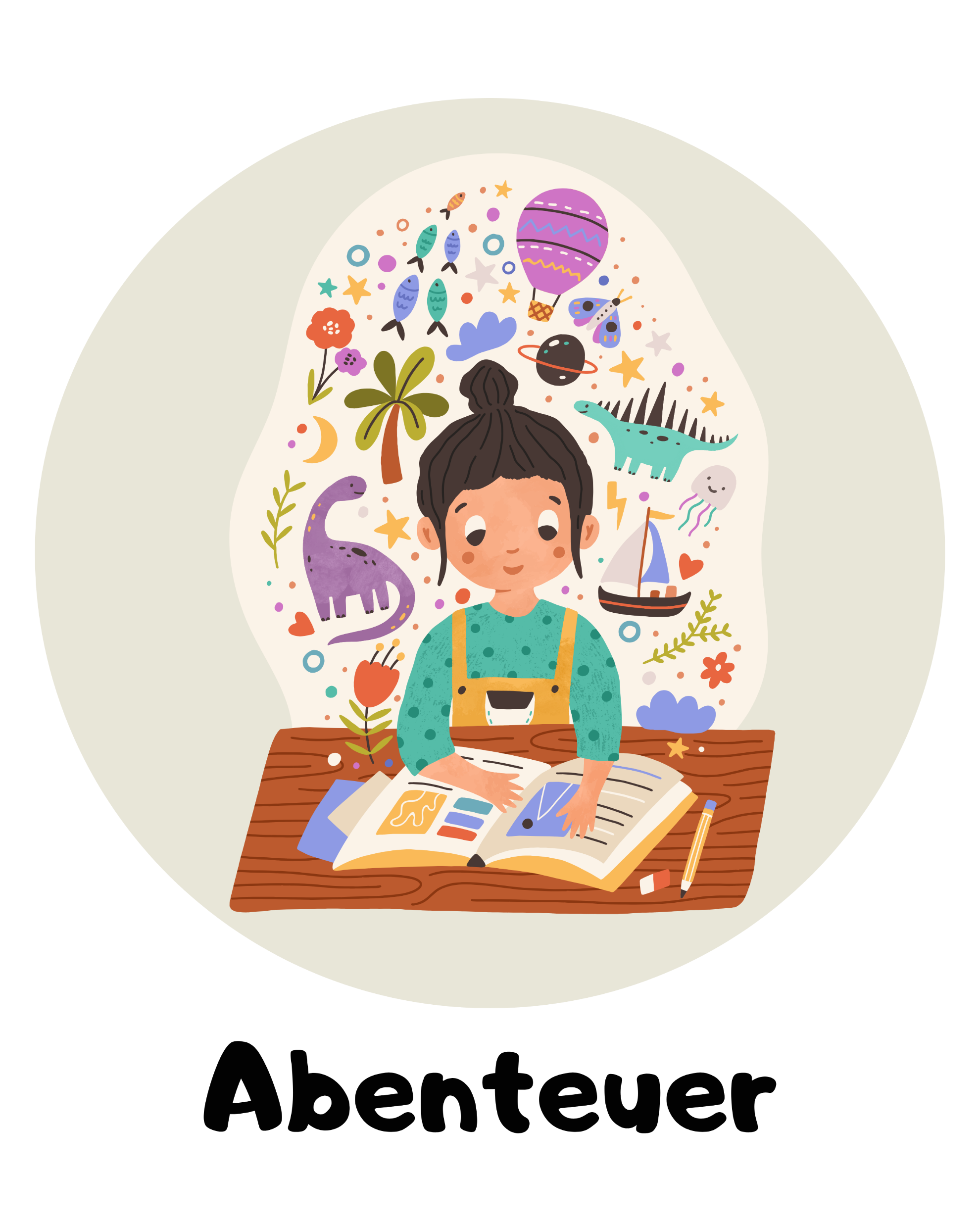 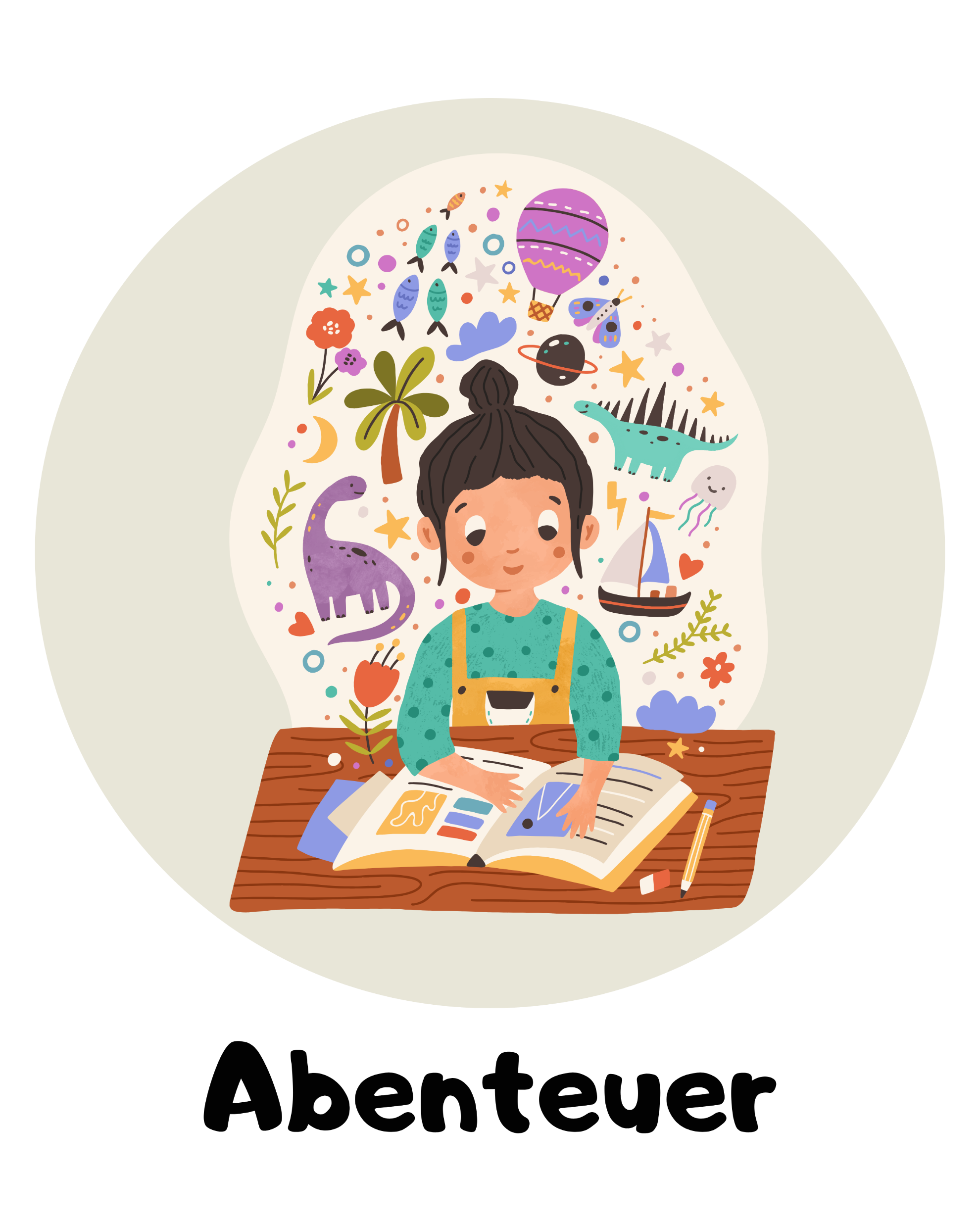 Hier immer die IK-Bilddatei in die Ecke reinkopieren!
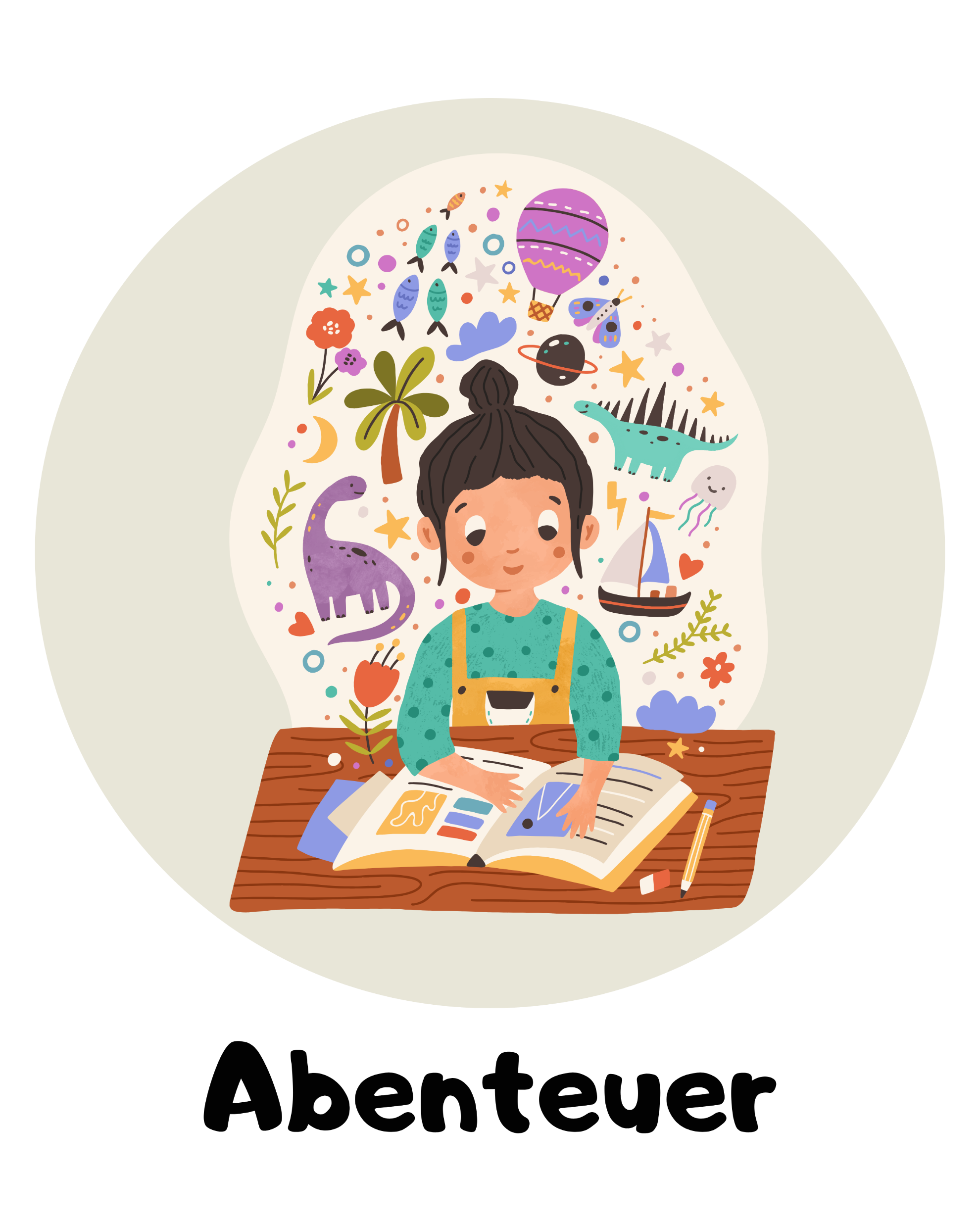 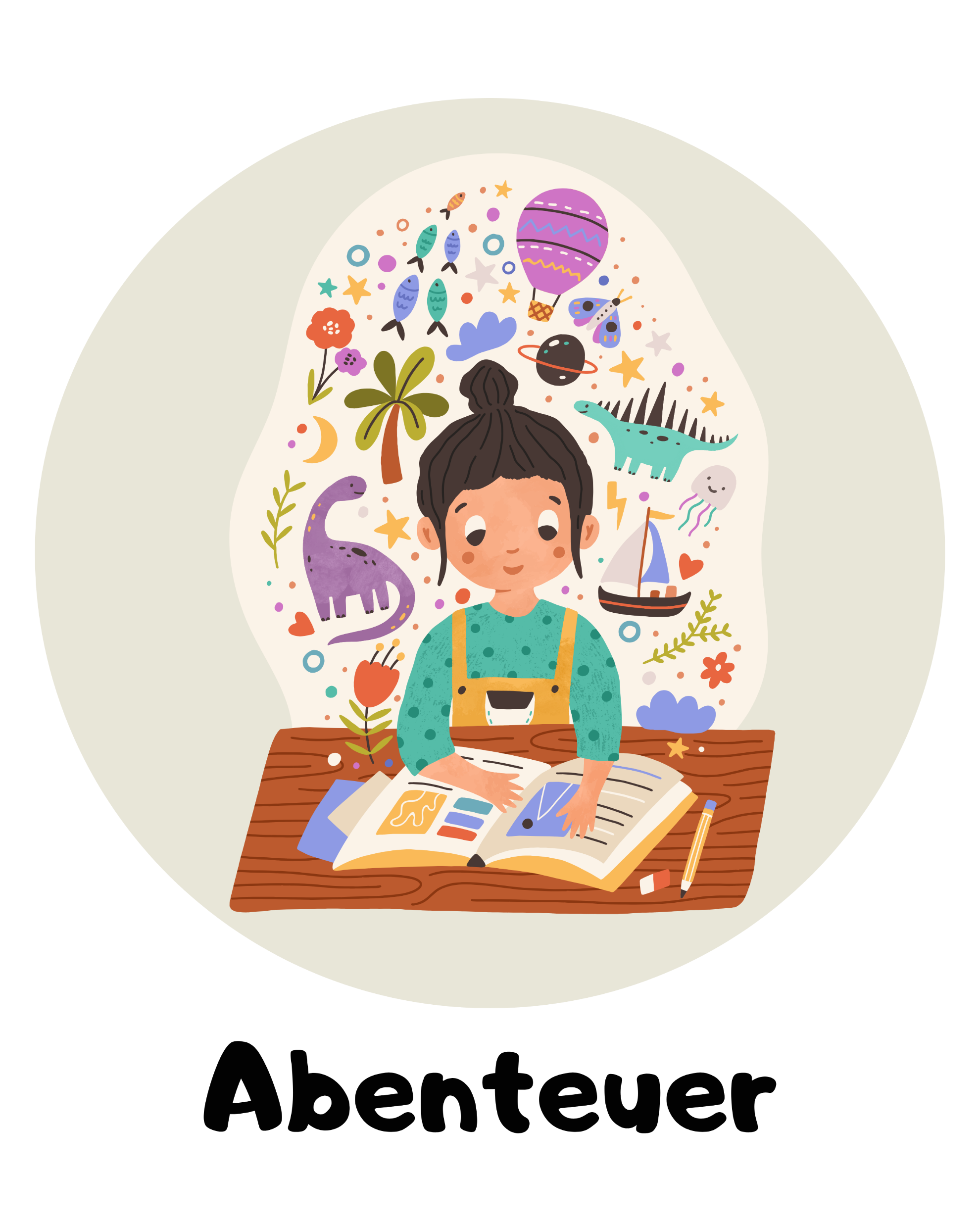 Hier immer die IK-Bilddatei in die Ecke reinkopieren!
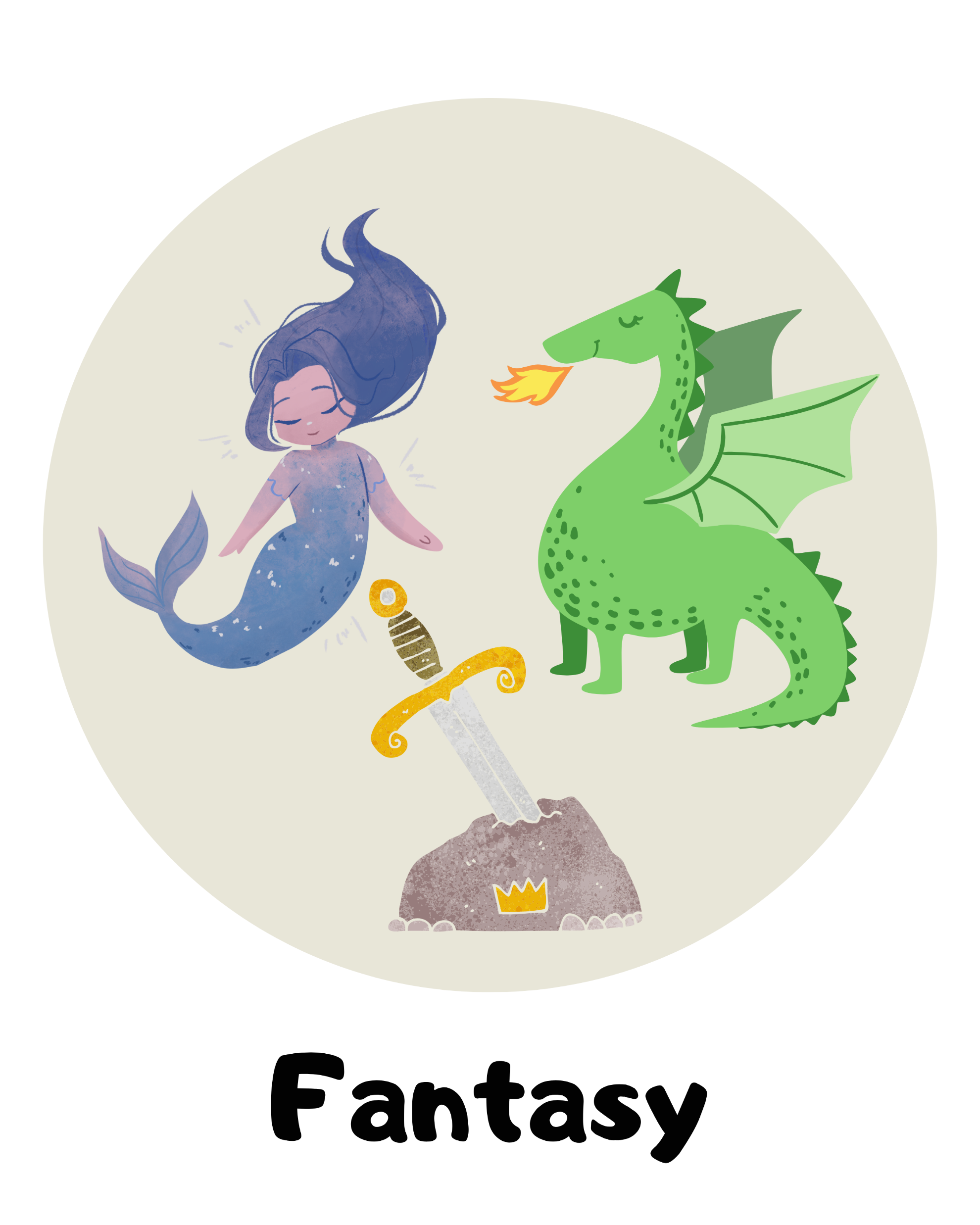 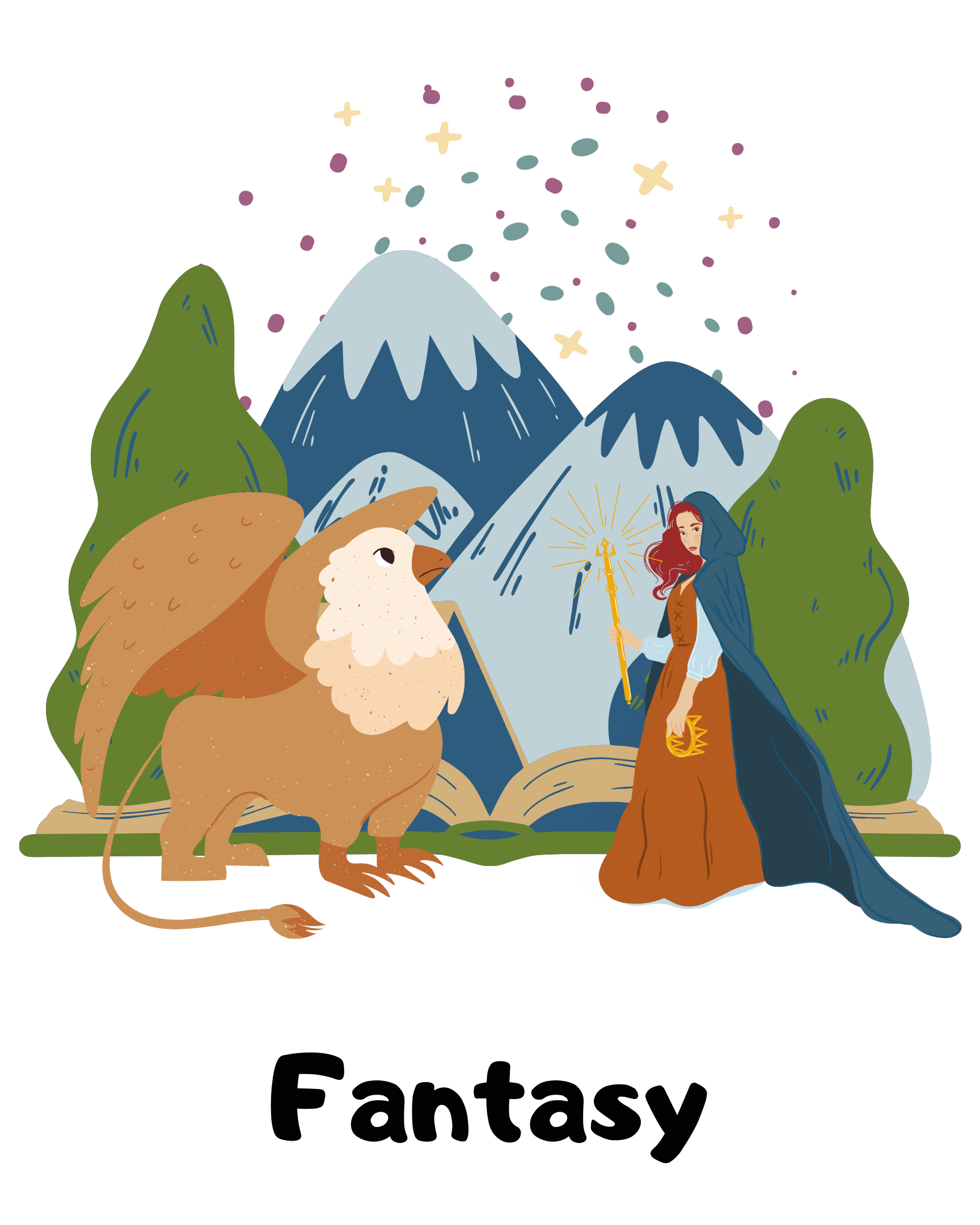 Hier immer die IK-Bilddatei in die Ecke reinkopieren!
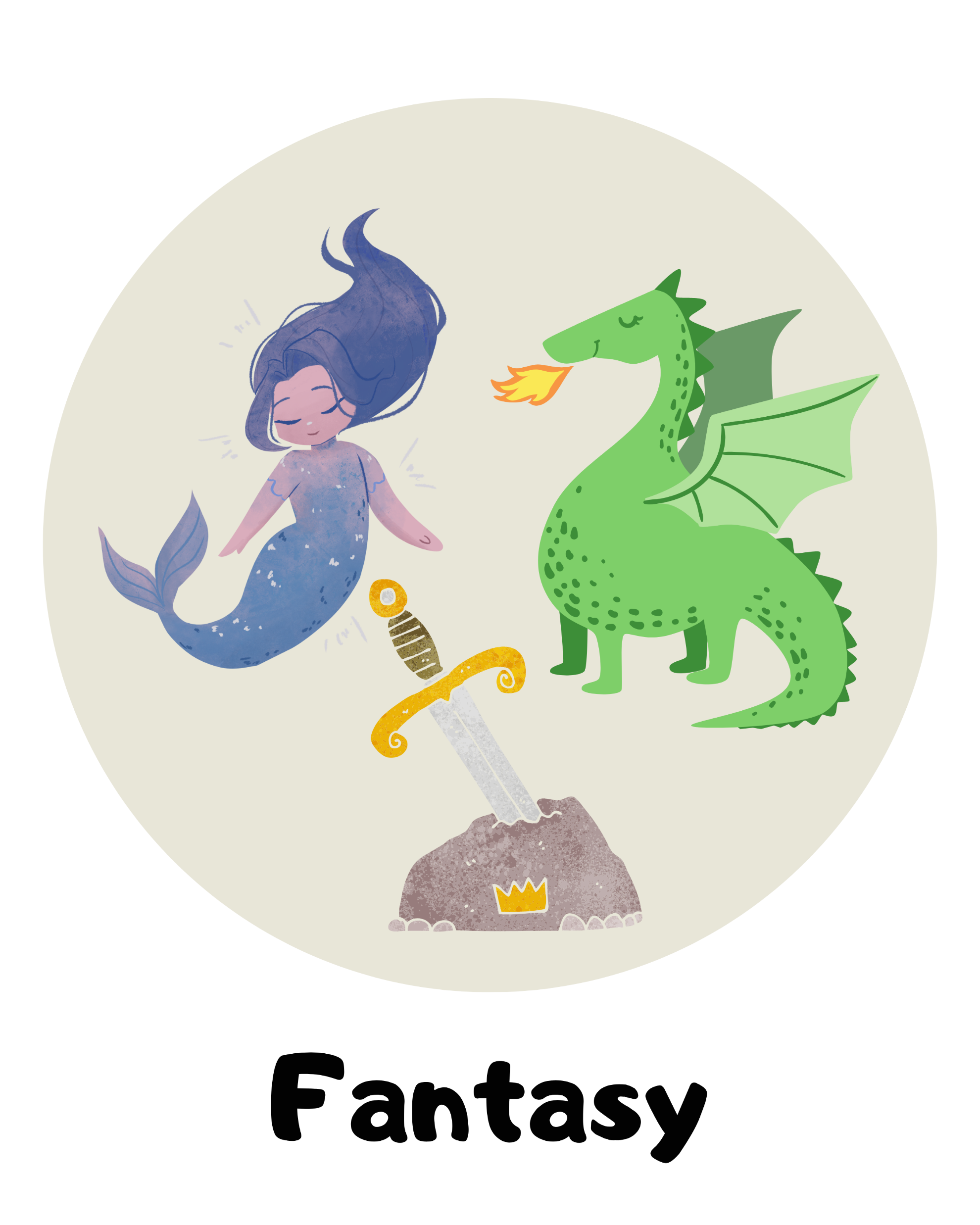 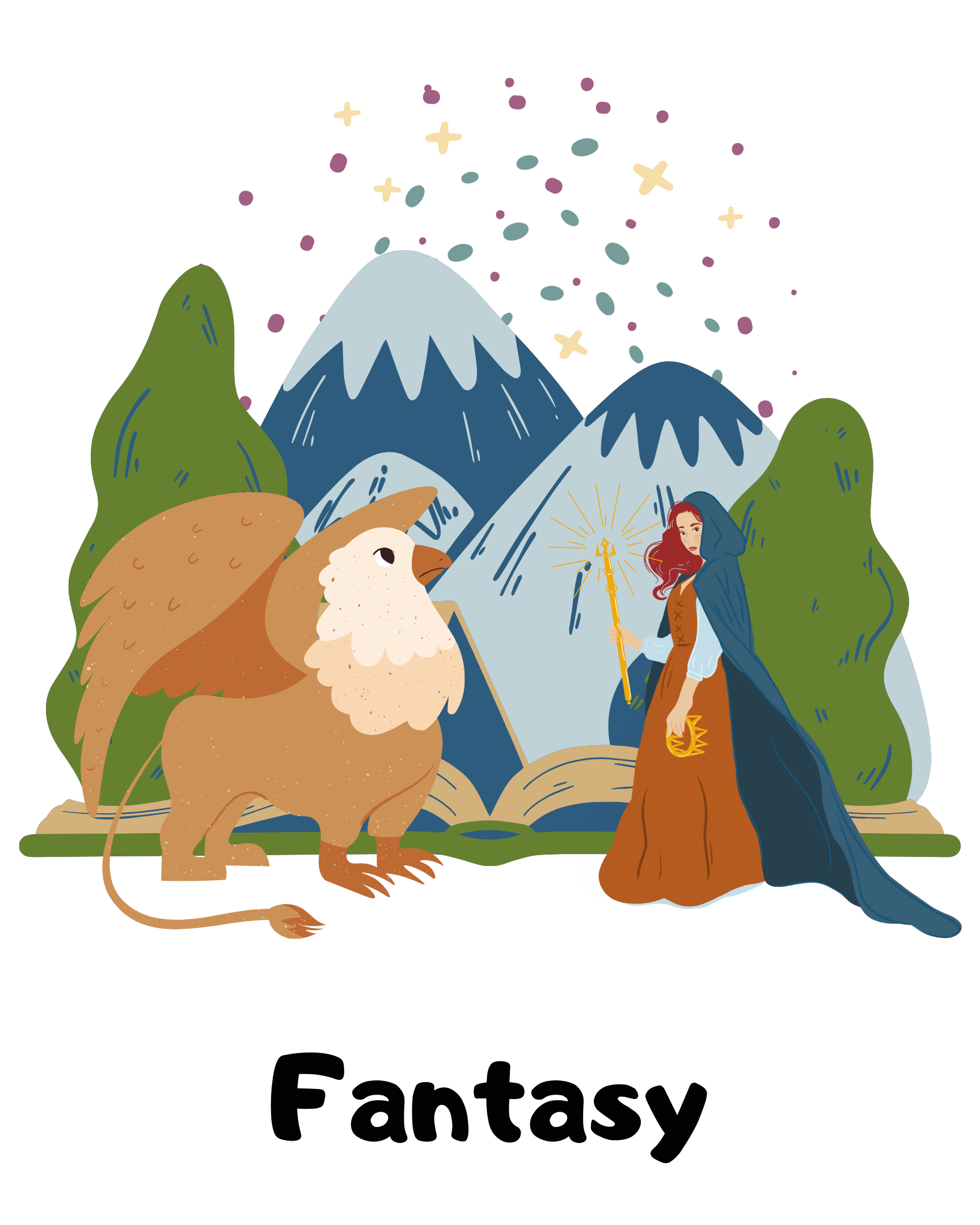 Hier immer die IK-Bilddatei in die Ecke reinkopieren!
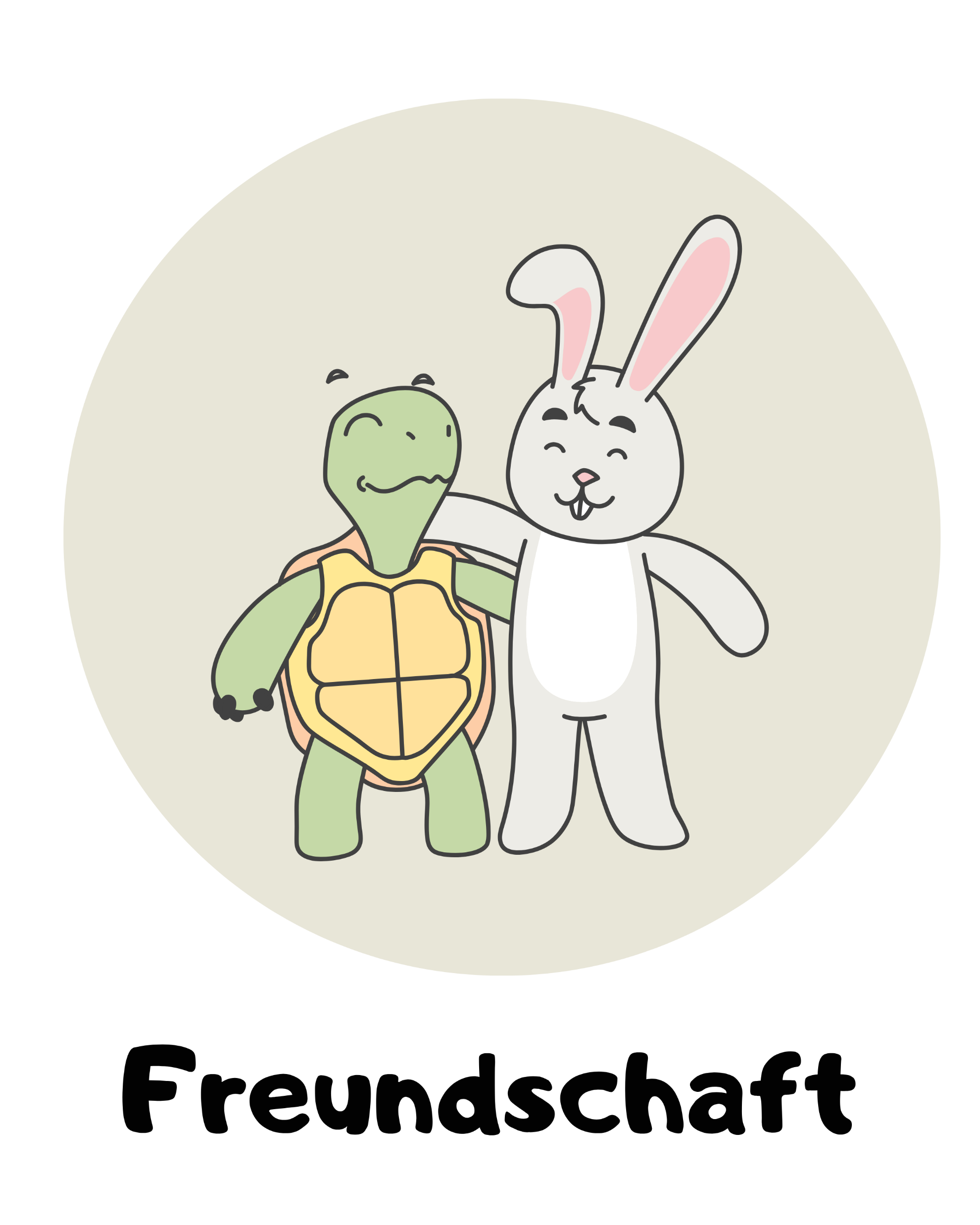 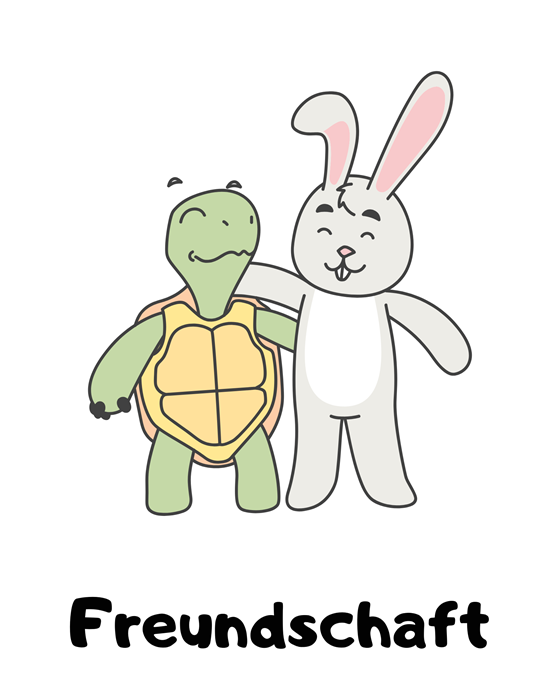 Hier immer die IK-Bilddatei in die Ecke reinkopieren!
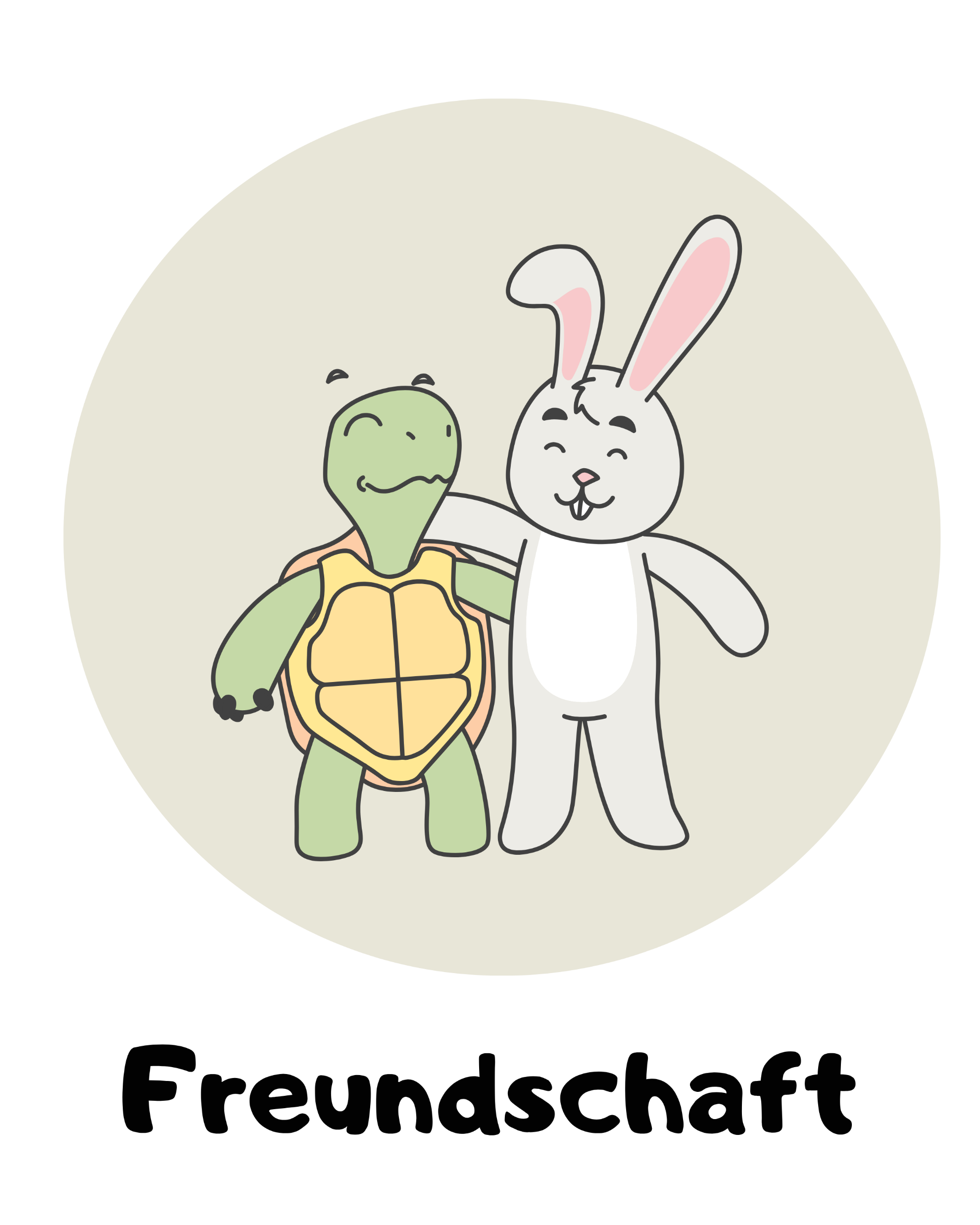 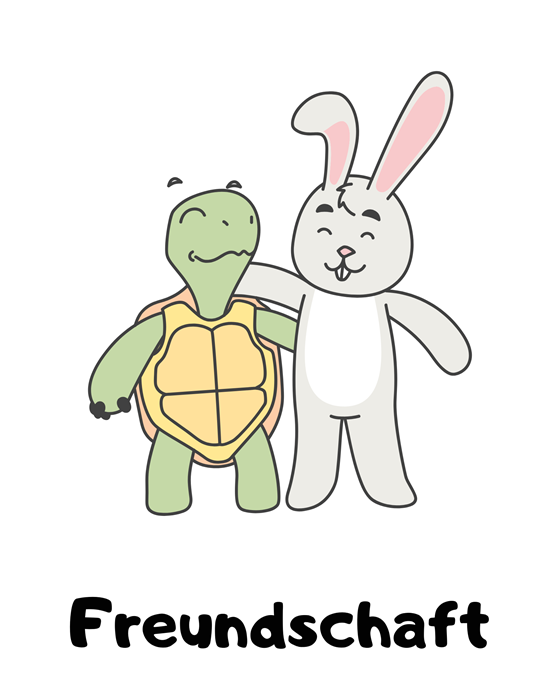 Hier immer die IK-Bilddatei in die Ecke reinkopieren!
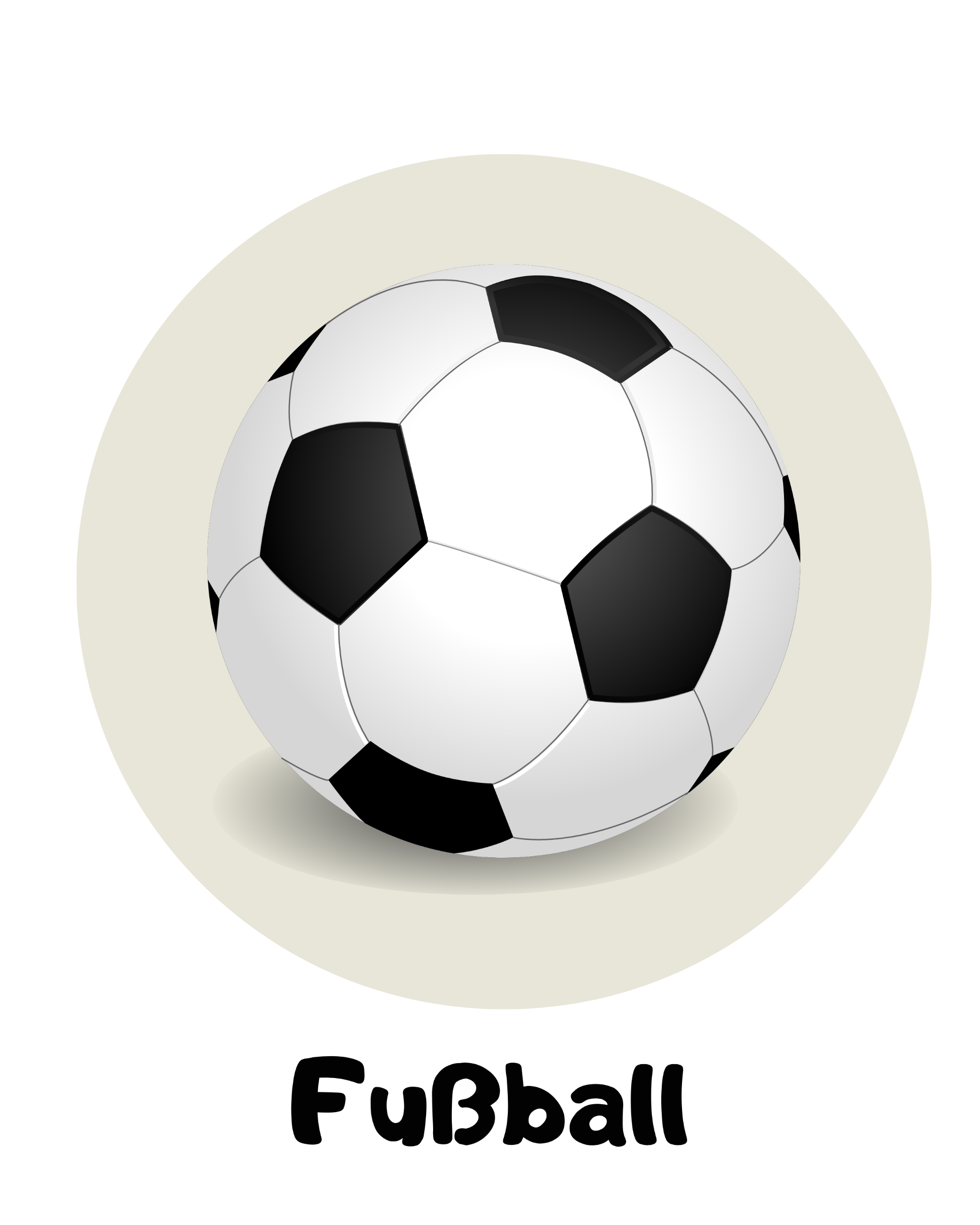 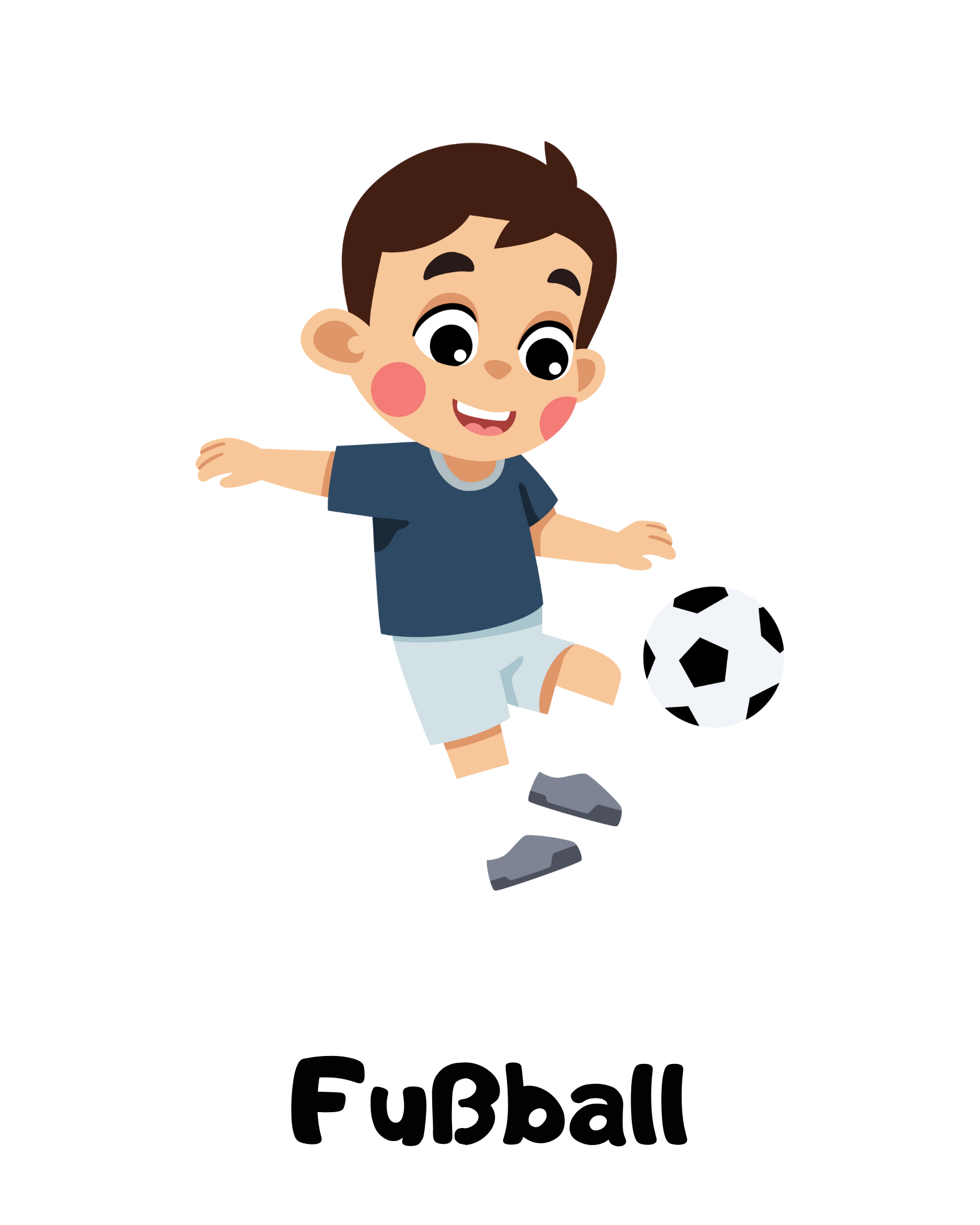 Hier immer die IK-Bilddatei in die Ecke reinkopieren!
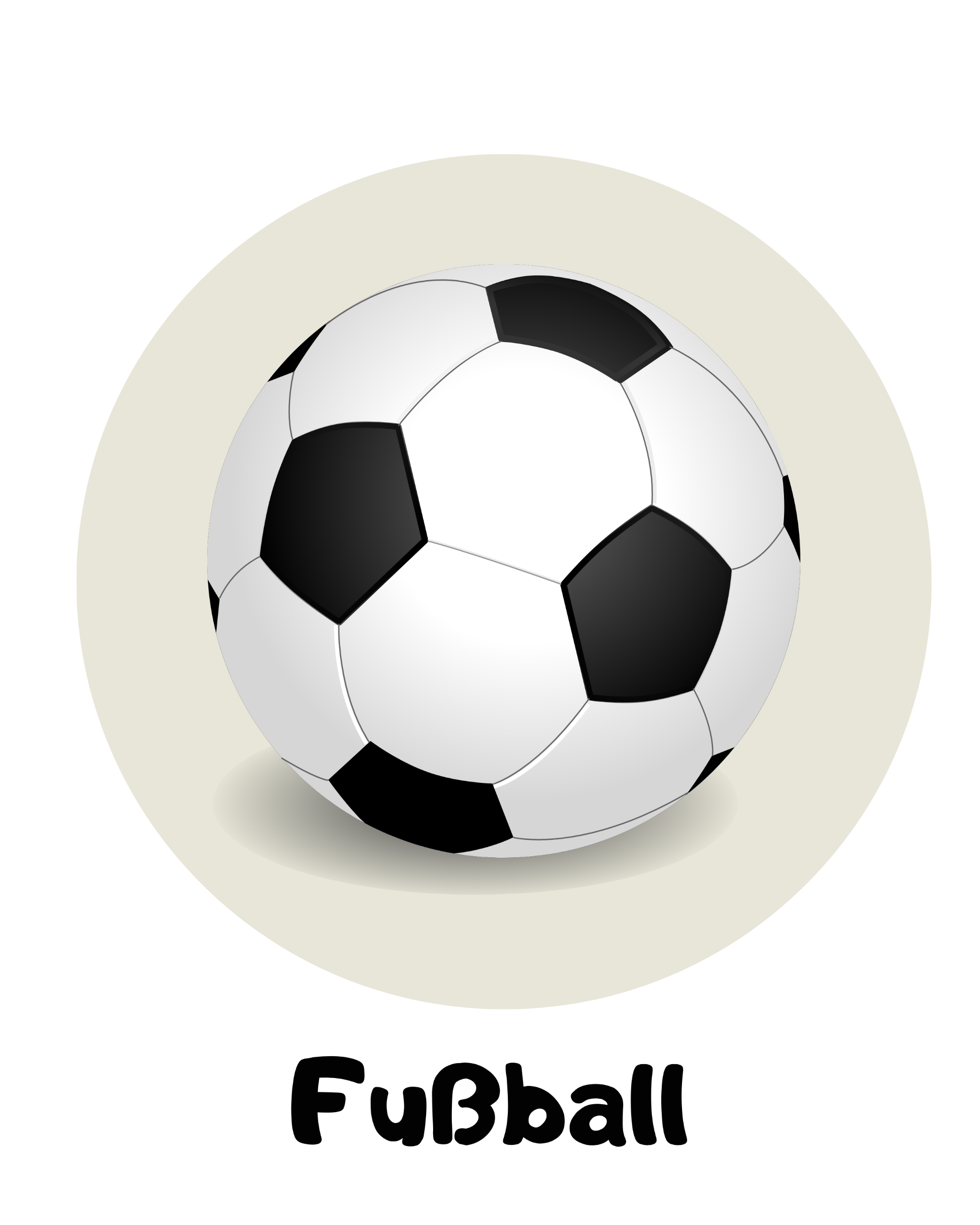 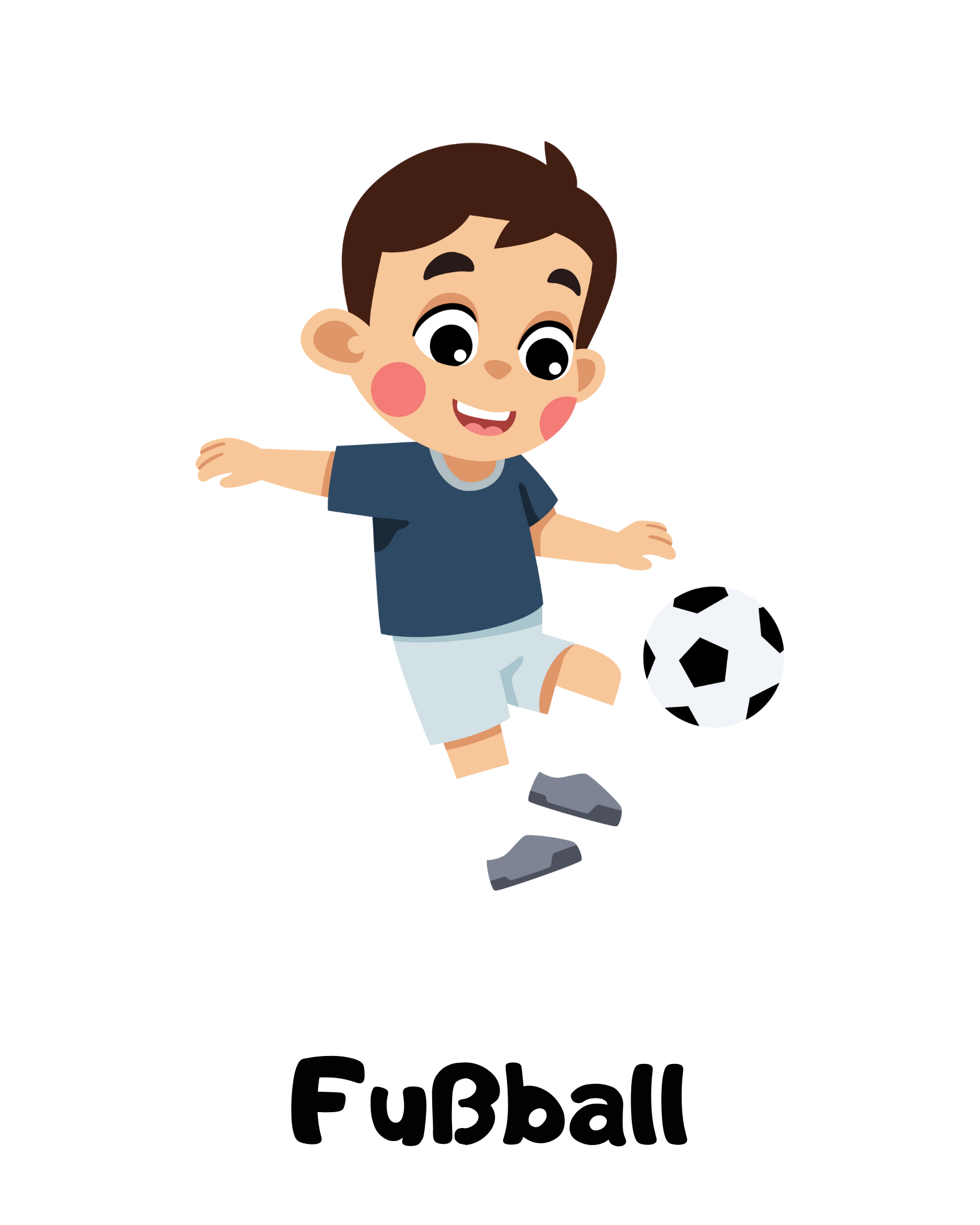 Hier immer die IK-Bilddatei in die Ecke reinkopieren!
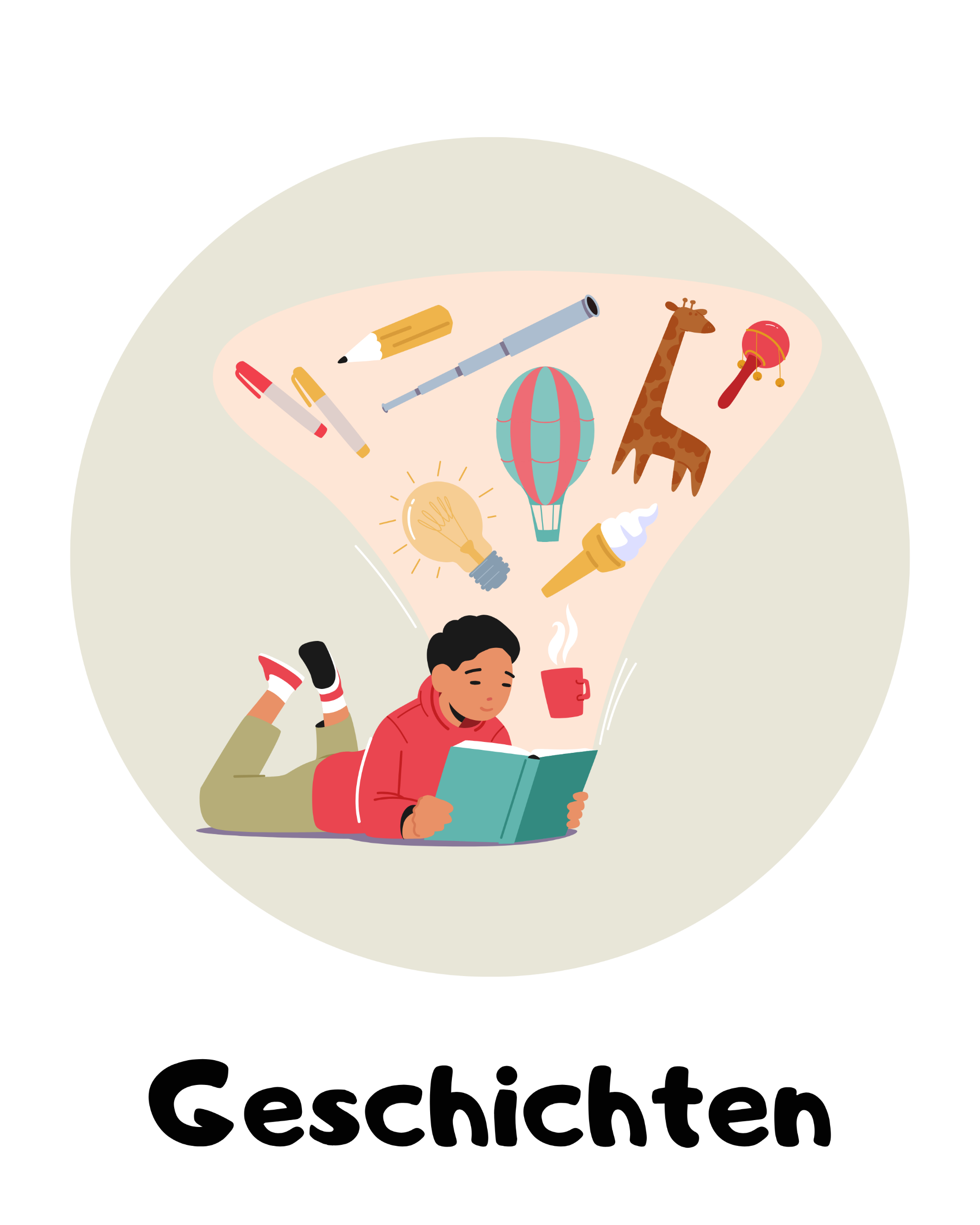 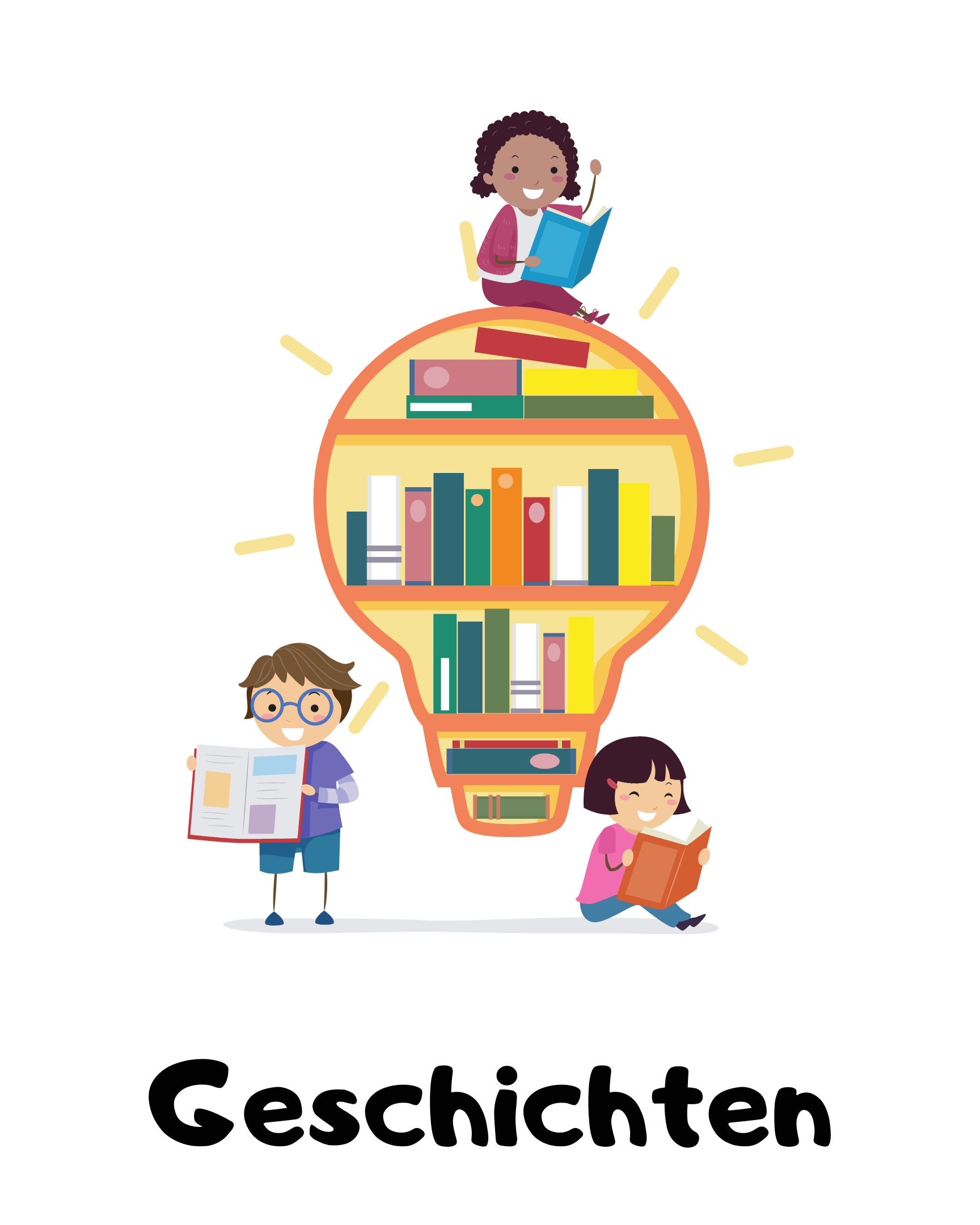 Hier immer die IK-Bilddatei in die Ecke reinkopieren!
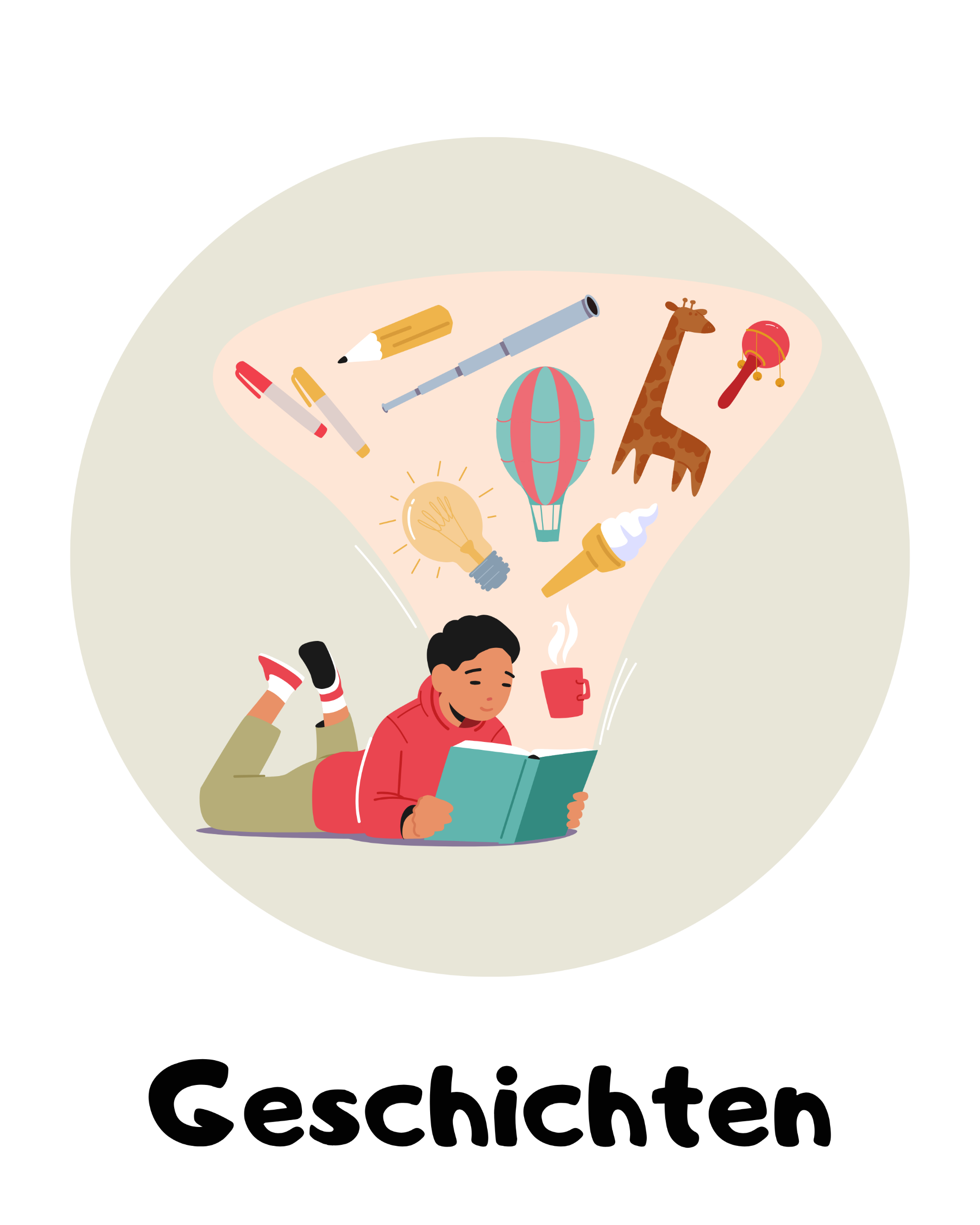 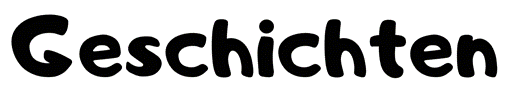 Hier immer die IK-Bilddatei in die Ecke reinkopieren!
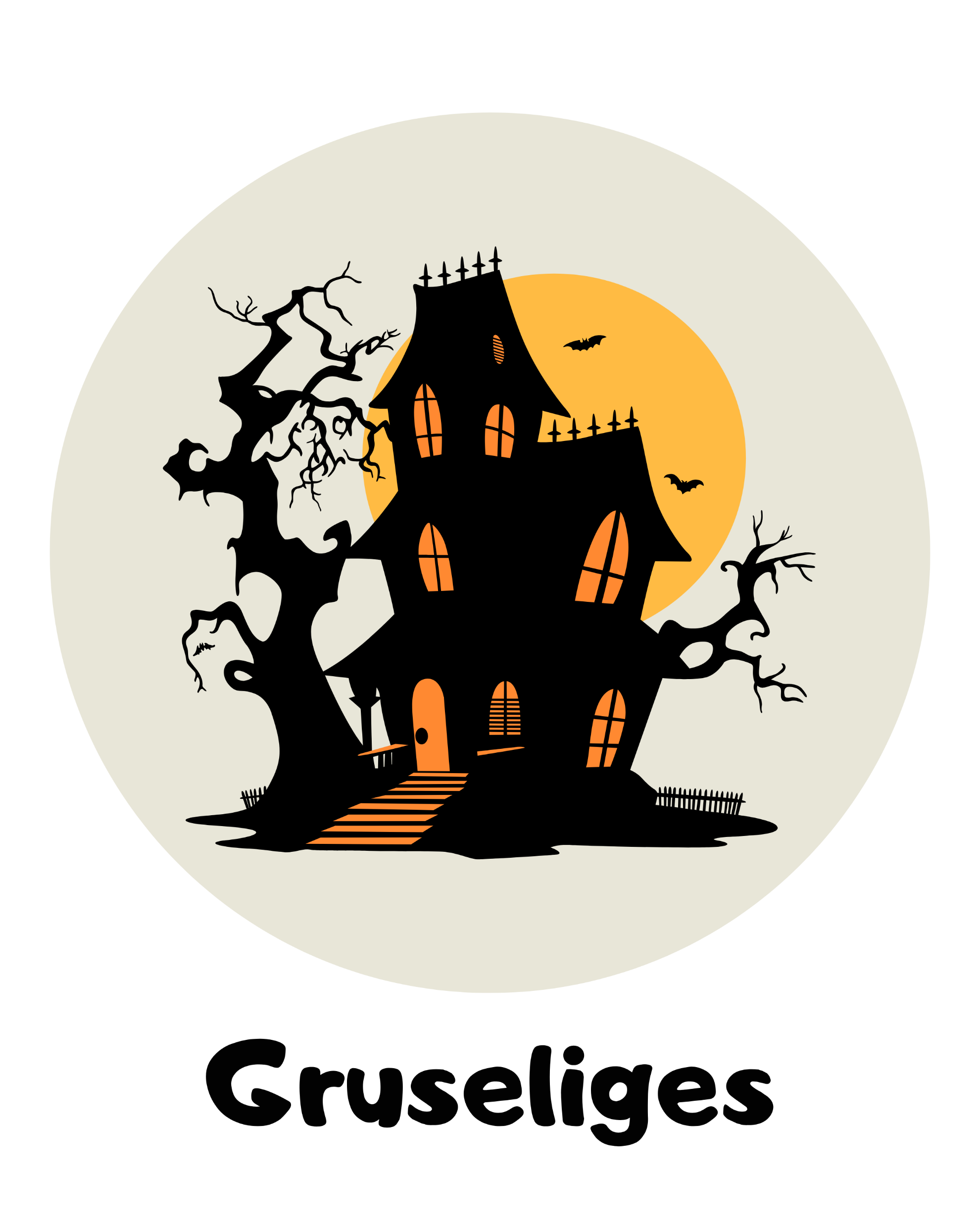 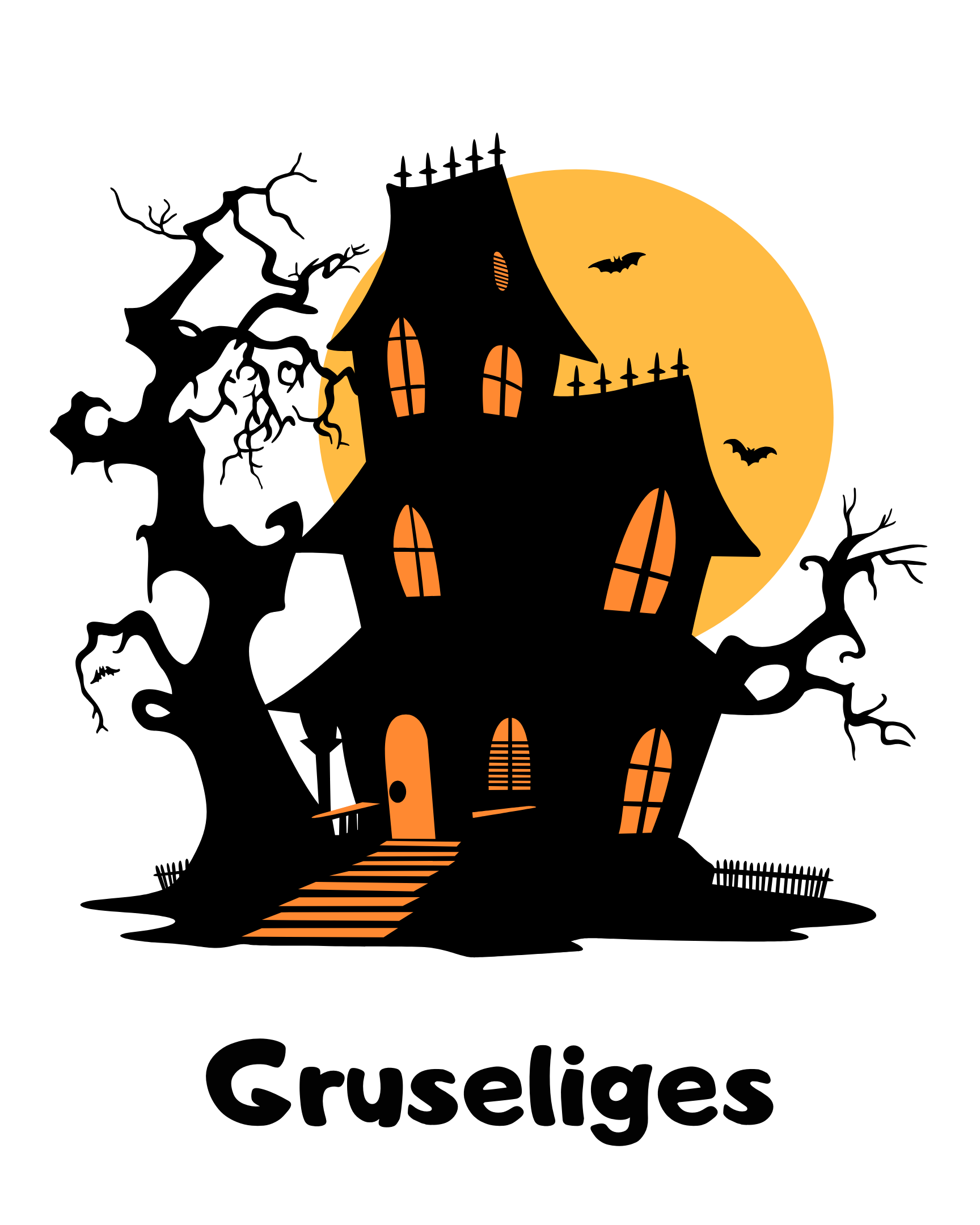 Hier immer die IK-Bilddatei in die Ecke reinkopieren!
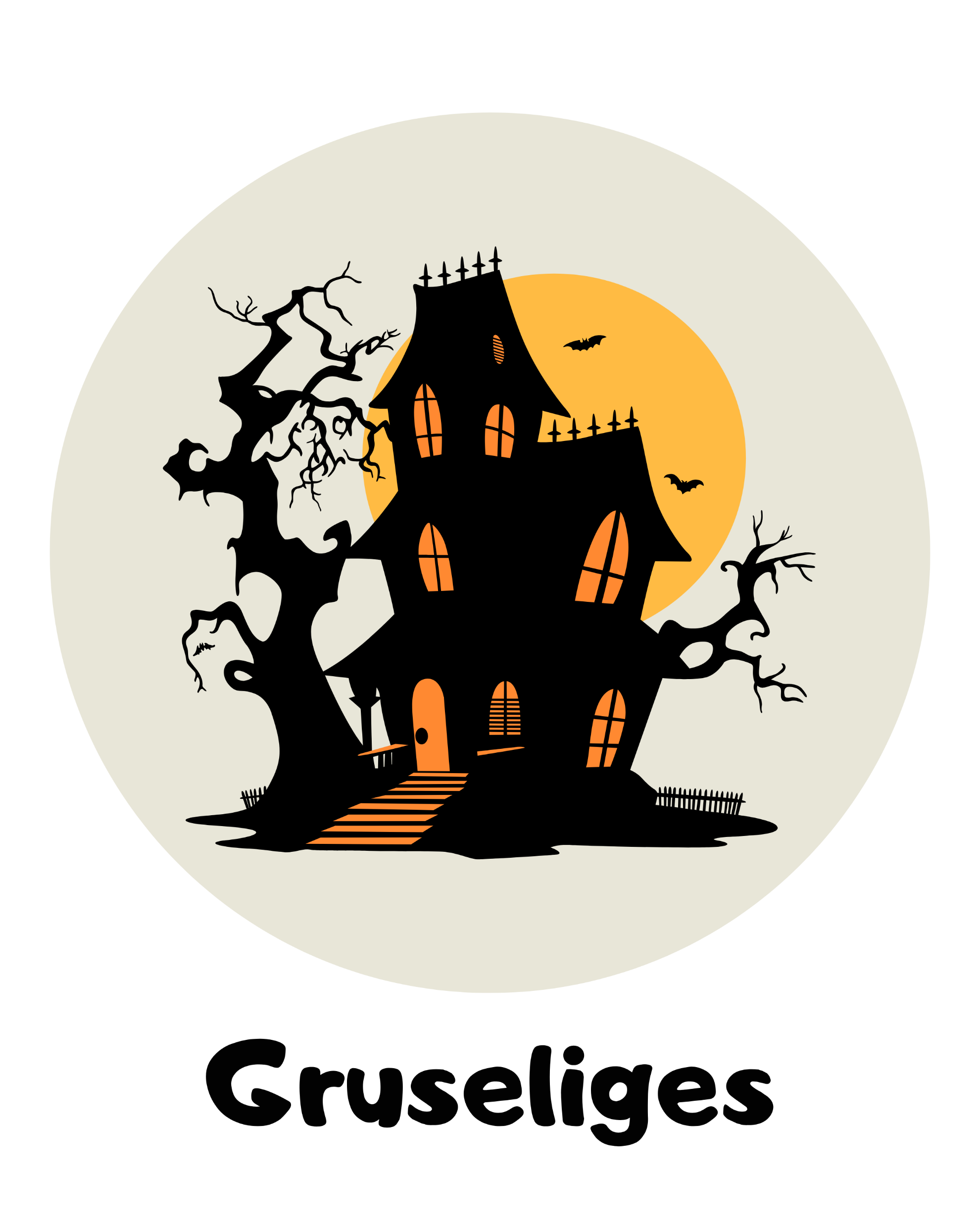 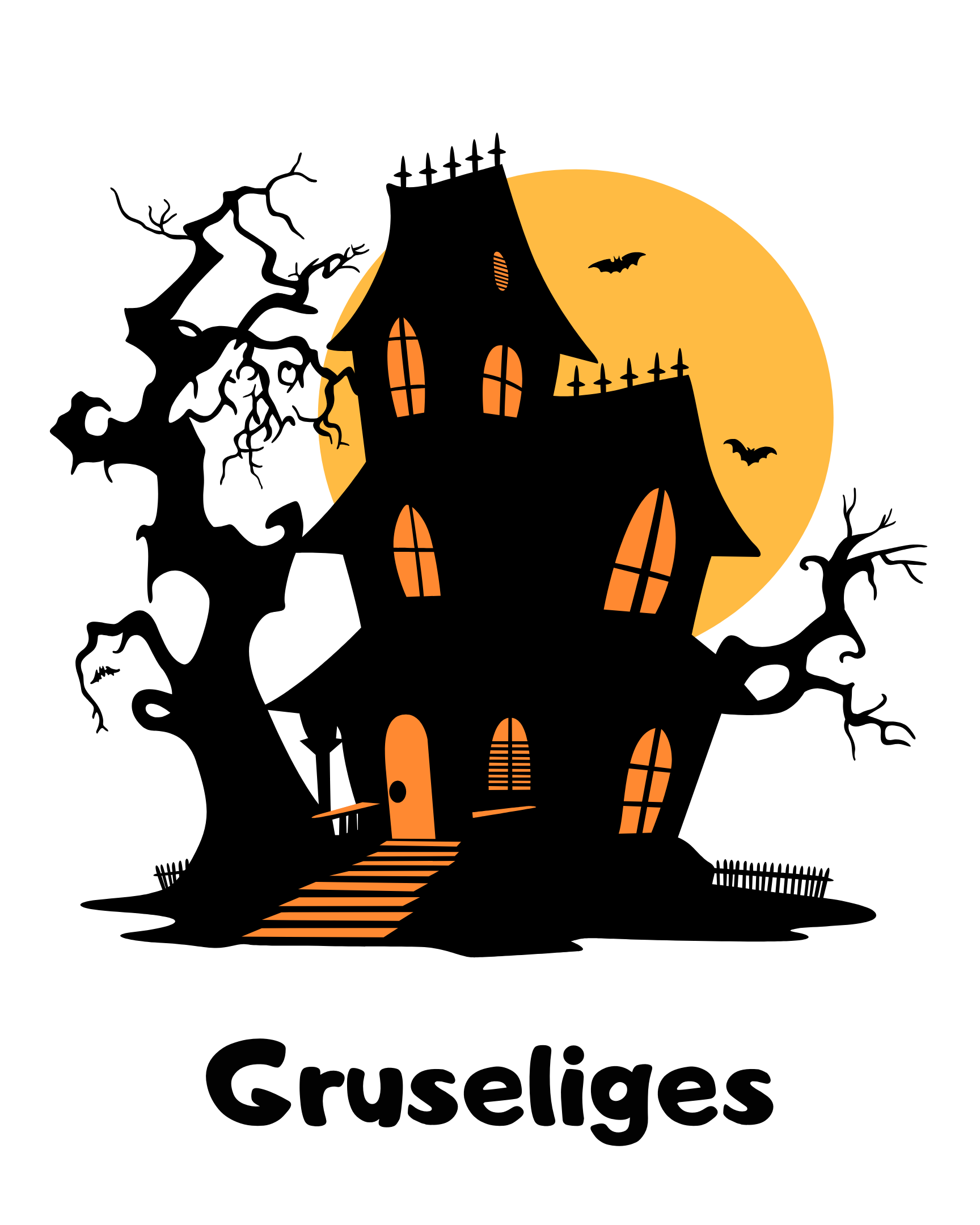 Hier immer die IK-Bilddatei in die Ecke reinkopieren!
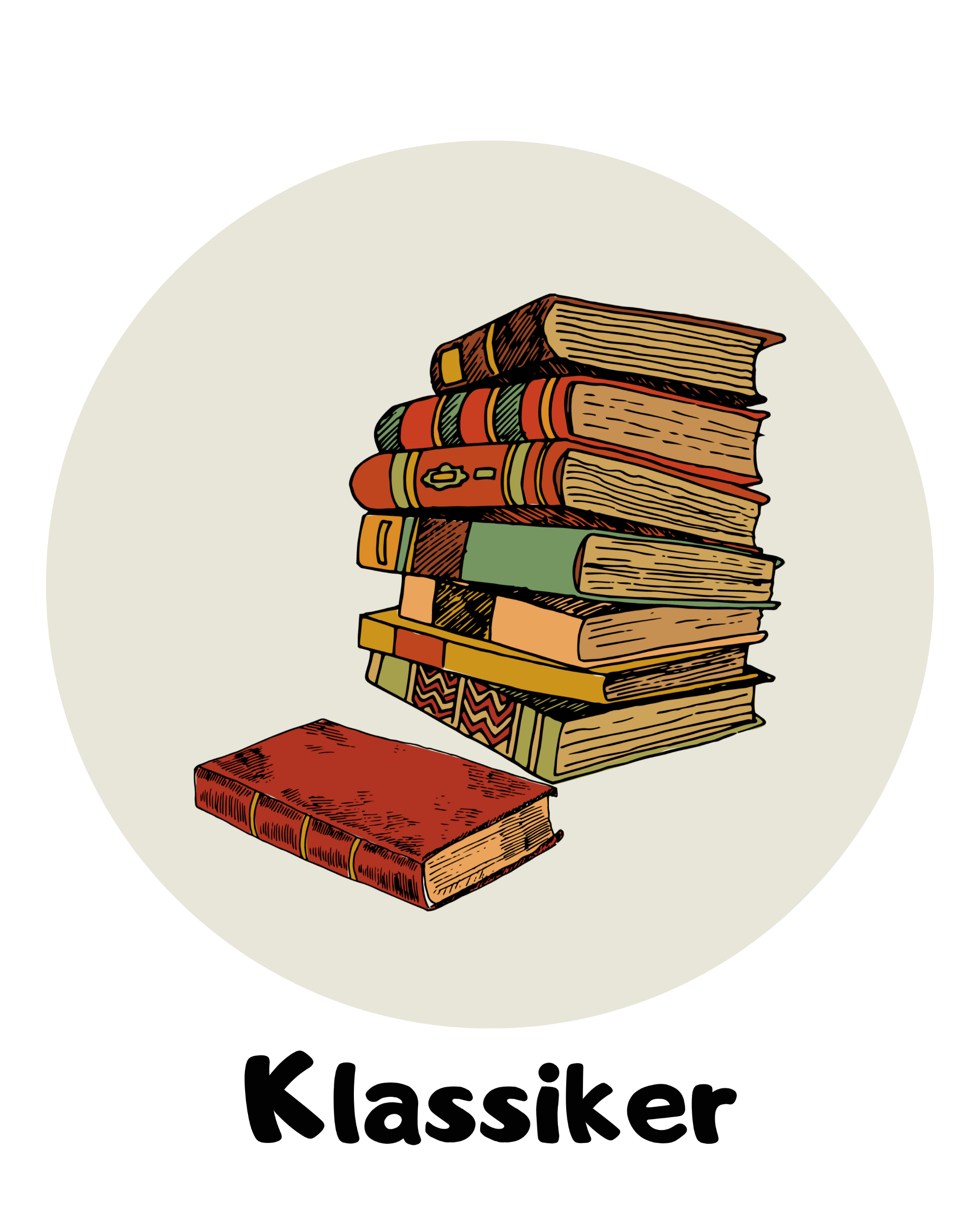 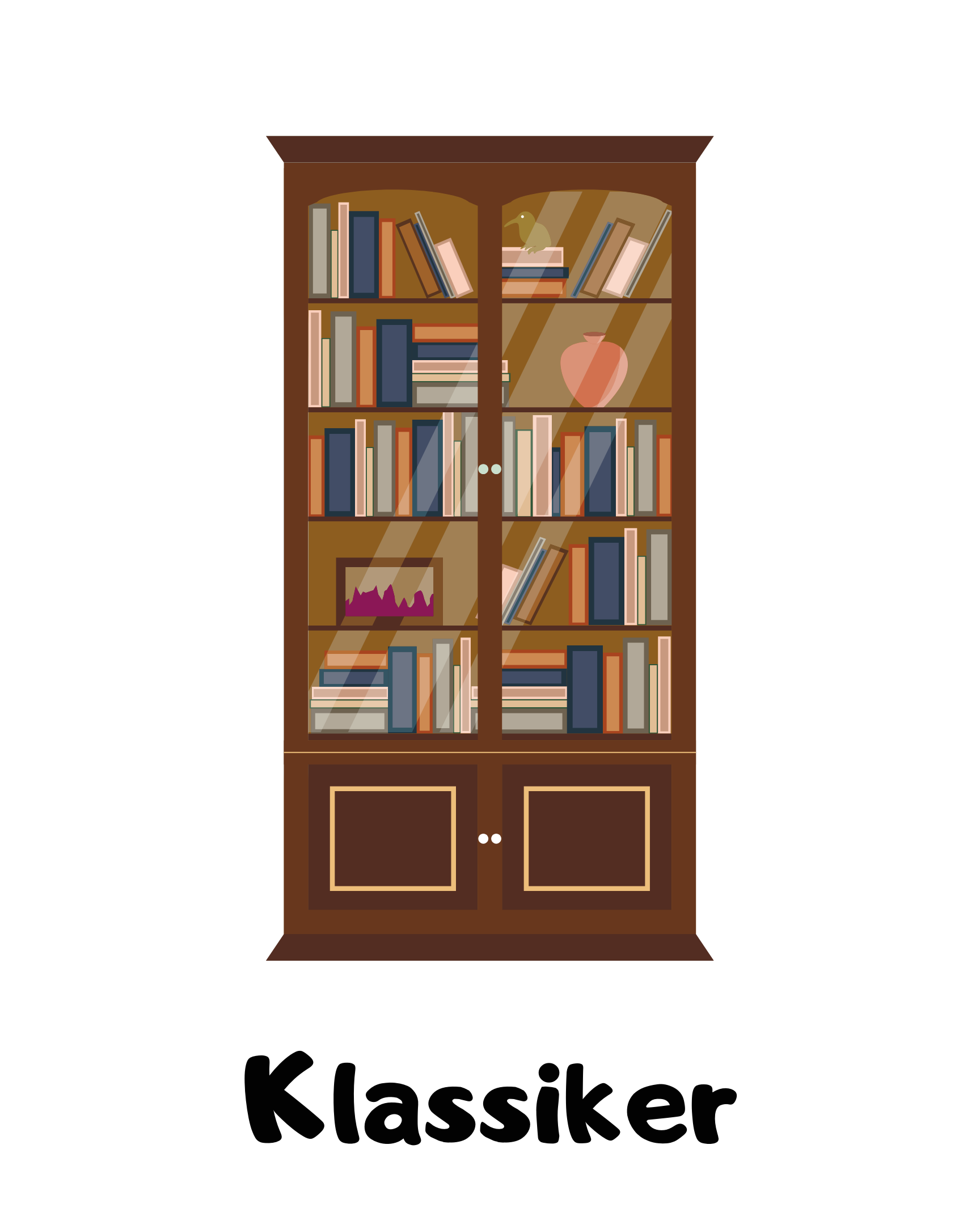 Hier immer die IK-Bilddatei in die Ecke reinkopieren!
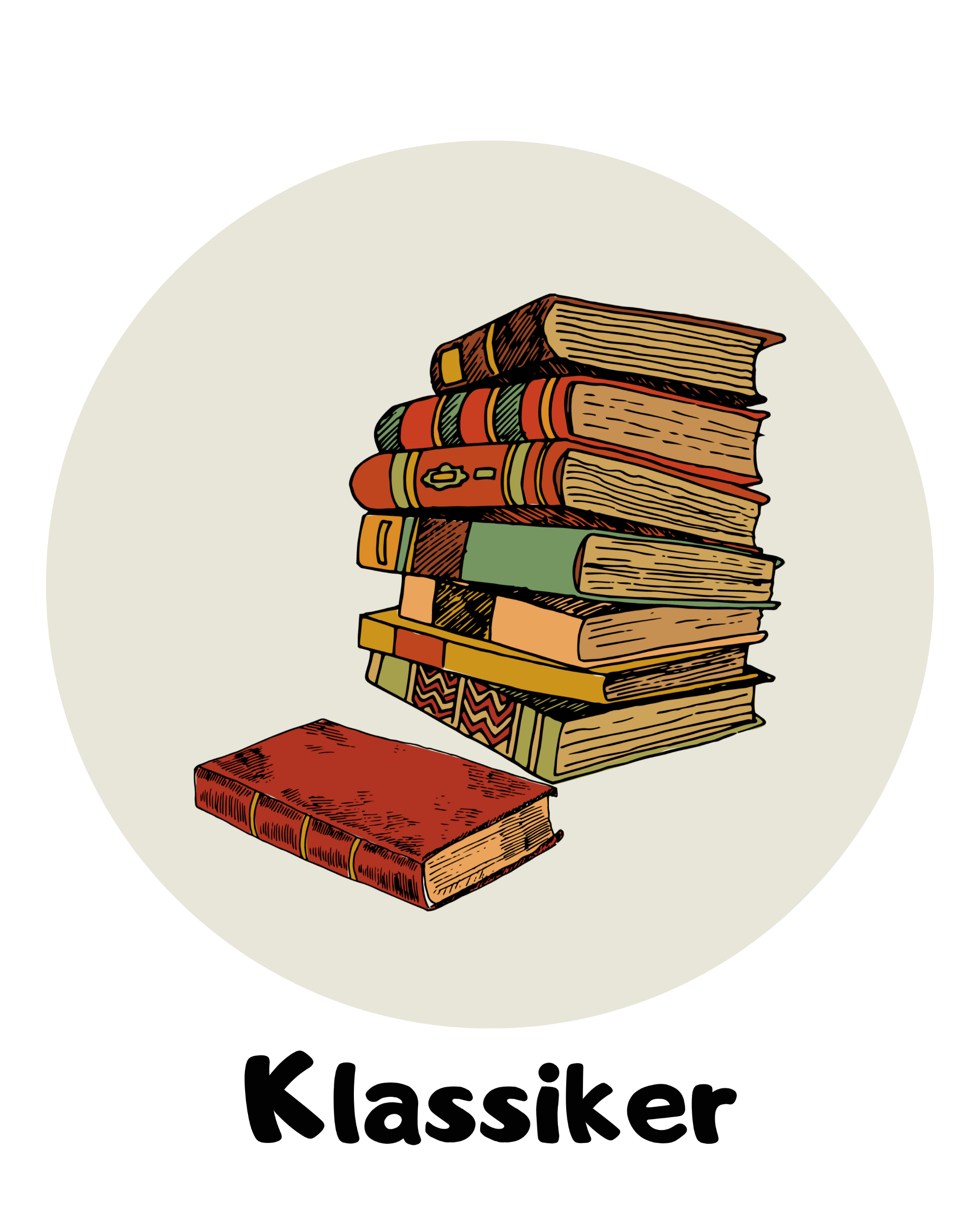 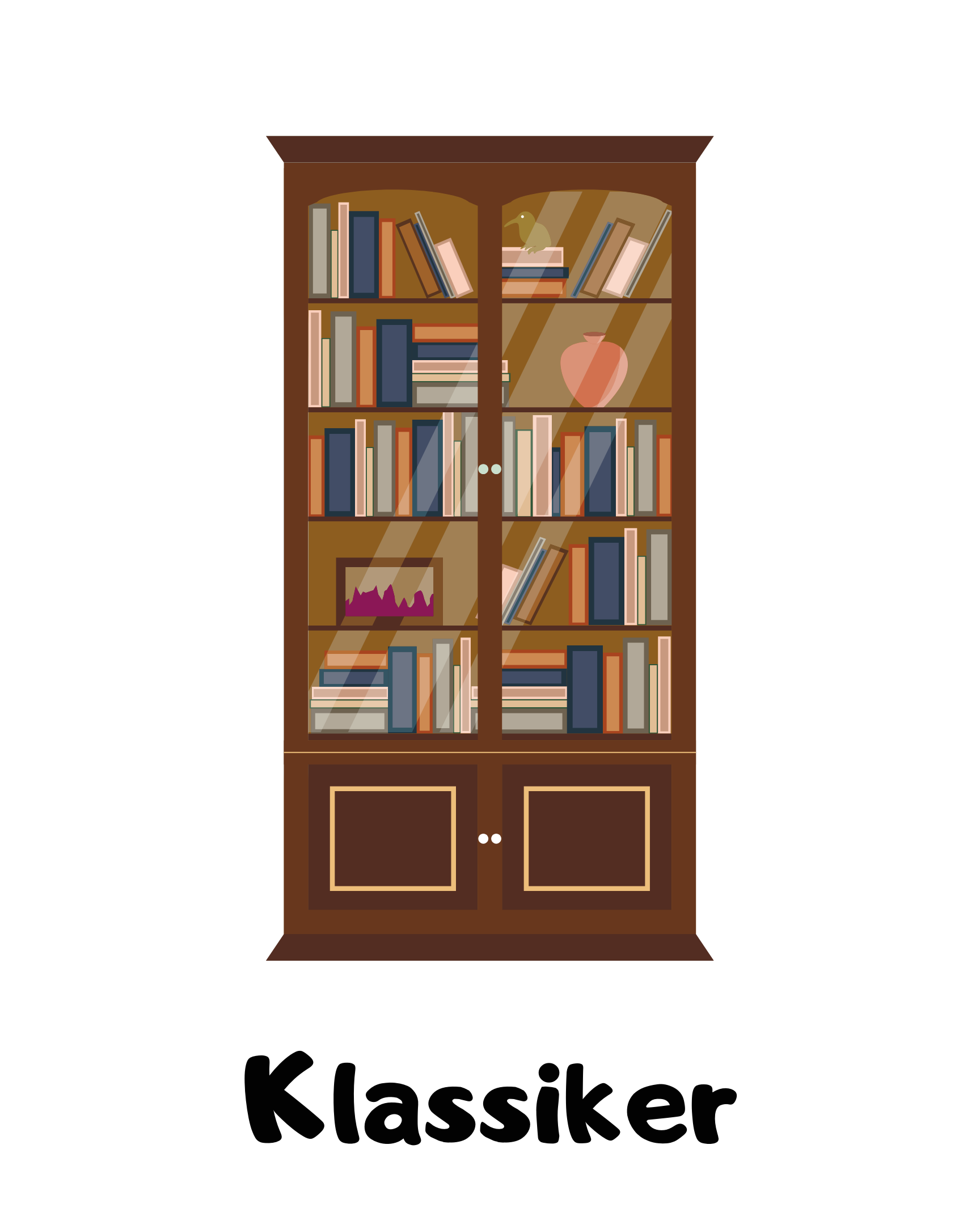 Hier immer die IK-Bilddatei in die Ecke reinkopieren!
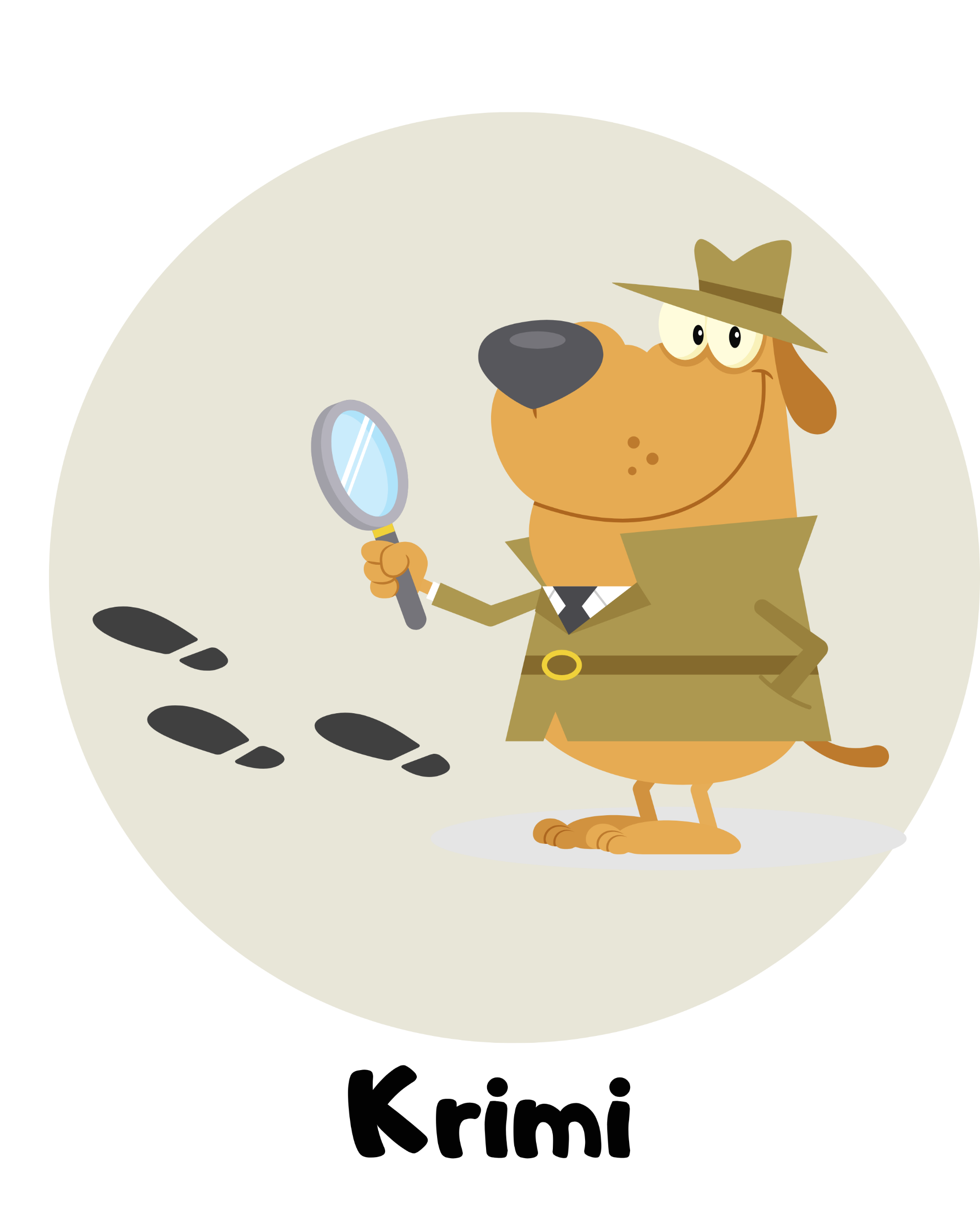 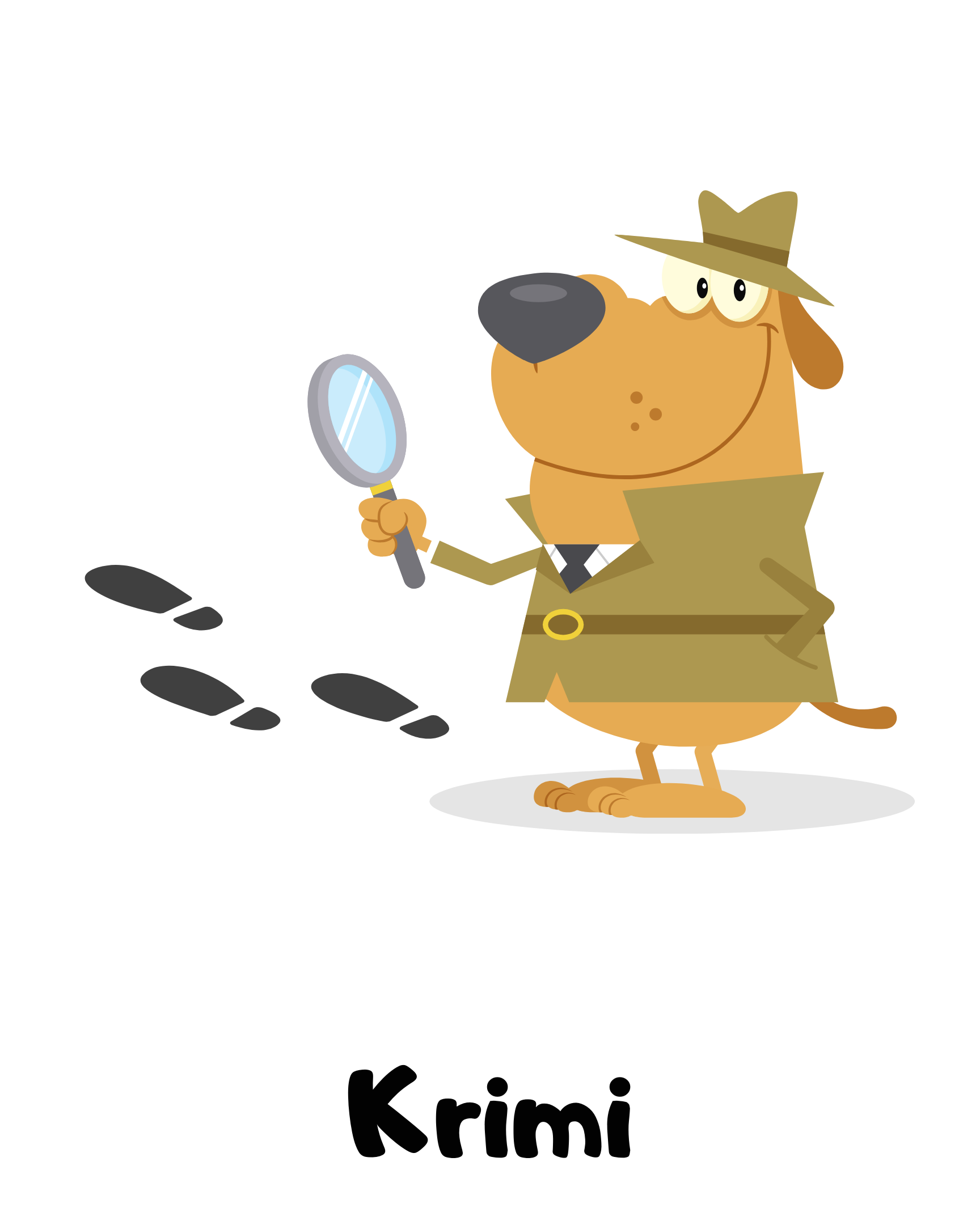 Hier immer die IK-Bilddatei in die Ecke reinkopieren!
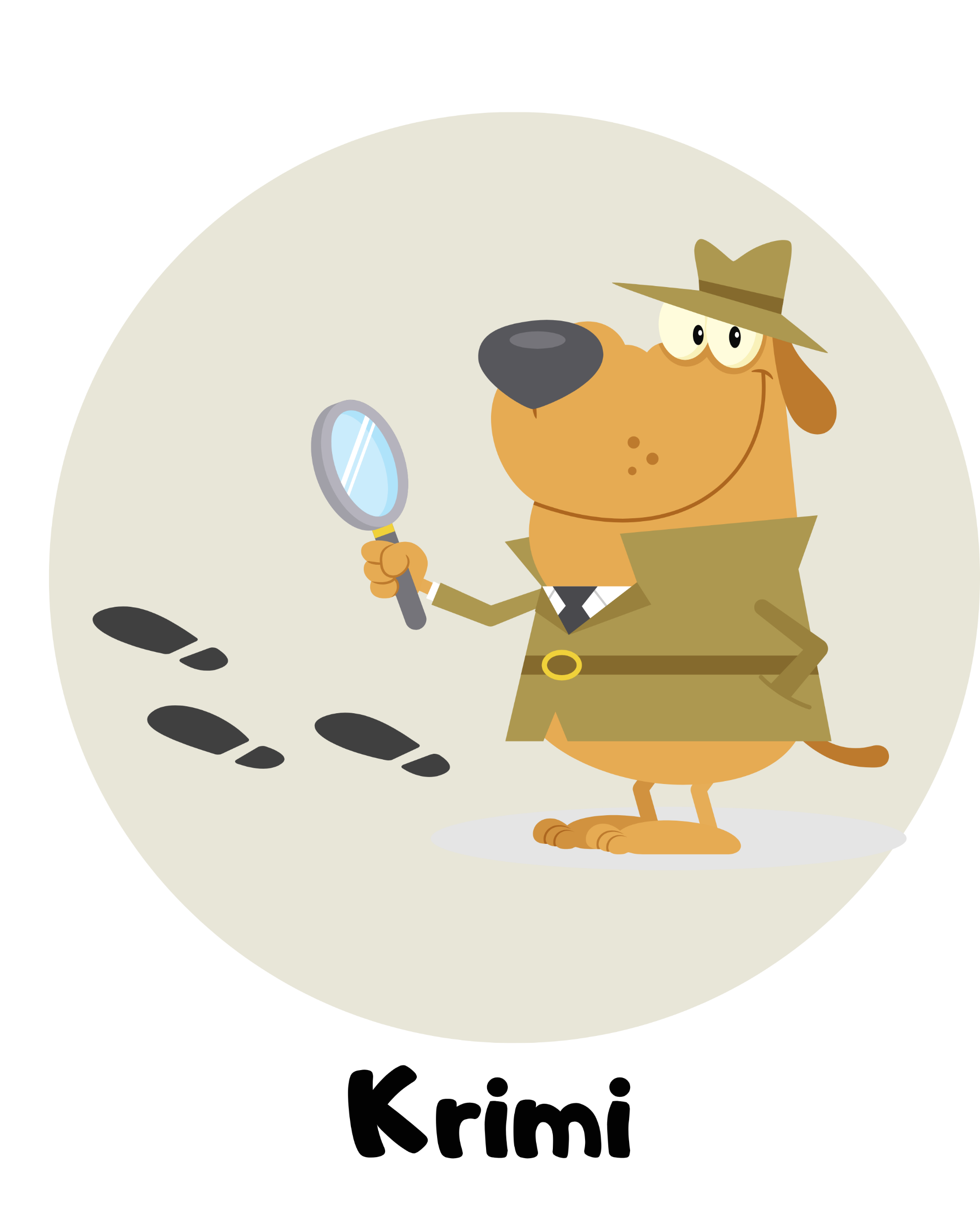 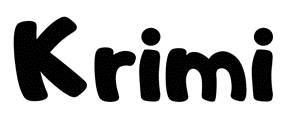 Hier immer die IK-Bilddatei in die Ecke reinkopieren!
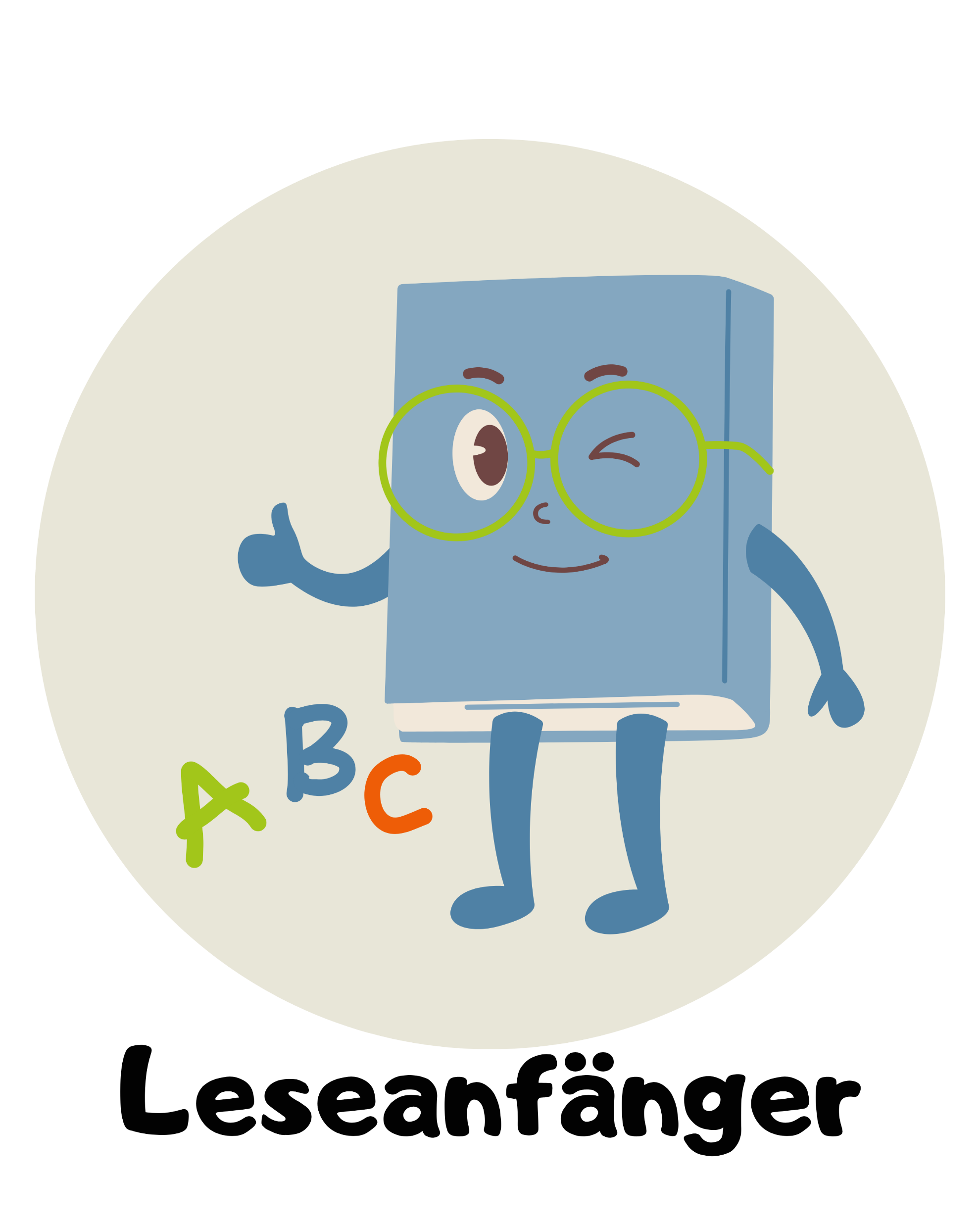 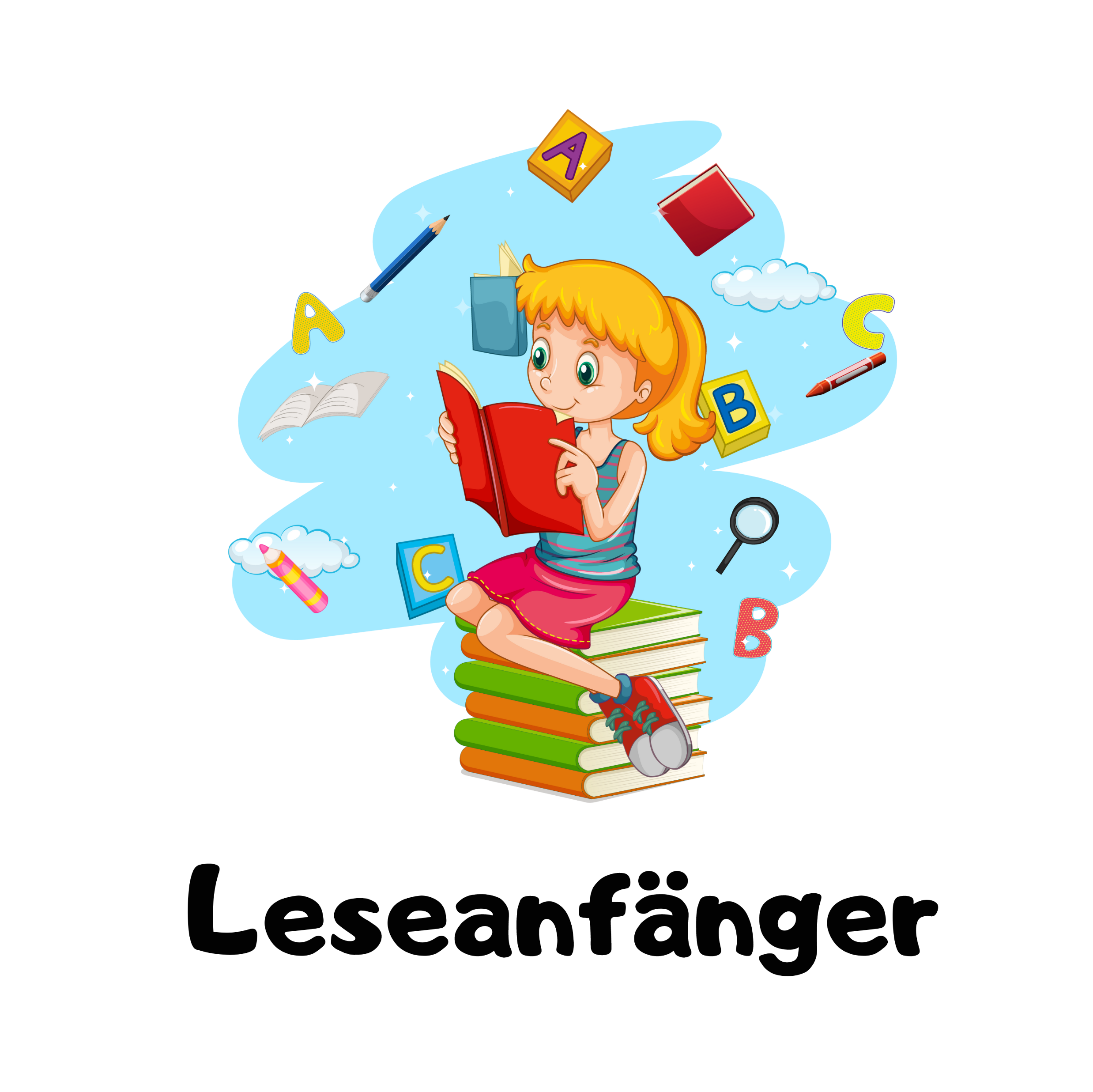 Hier immer die IK-Bilddatei in die Ecke reinkopieren!
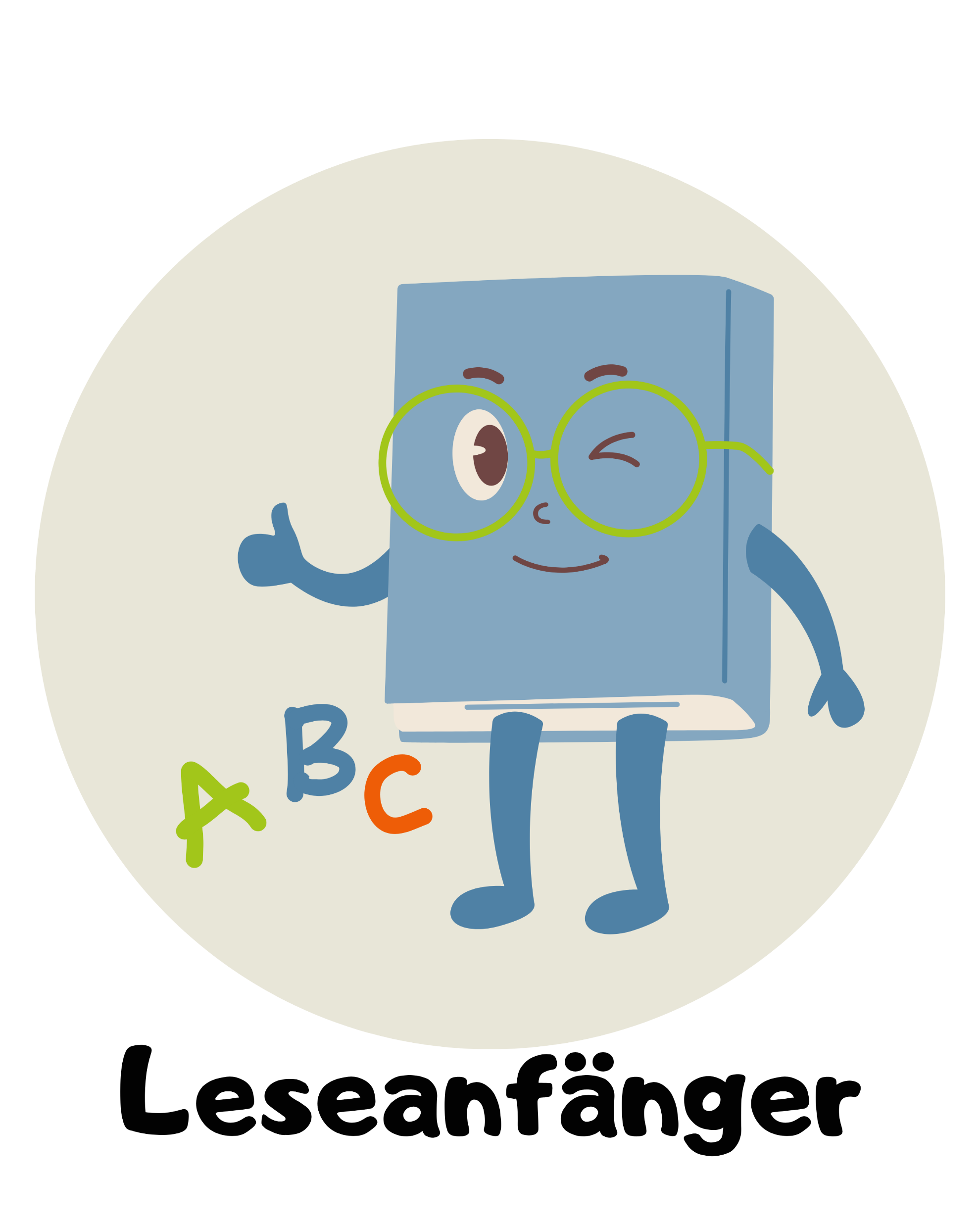 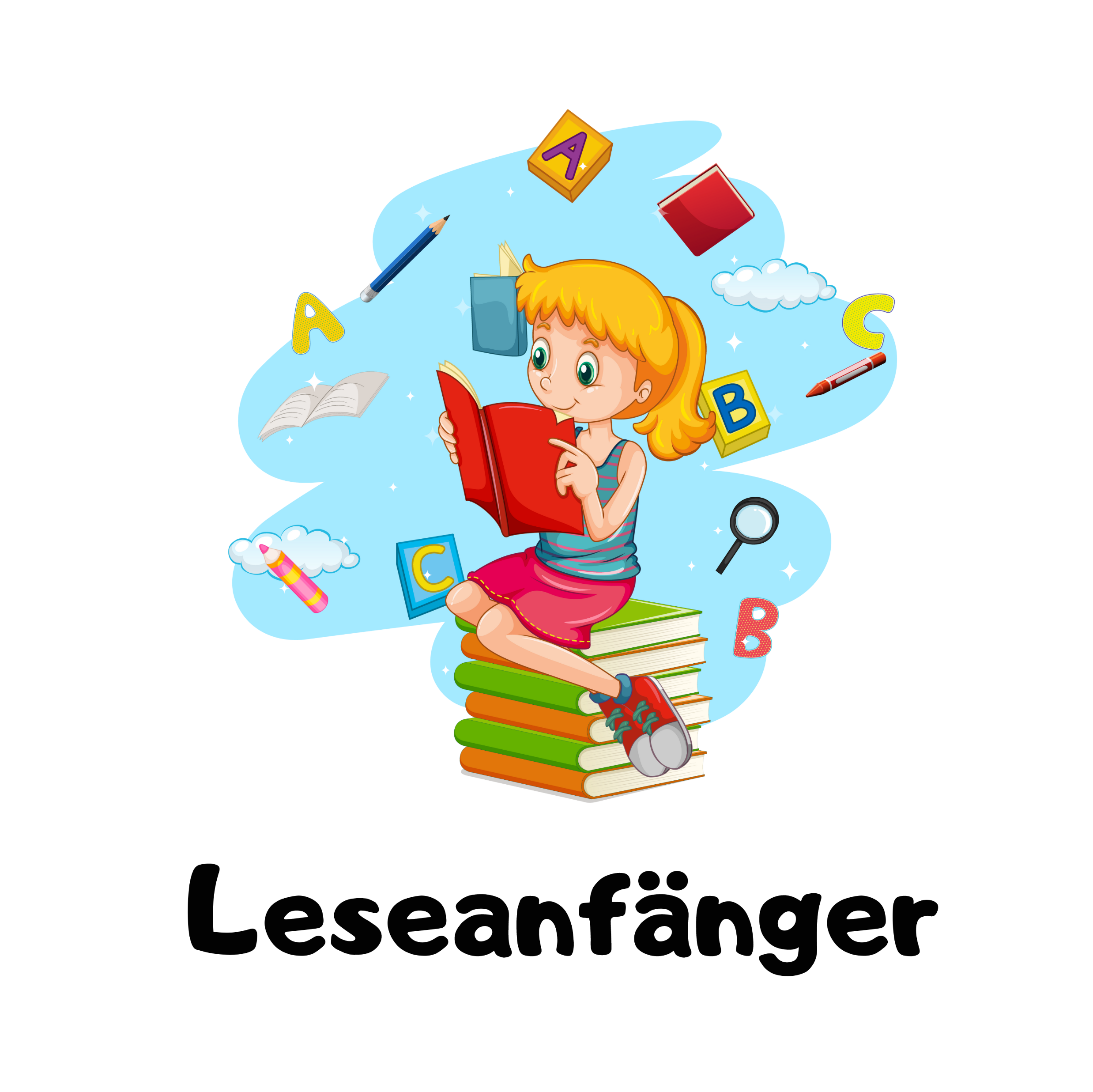 Hier immer die IK-Bilddatei in die Ecke reinkopieren!
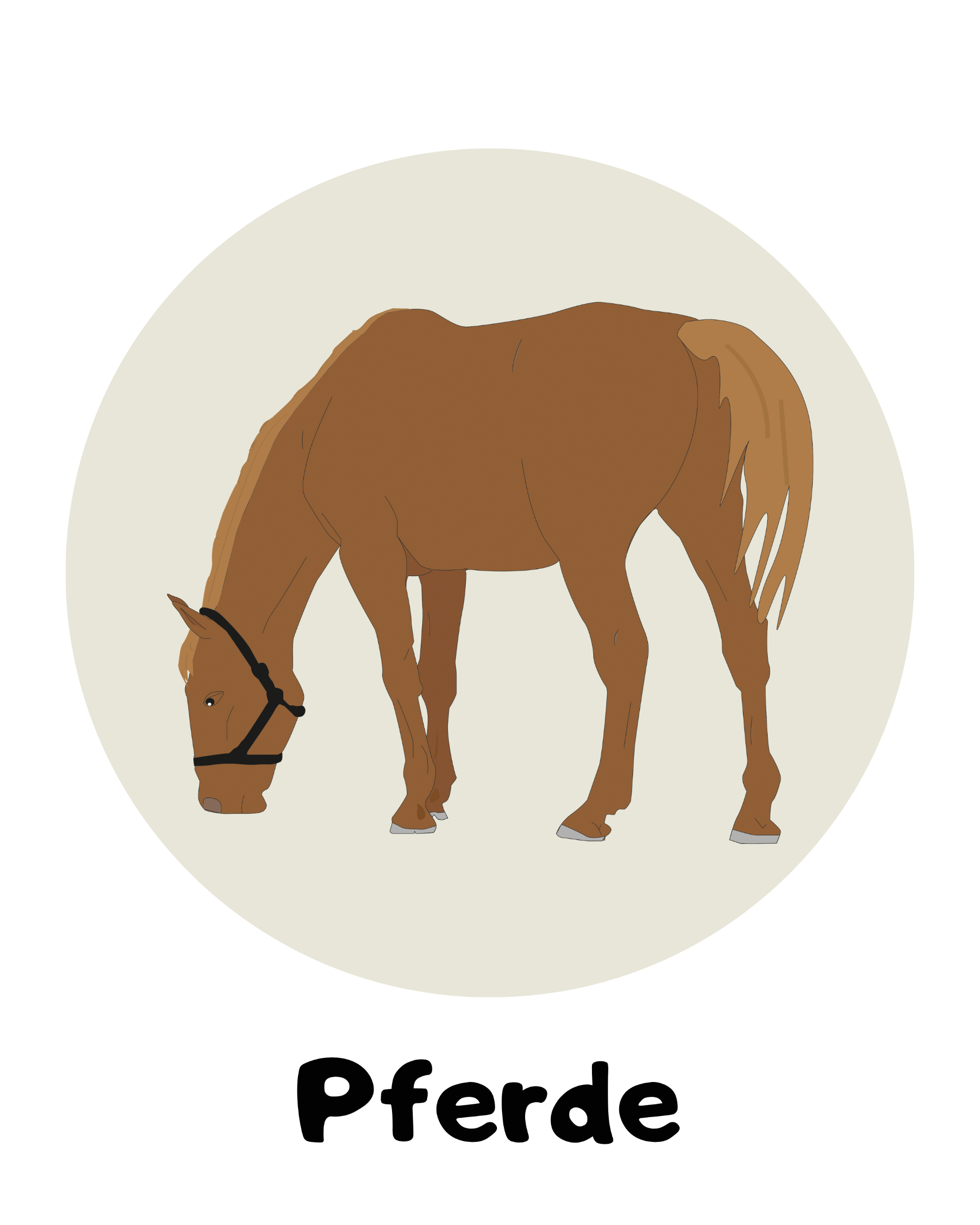 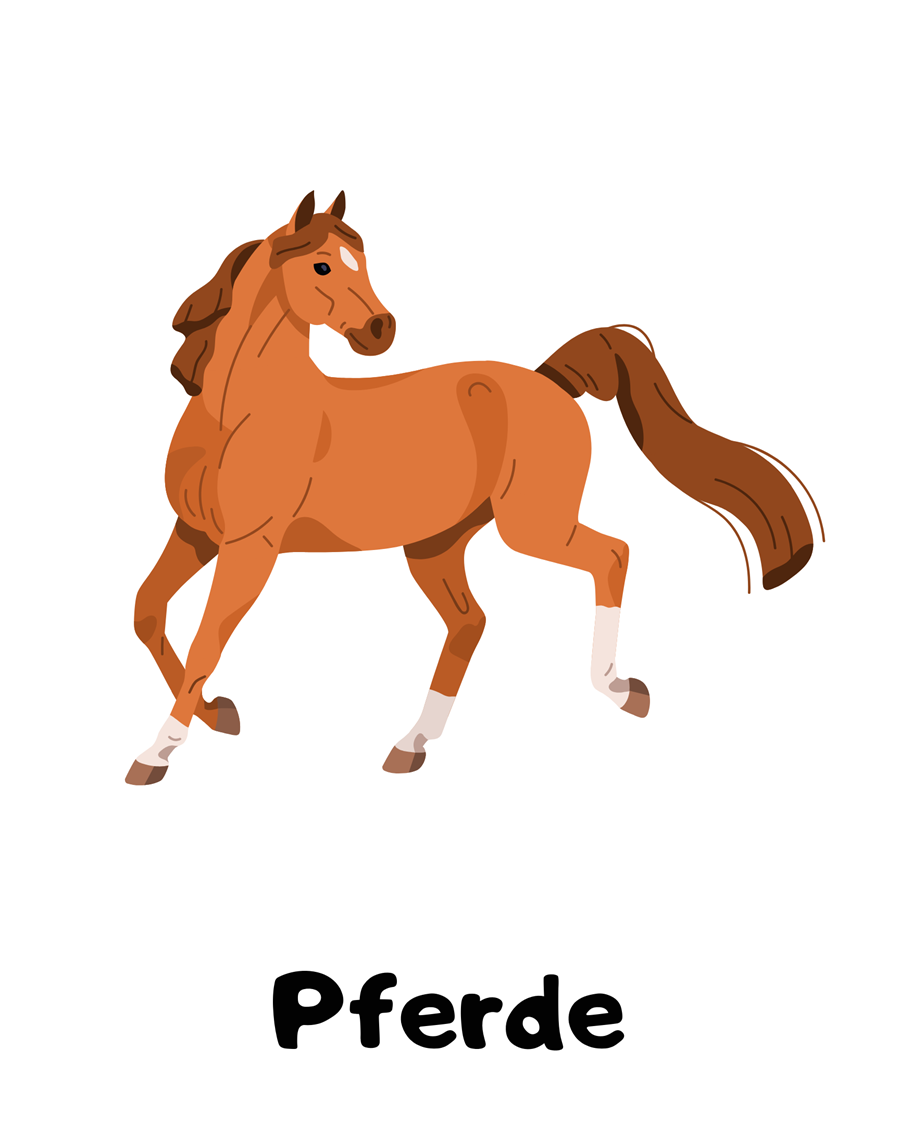 Hier immer die IK-Bilddatei in die Ecke reinkopieren!
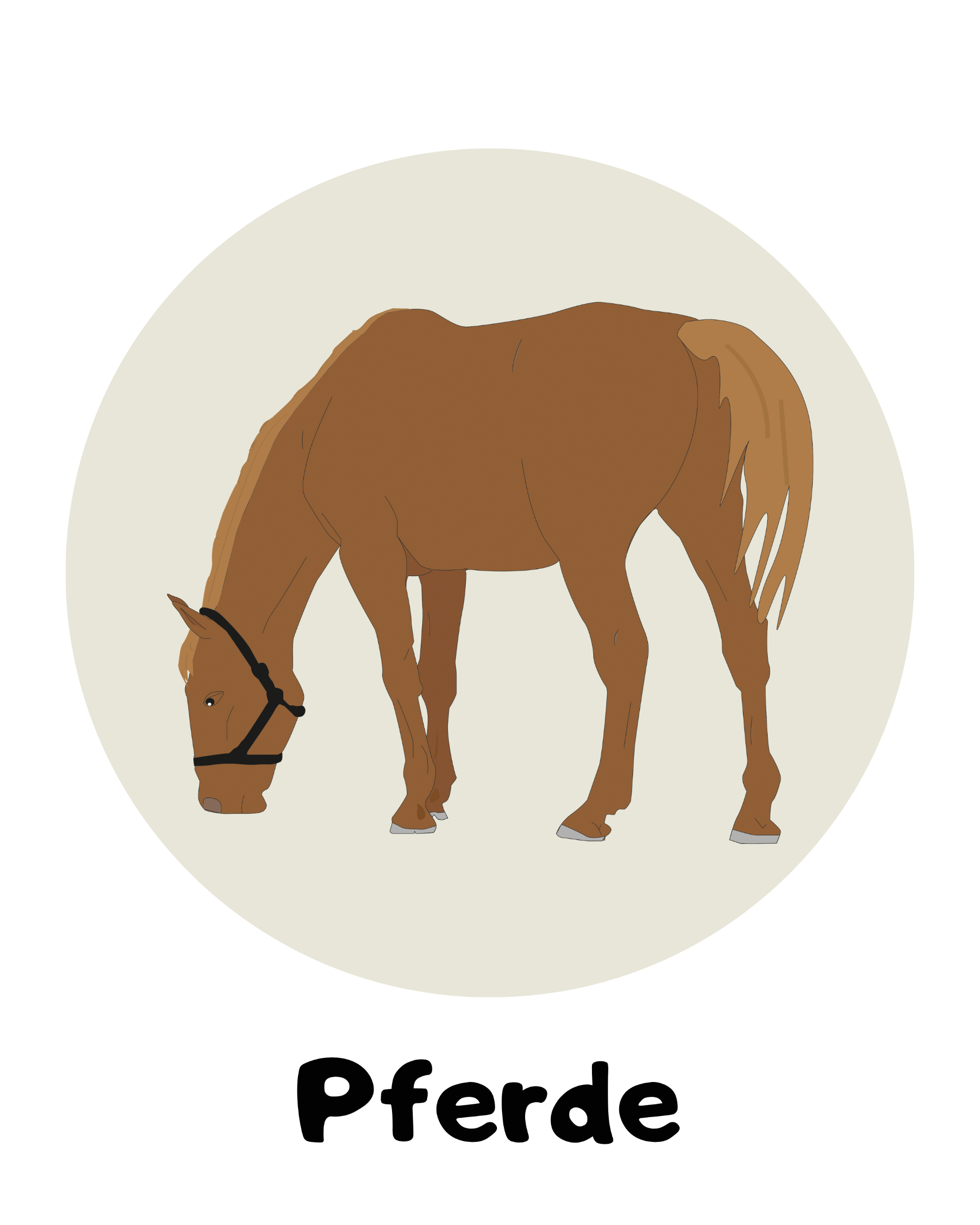 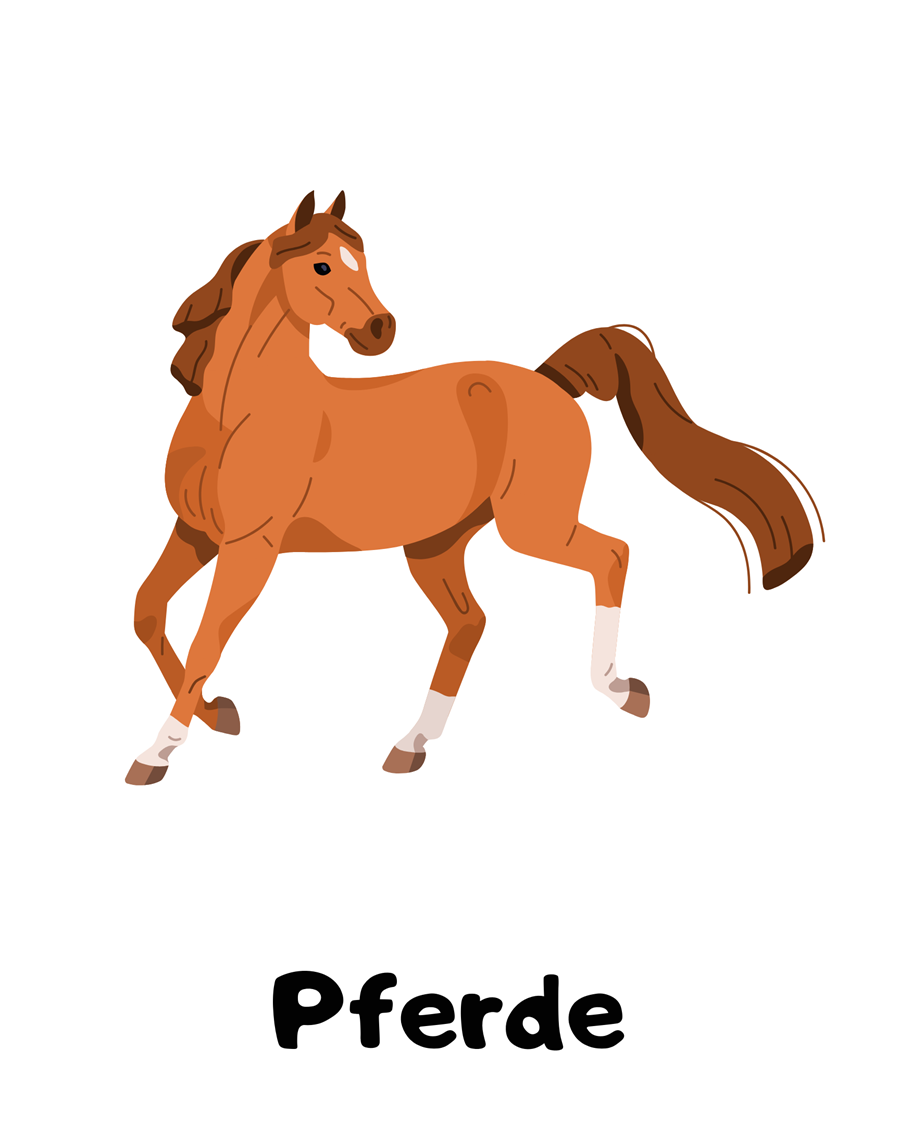 Hier immer die IK-Bilddatei in die Ecke reinkopieren!
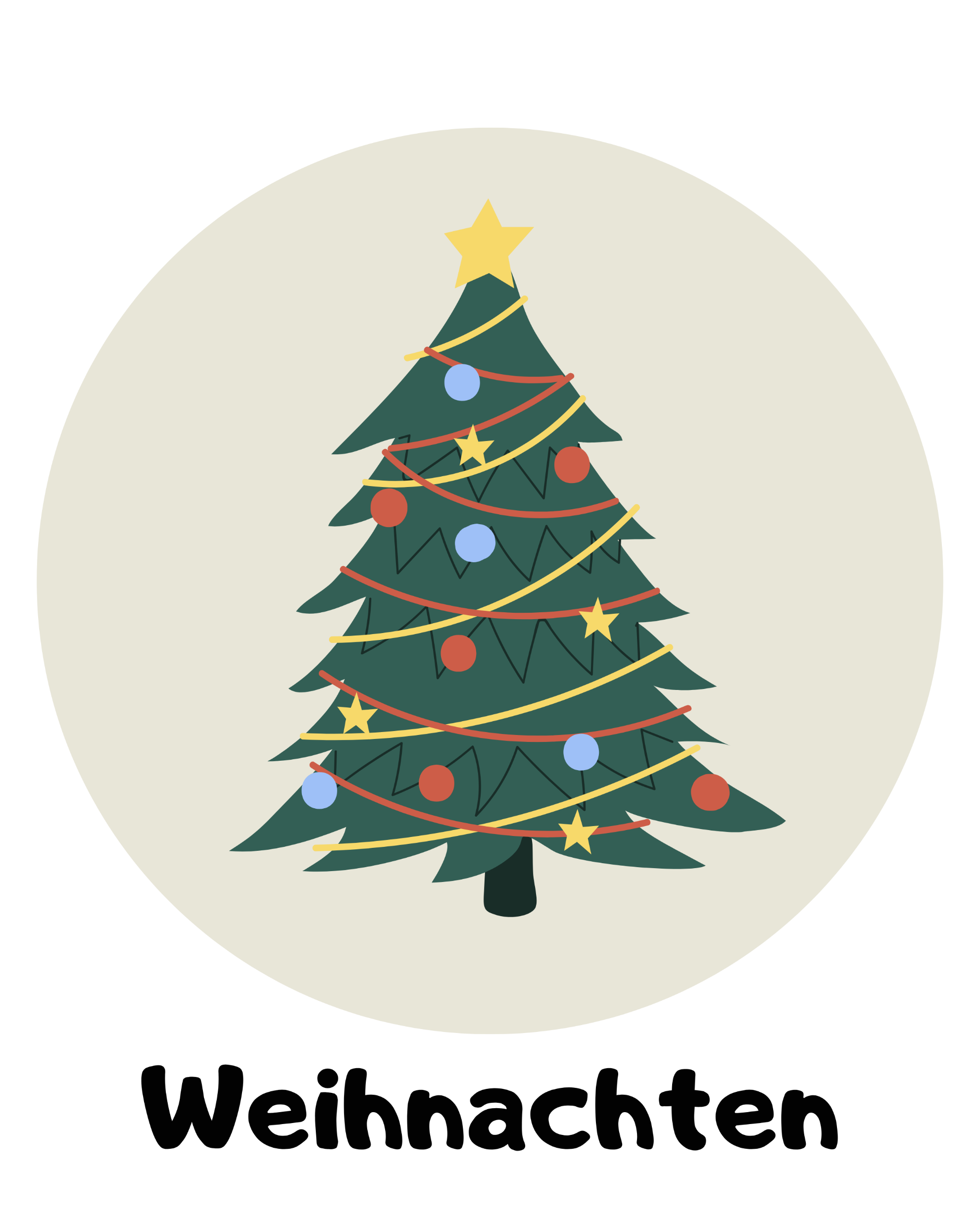 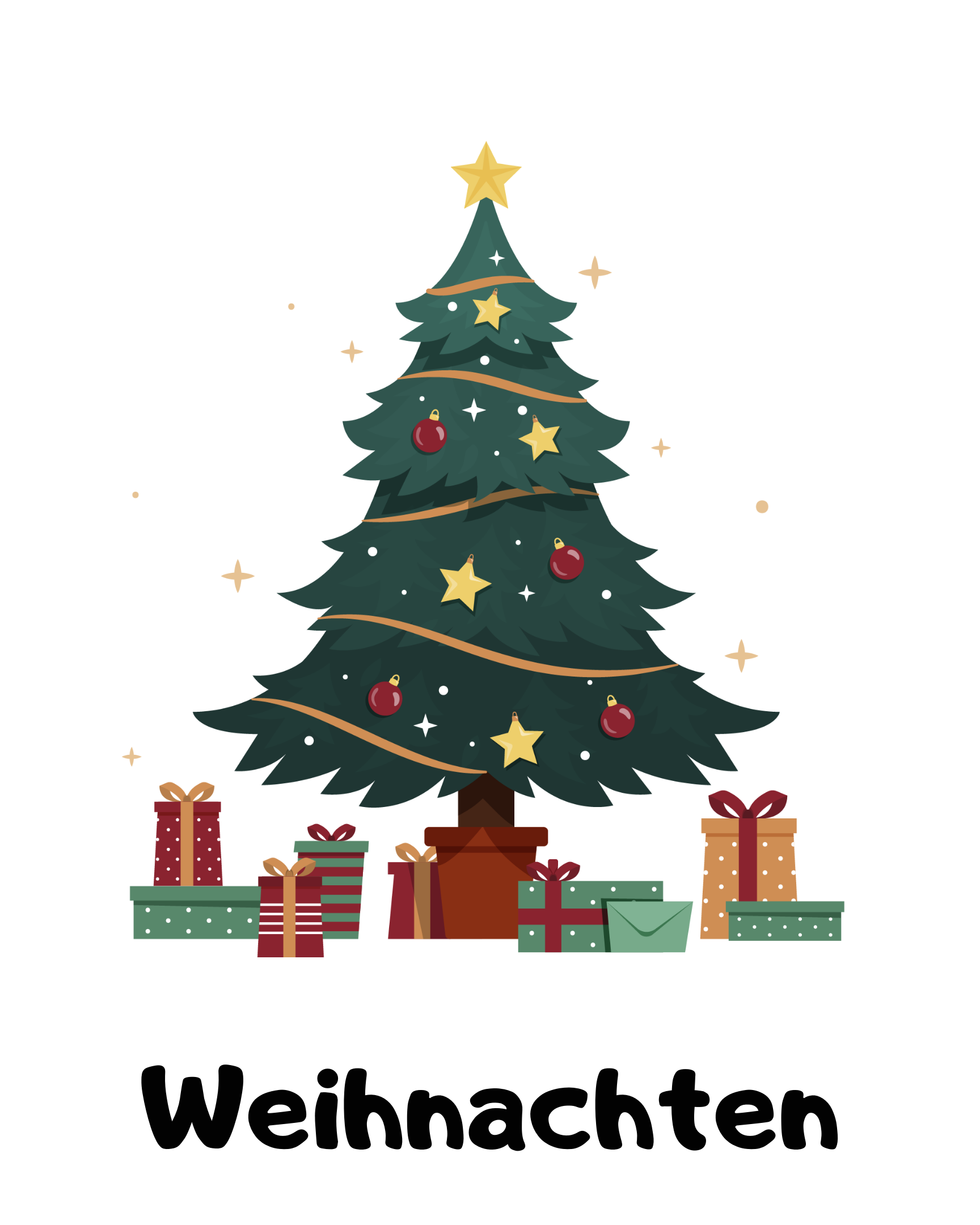 Hier immer die IK-Bilddatei in die Ecke reinkopieren!
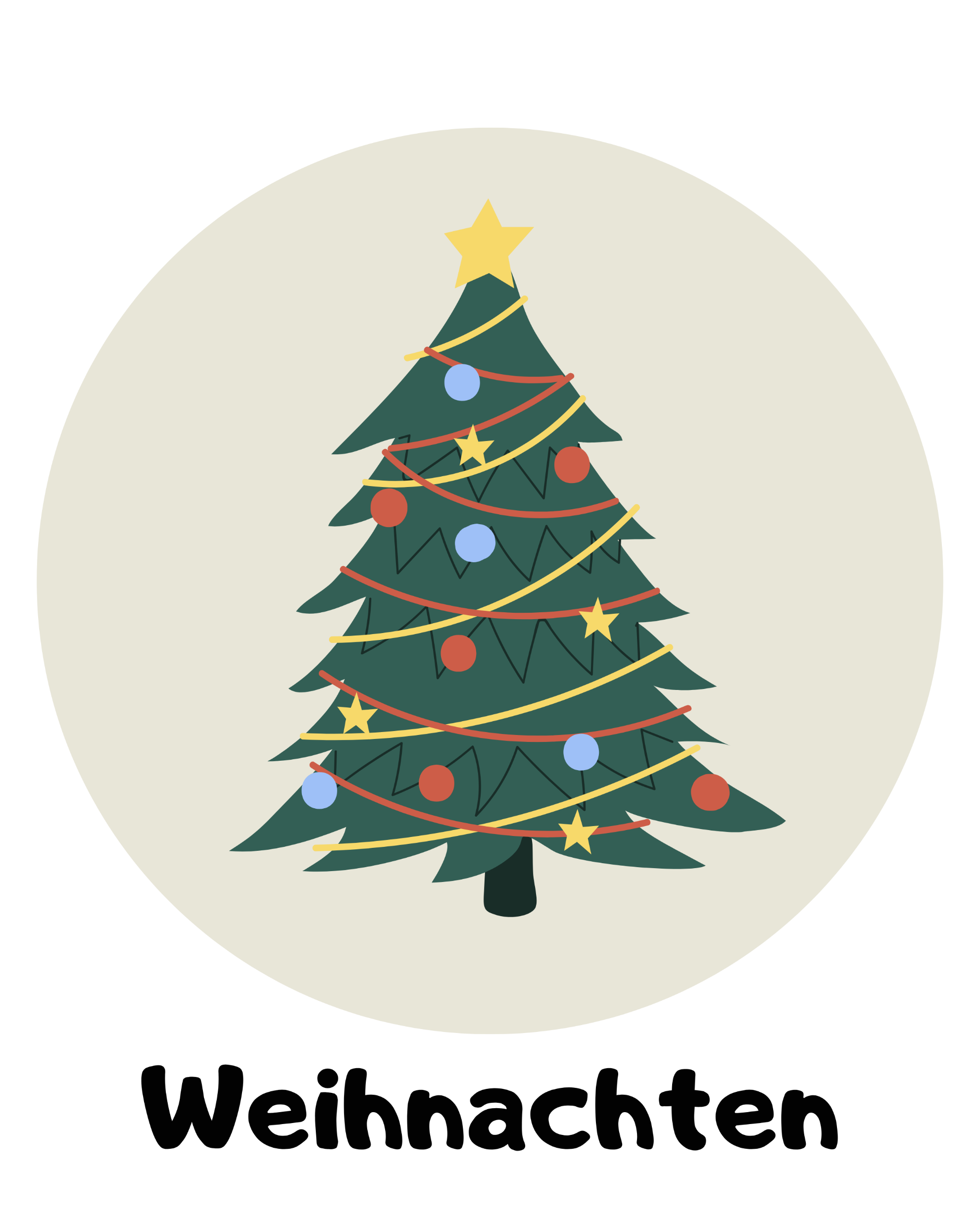 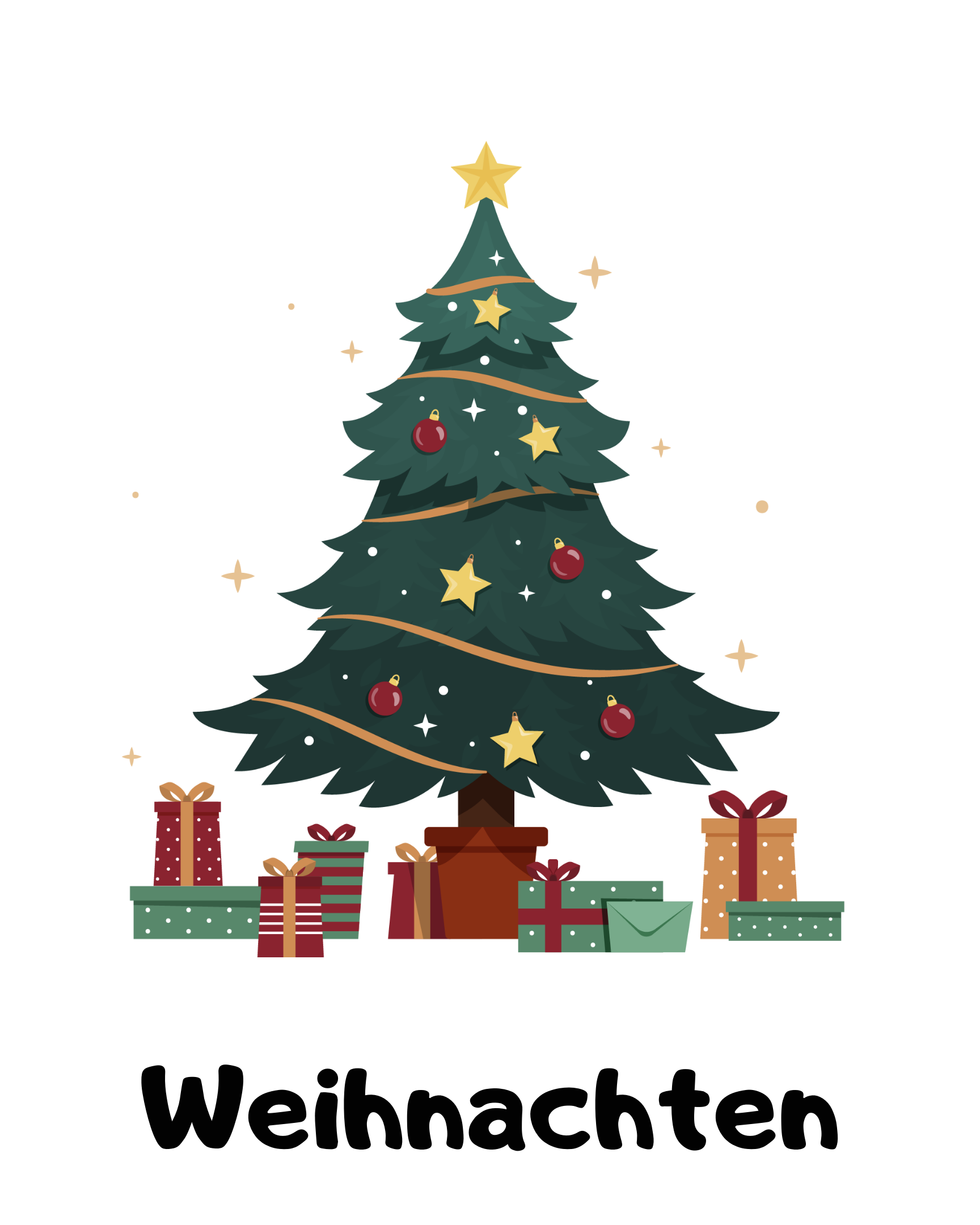 Interessenkreisschilderfür SachbuchKlasse 1 – 4DIN A4-Größe
Hier immer die IK-Bilddatei in die Ecke reinkopieren!
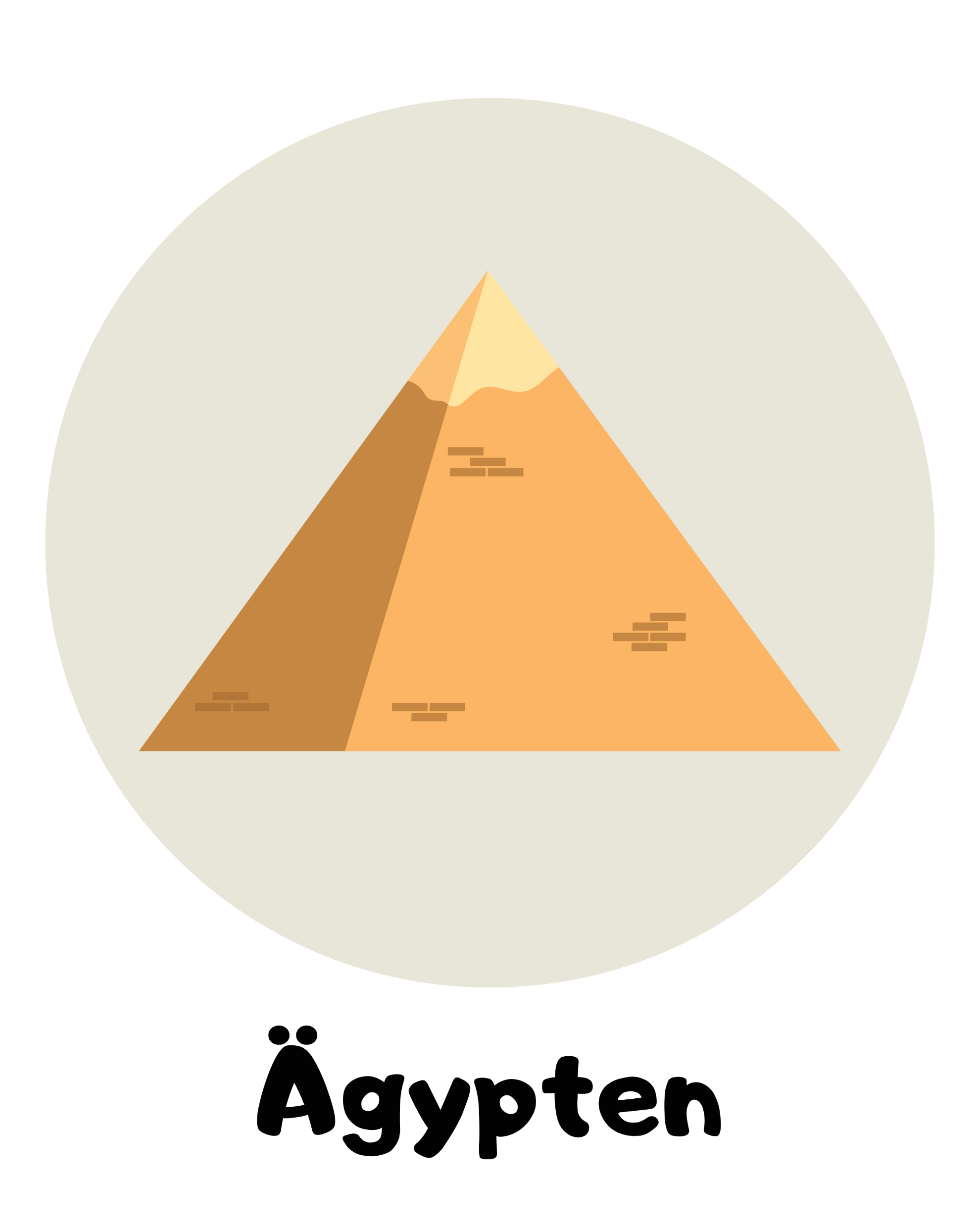 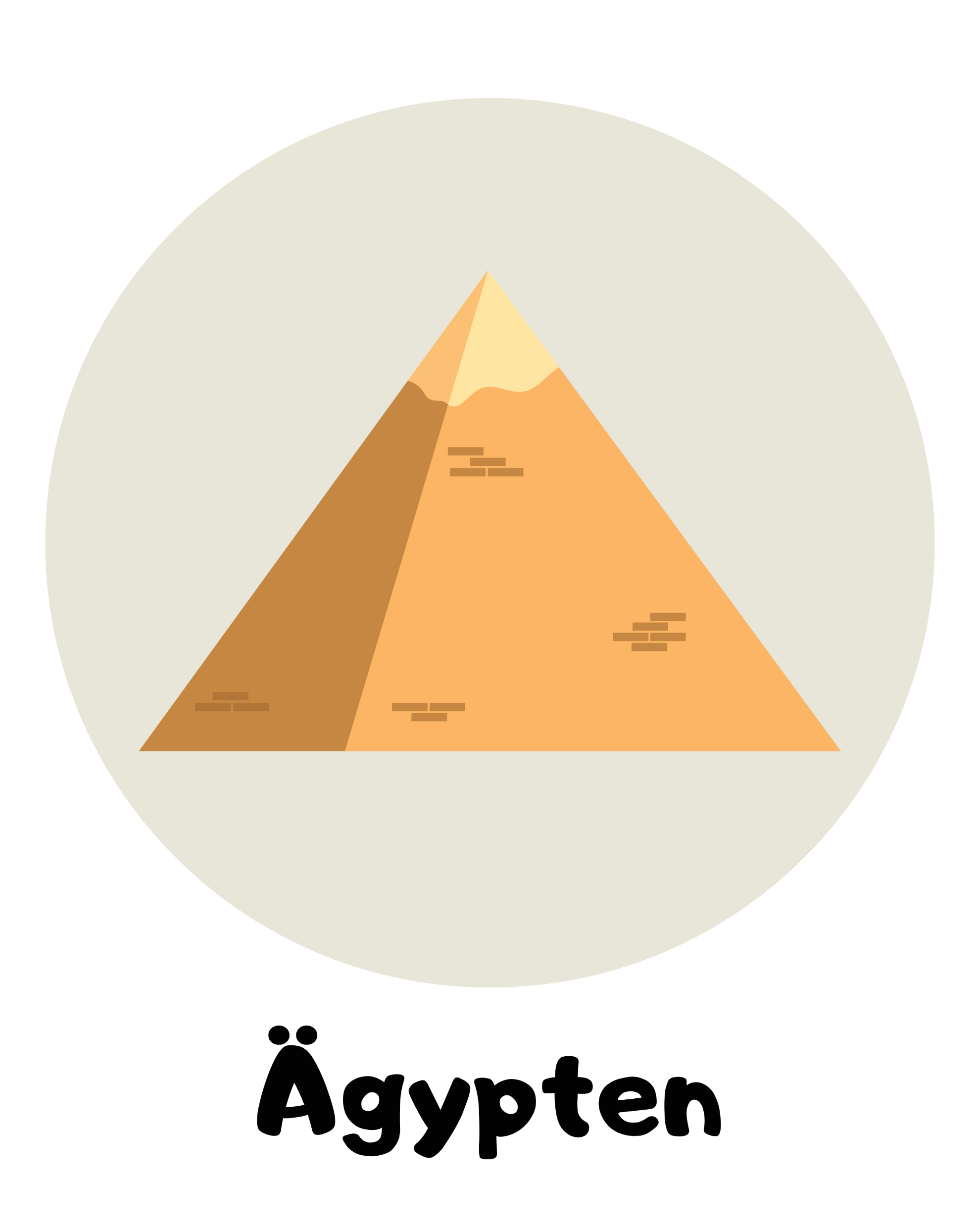 Hier immer die IK-Bilddatei in die Ecke reinkopieren!
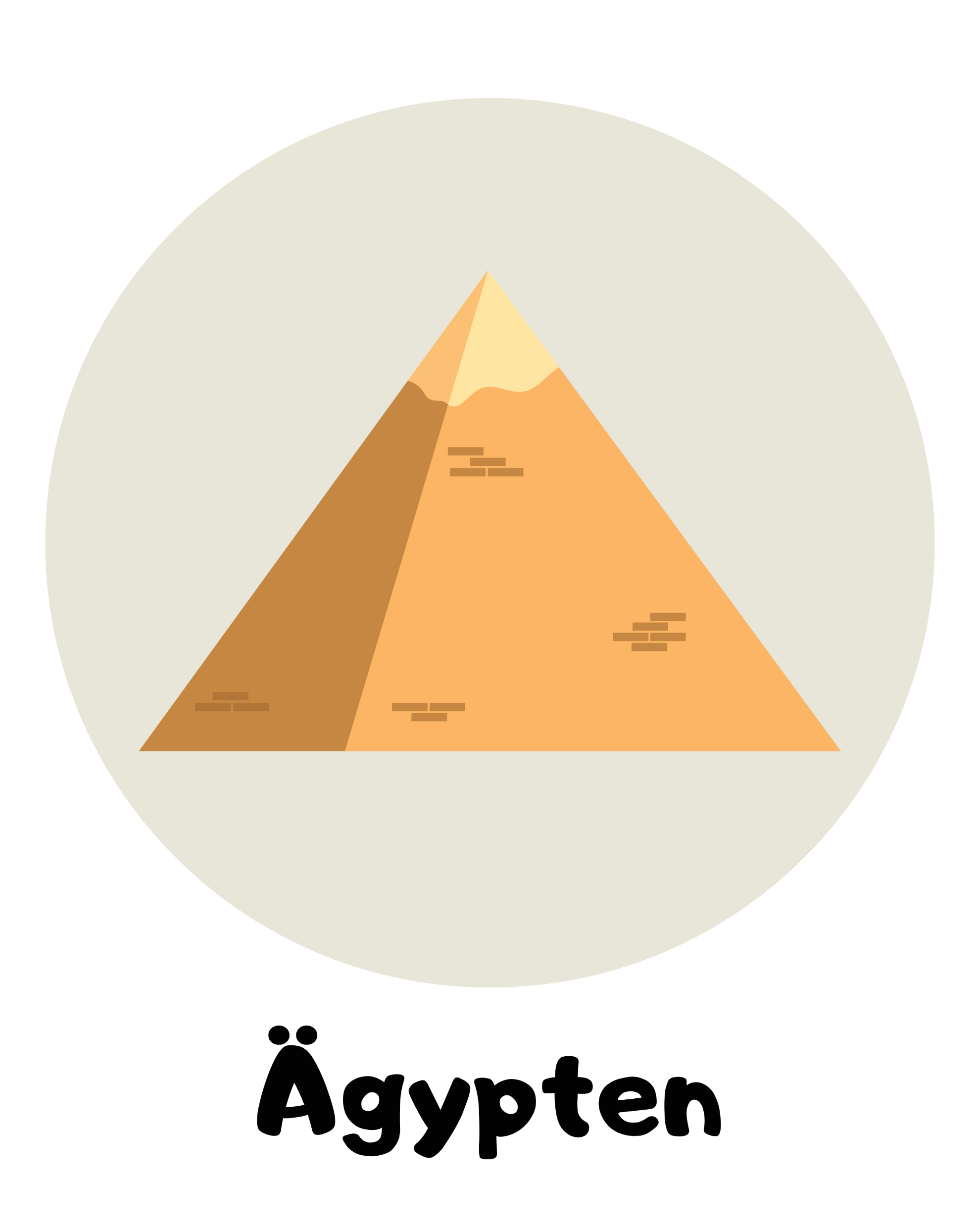 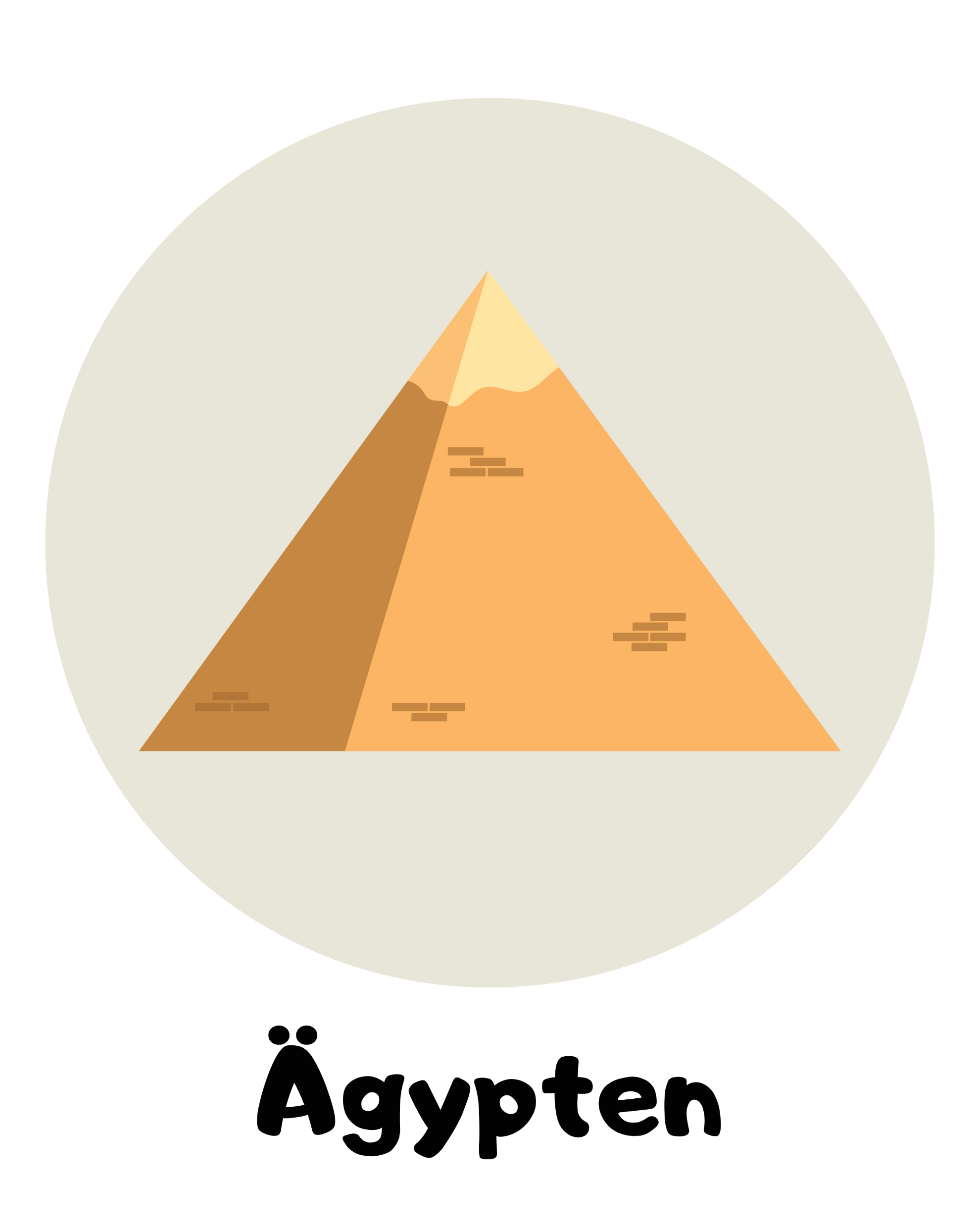 Hier immer die IK-Bilddatei in die Ecke reinkopieren!
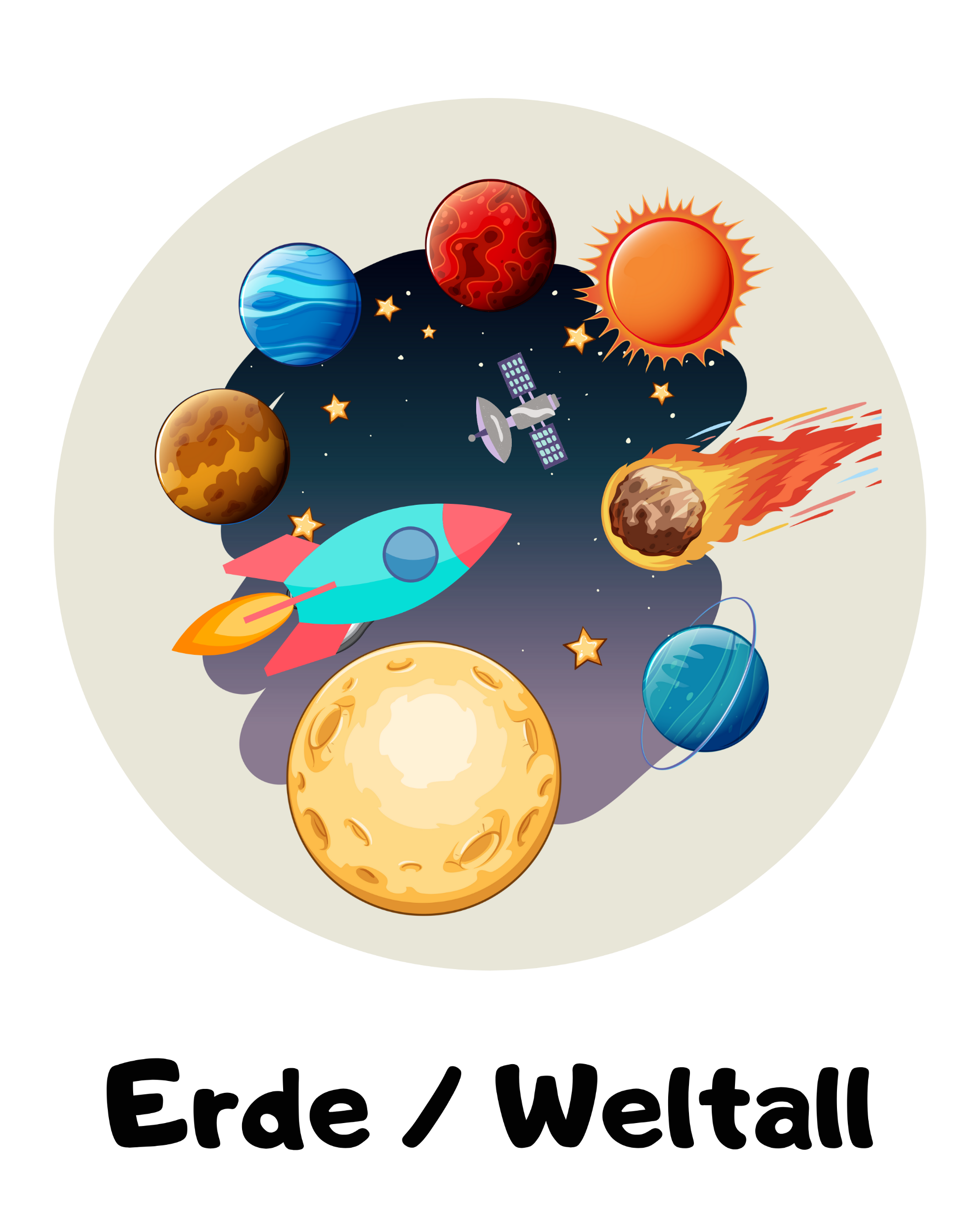 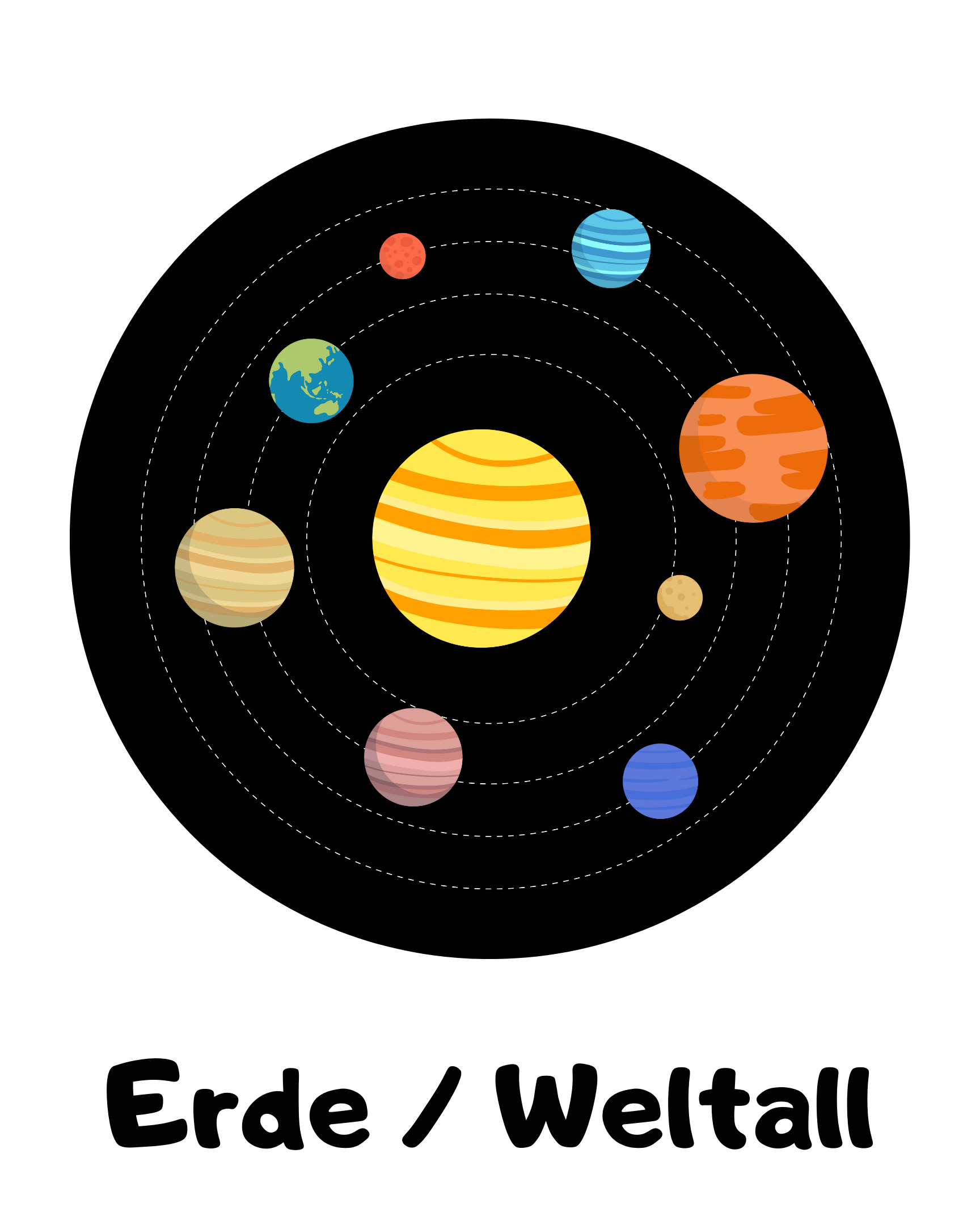 Hier immer die IK-Bilddatei in die Ecke reinkopieren!
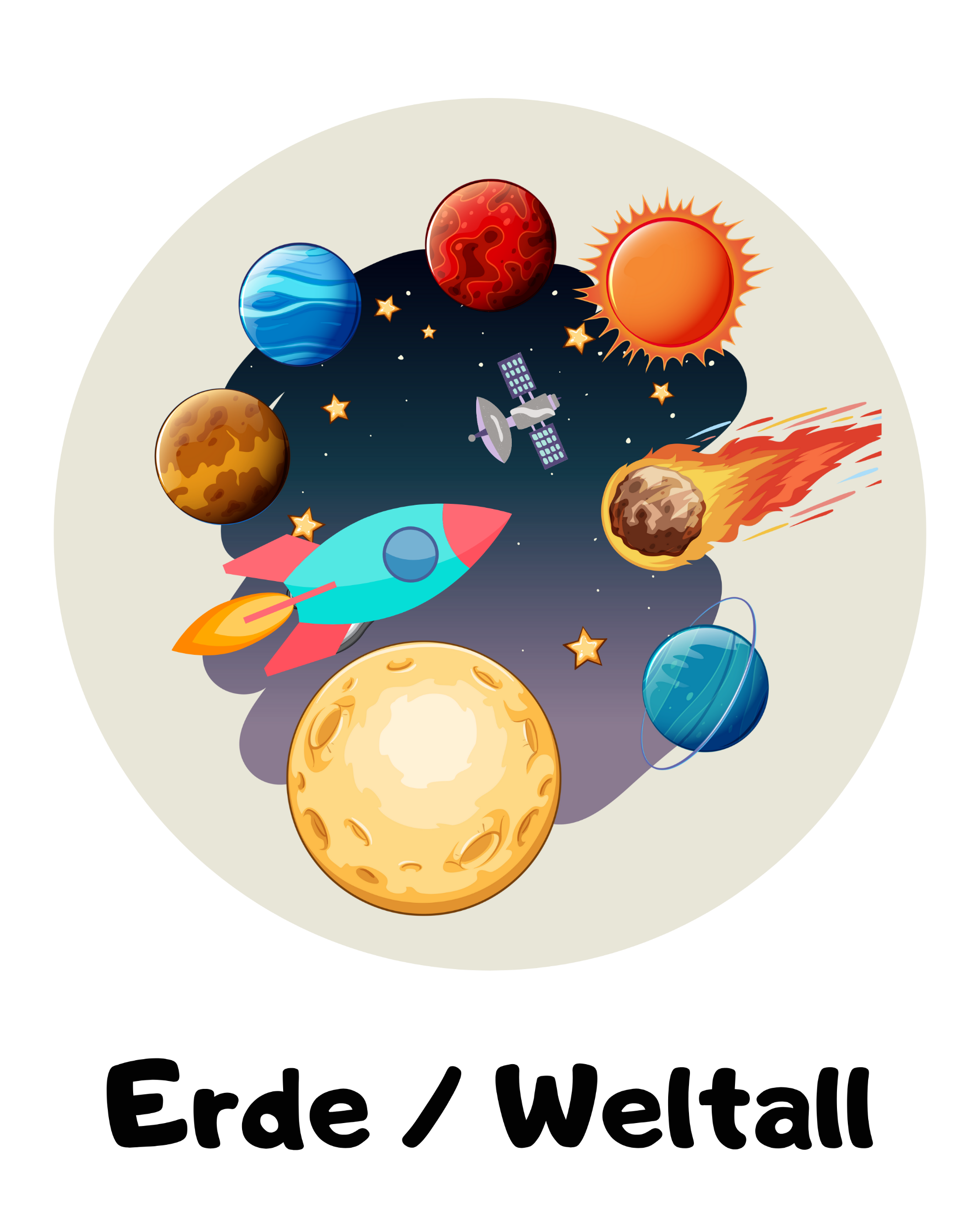 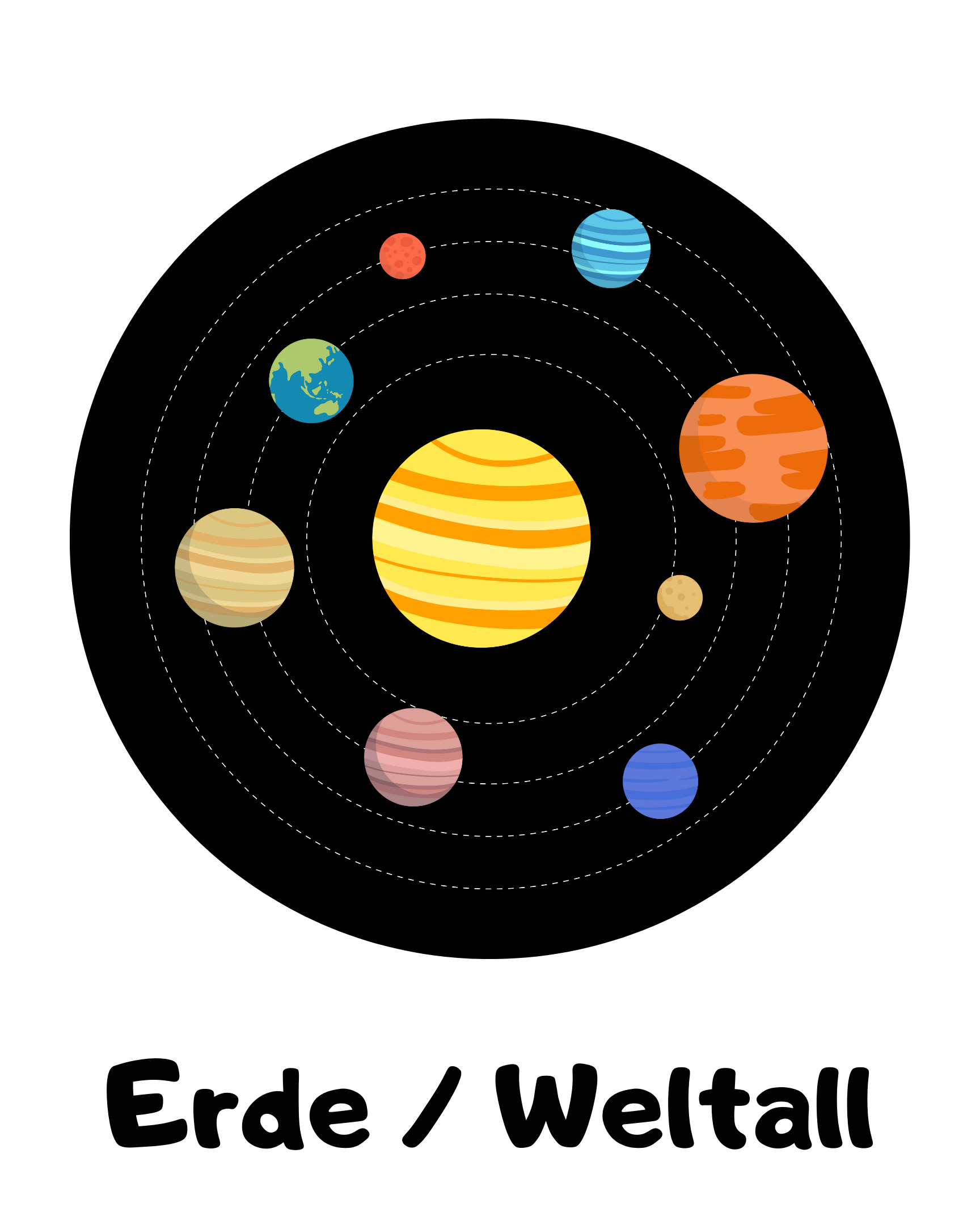 Hier immer die IK-Bilddatei in die Ecke reinkopieren!
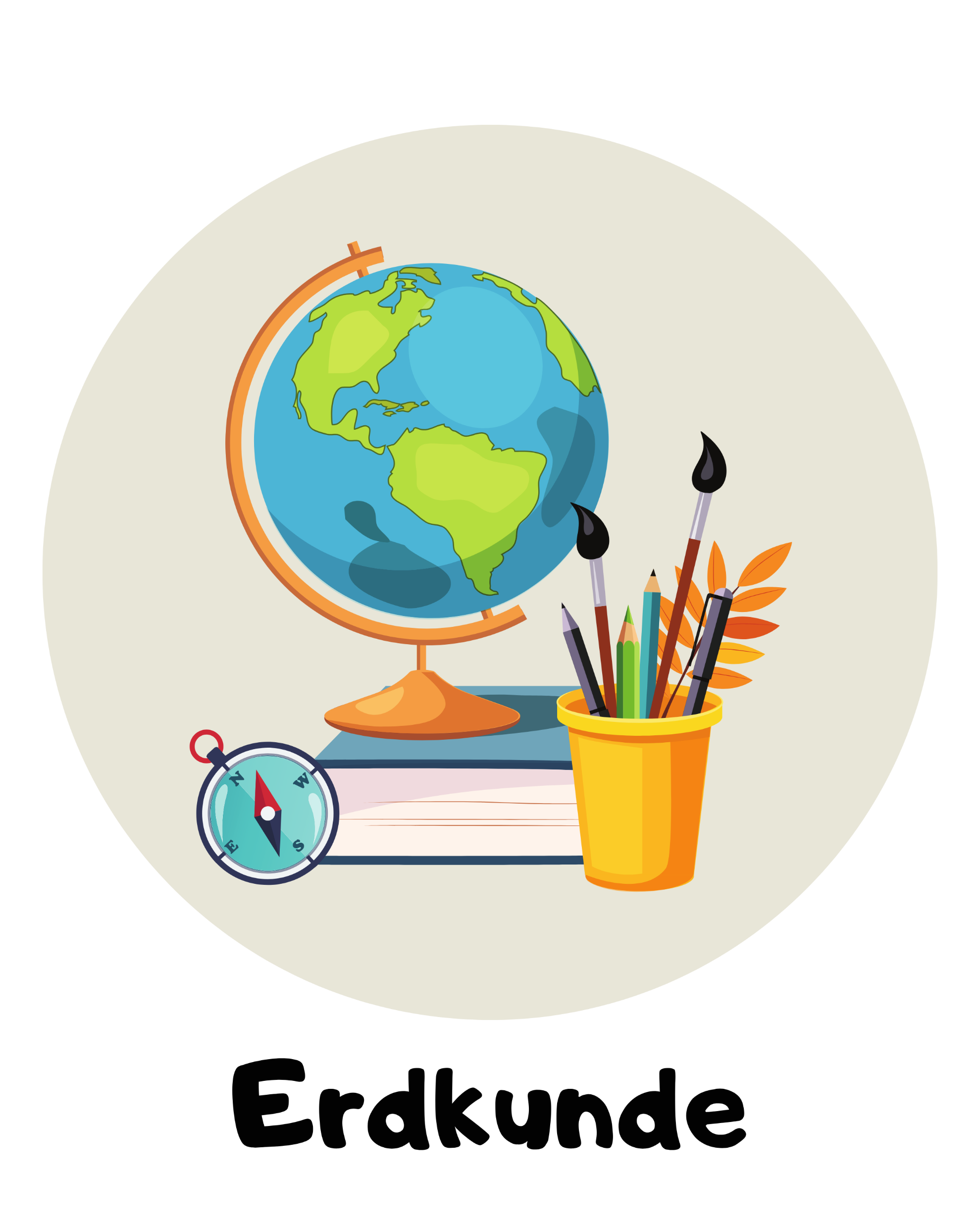 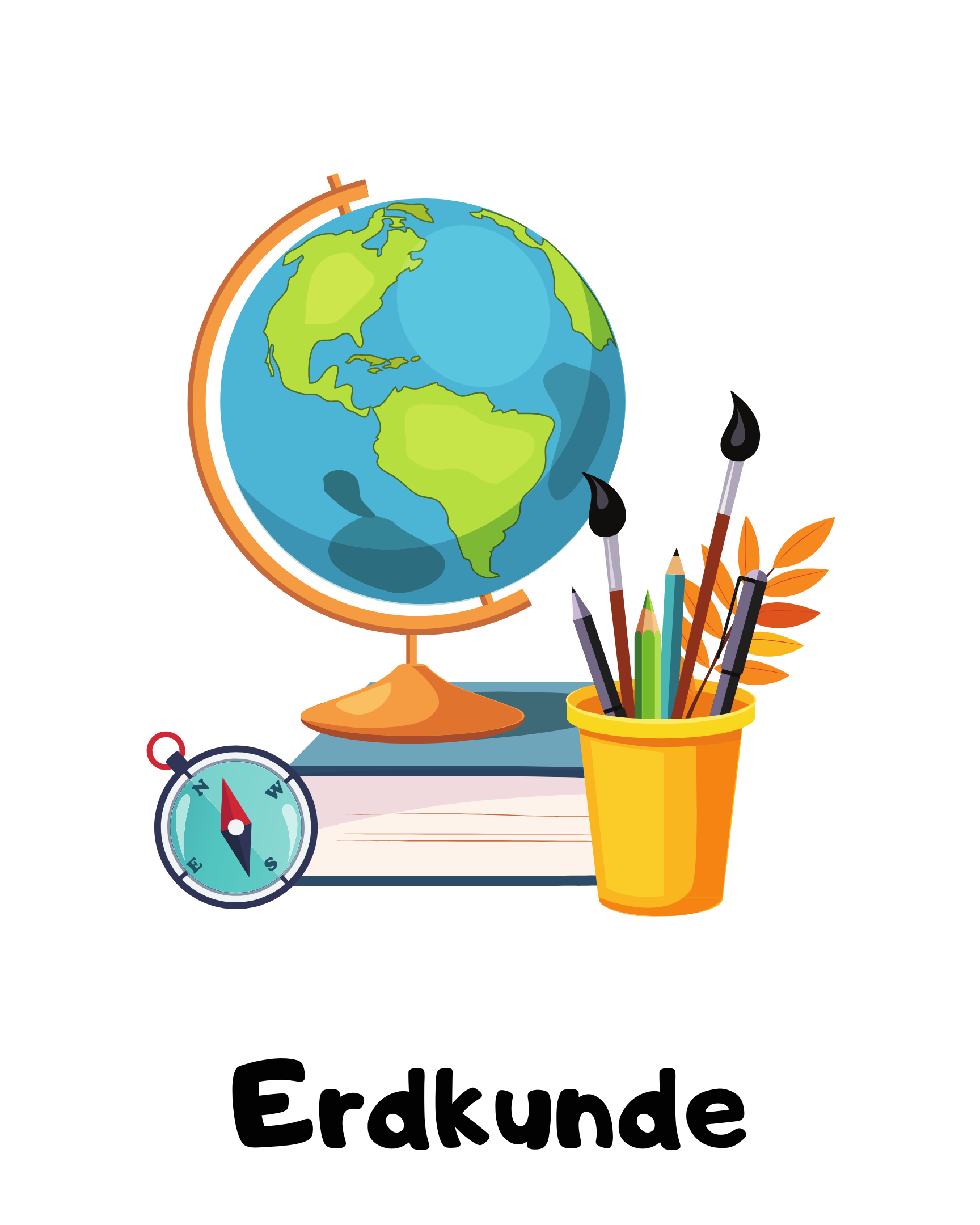 Hier immer die IK-Bilddatei in die Ecke reinkopieren!
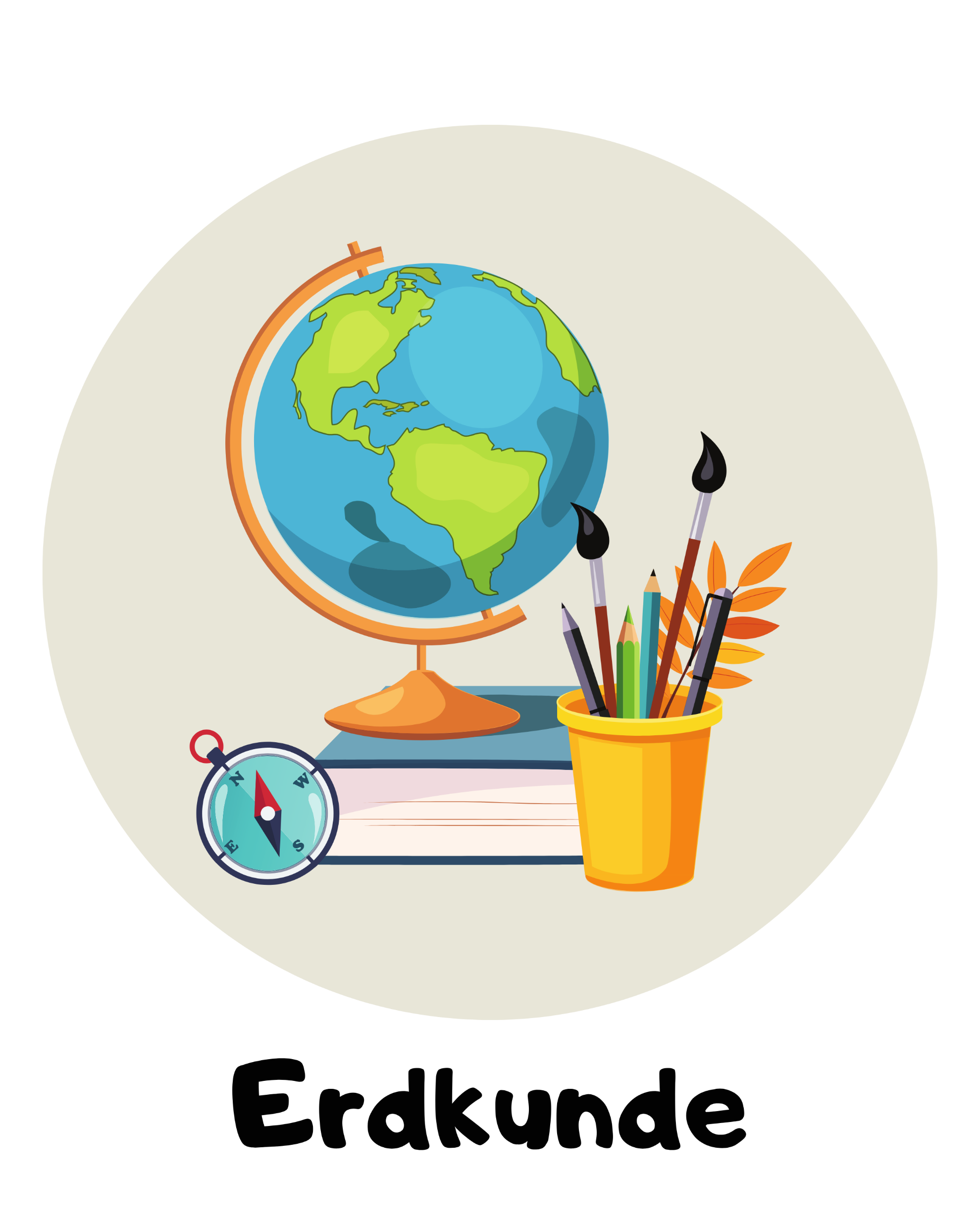 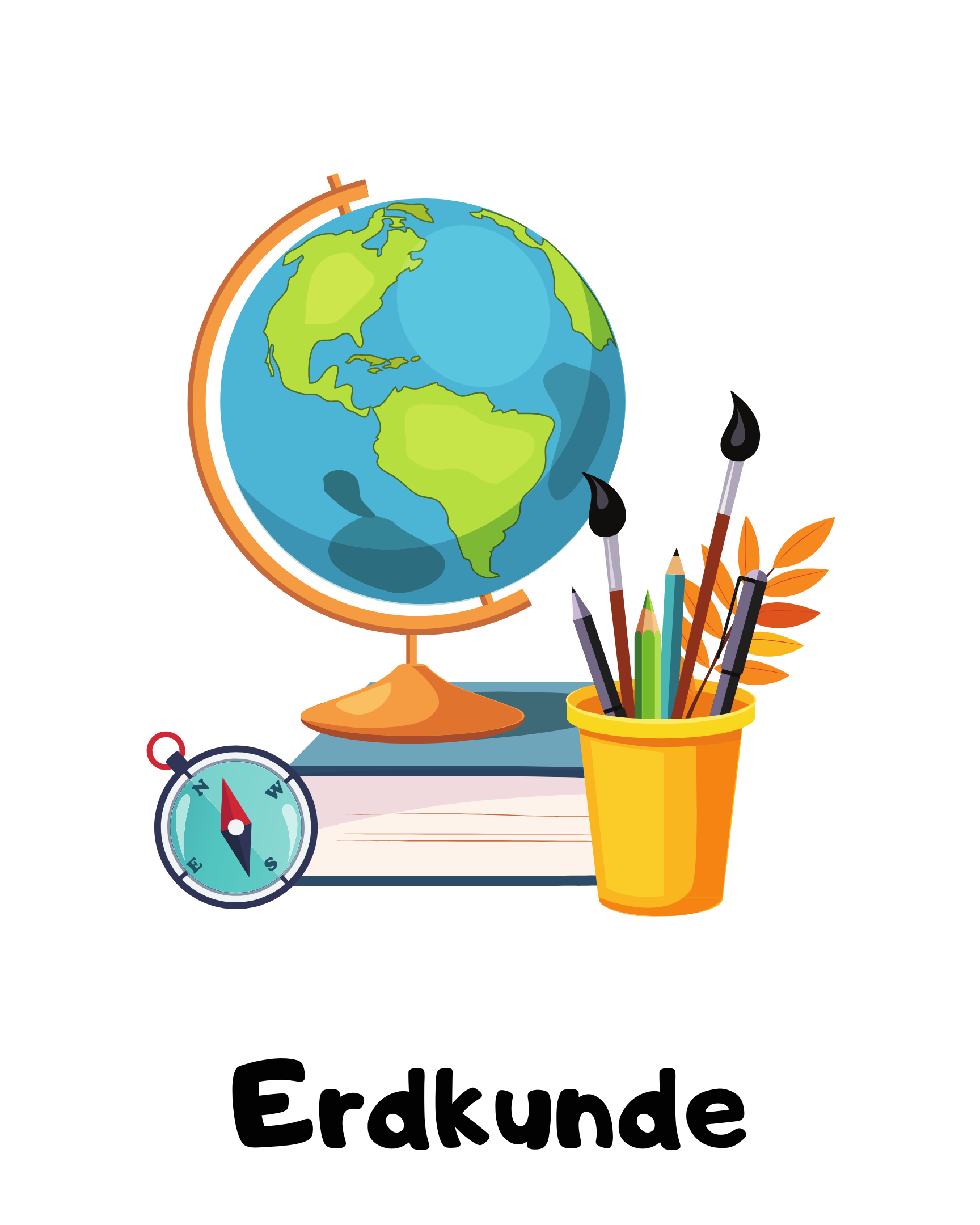 Hier immer die IK-Bilddatei in die Ecke reinkopieren!
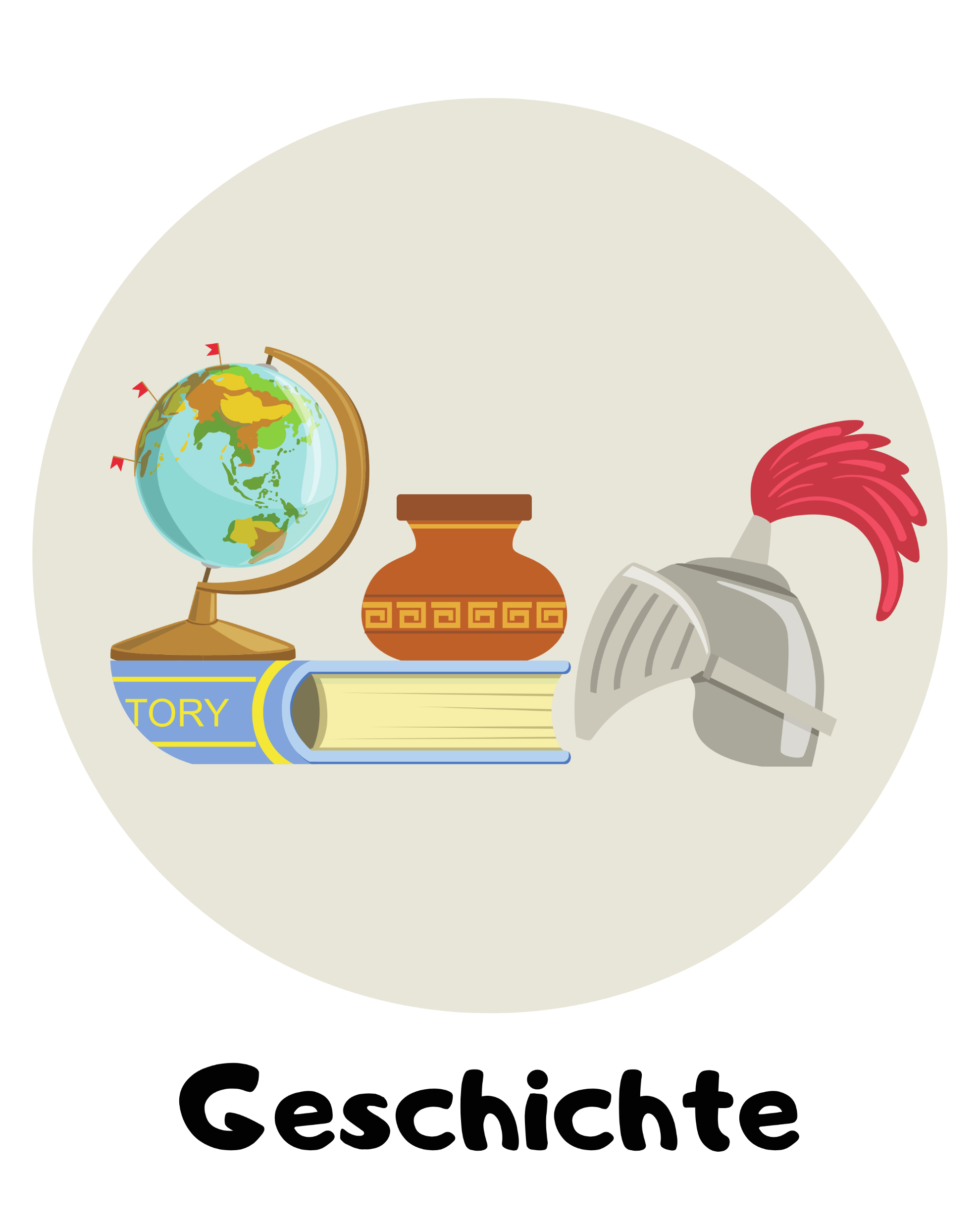 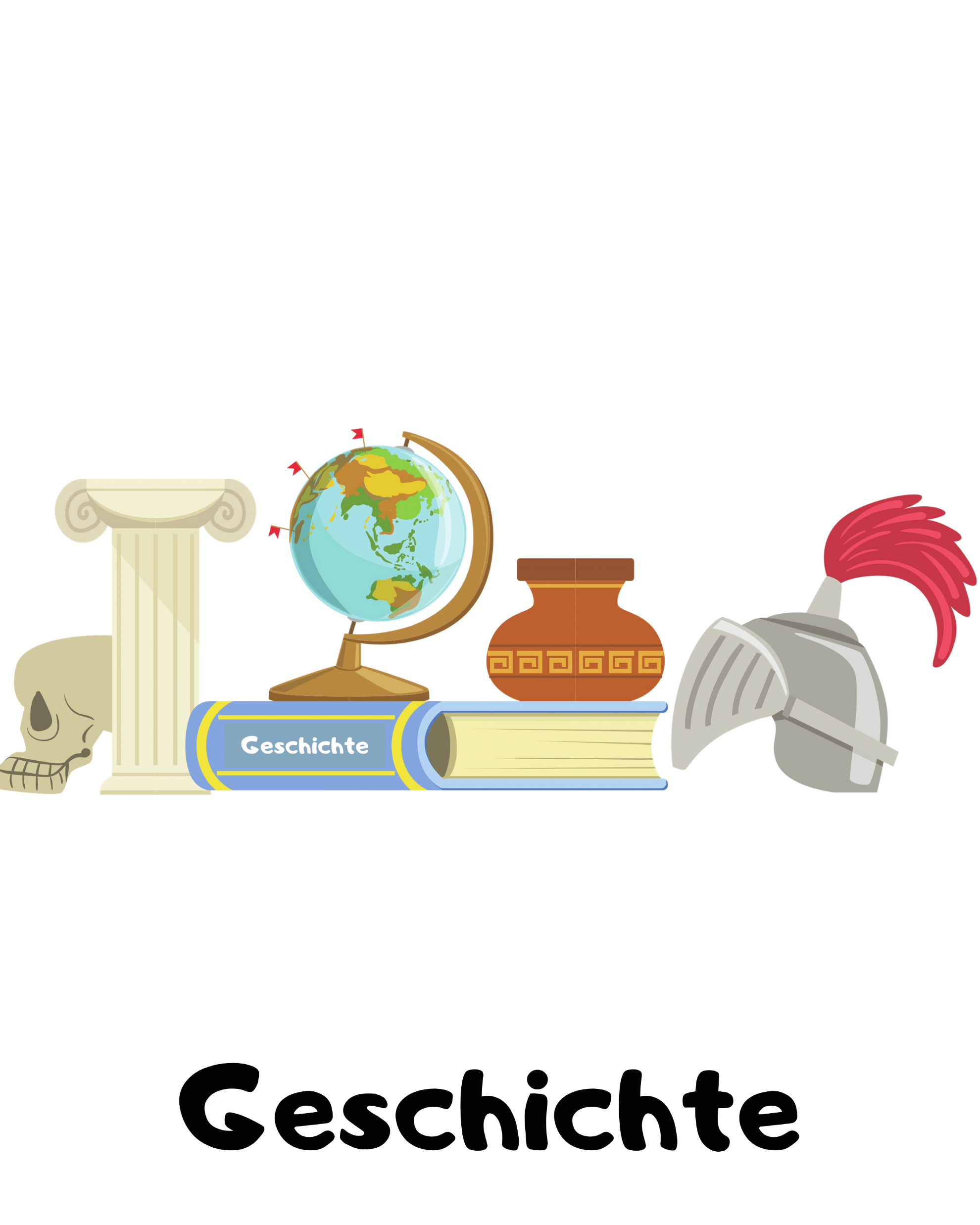 Hier immer die IK-Bilddatei in die Ecke reinkopieren!
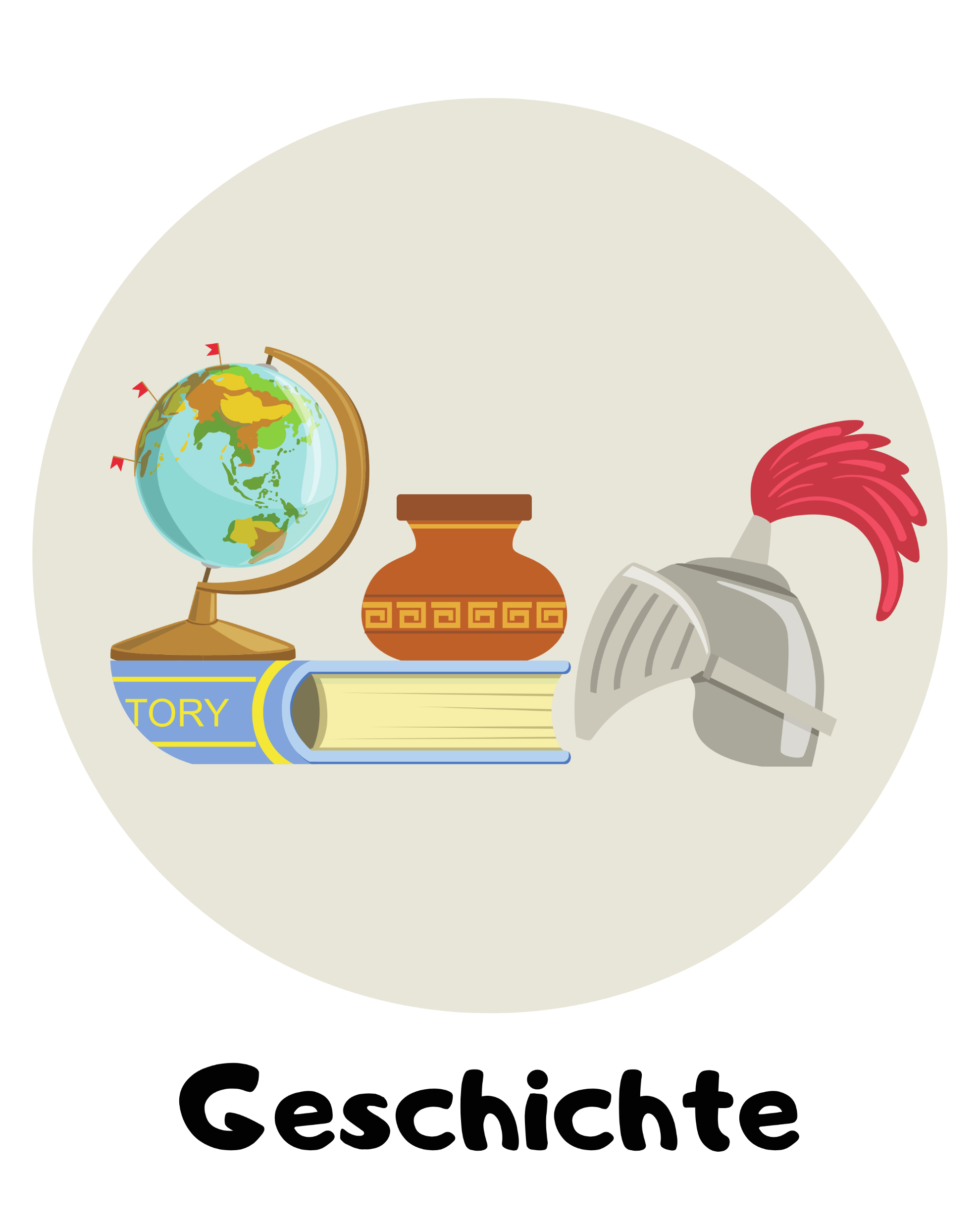 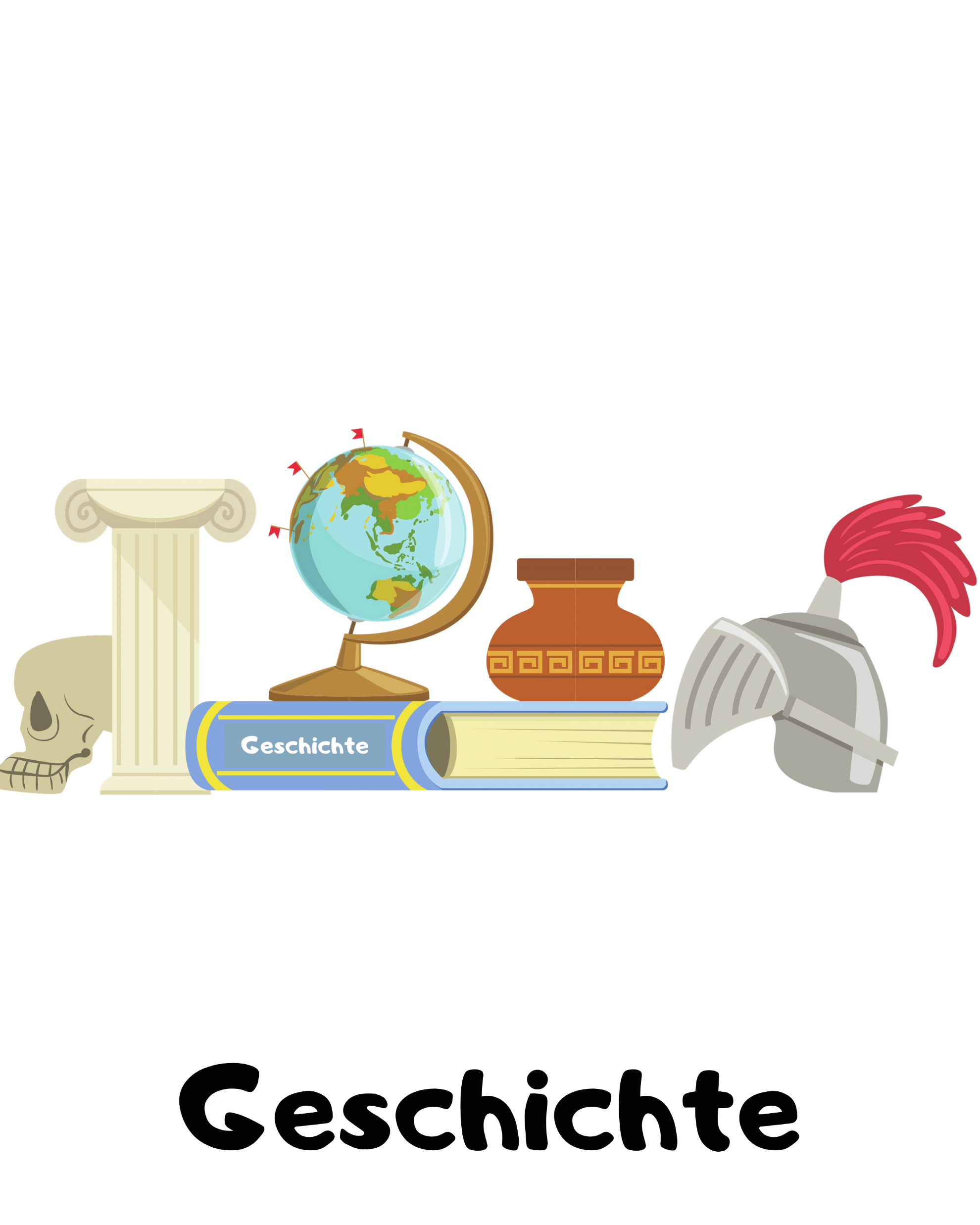 Hier immer die IK-Bilddatei in die Ecke reinkopieren!
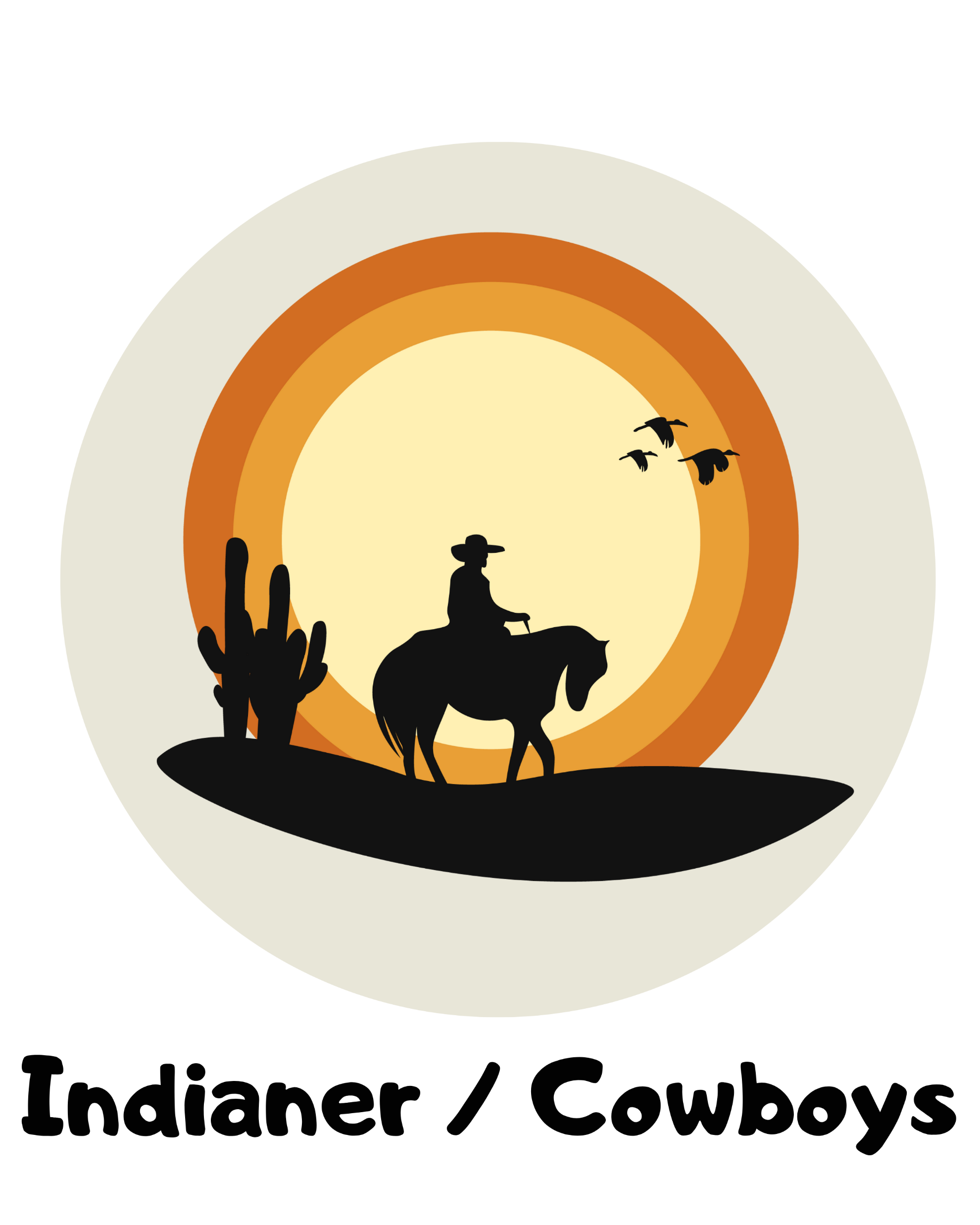 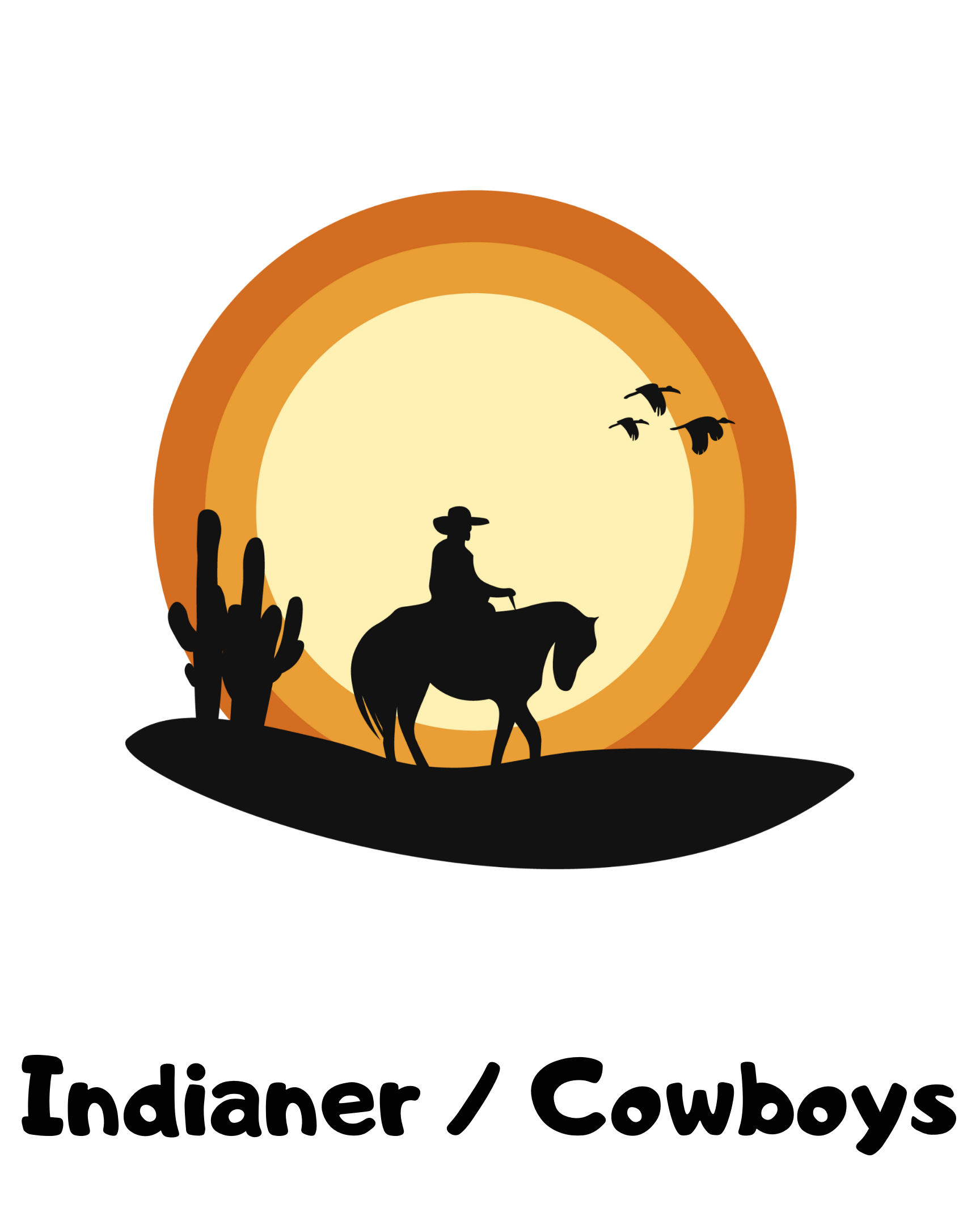 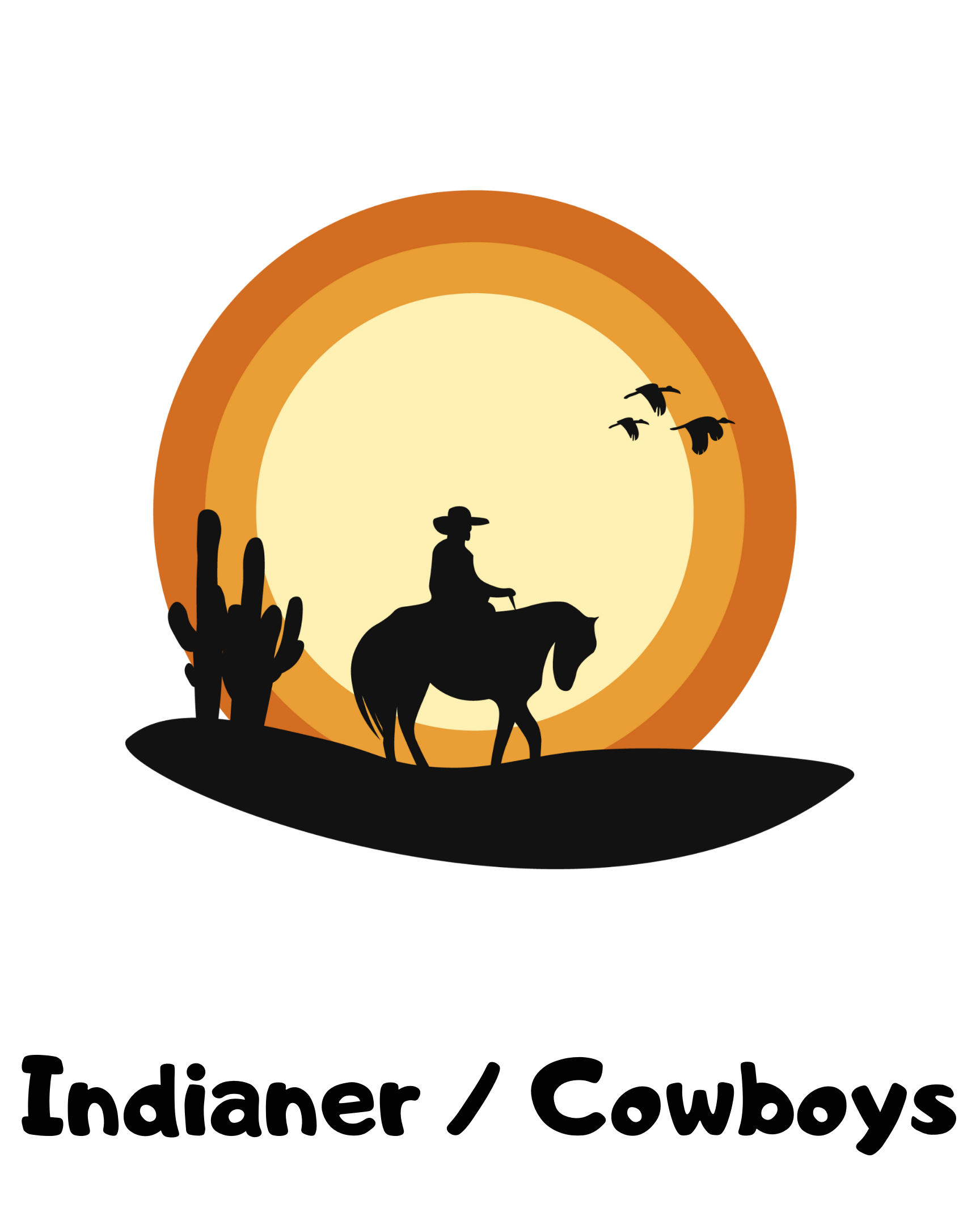 Hier immer die IK-Bilddatei in die Ecke reinkopieren!
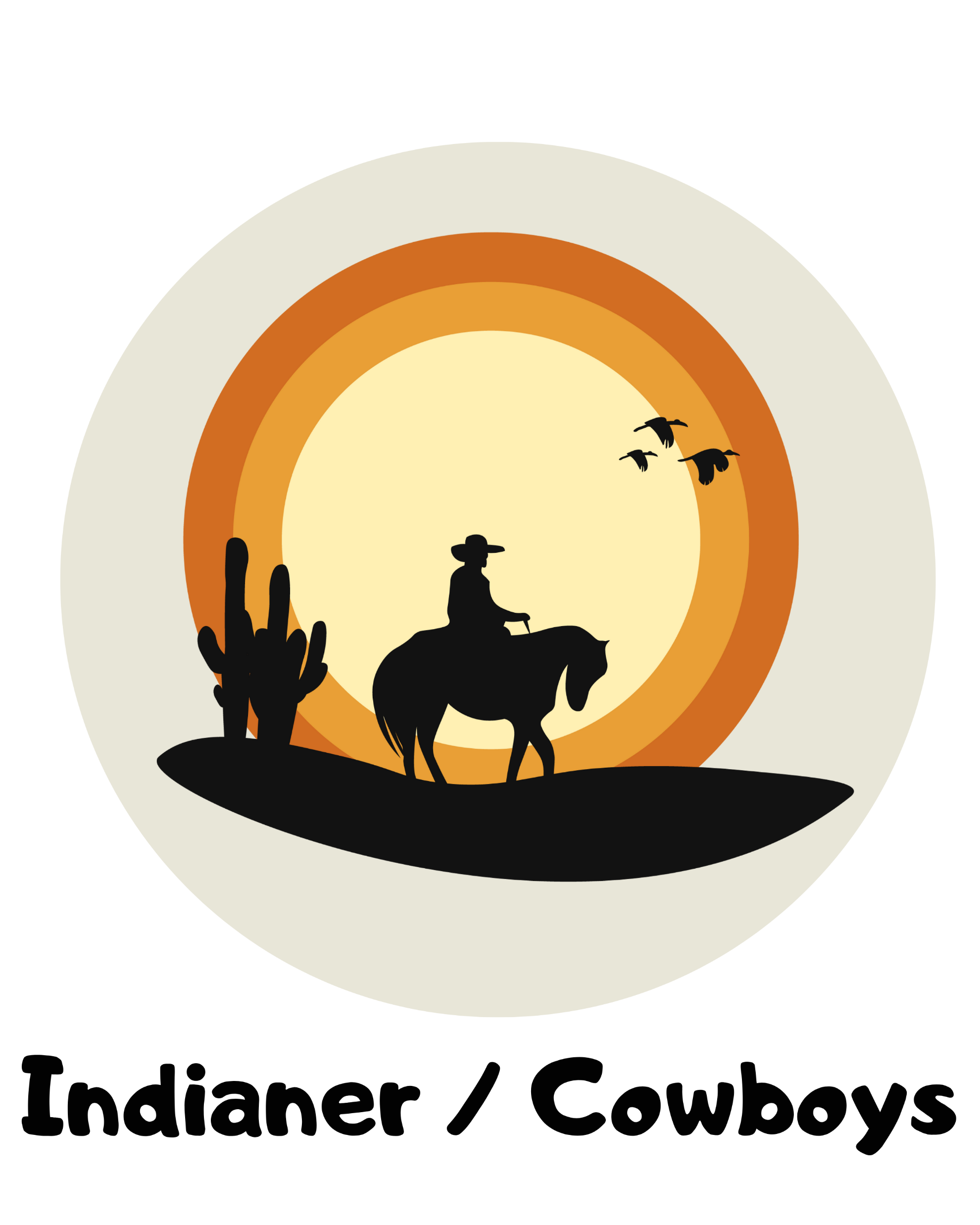 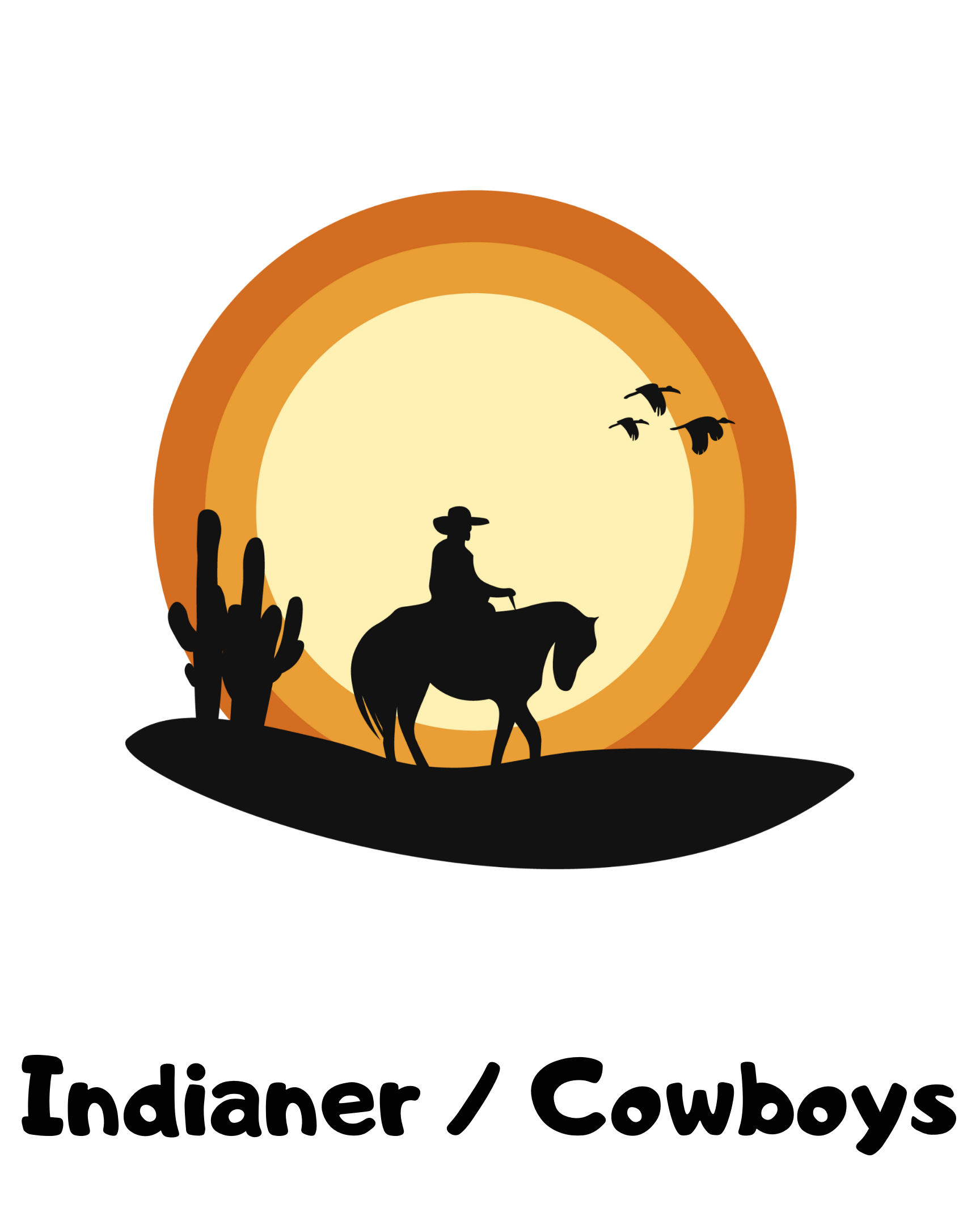 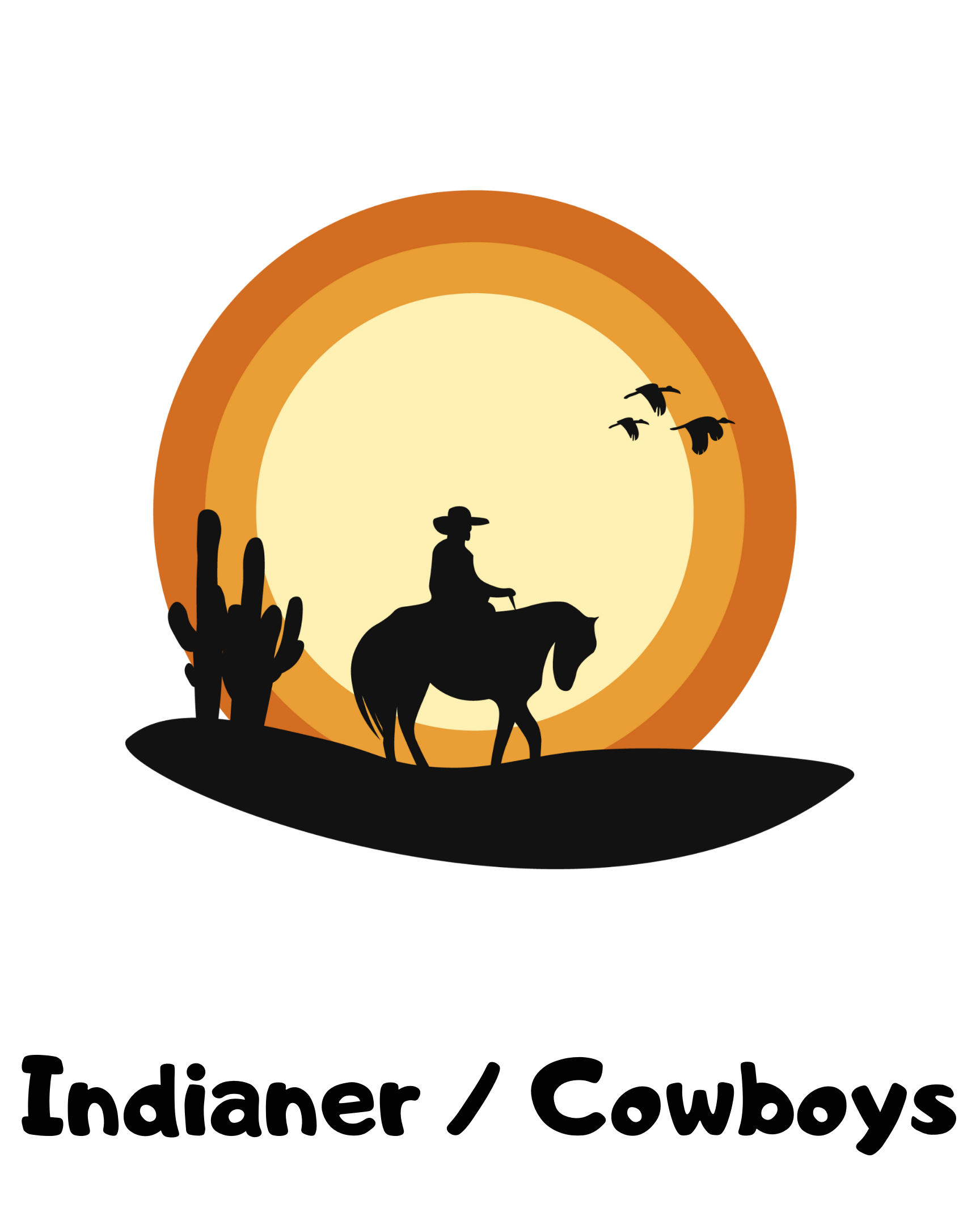 Hier immer die IK-Bilddatei in die Ecke reinkopieren!
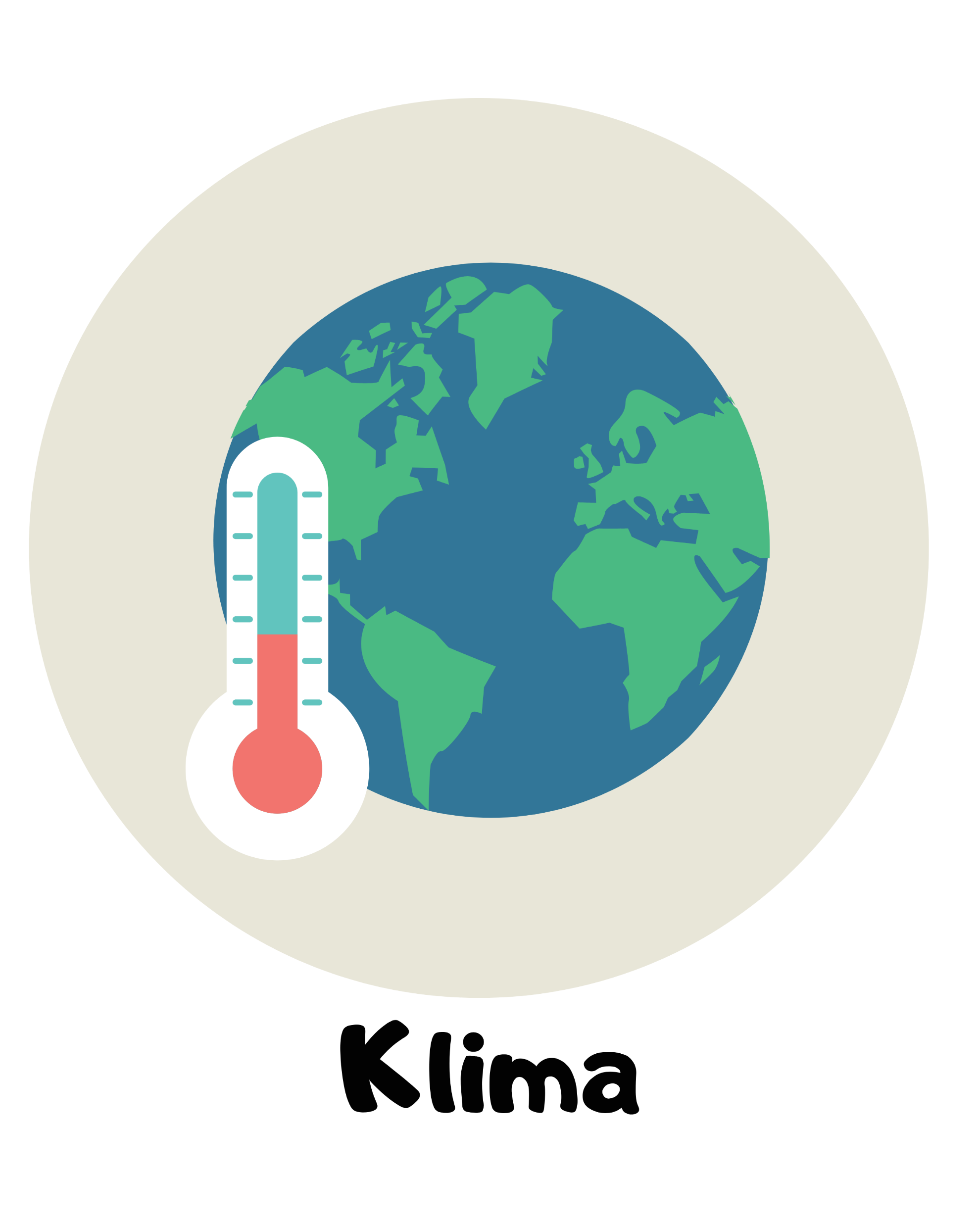 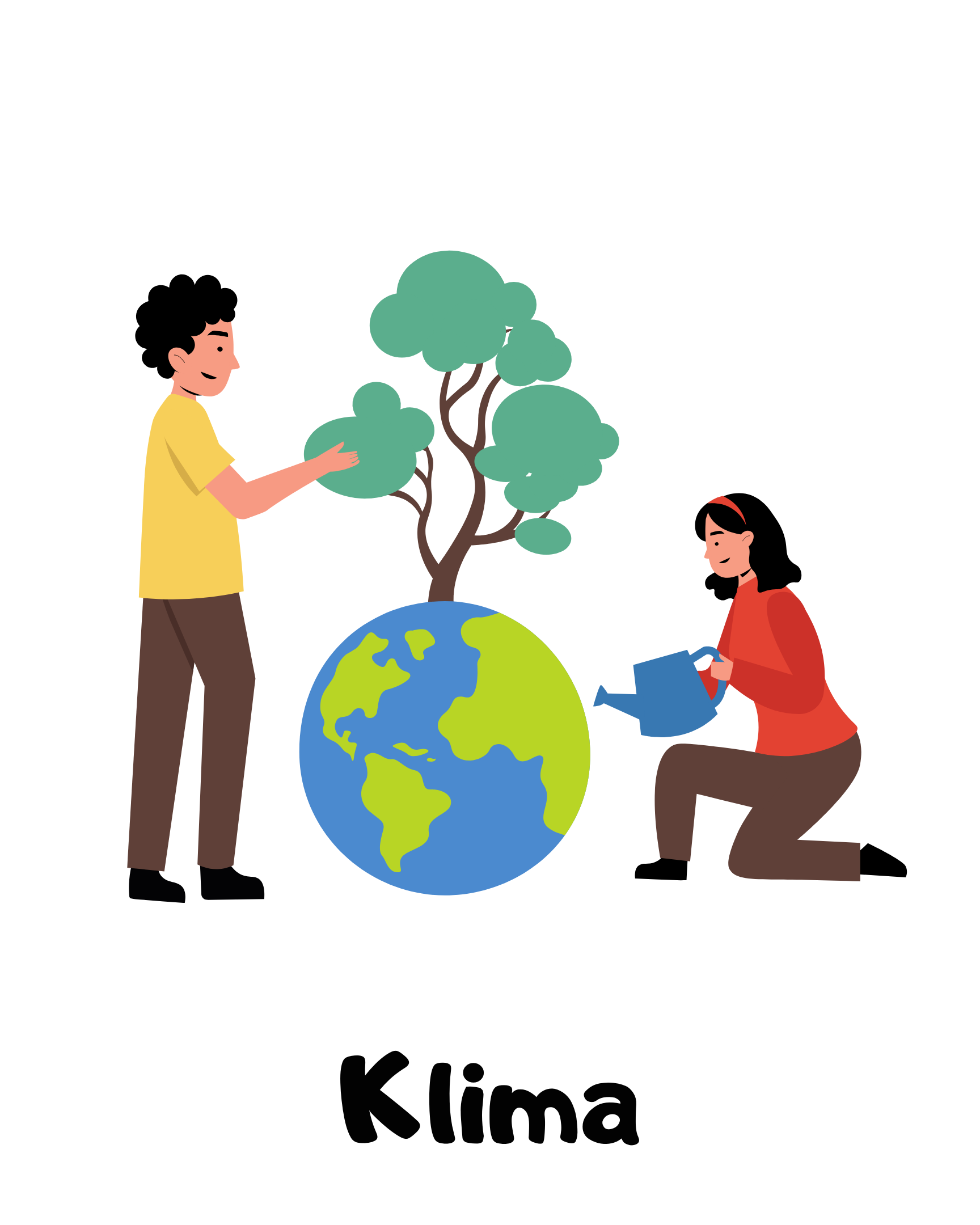 Hier immer die IK-Bilddatei in die Ecke reinkopieren!
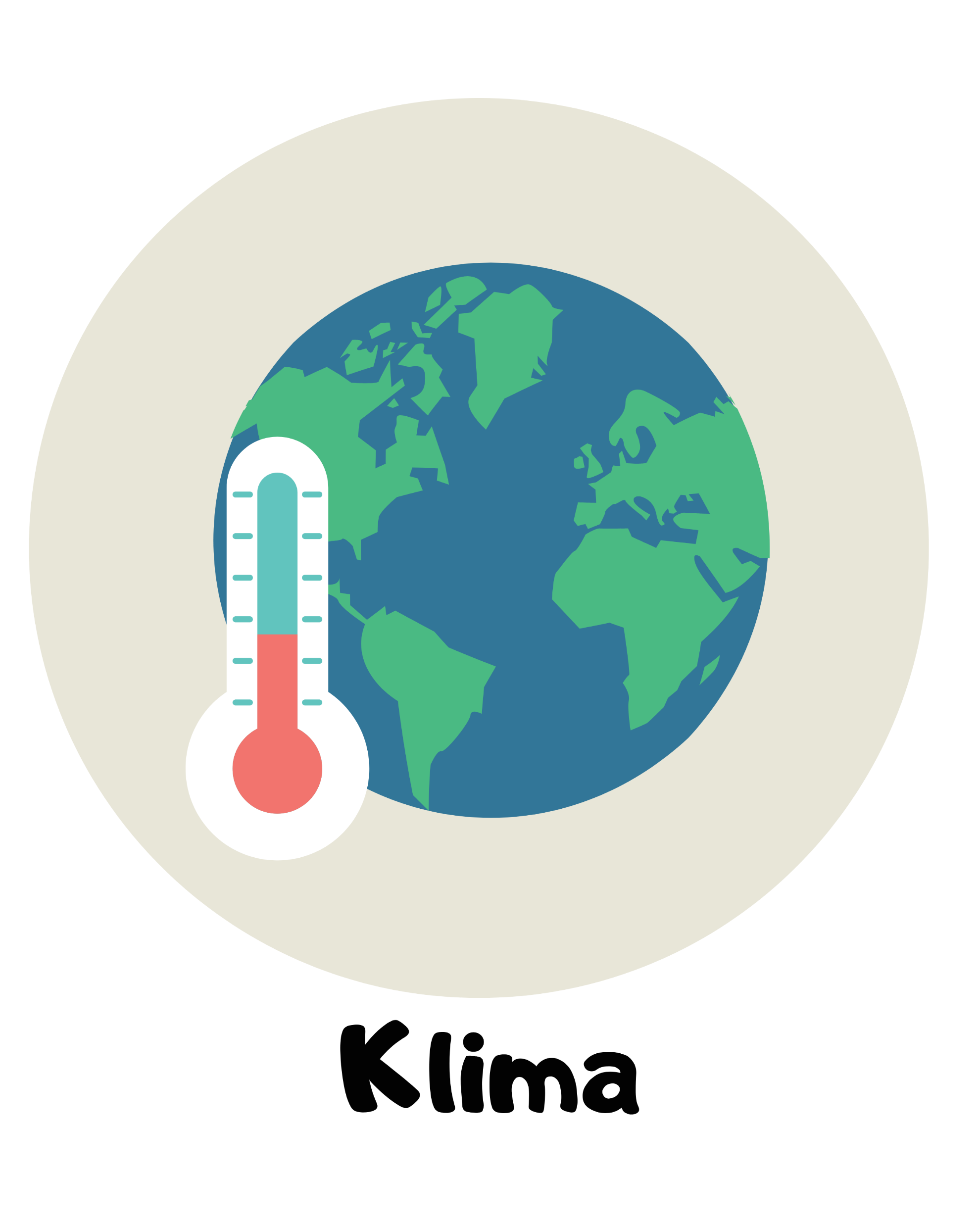 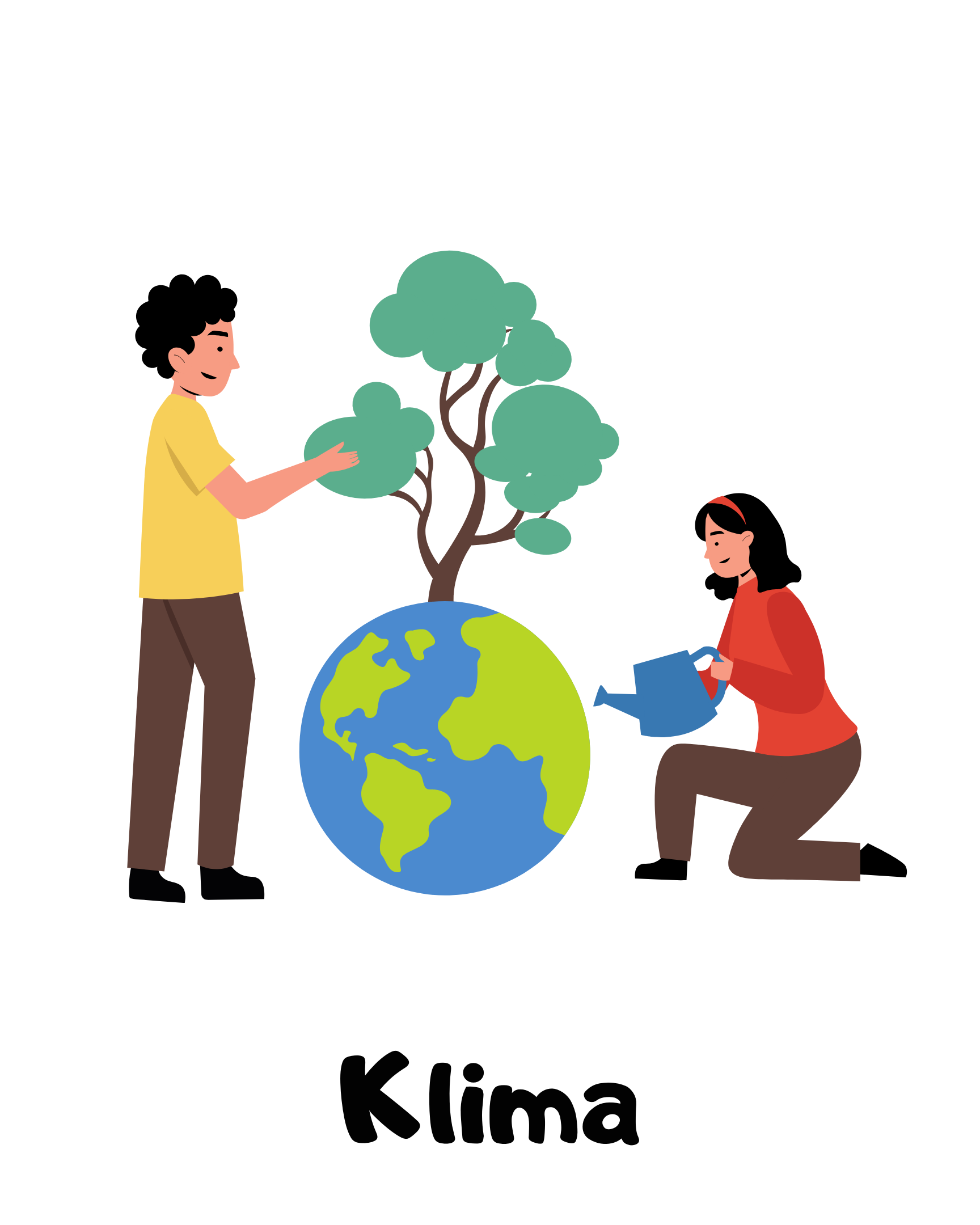 Hier immer die IK-Bilddatei in die Ecke reinkopieren!
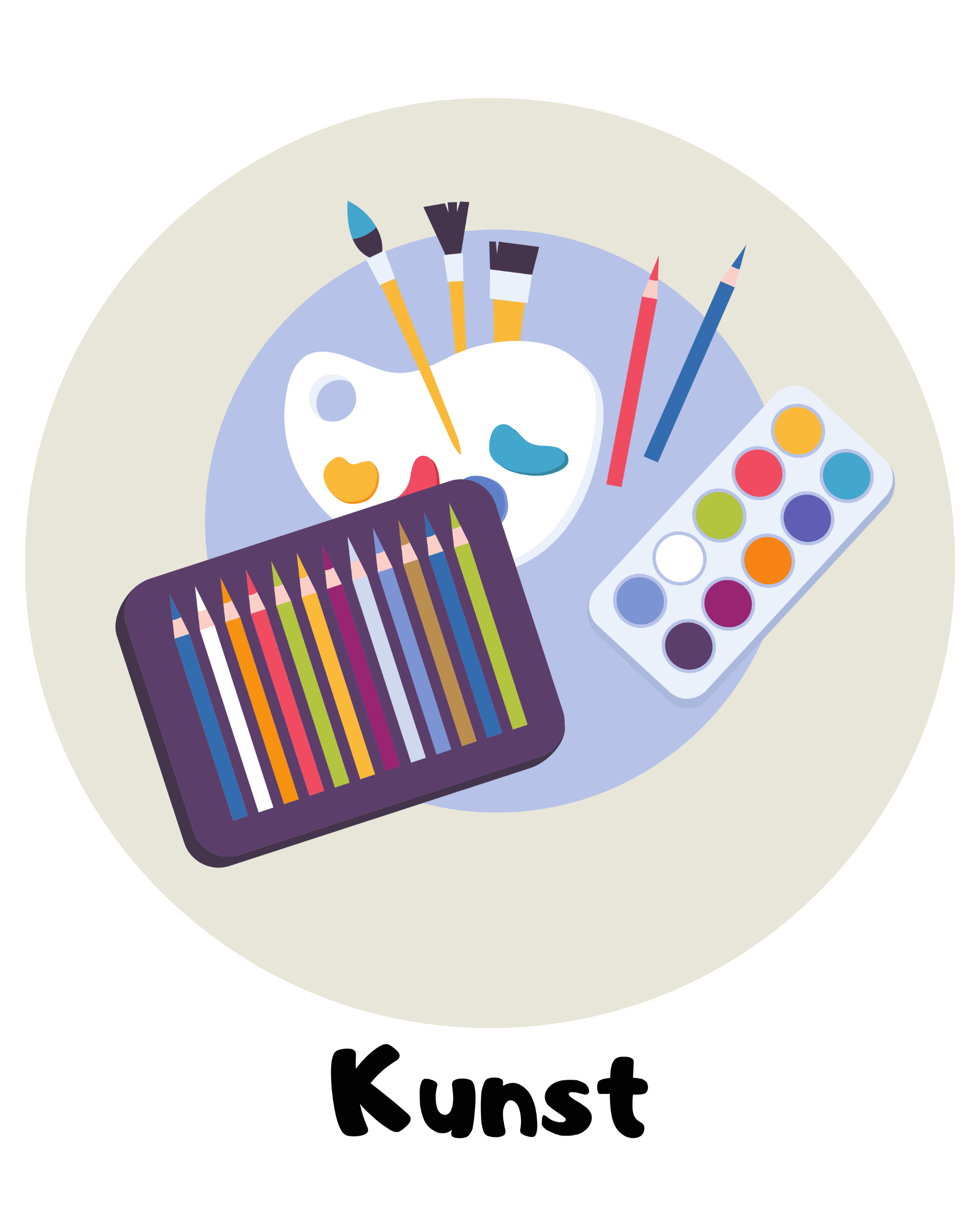 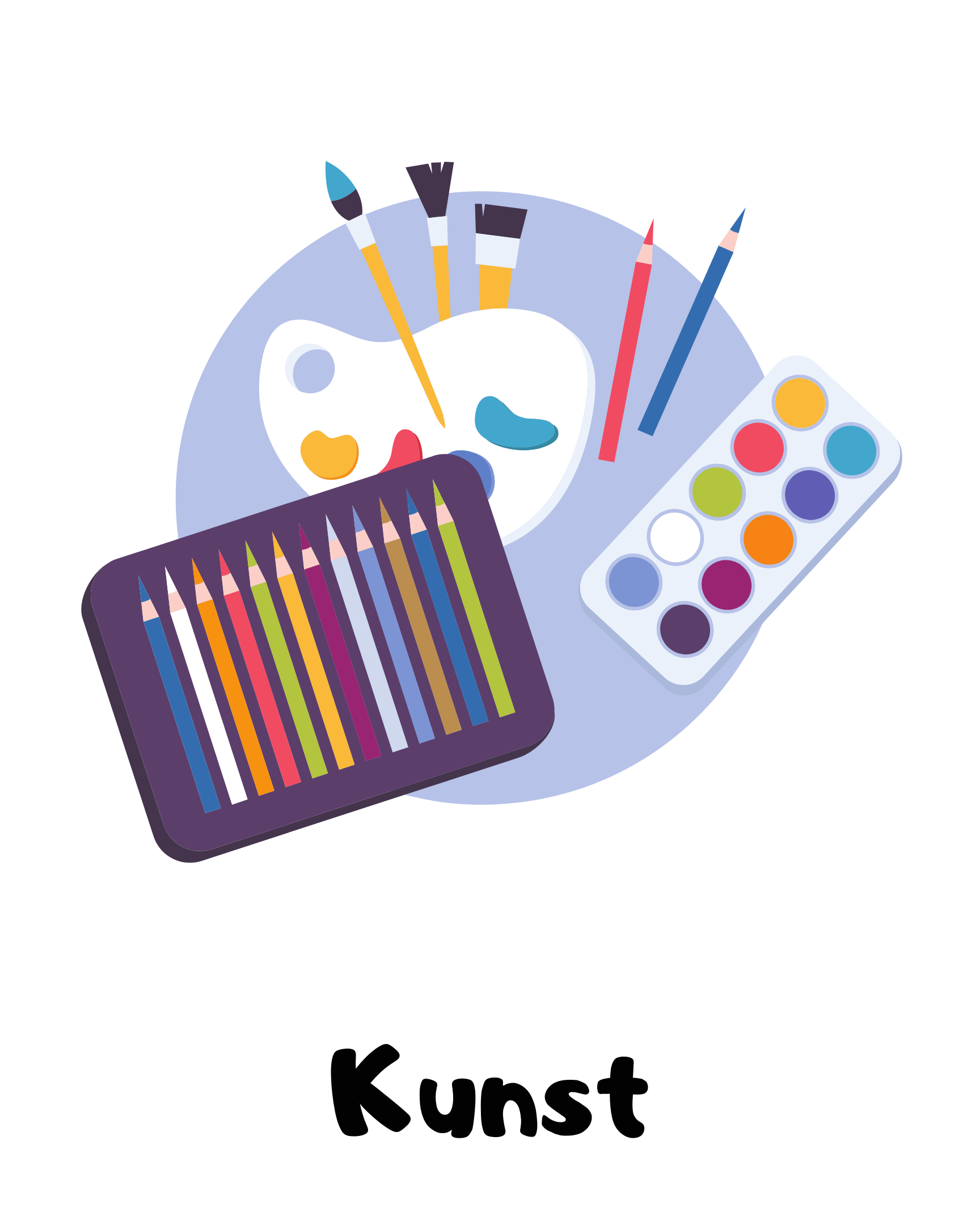 Hier immer die IK-Bilddatei in die Ecke reinkopieren!
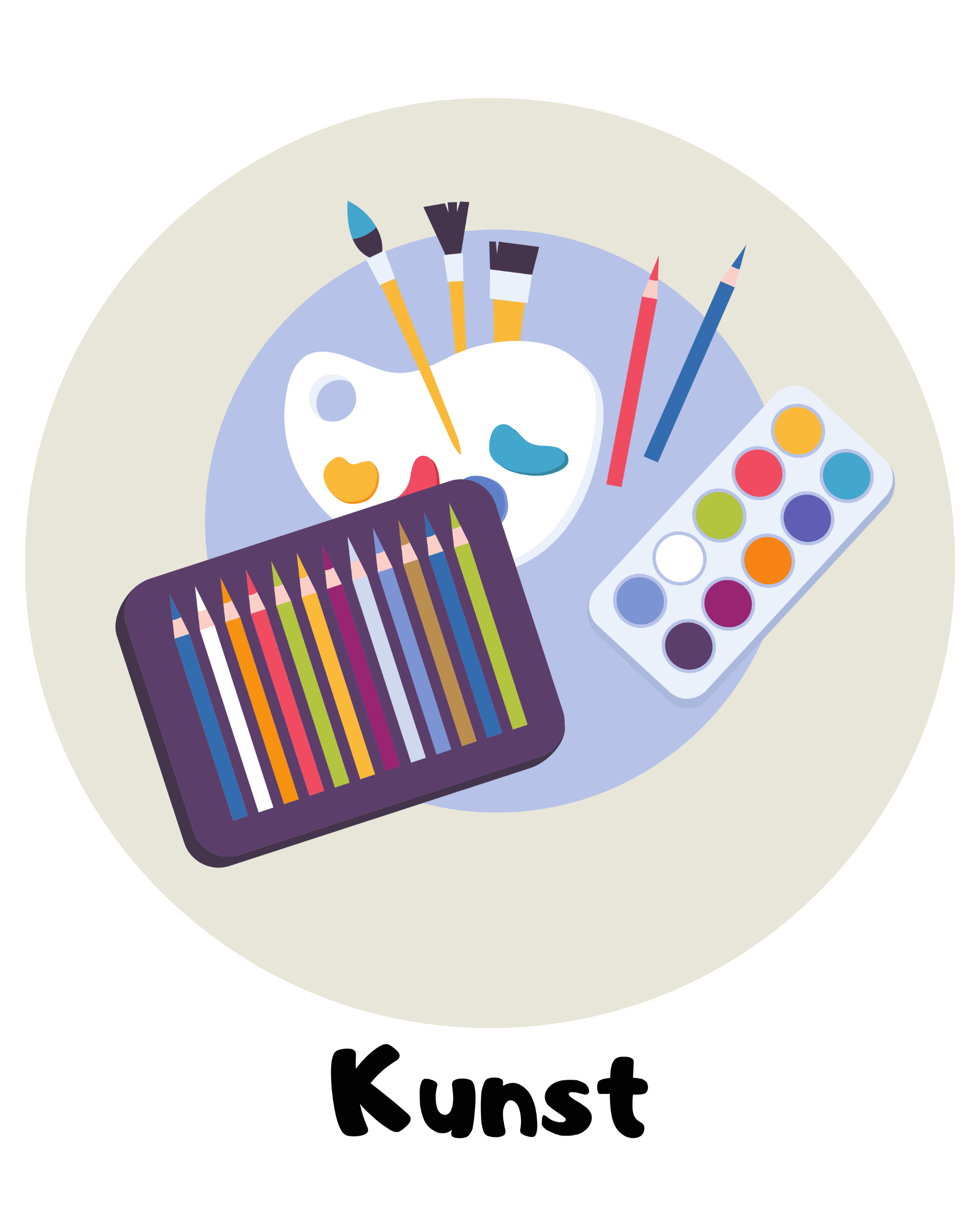 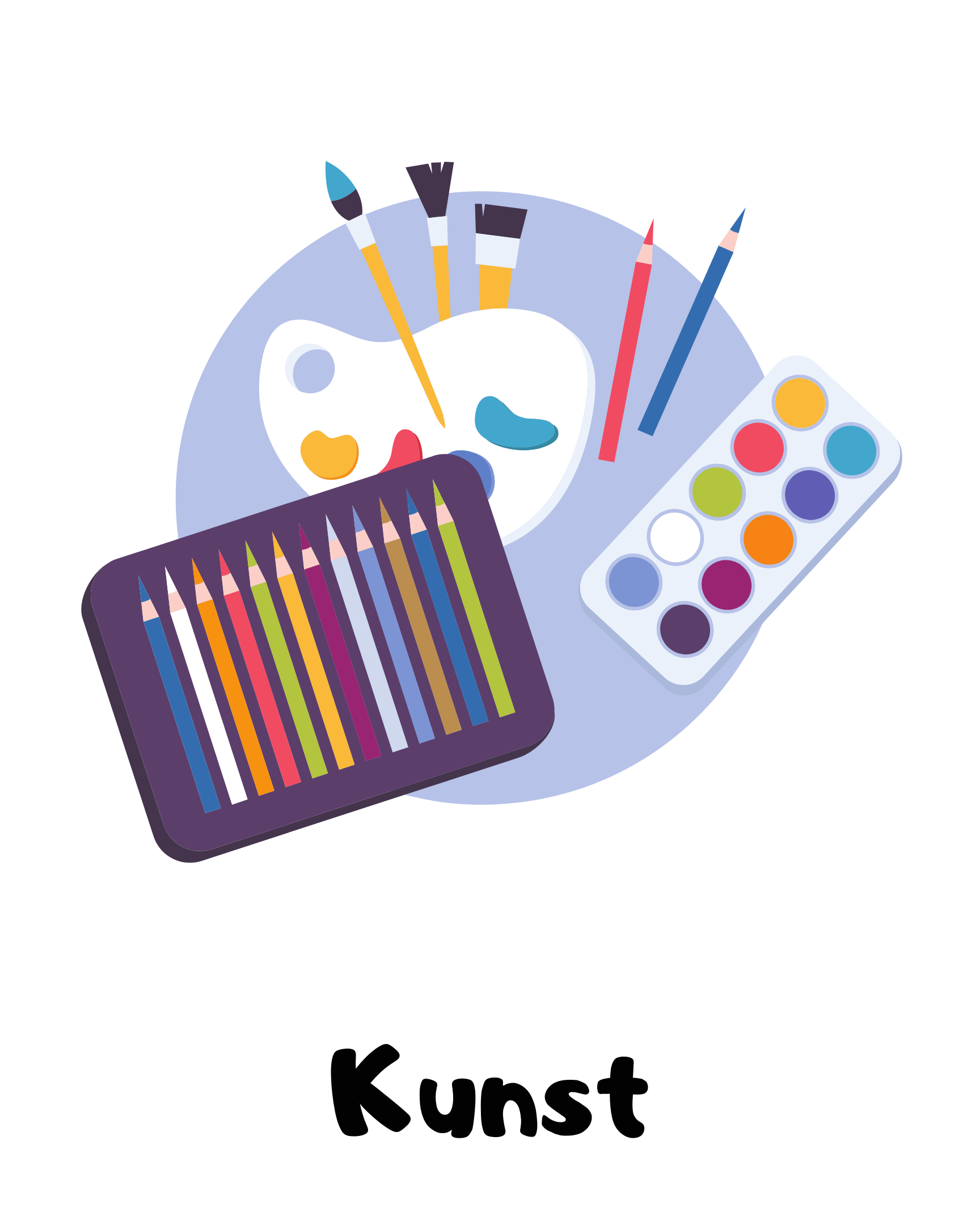 Hier immer die IK-Bilddatei in die Ecke reinkopieren!
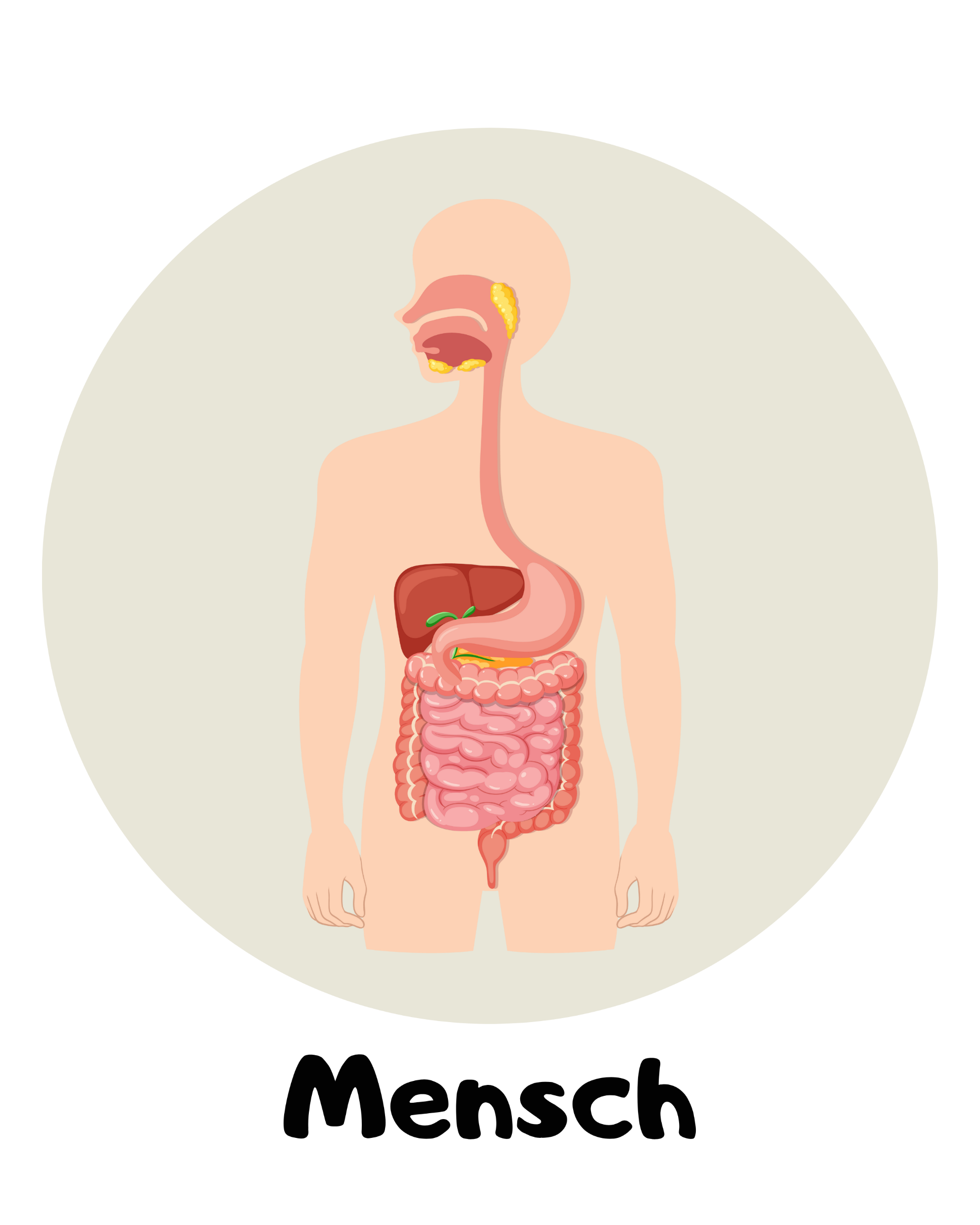 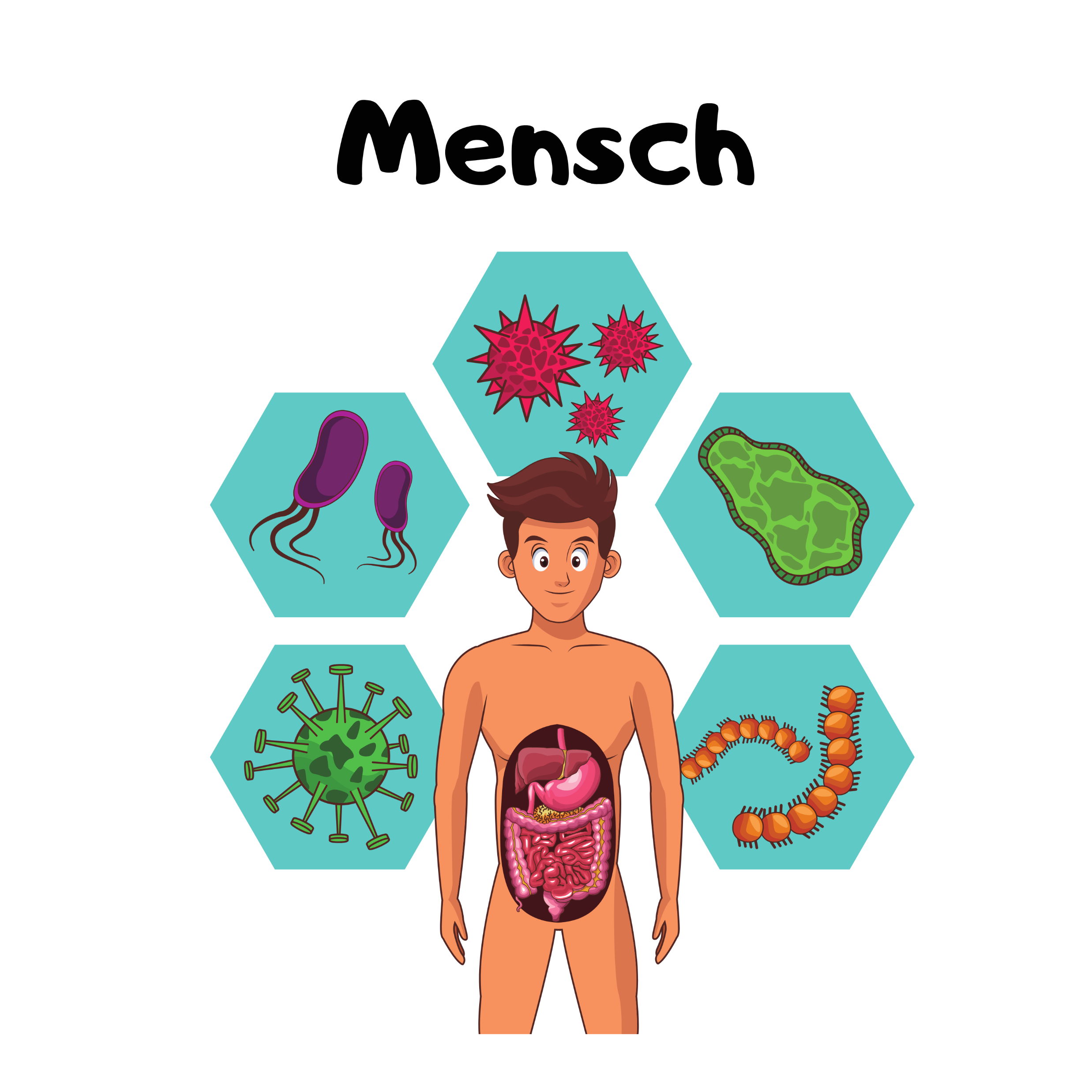 Hier immer die IK-Bilddatei in die Ecke reinkopieren!
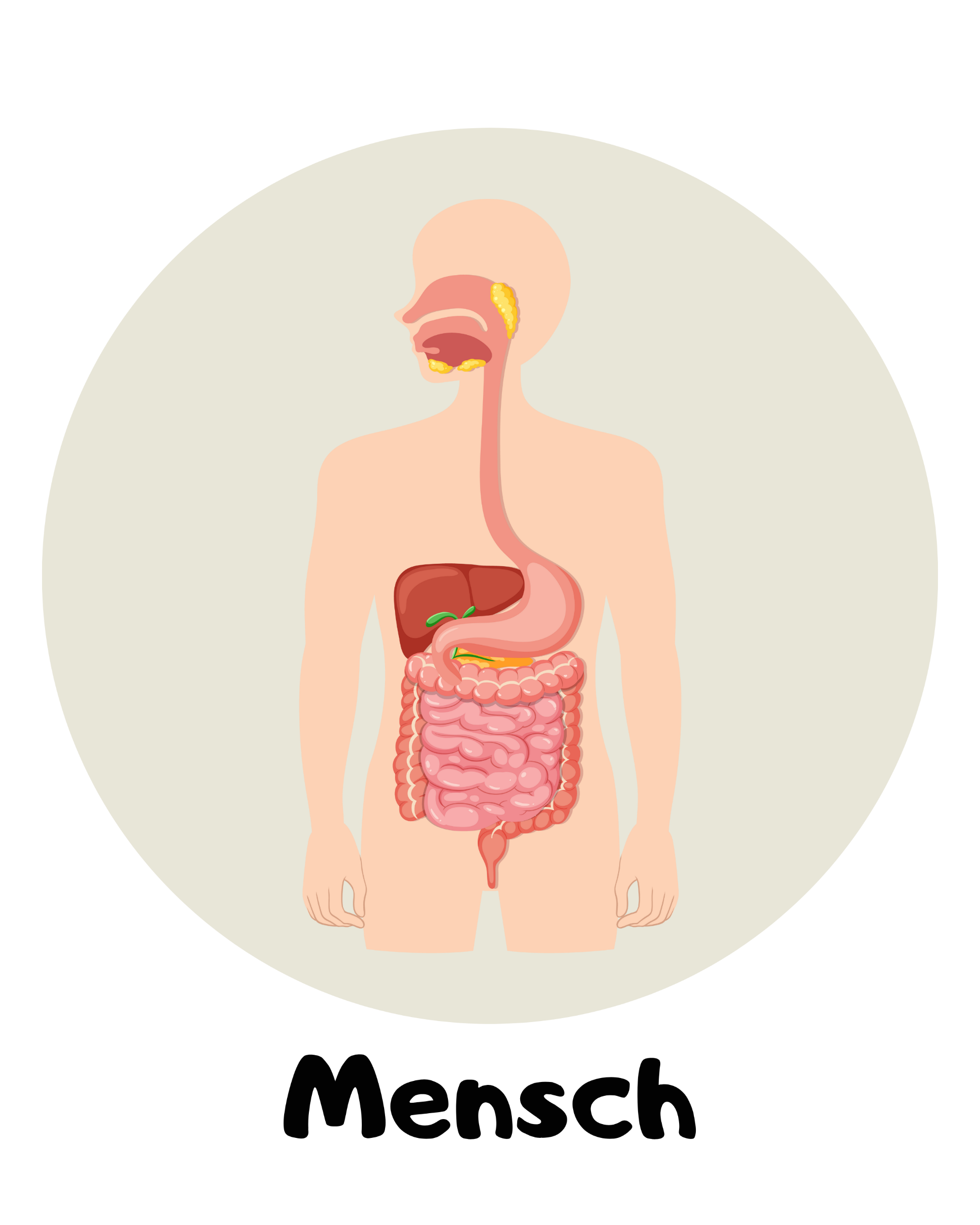 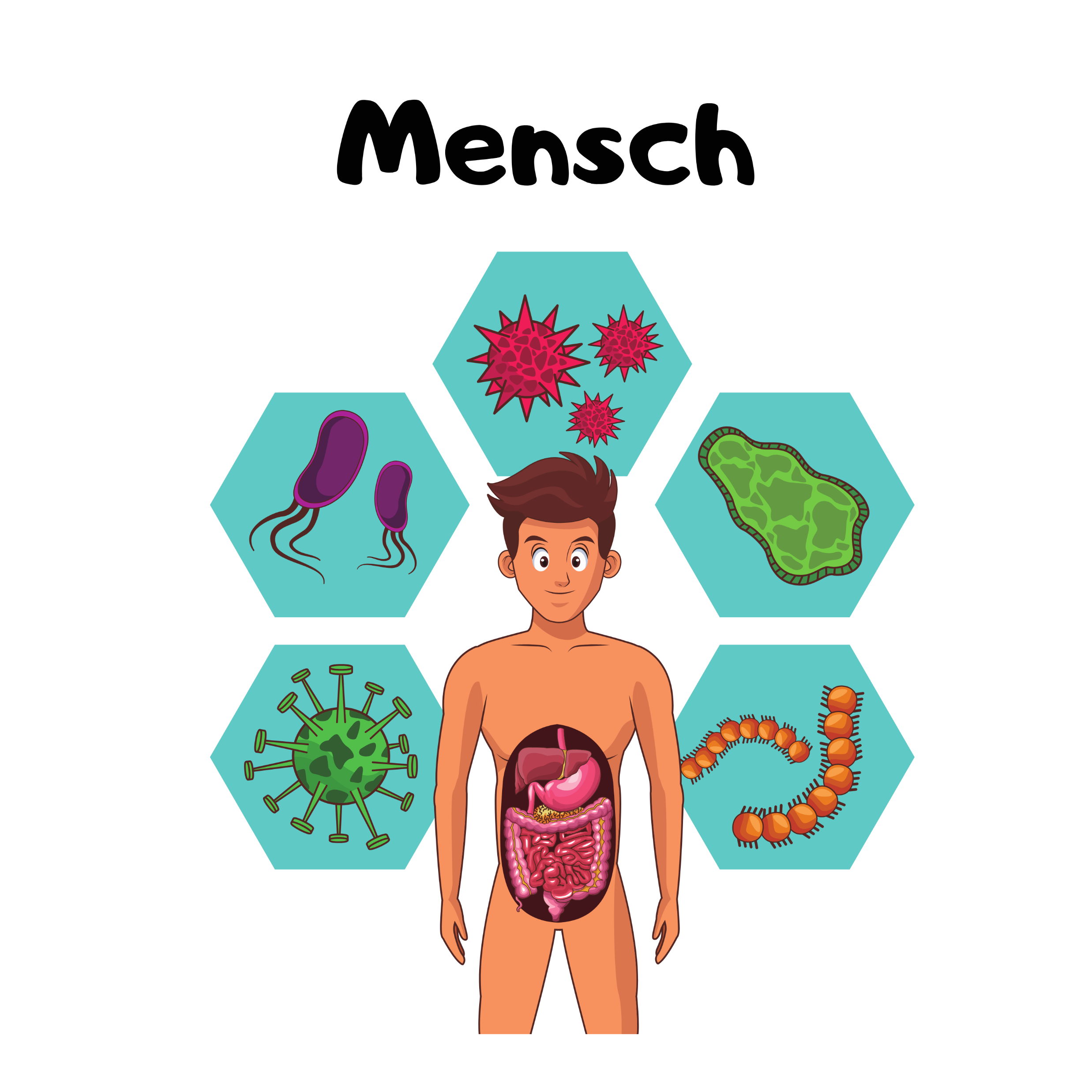 Hier immer die IK-Bilddatei in die Ecke reinkopieren!
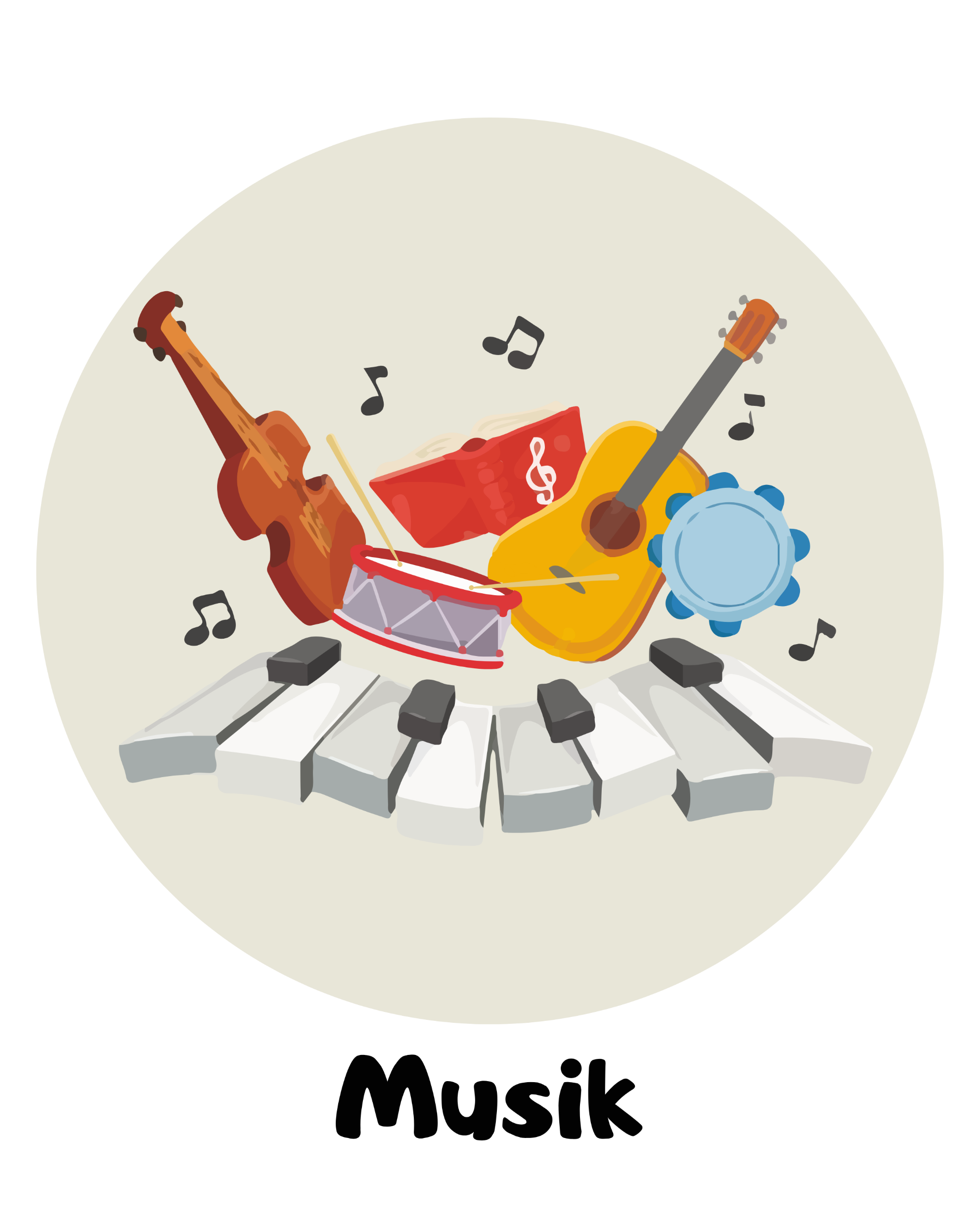 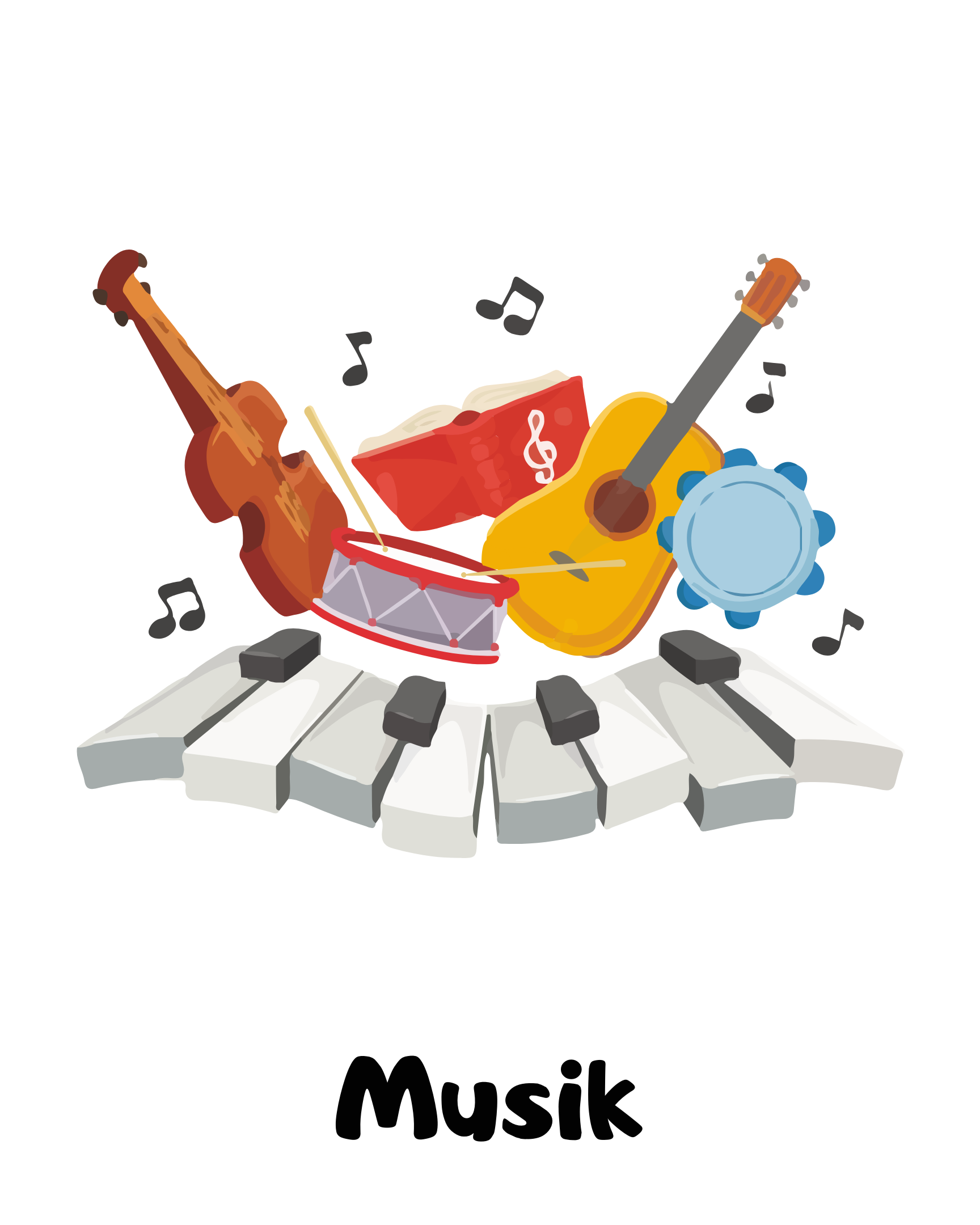 Hier immer die IK-Bilddatei in die Ecke reinkopieren!
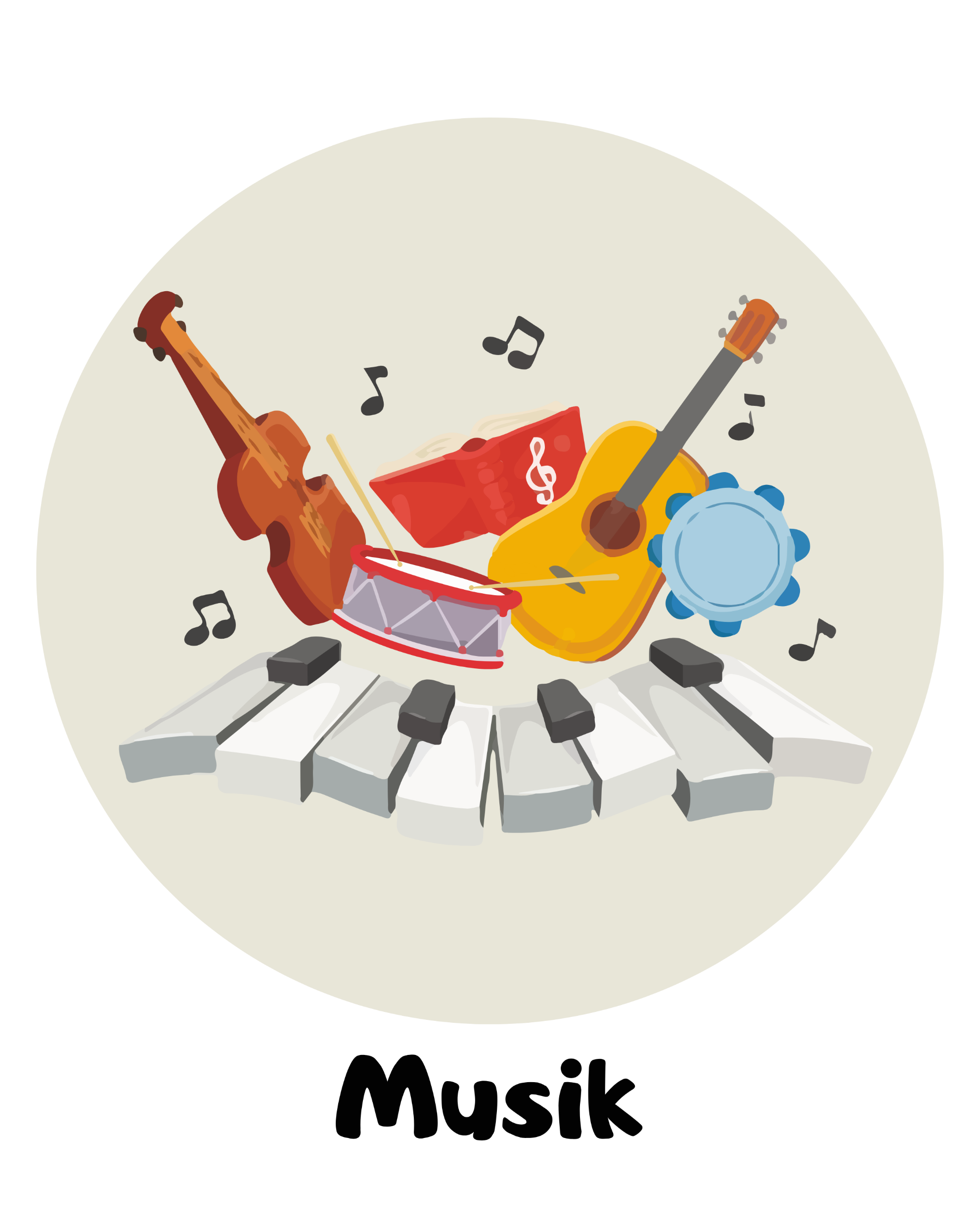 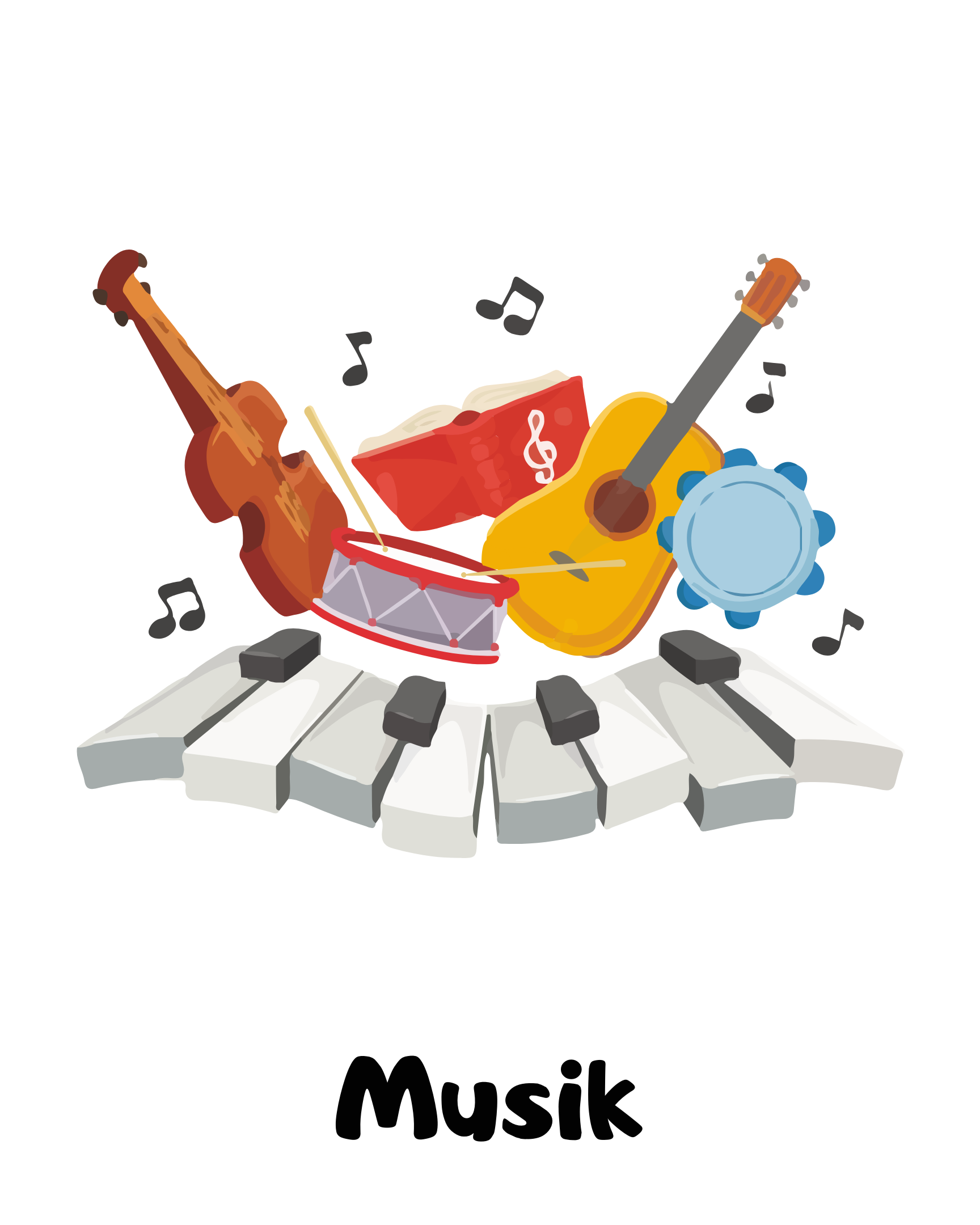 Hier immer die IK-Bilddatei in die Ecke reinkopieren!
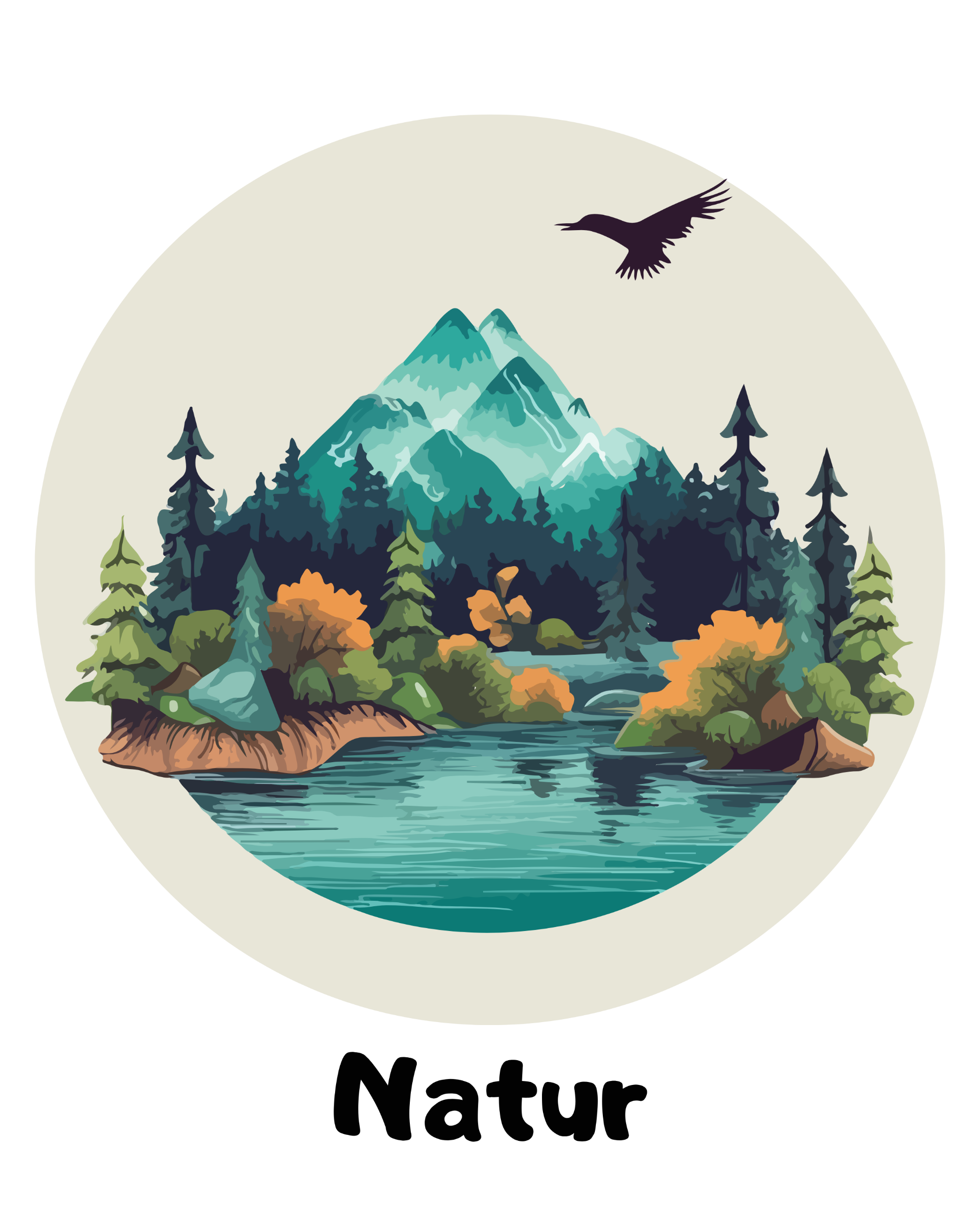 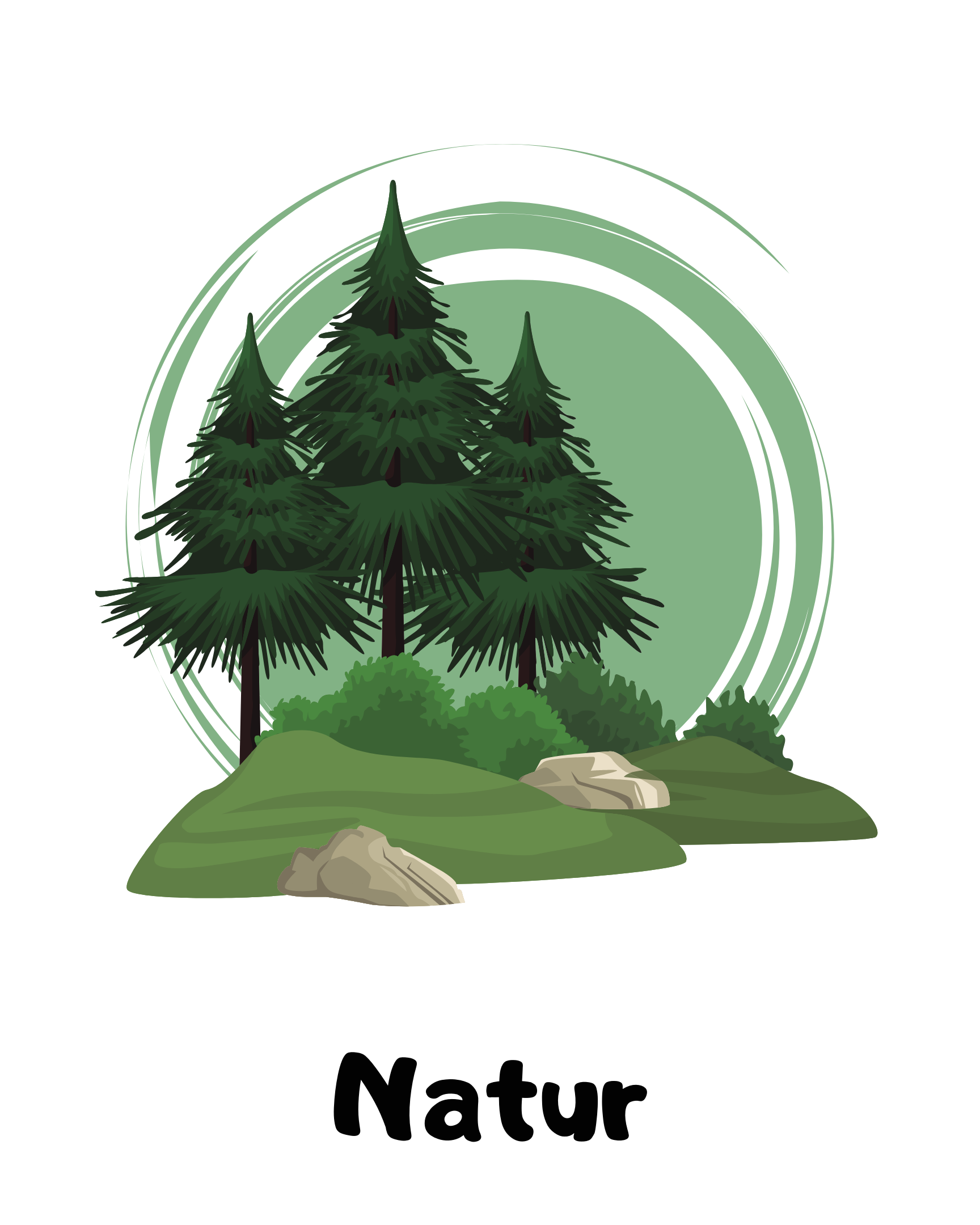 Hier immer die IK-Bilddatei in die Ecke reinkopieren!
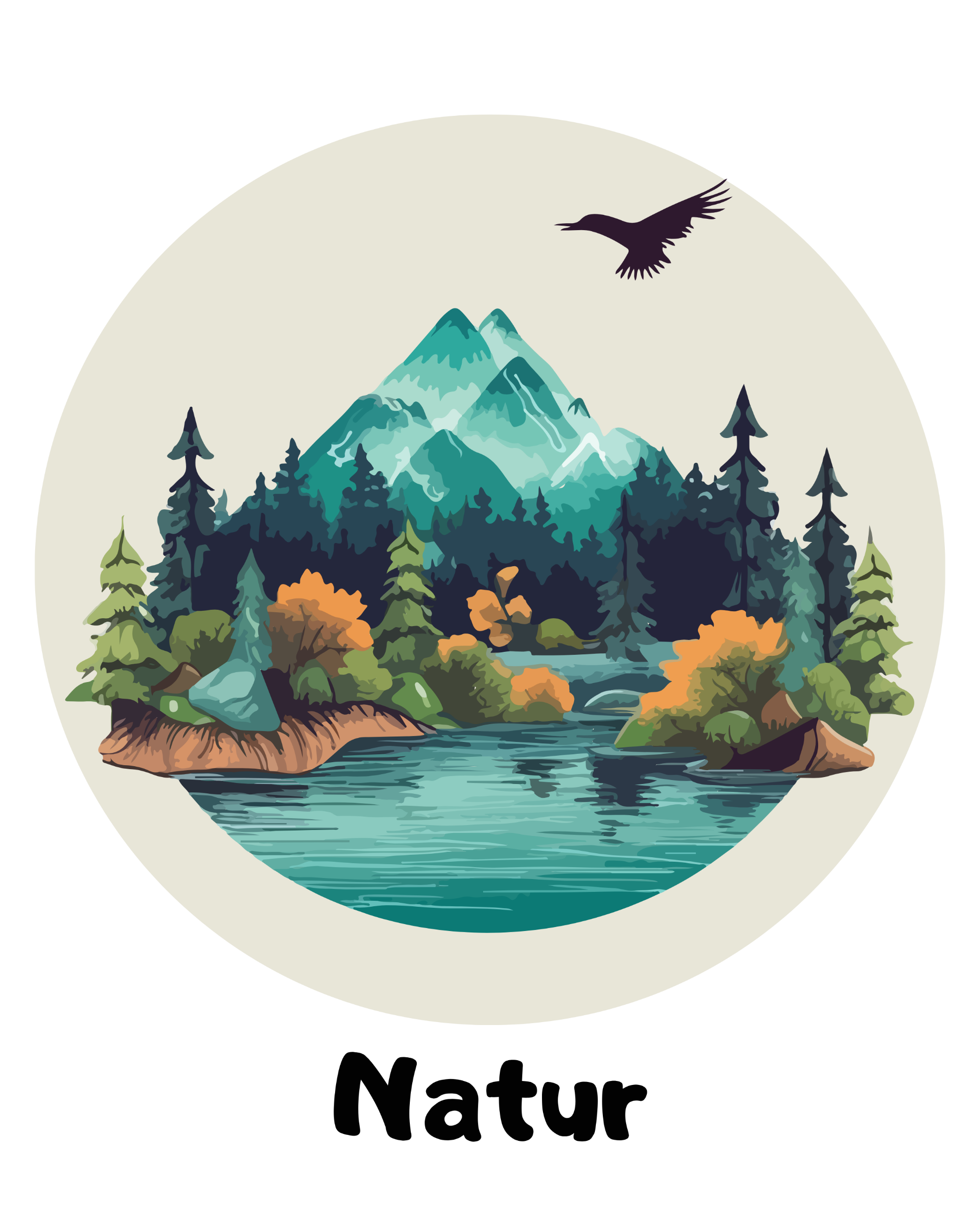 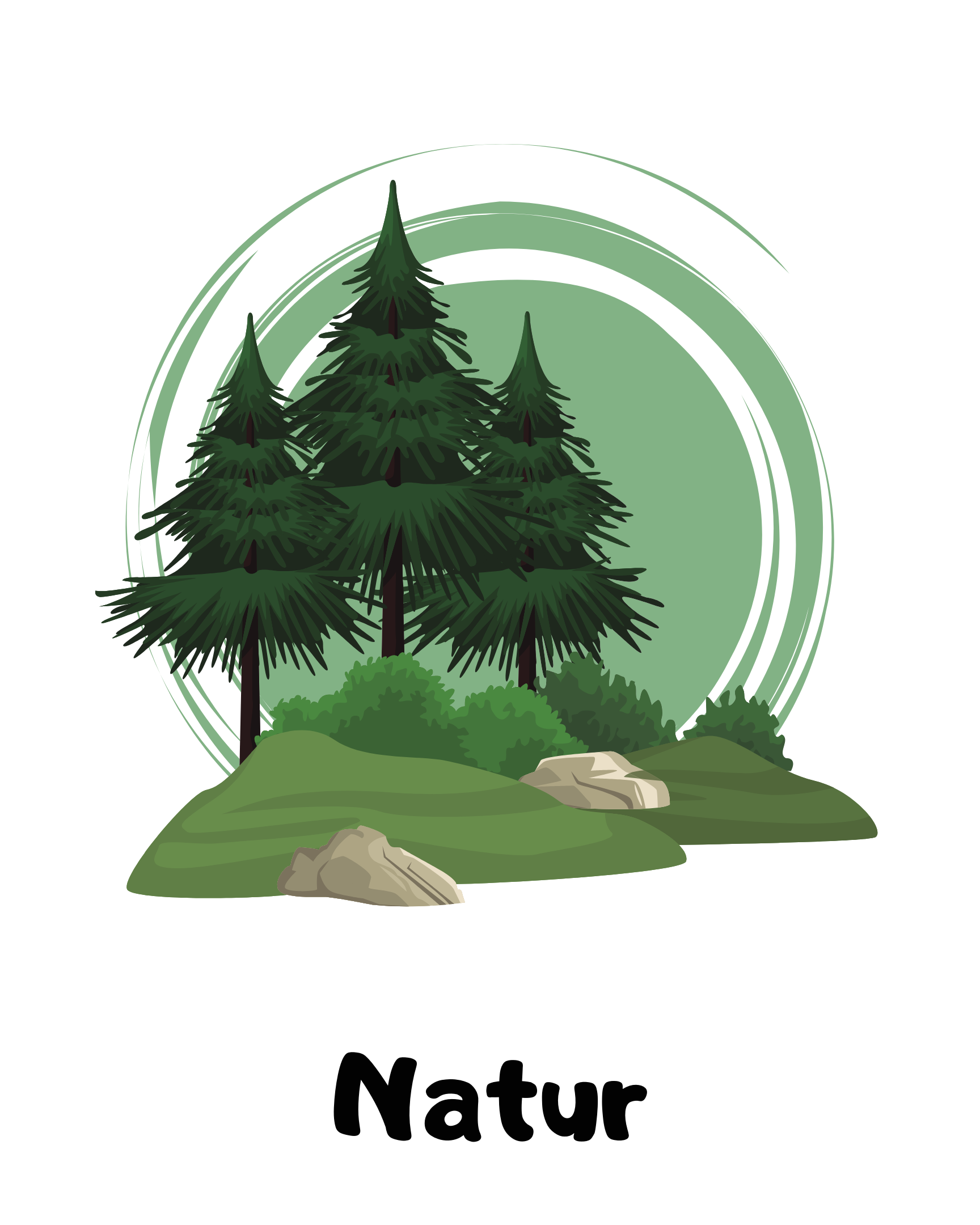 Hier immer die IK-Bilddatei in die Ecke reinkopieren!
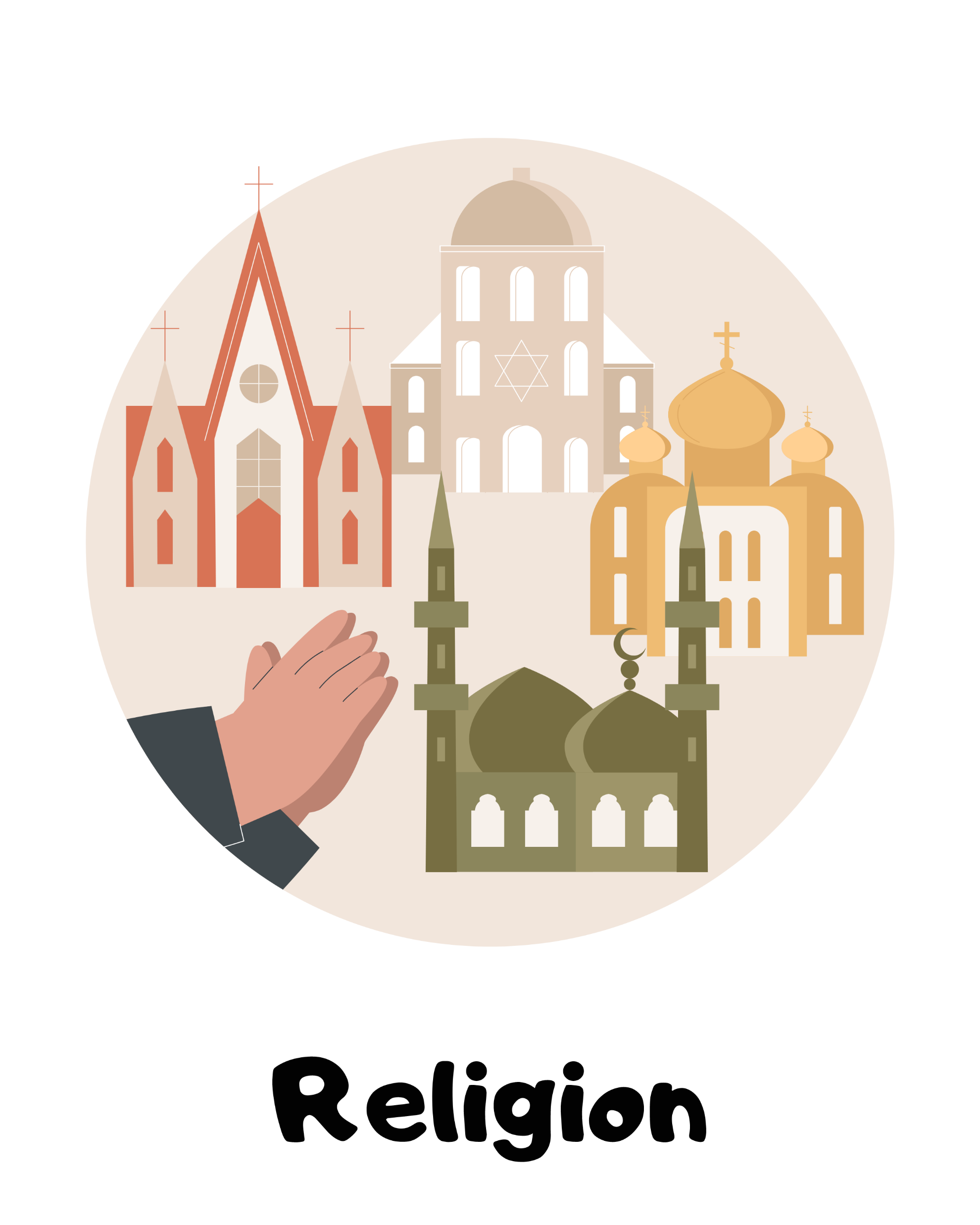 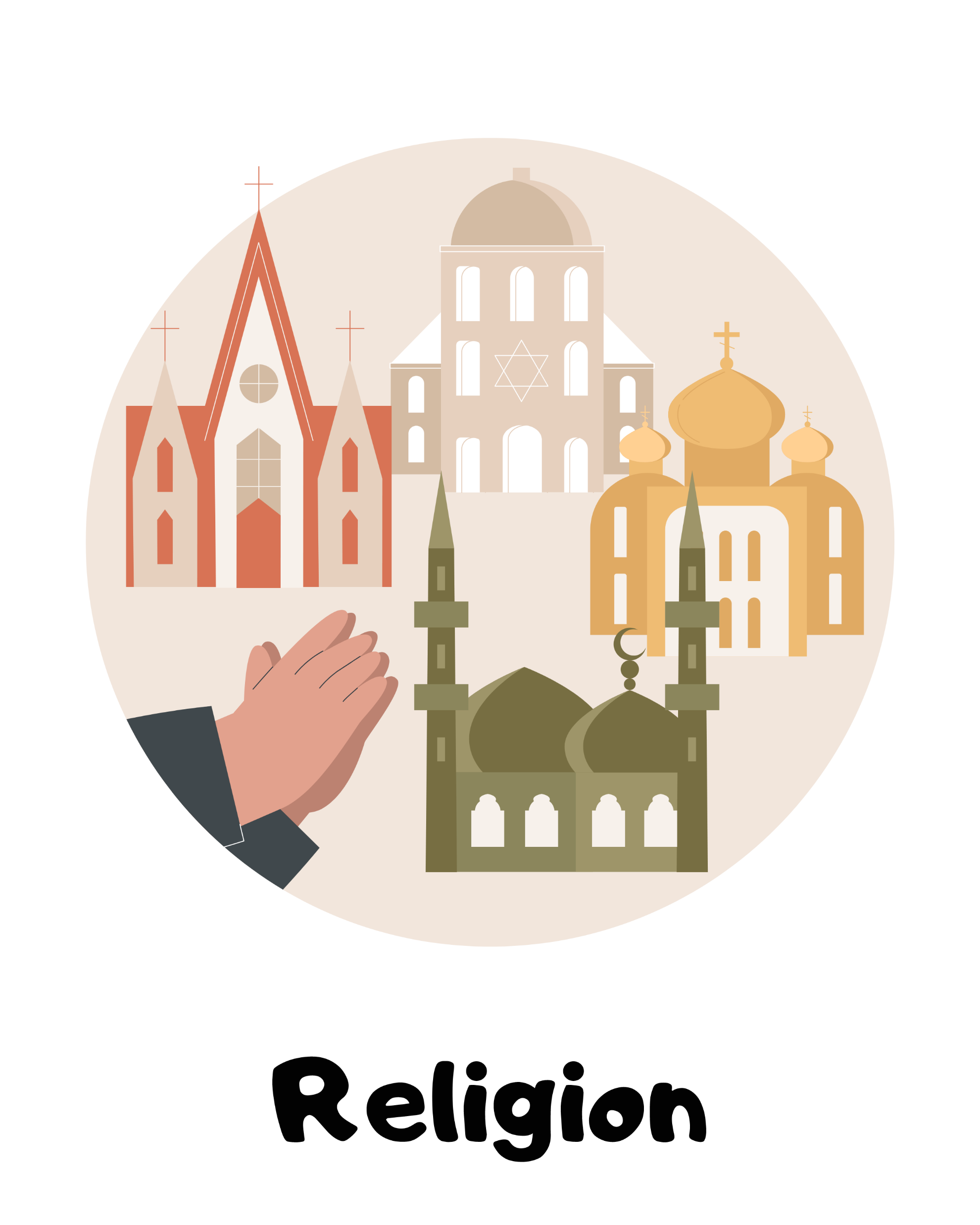 Hier immer die IK-Bilddatei in die Ecke reinkopieren!
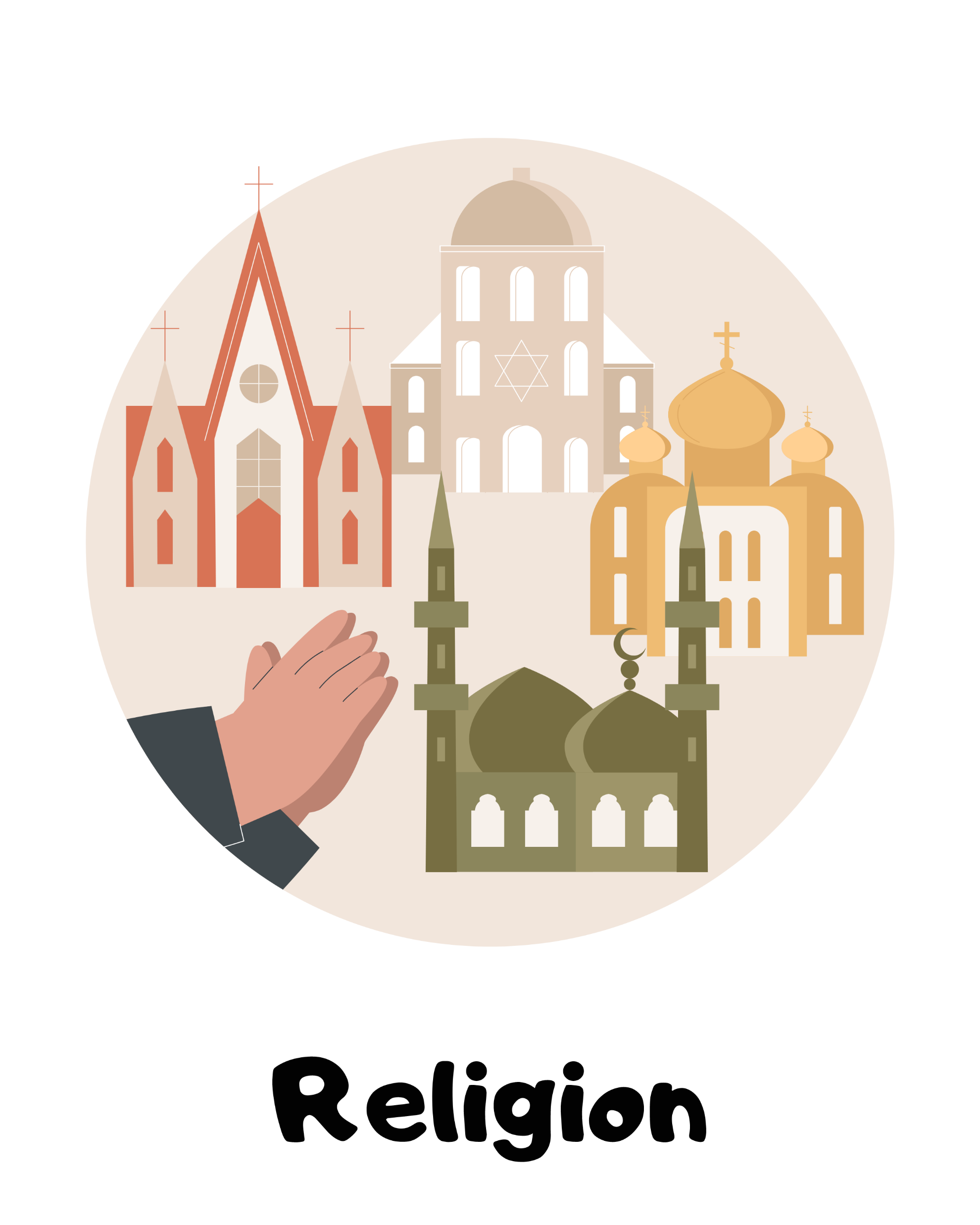 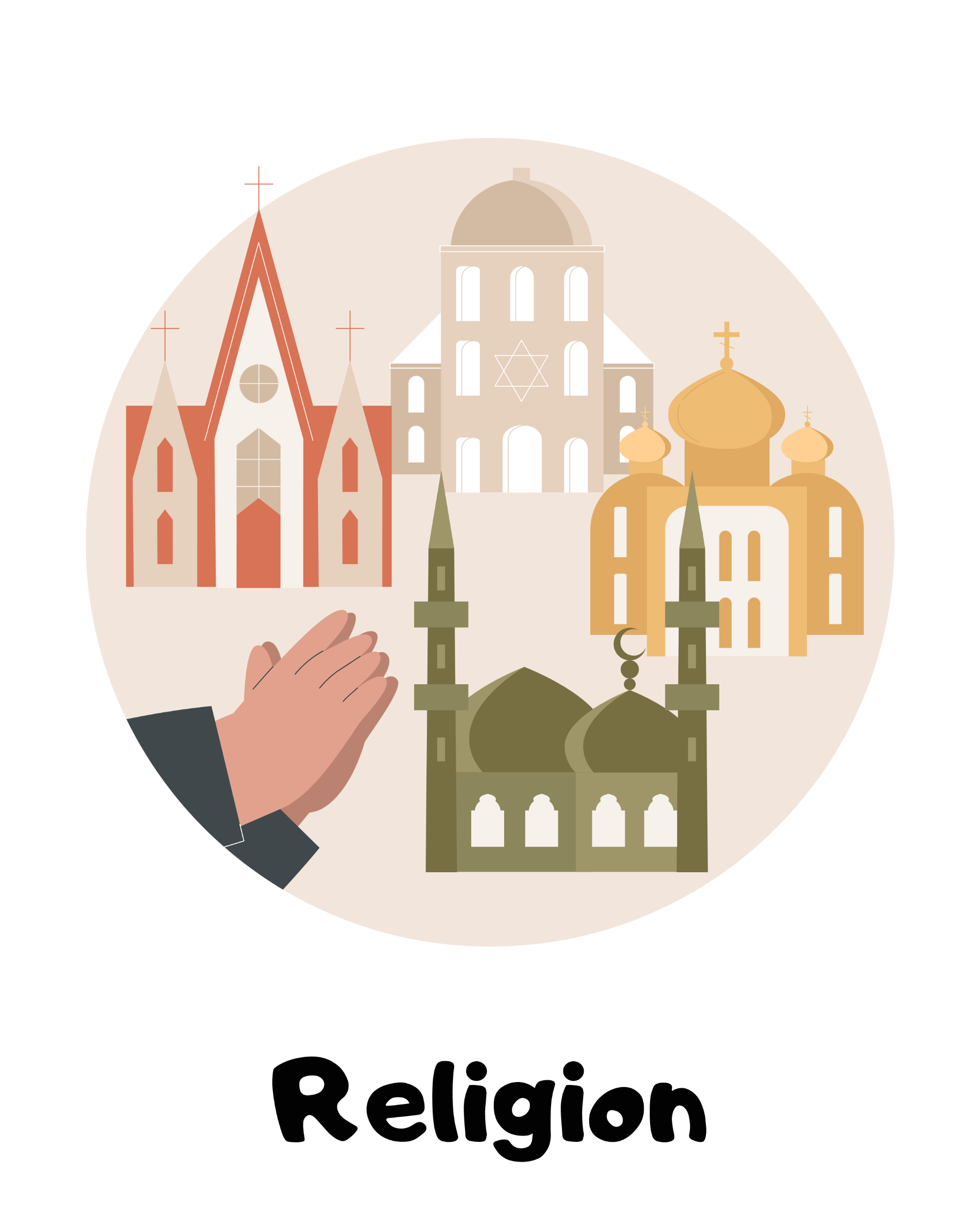 Hier immer die IK-Bilddatei in die Ecke reinkopieren!
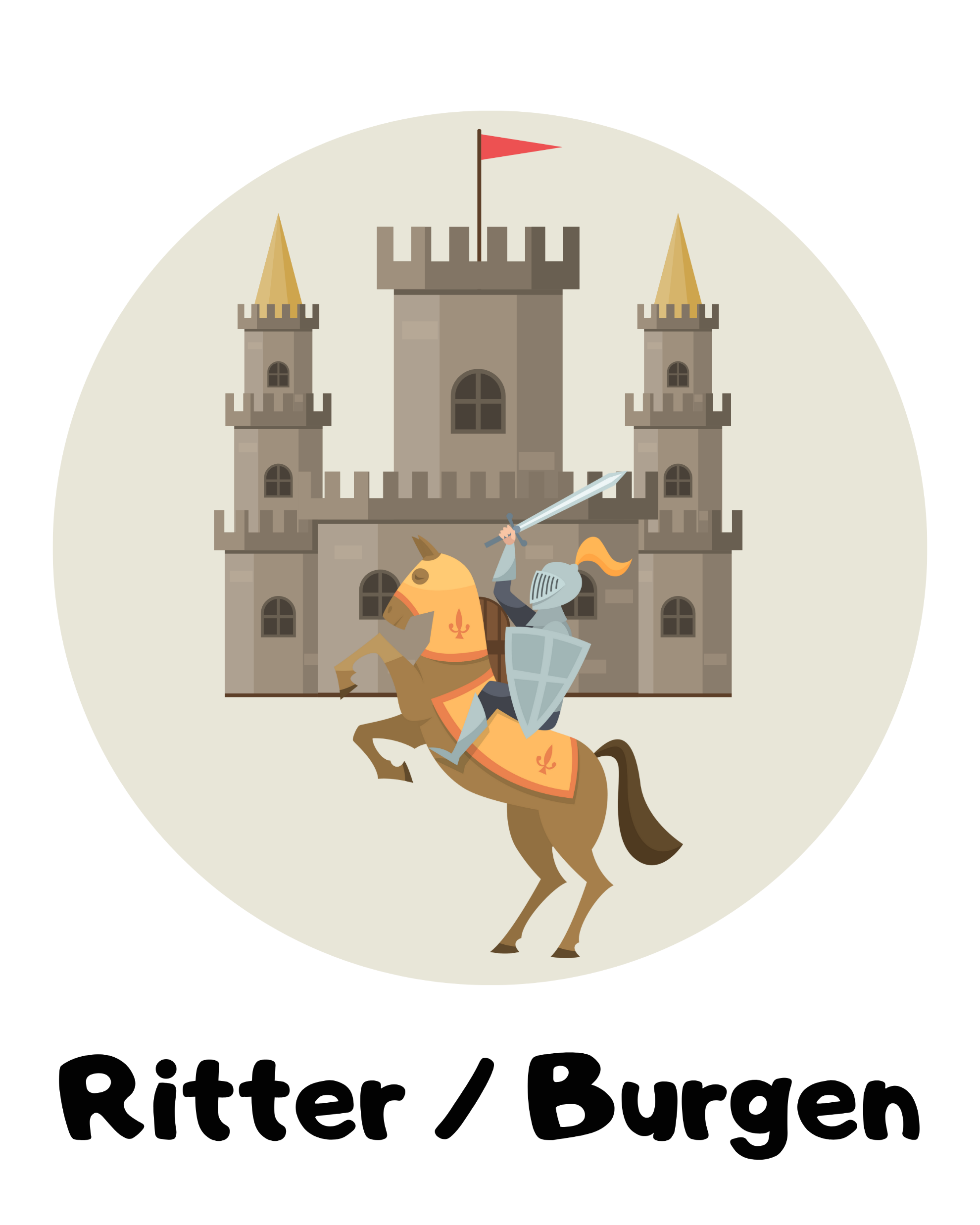 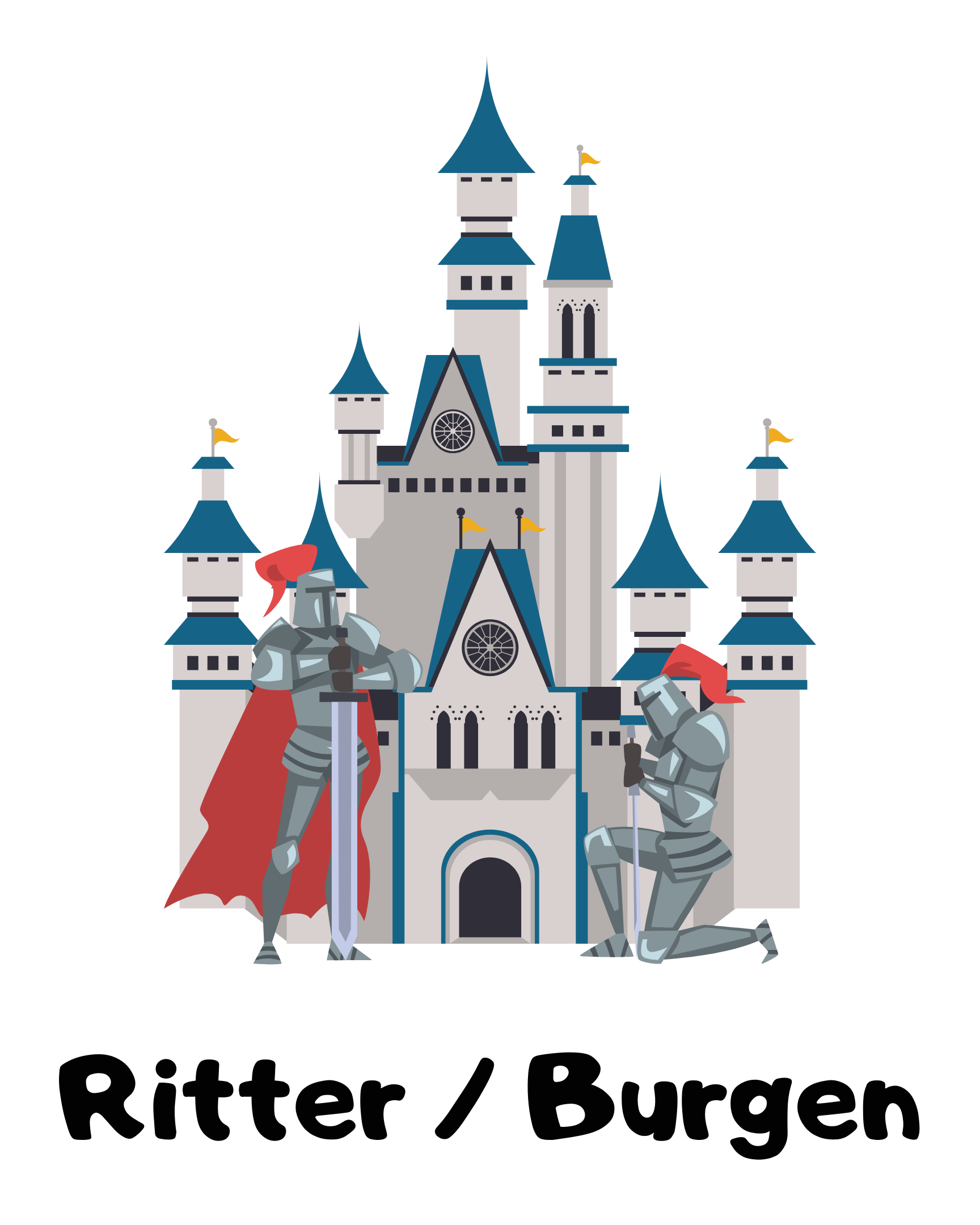 Hier immer die IK-Bilddatei in die Ecke reinkopieren!
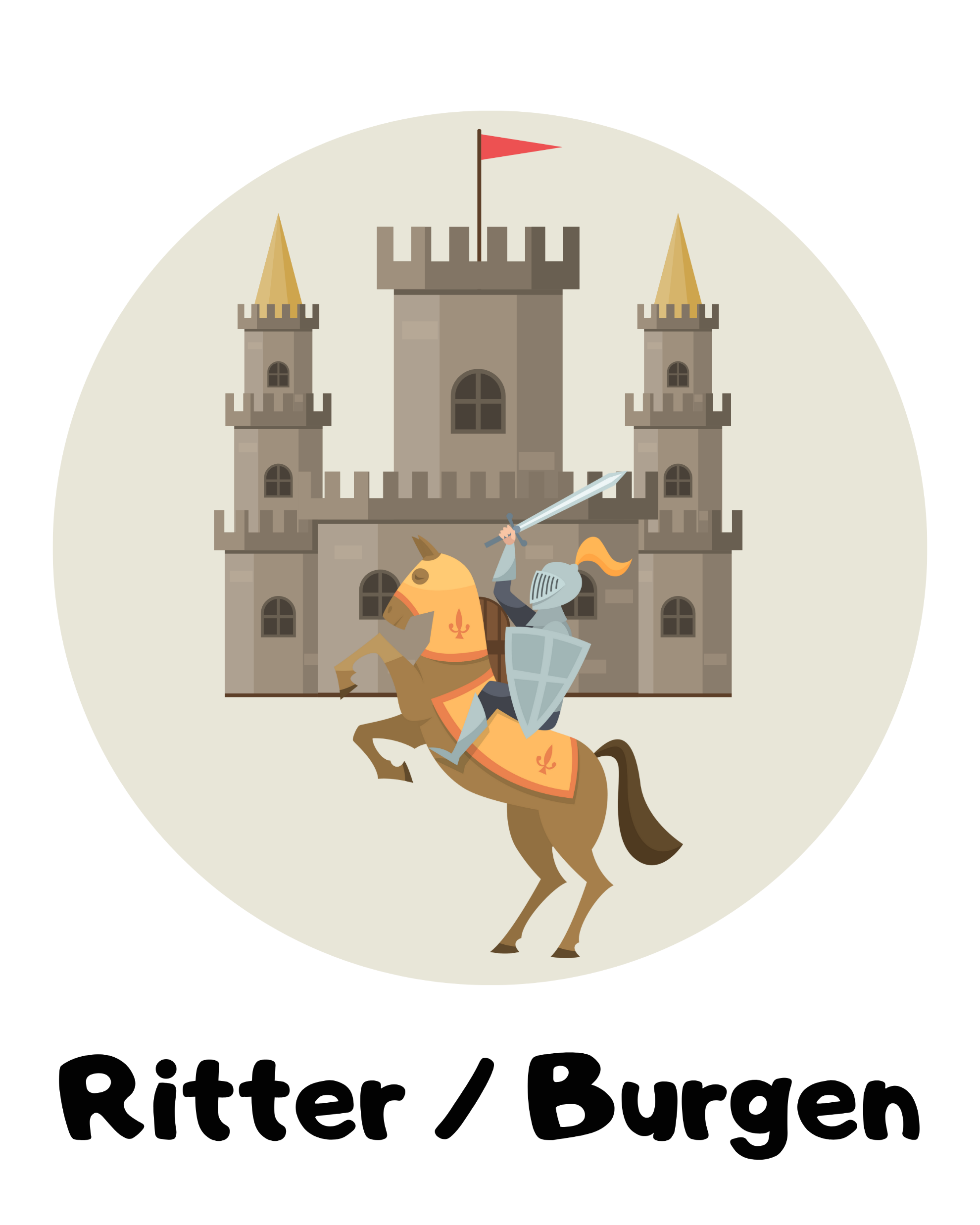 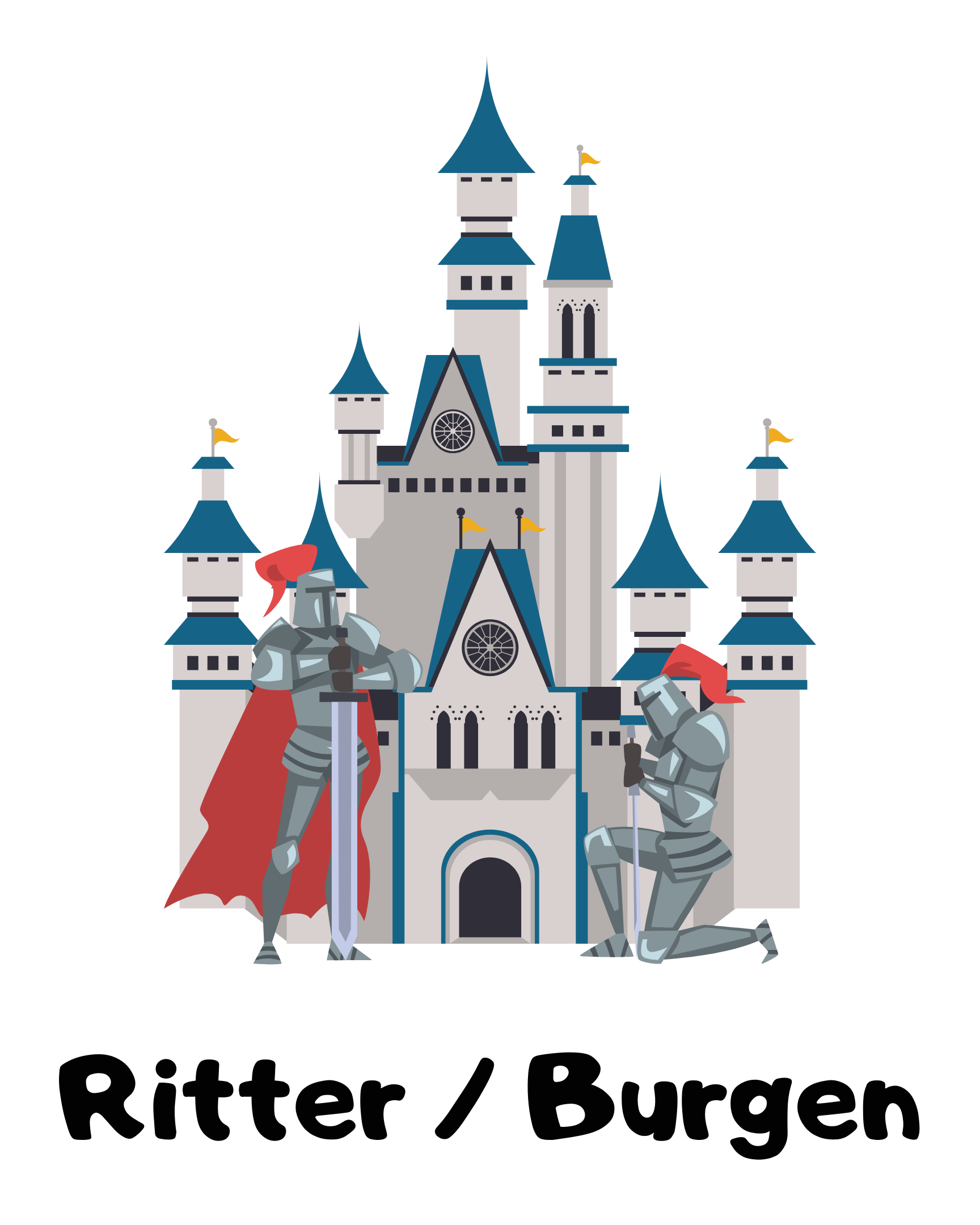 Hier immer die IK-Bilddatei in die Ecke reinkopieren!
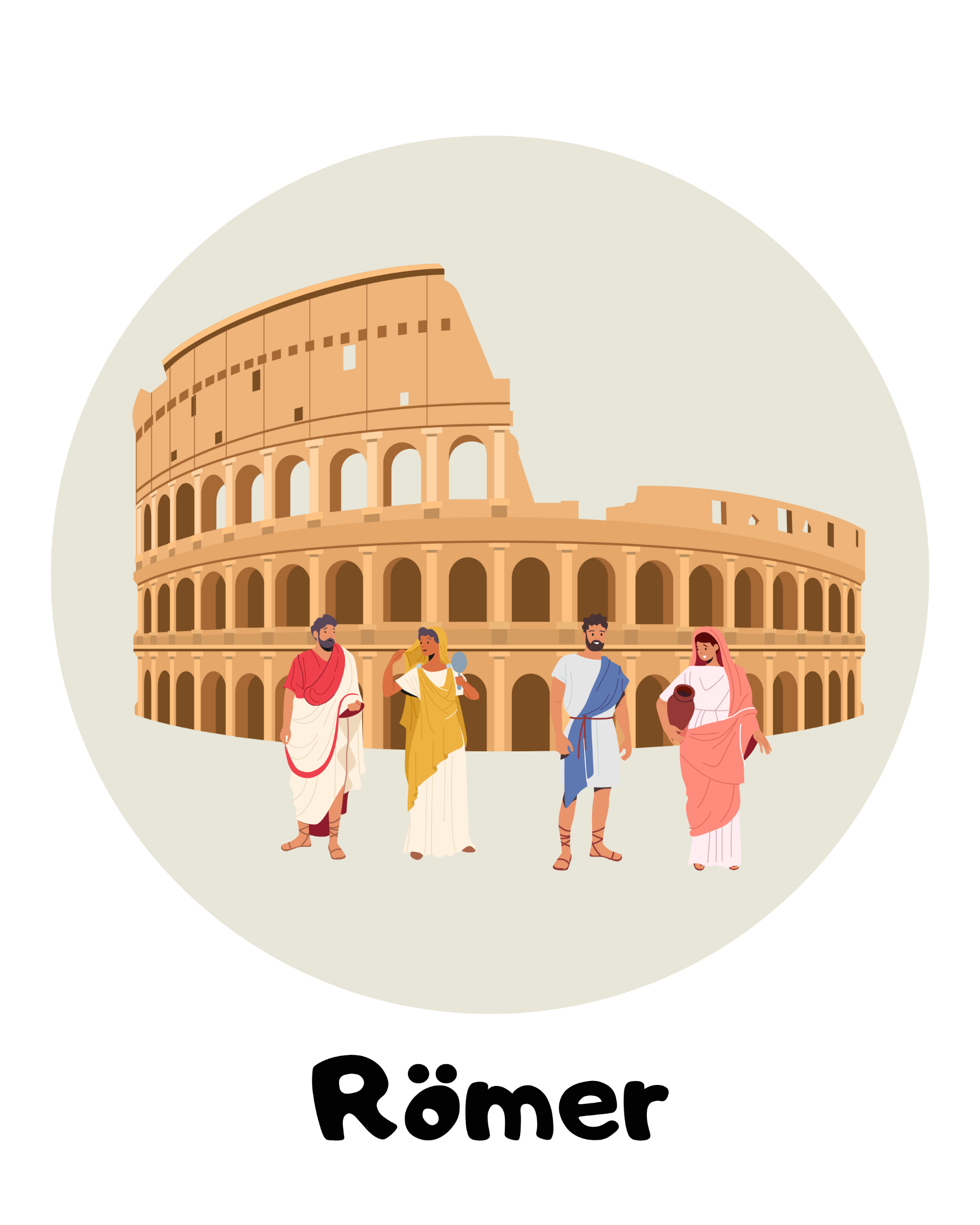 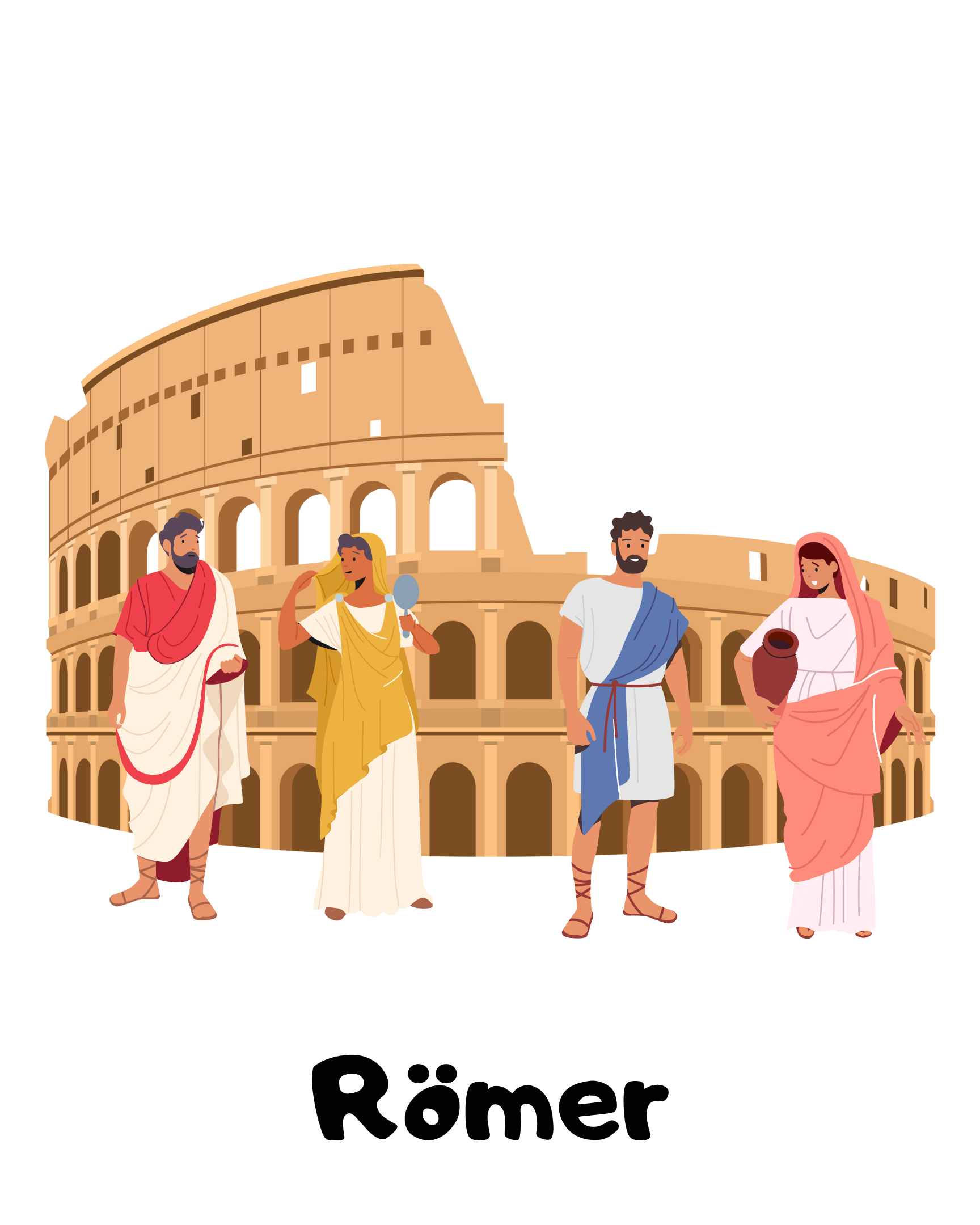 Hier immer die IK-Bilddatei in die Ecke reinkopieren!
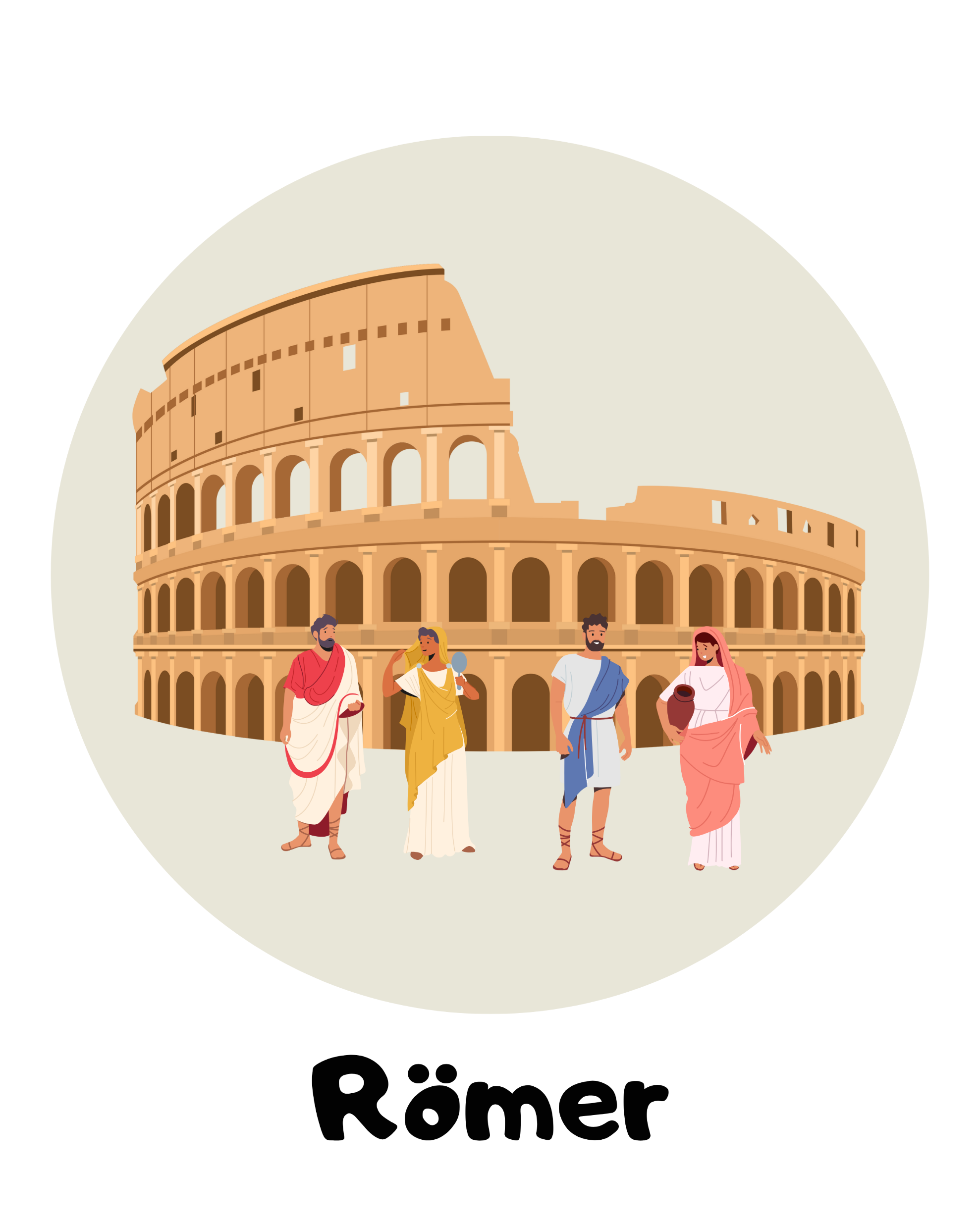 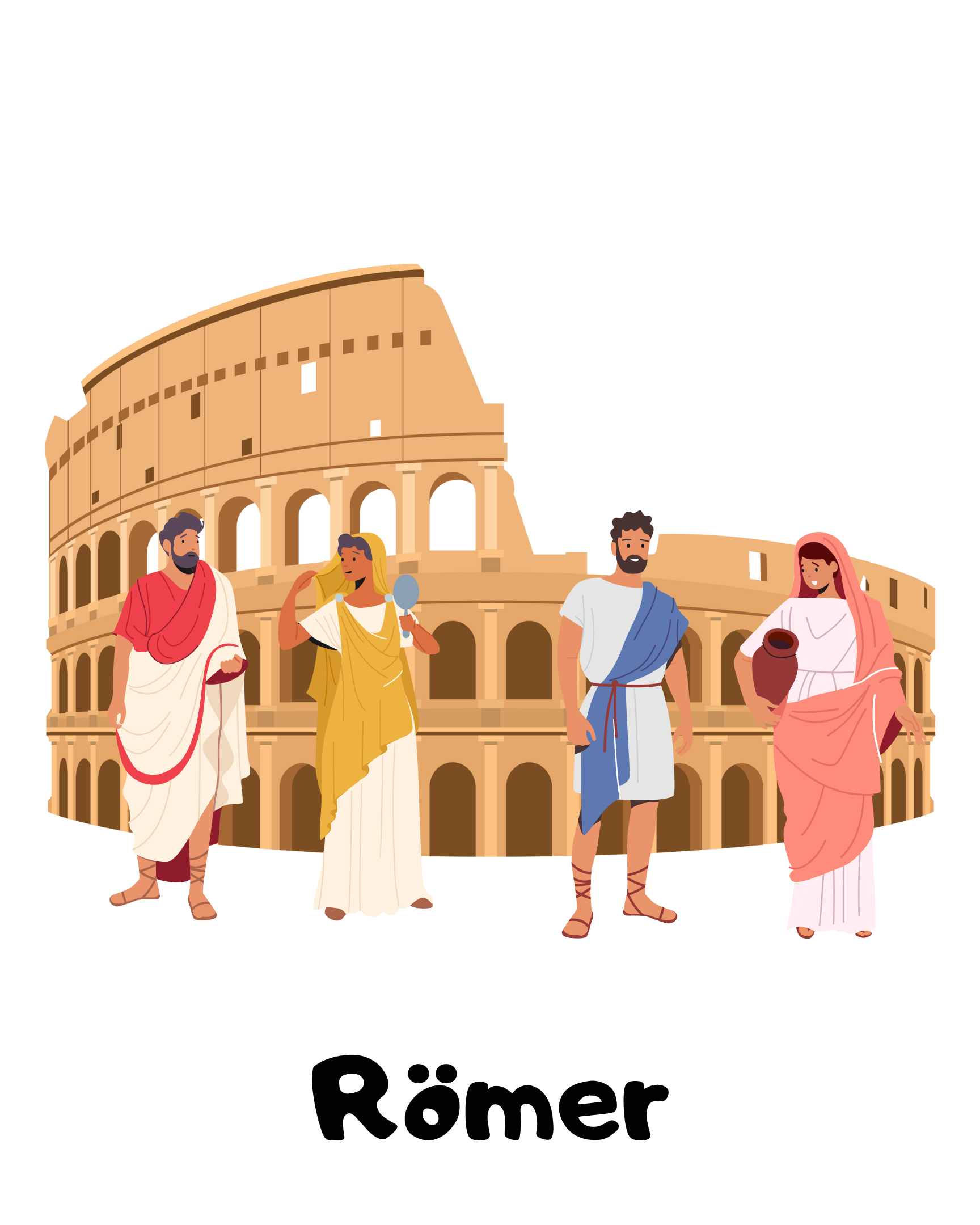 Hier immer die IK-Bilddatei in die Ecke reinkopieren!
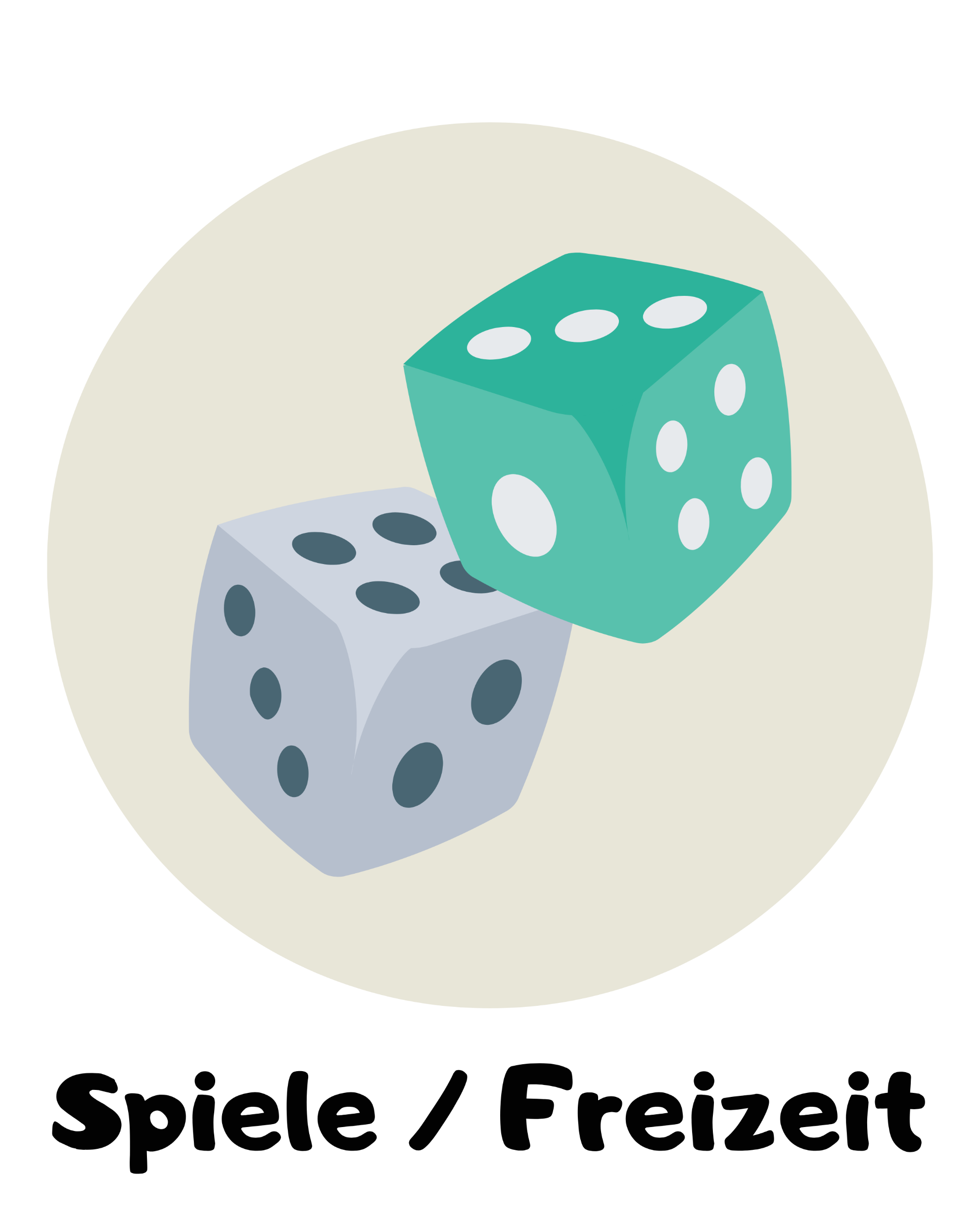 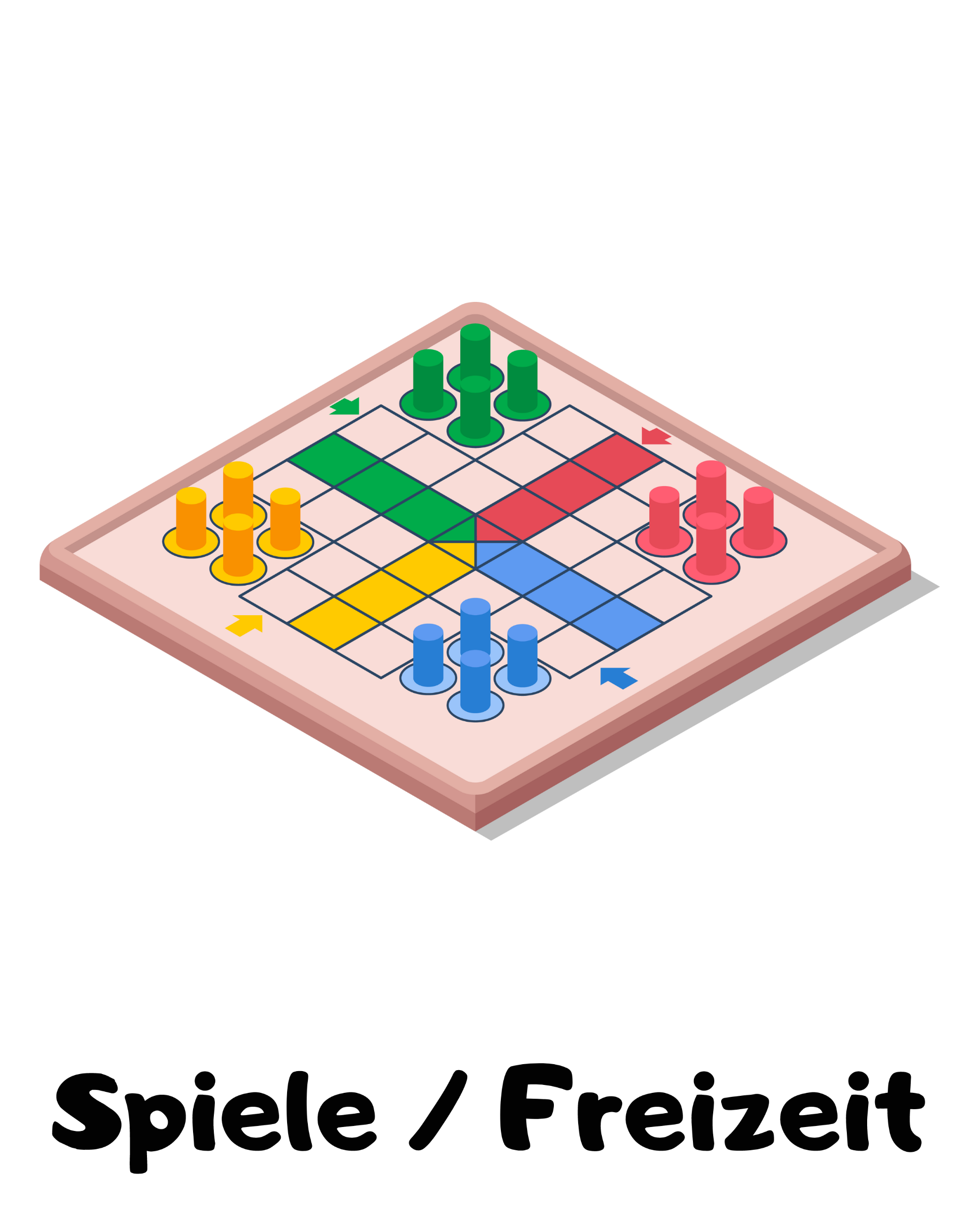 Hier immer die IK-Bilddatei in die Ecke reinkopieren!
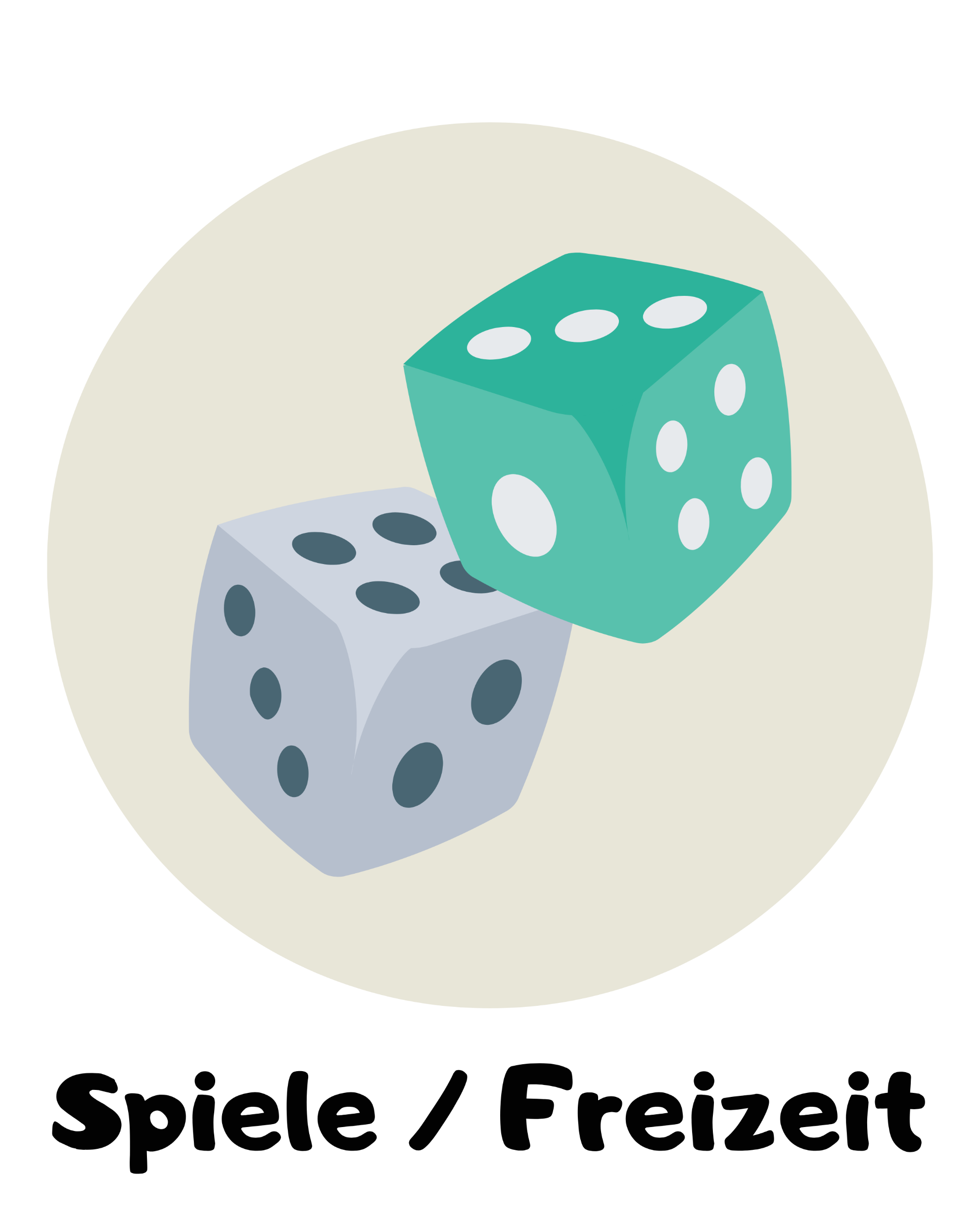 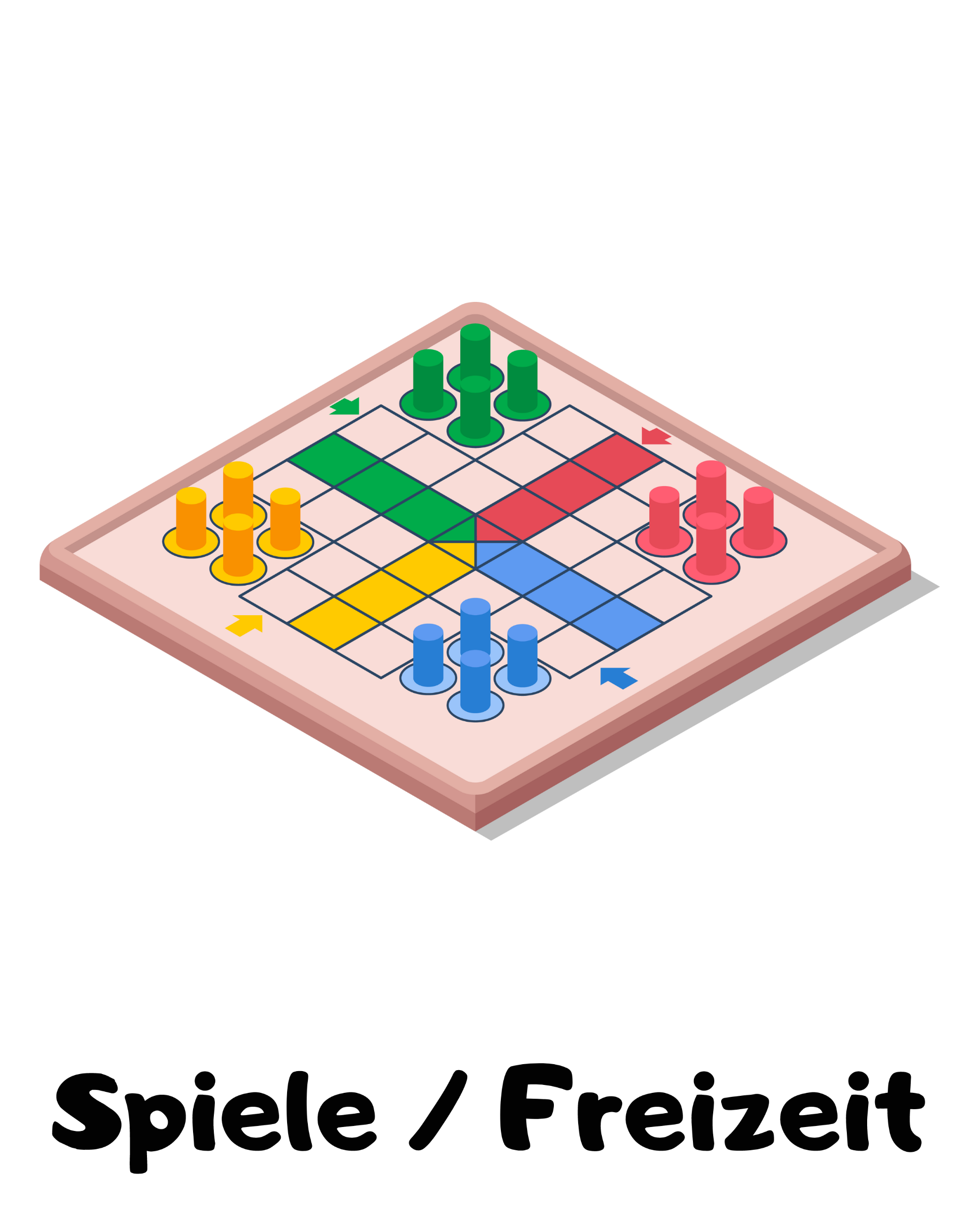 Hier immer die IK-Bilddatei in die Ecke reinkopieren!
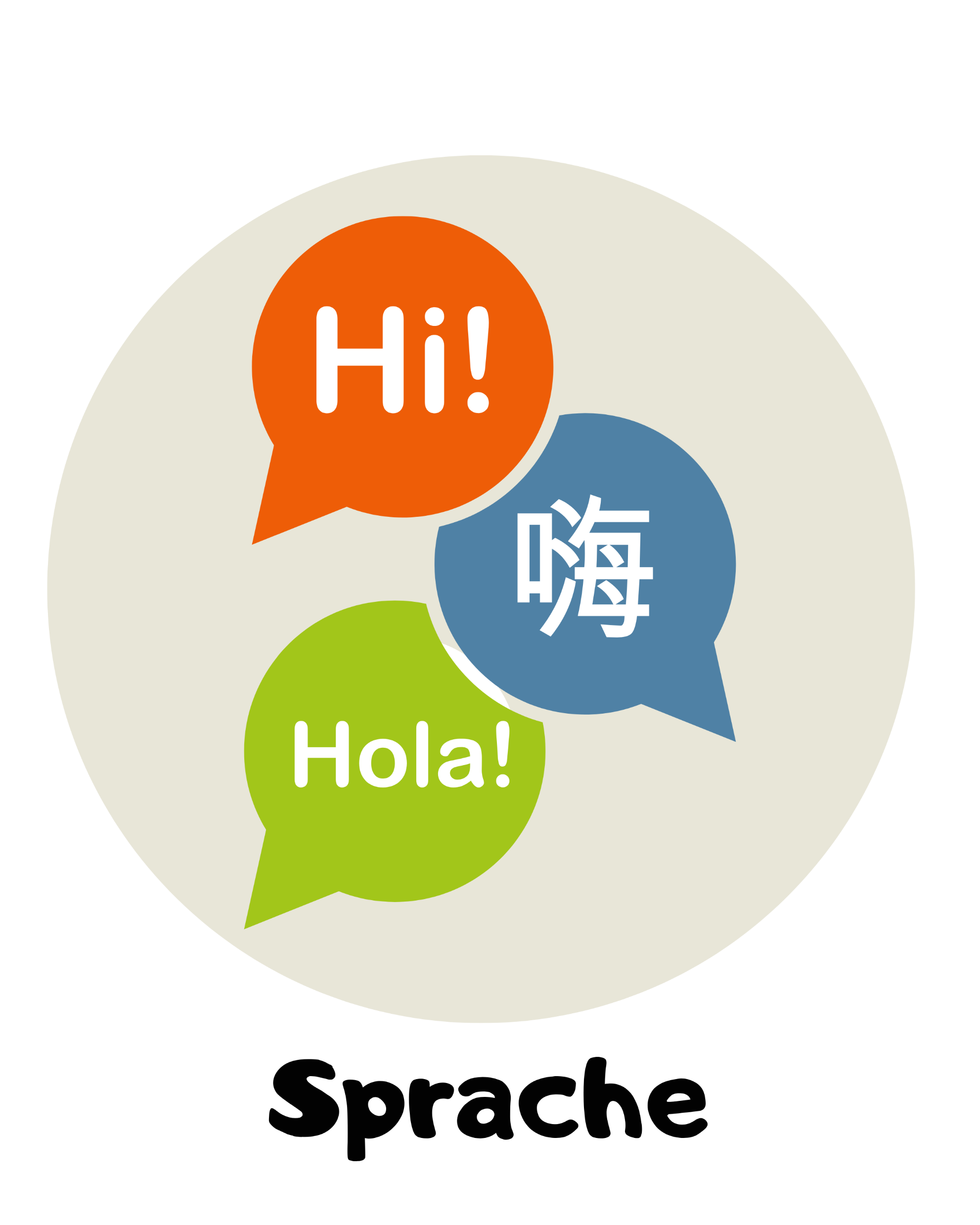 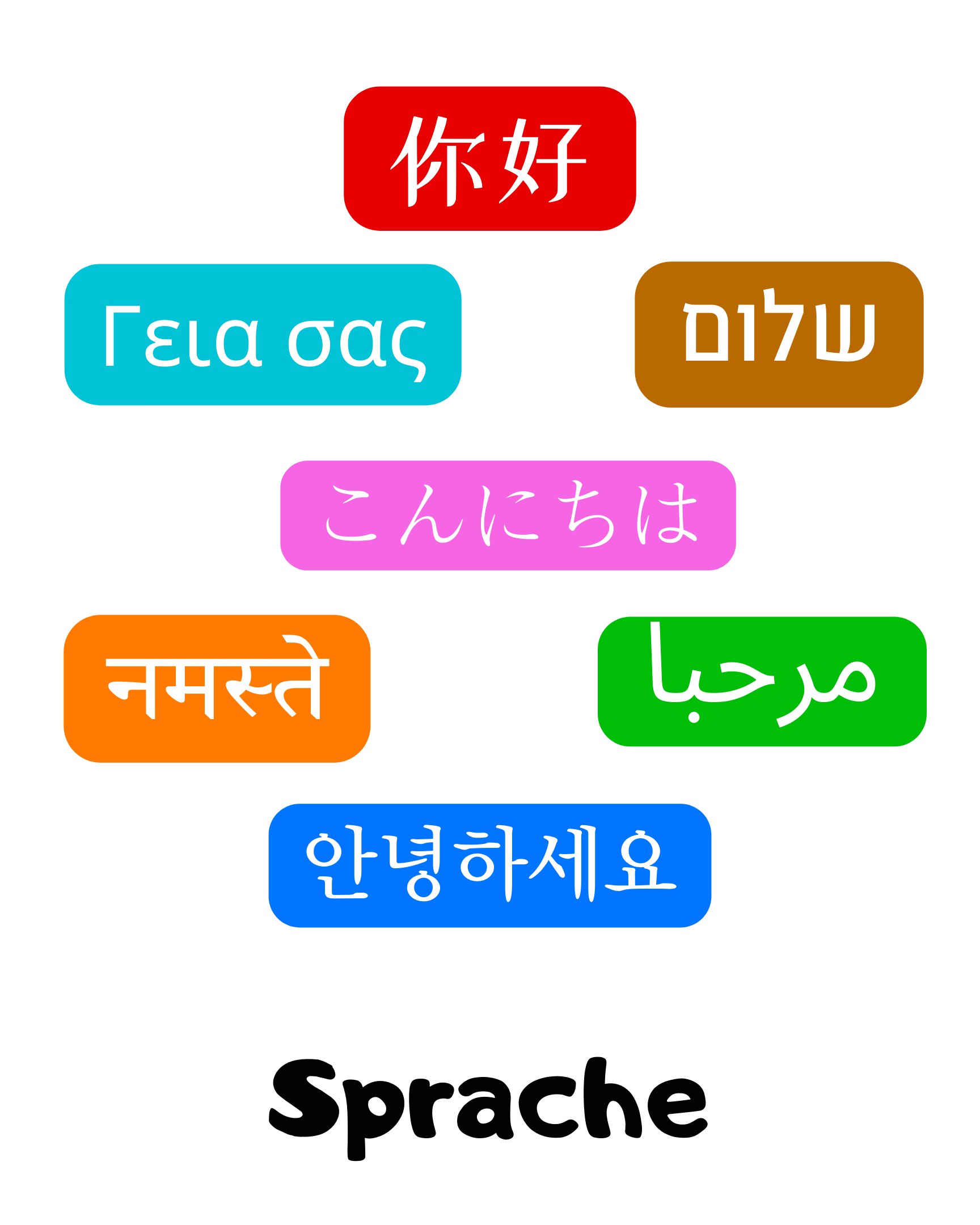 Hier immer die IK-Bilddatei in die Ecke reinkopieren!
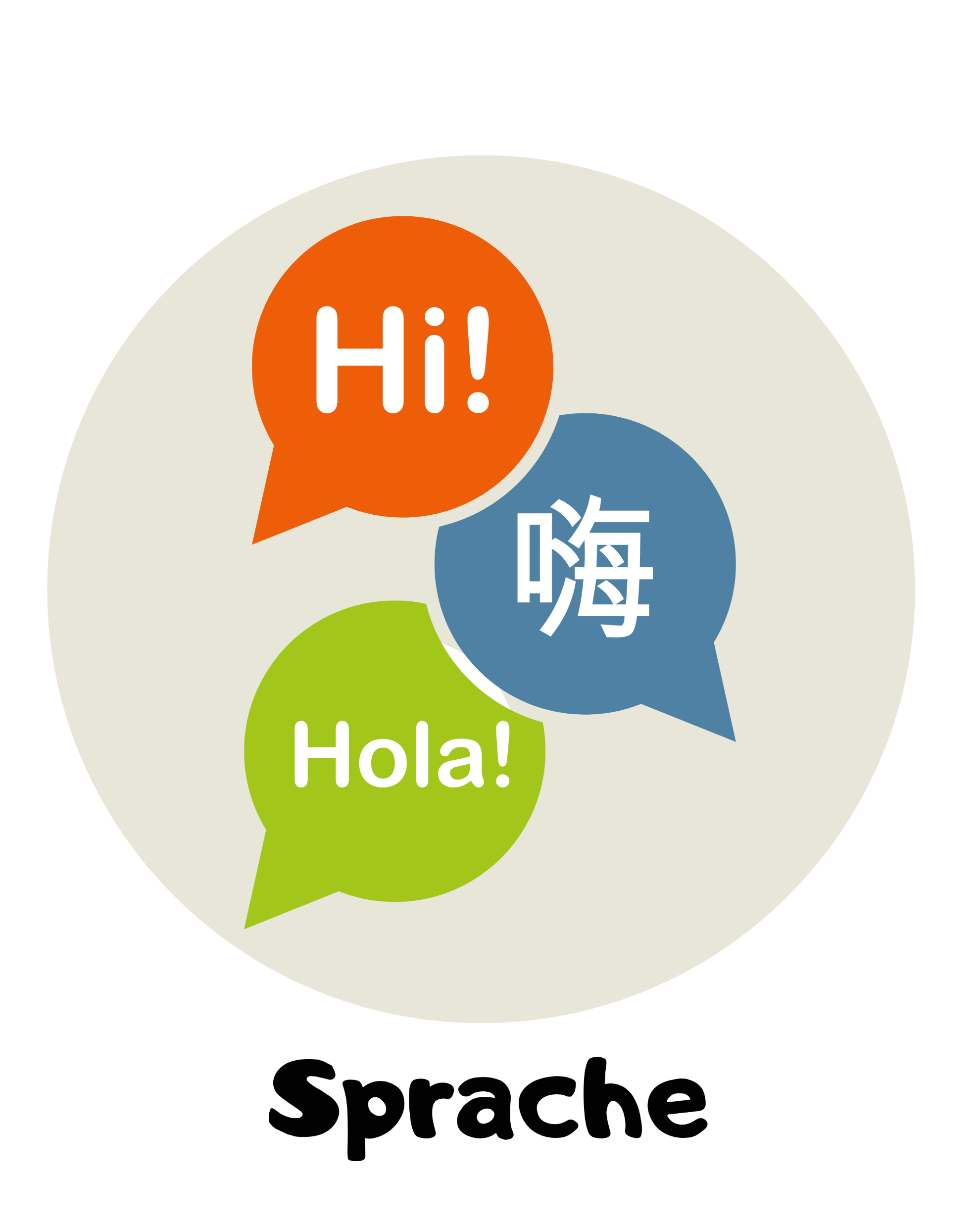 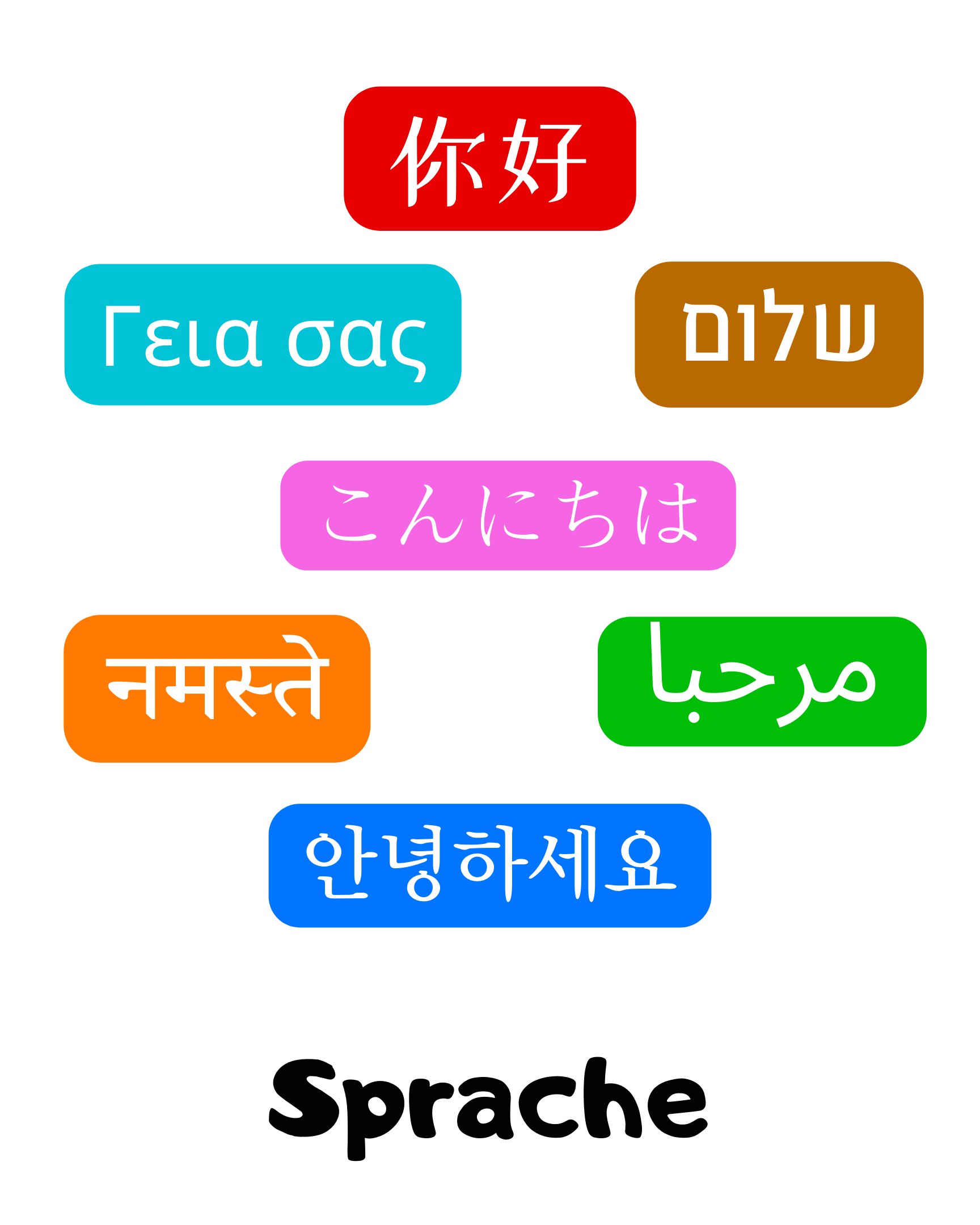 Hier immer die IK-Bilddatei in die Ecke reinkopieren!
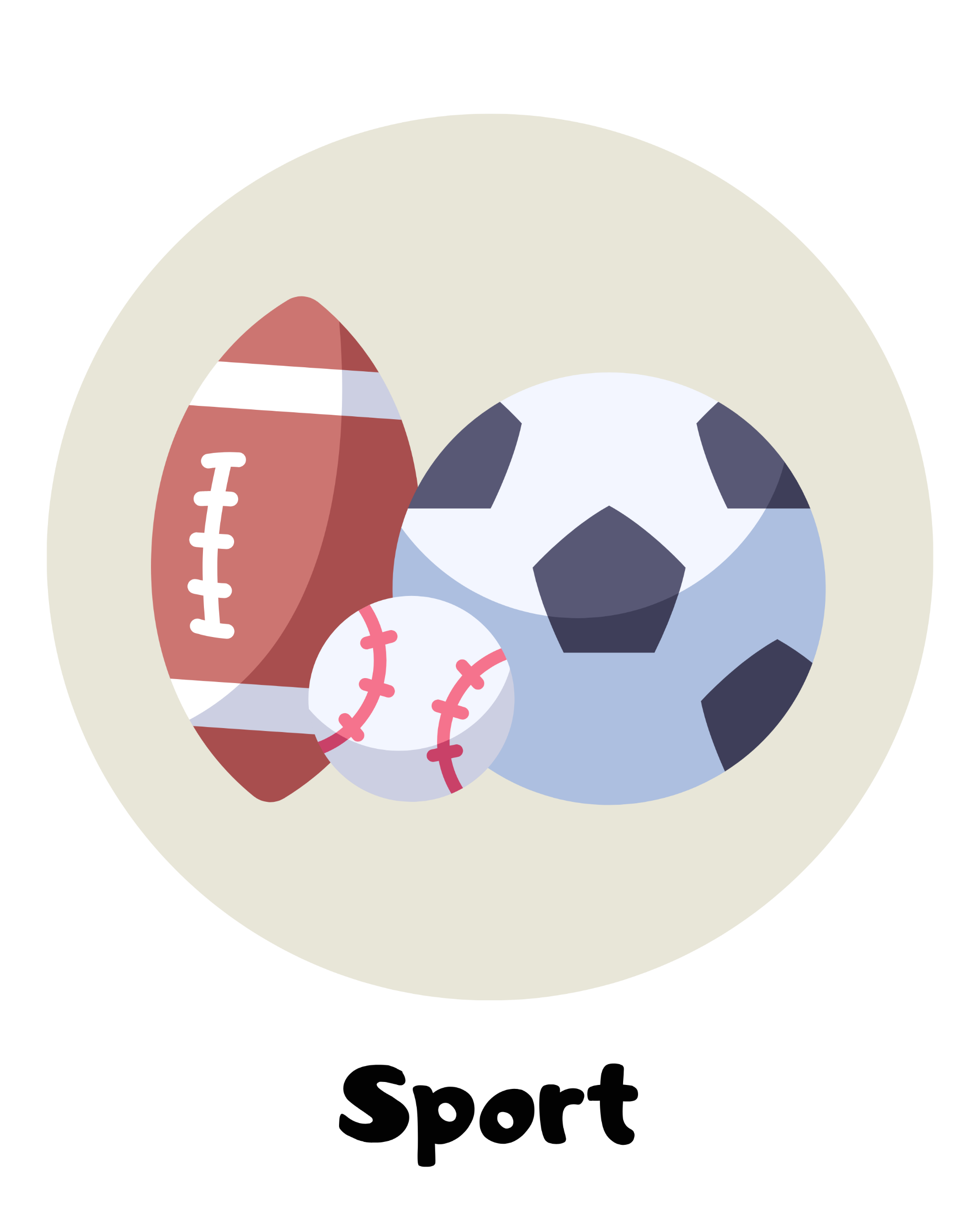 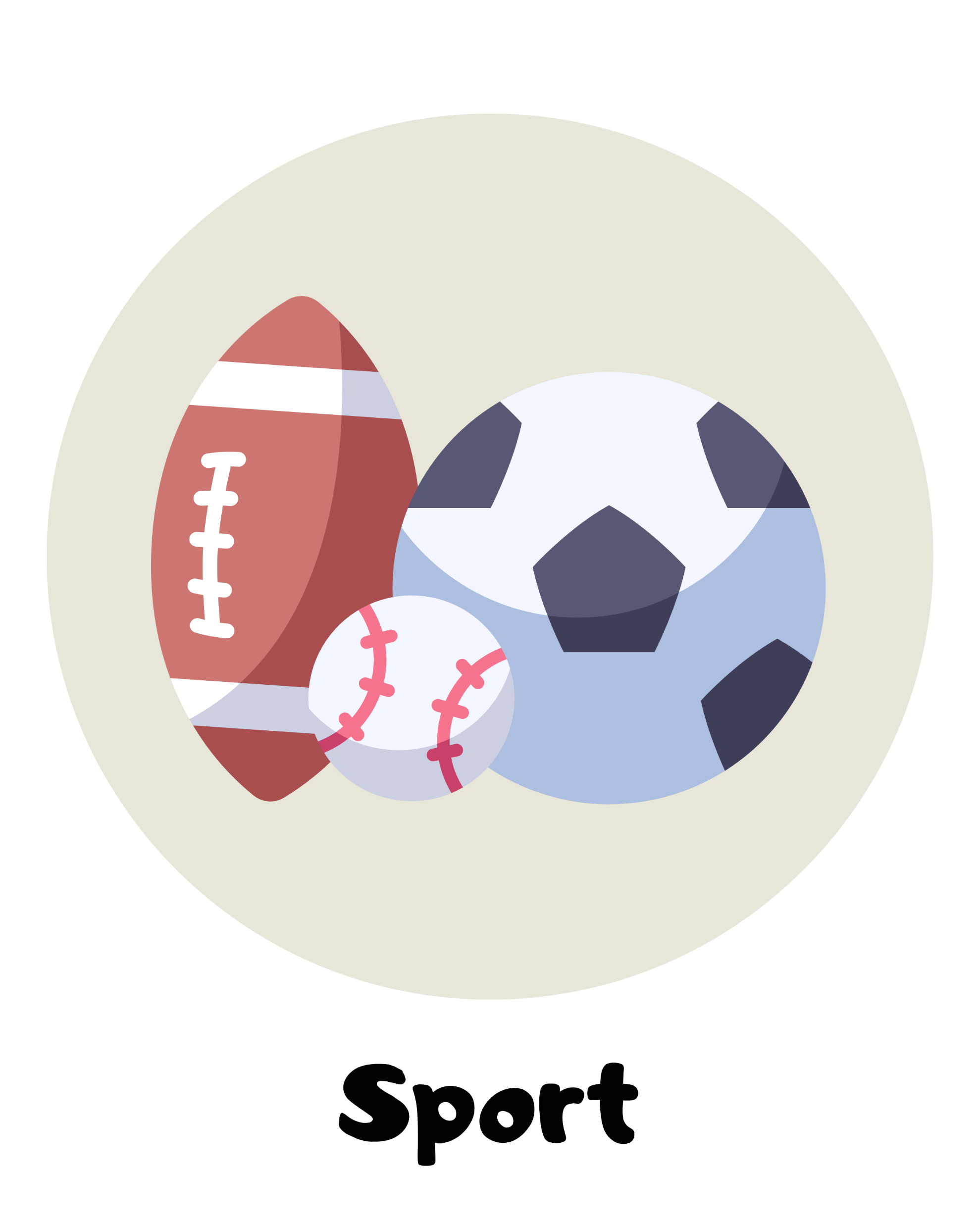 Hier immer die IK-Bilddatei in die Ecke reinkopieren!
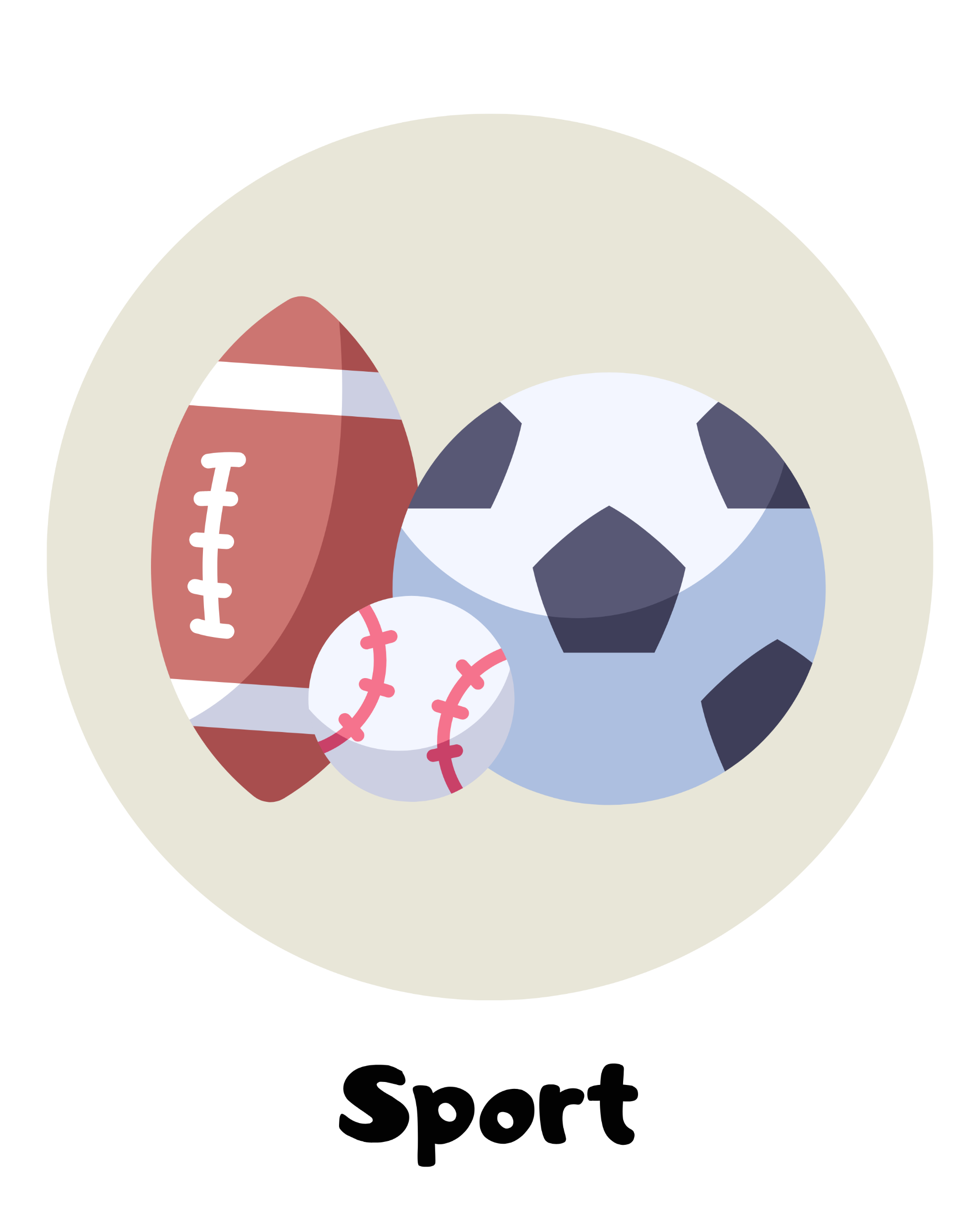 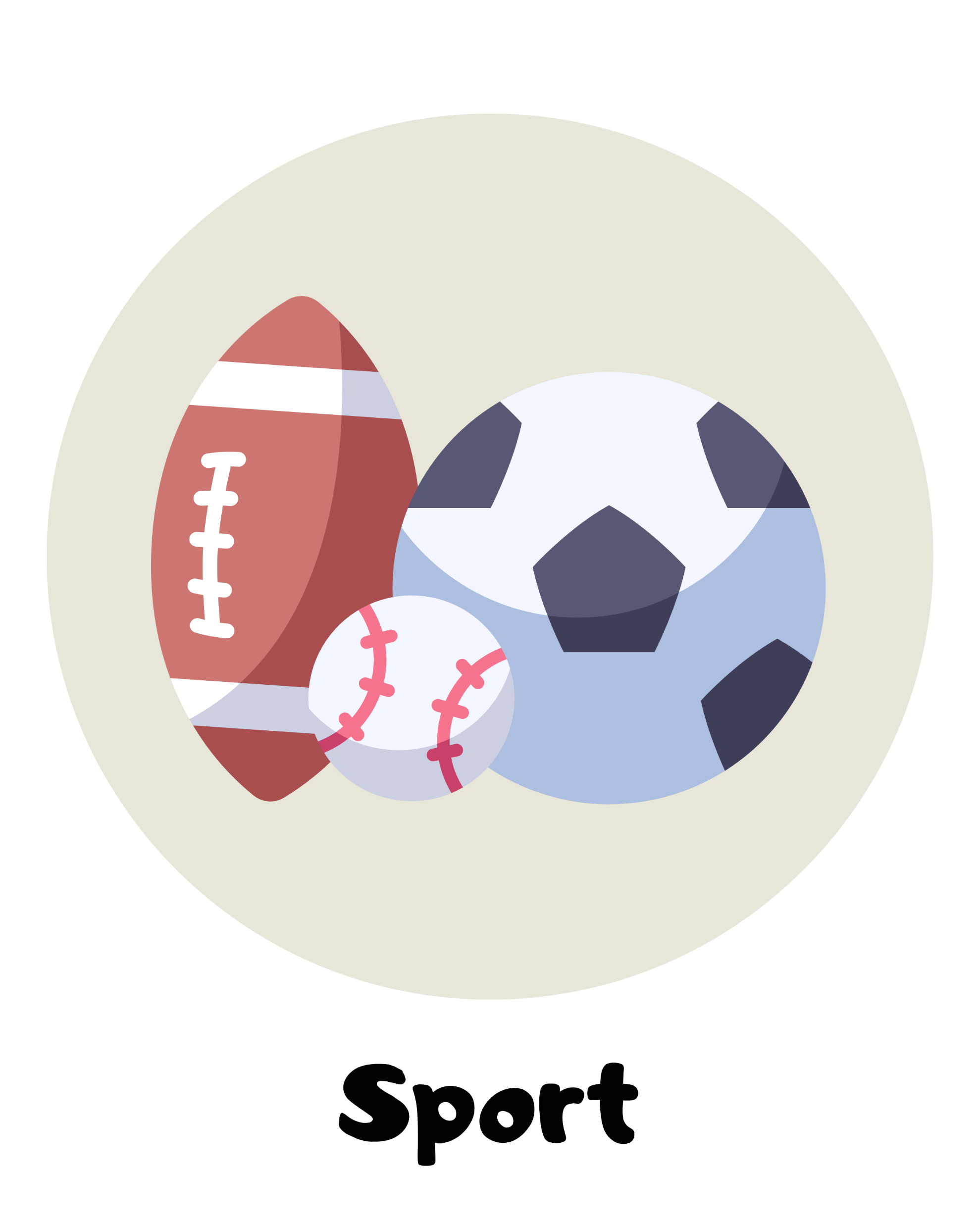 Hier immer die IK-Bilddatei in die Ecke reinkopieren!
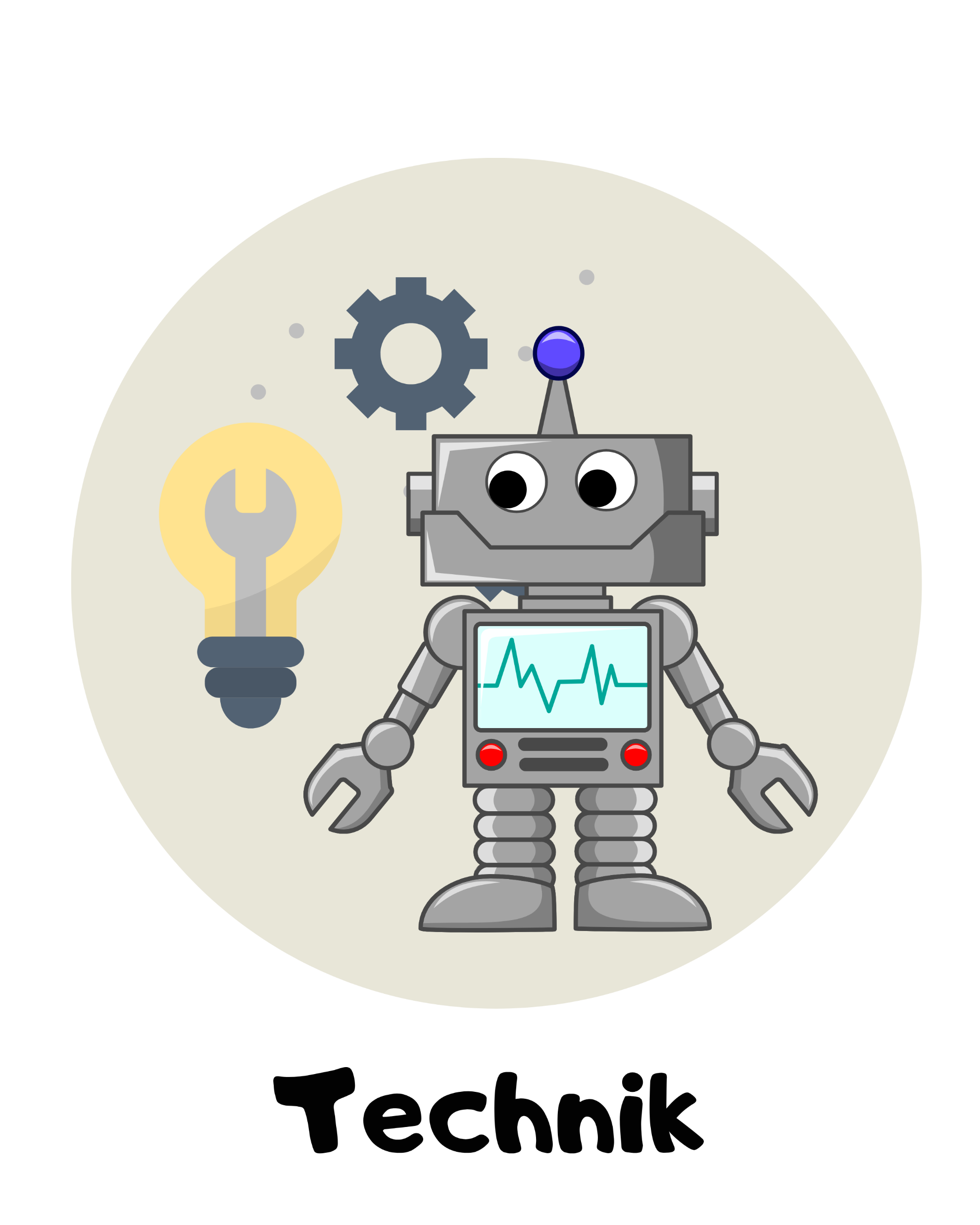 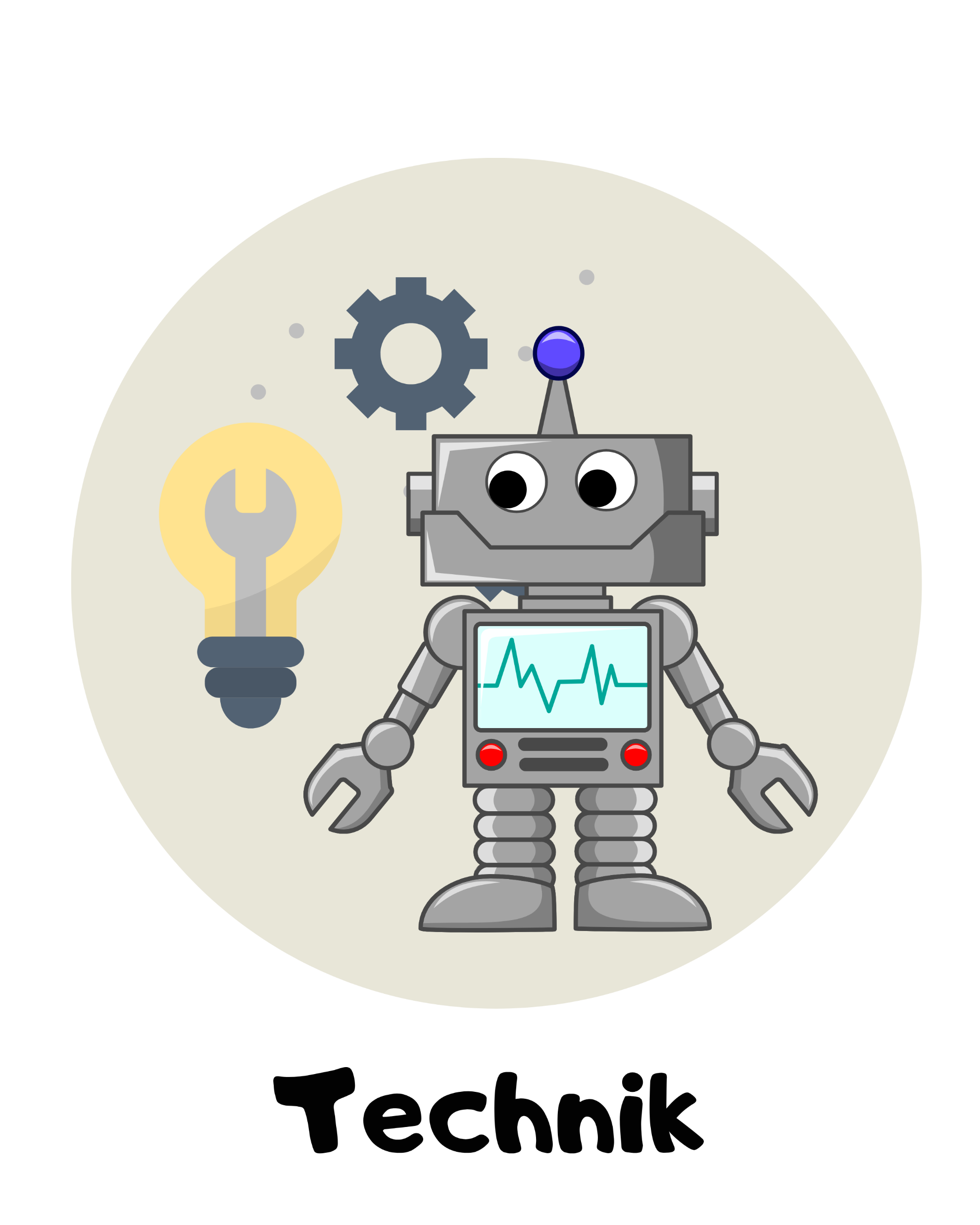 Hier immer die IK-Bilddatei in die Ecke reinkopieren!
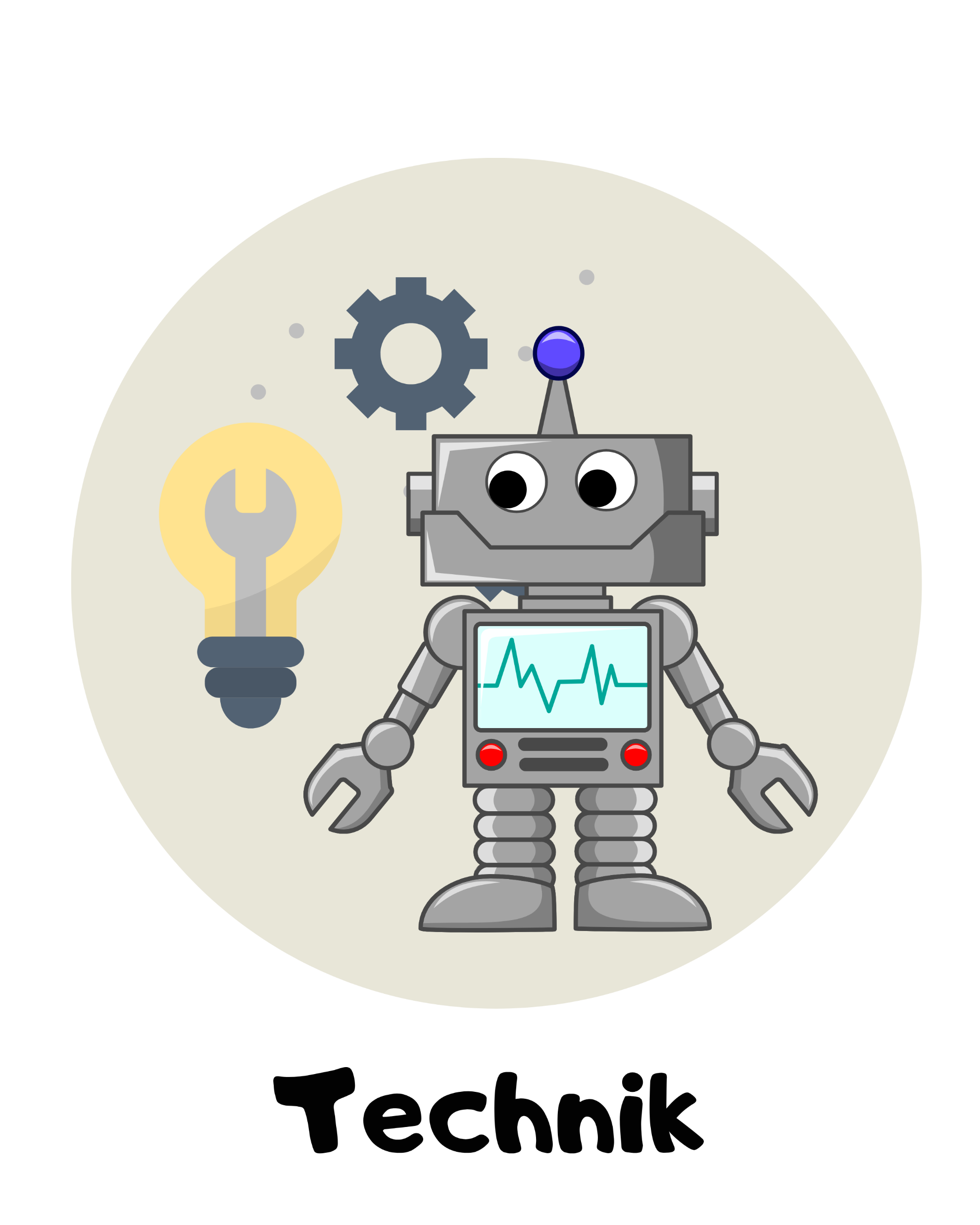 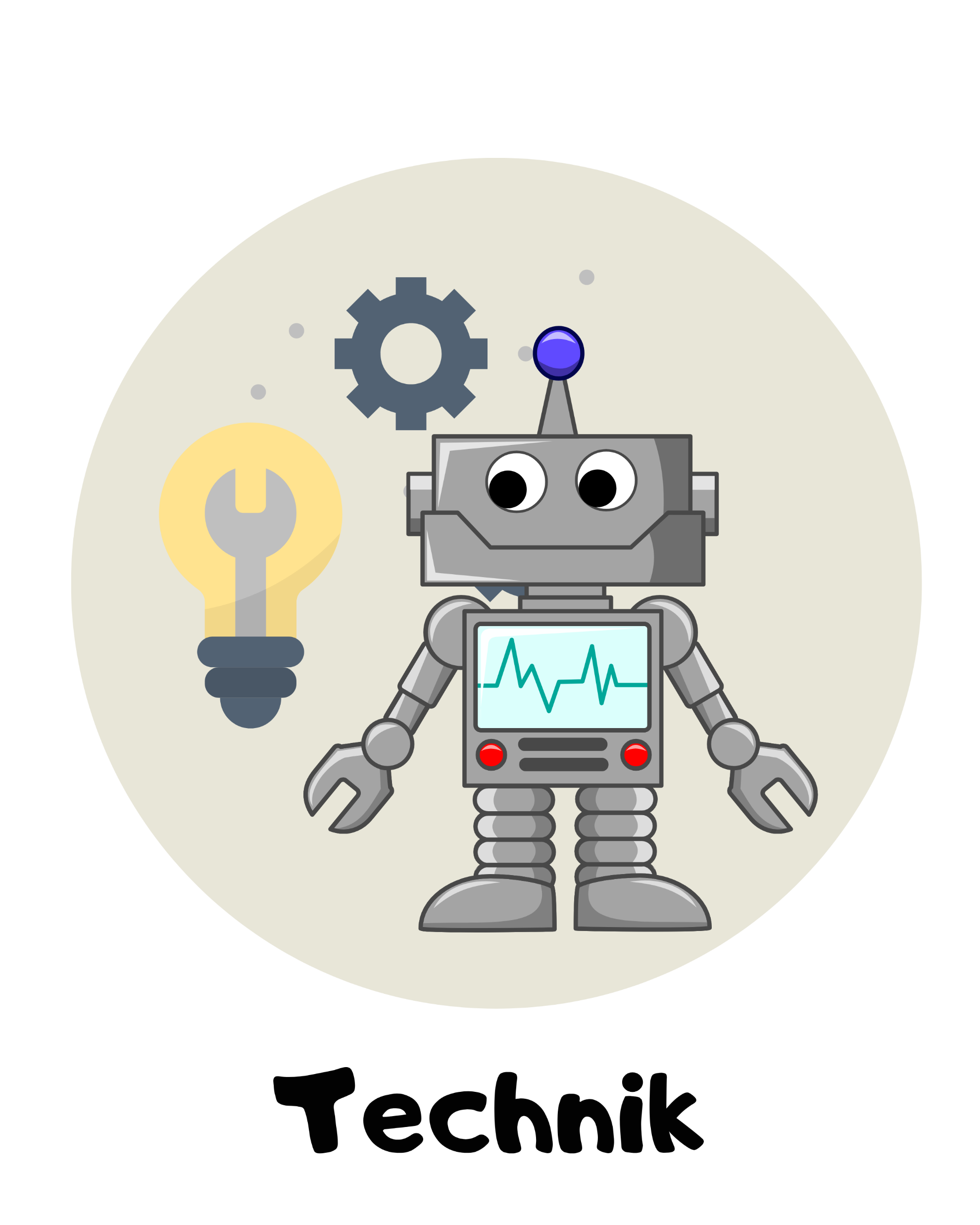 Hier immer die IK-Bilddatei in die Ecke reinkopieren!
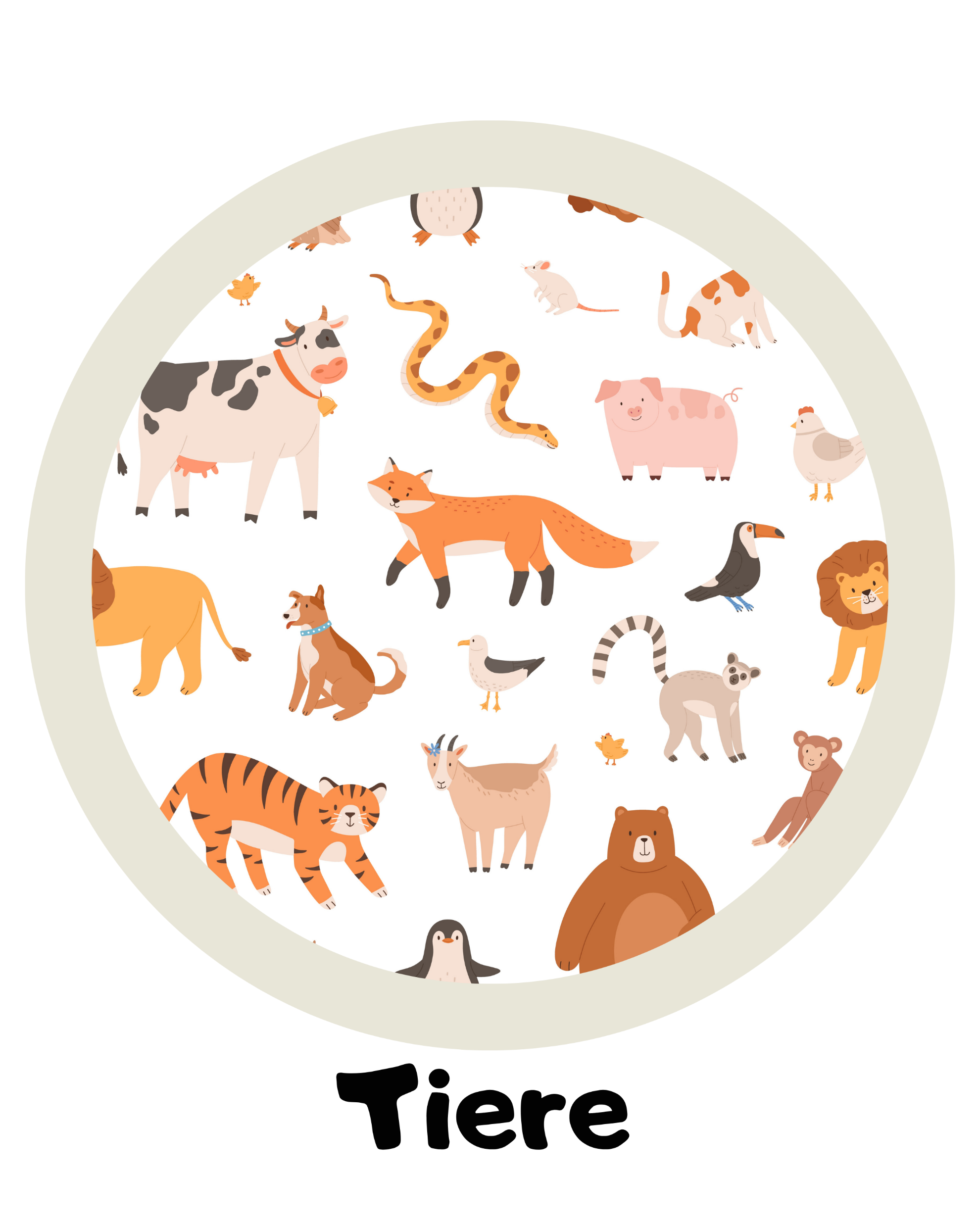 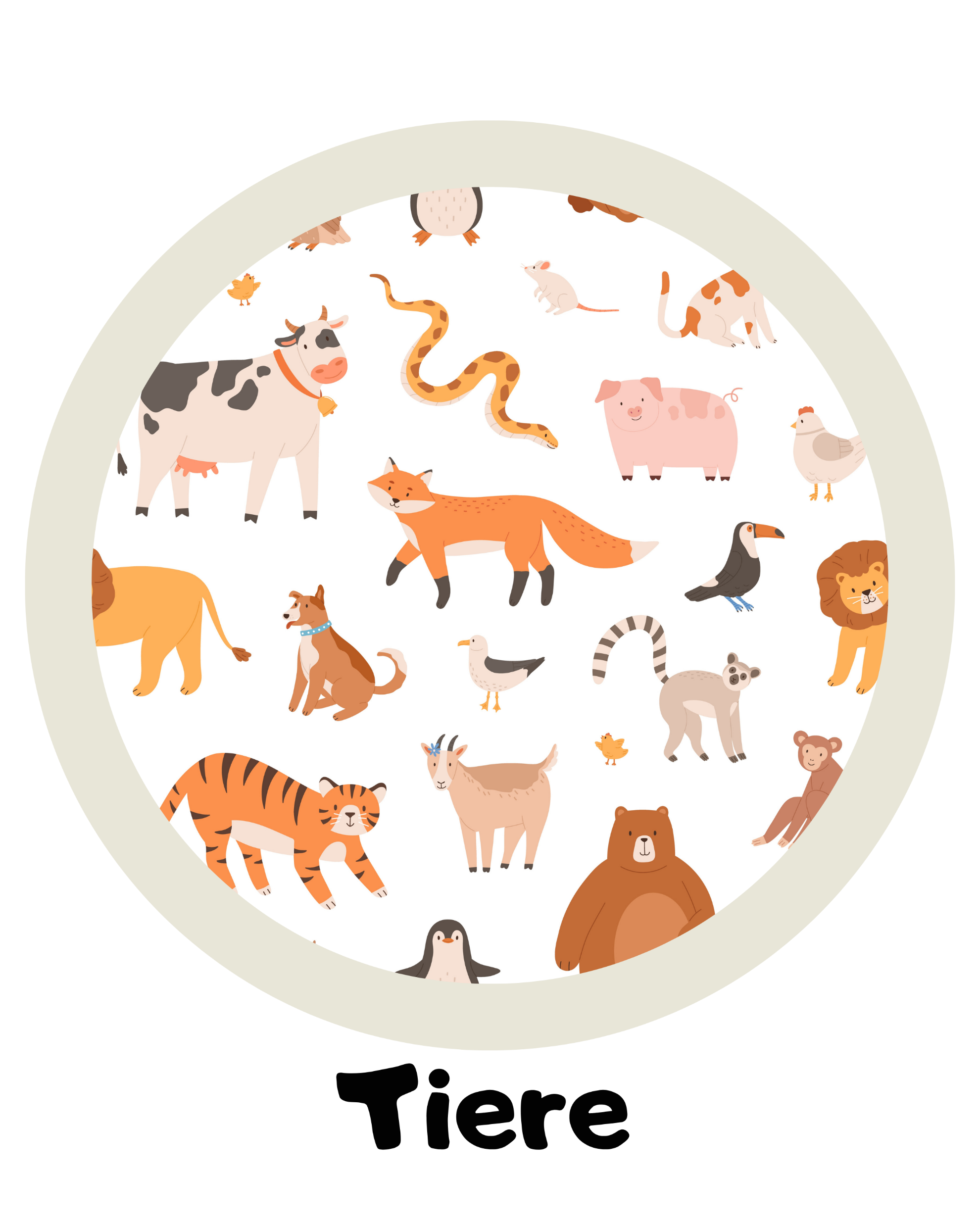 Hier immer die IK-Bilddatei in die Ecke reinkopieren!
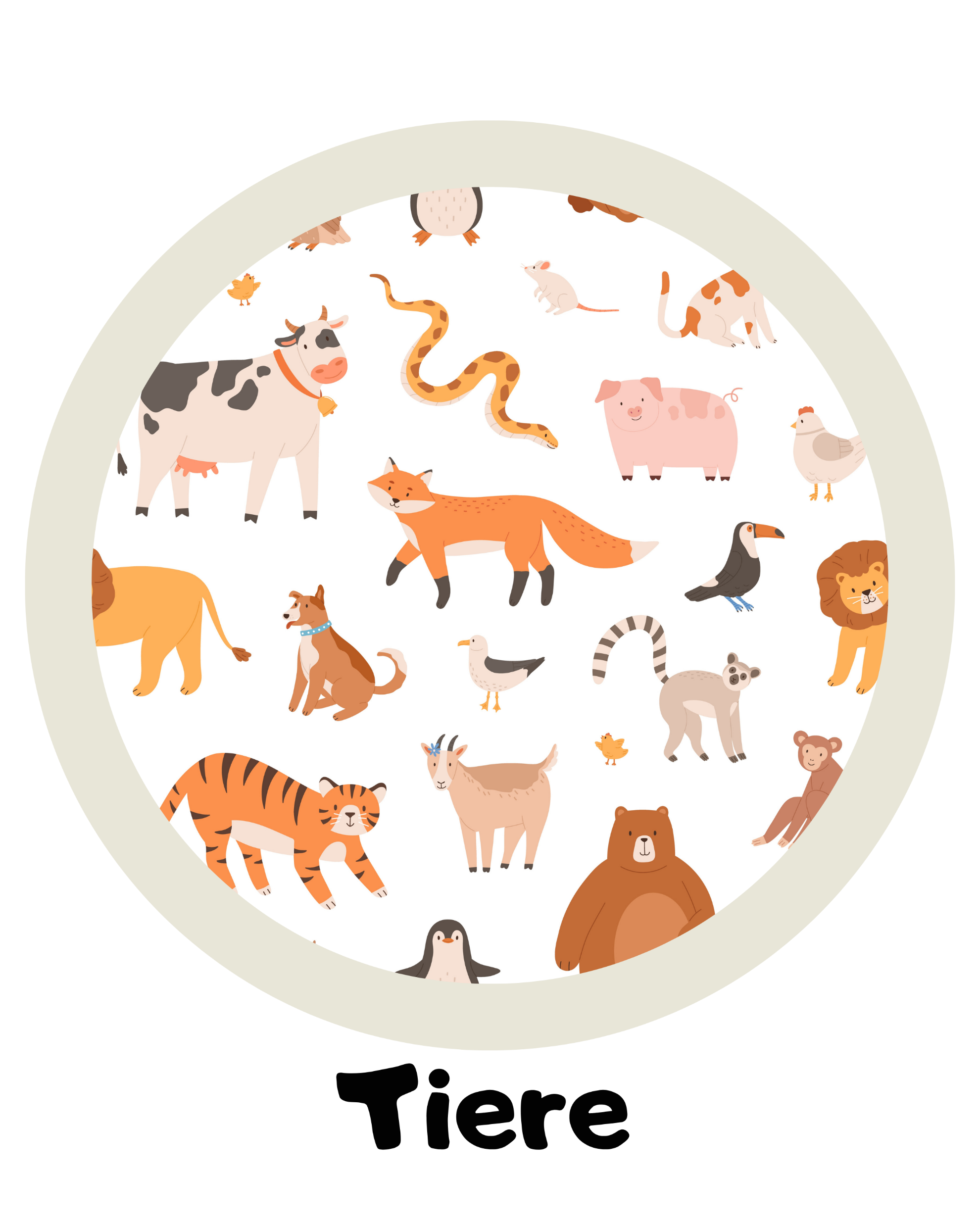 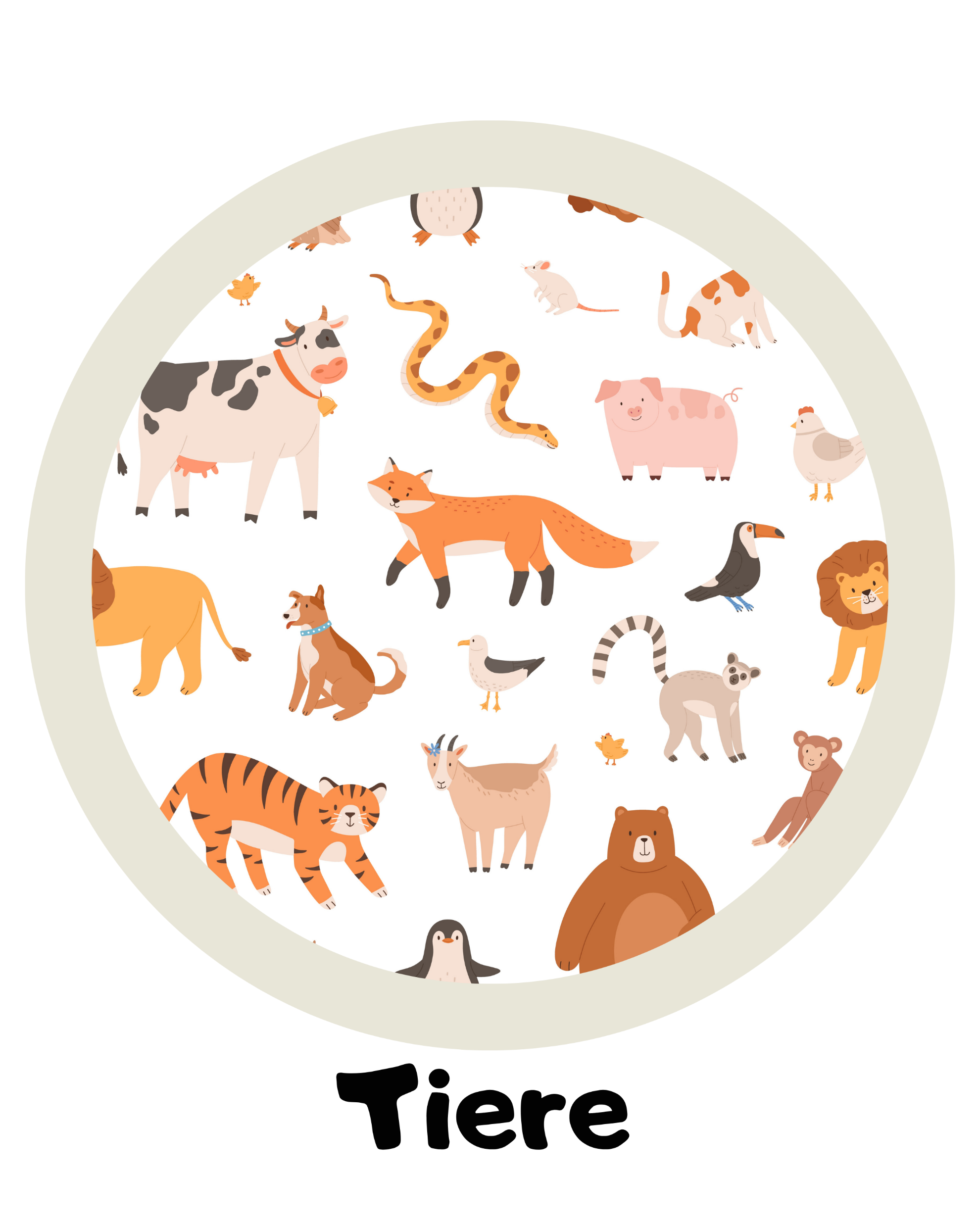 Hier immer die IK-Bilddatei in die Ecke reinkopieren!
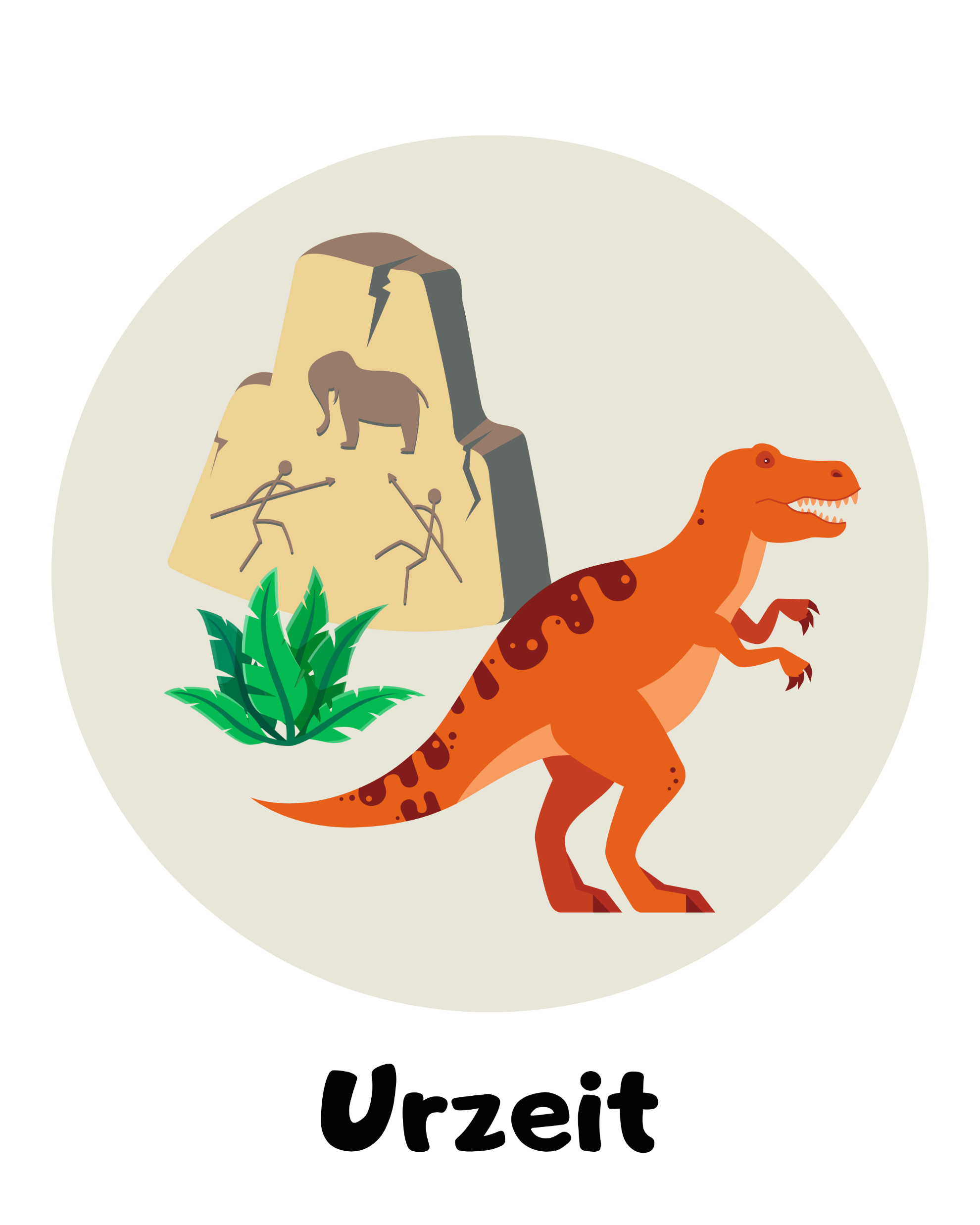 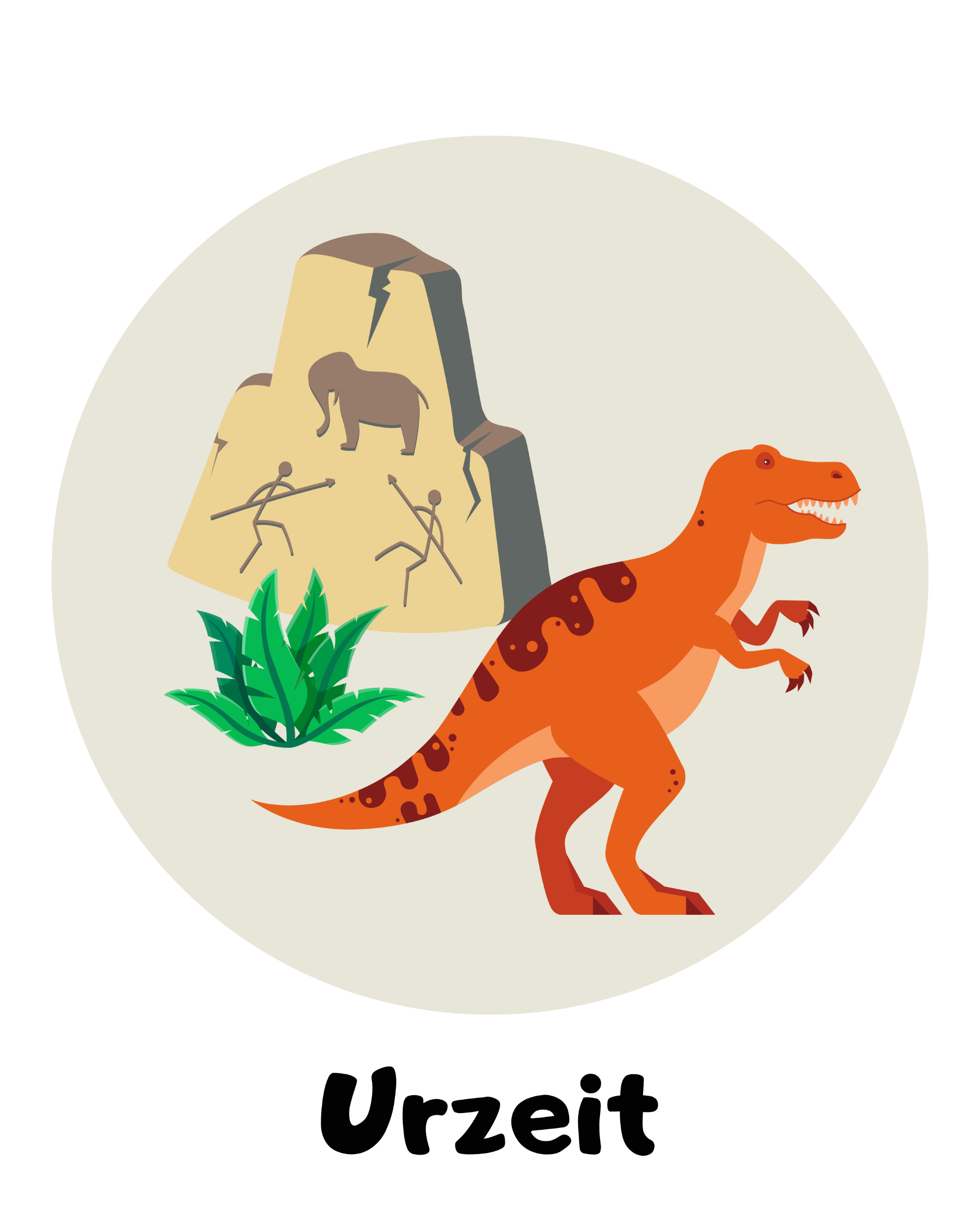 Hier immer die IK-Bilddatei in die Ecke reinkopieren!
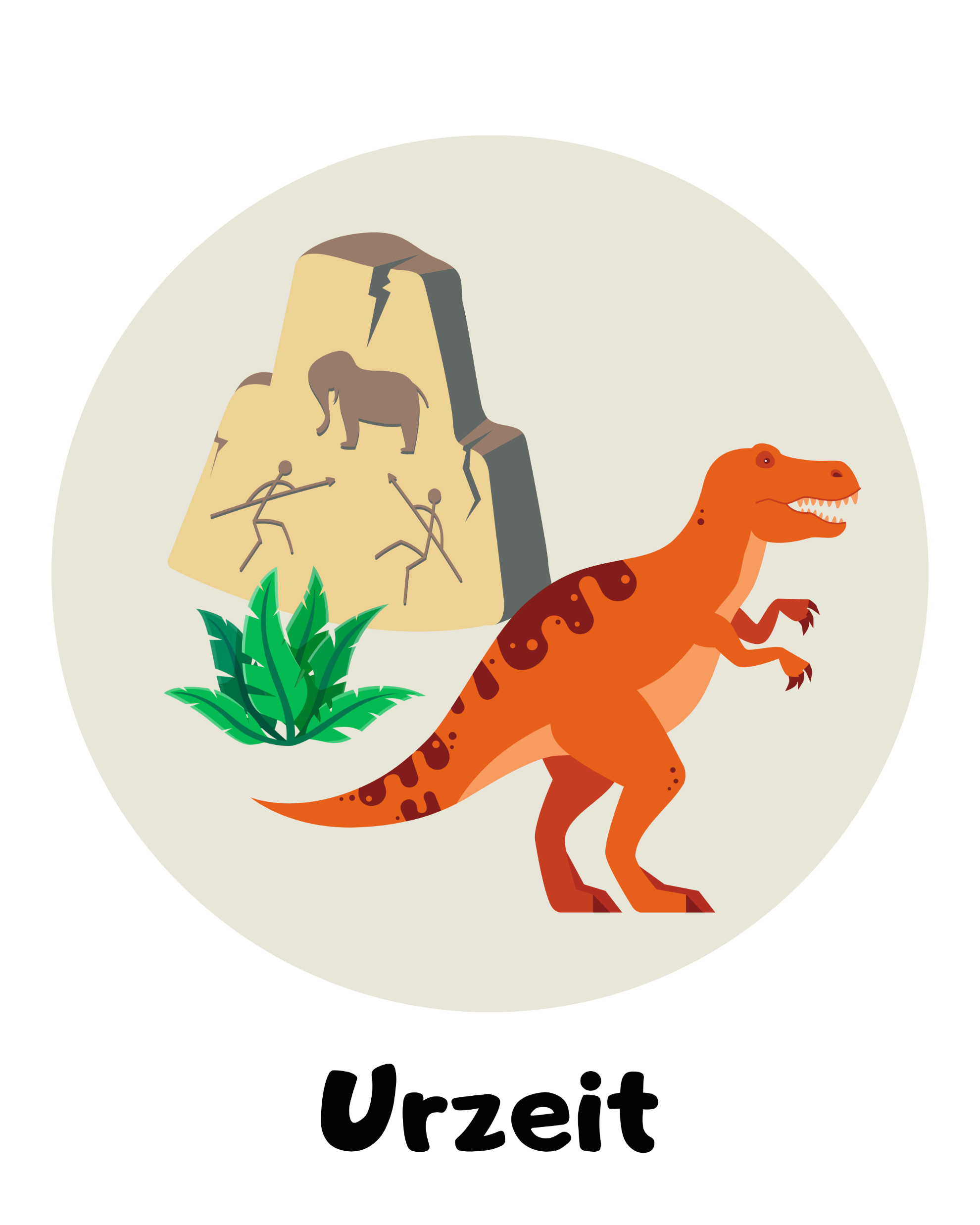 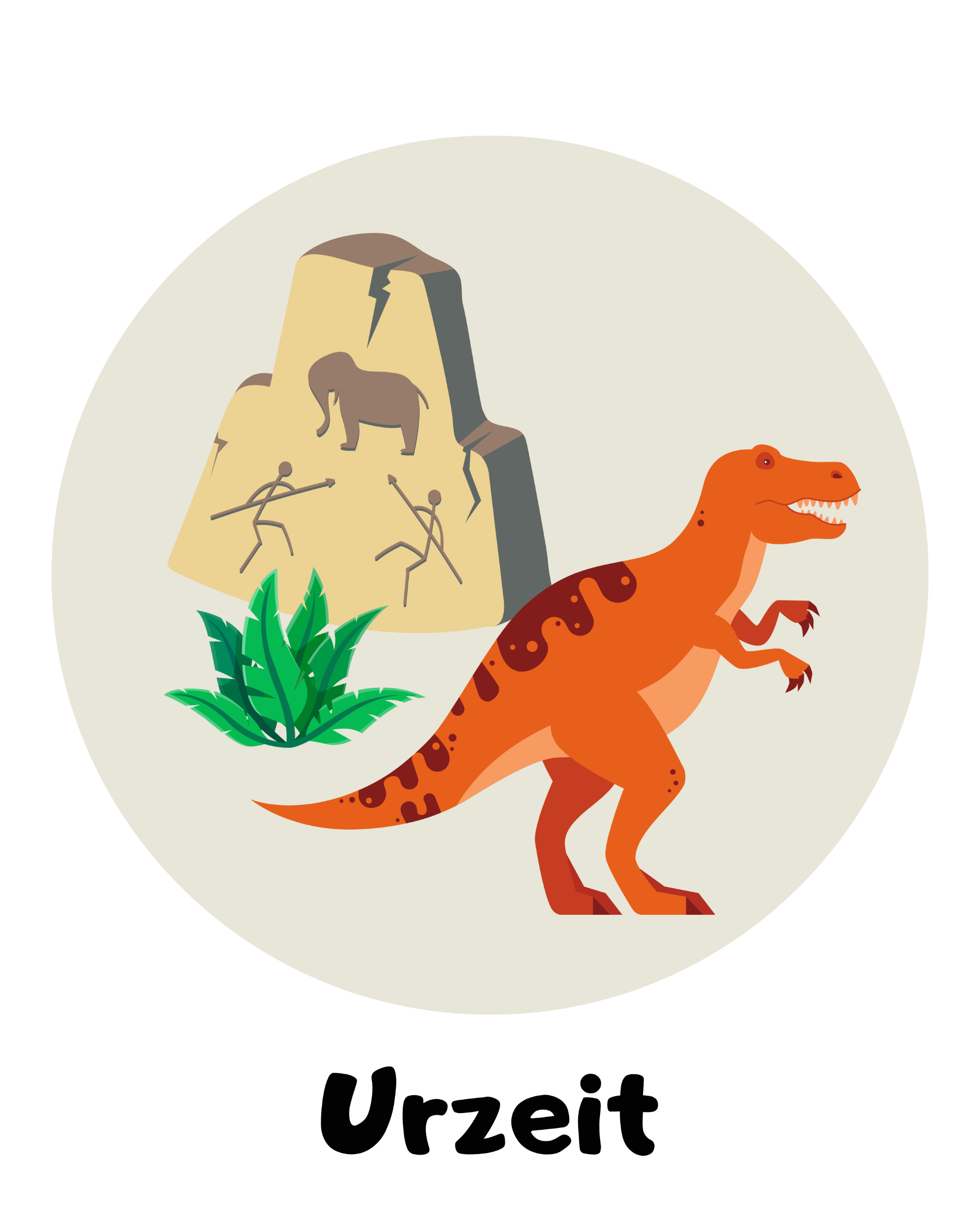 Hier immer die IK-Bilddatei in die Ecke reinkopieren!
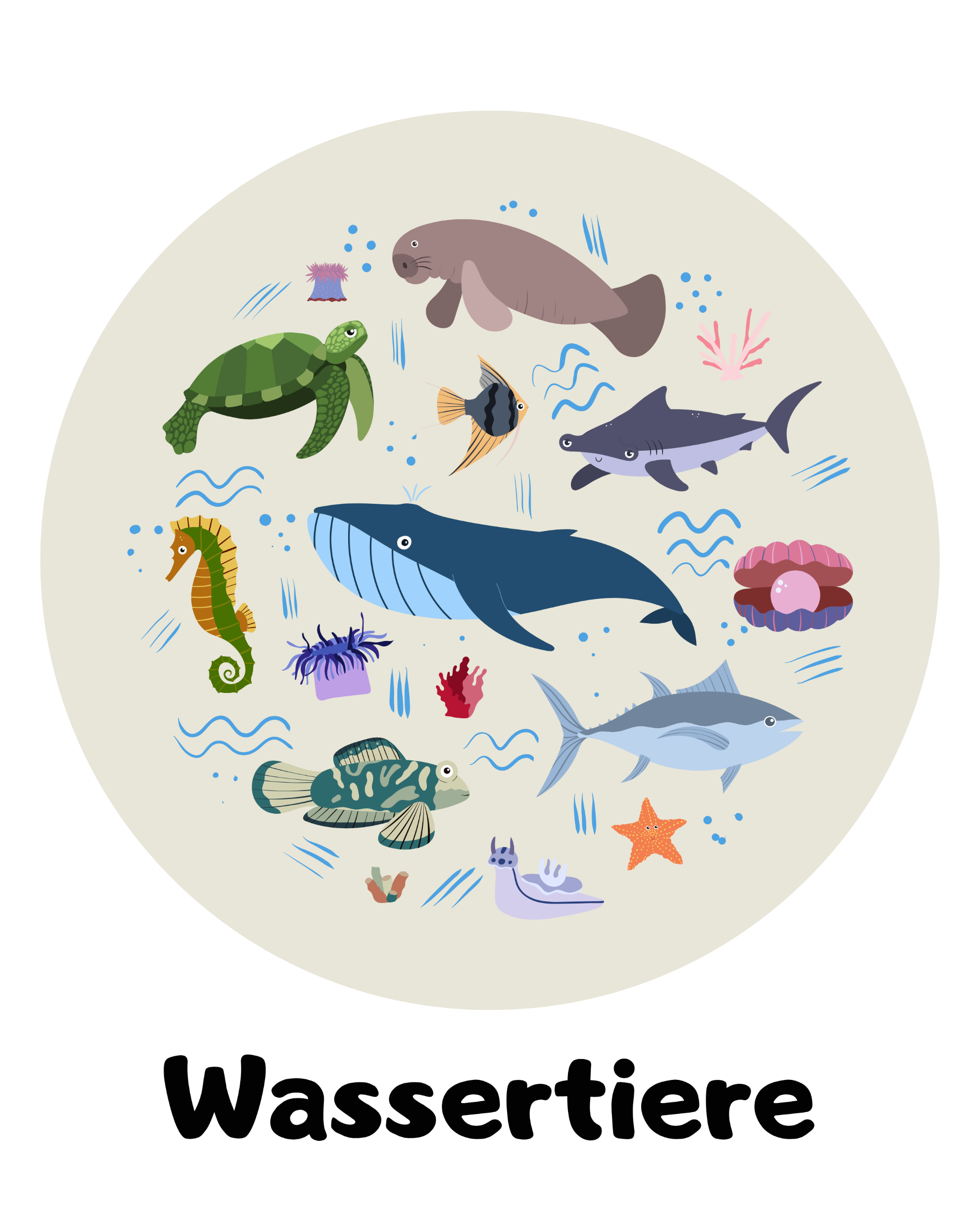 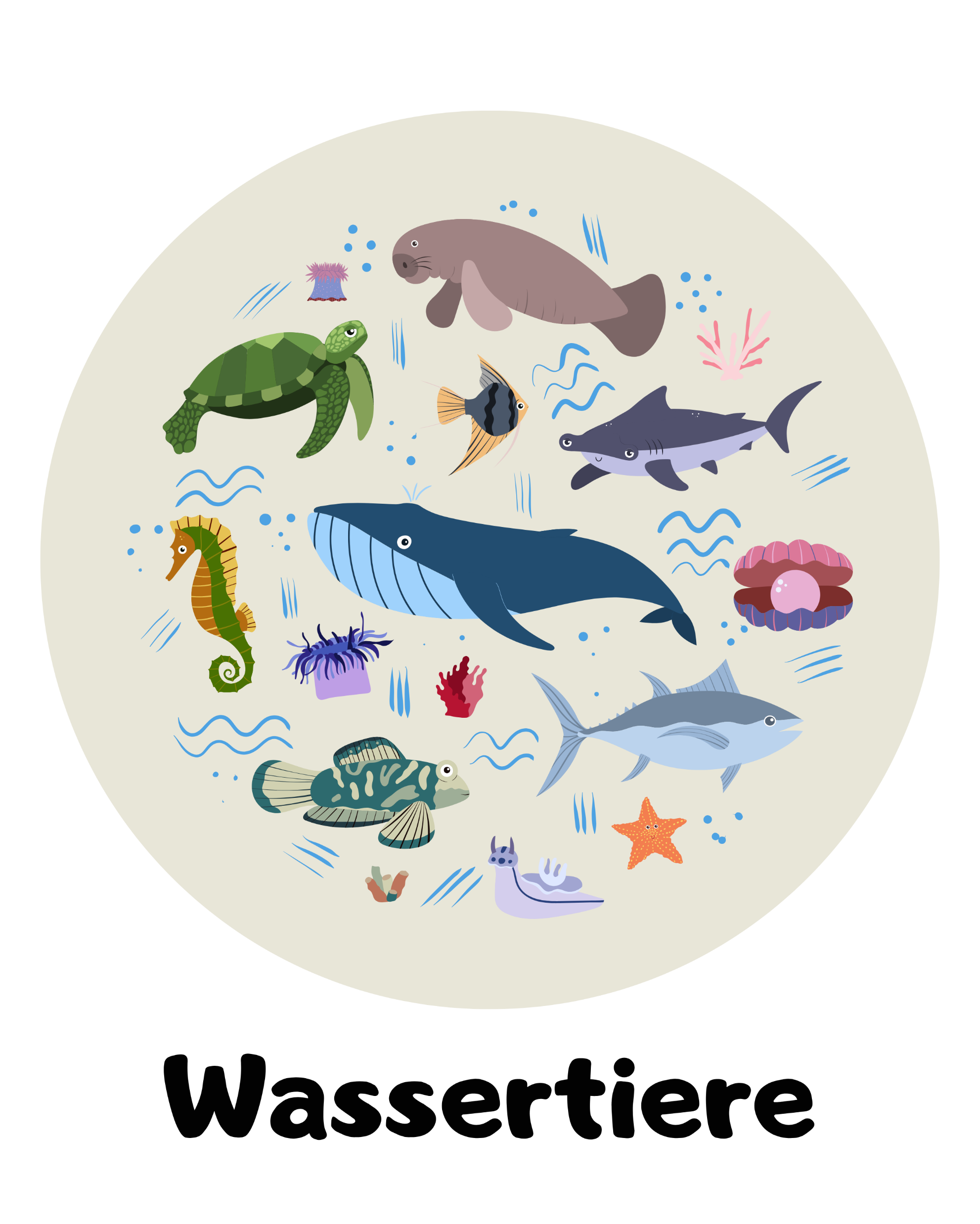 Hier immer die IK-Bilddatei in die Ecke reinkopieren!
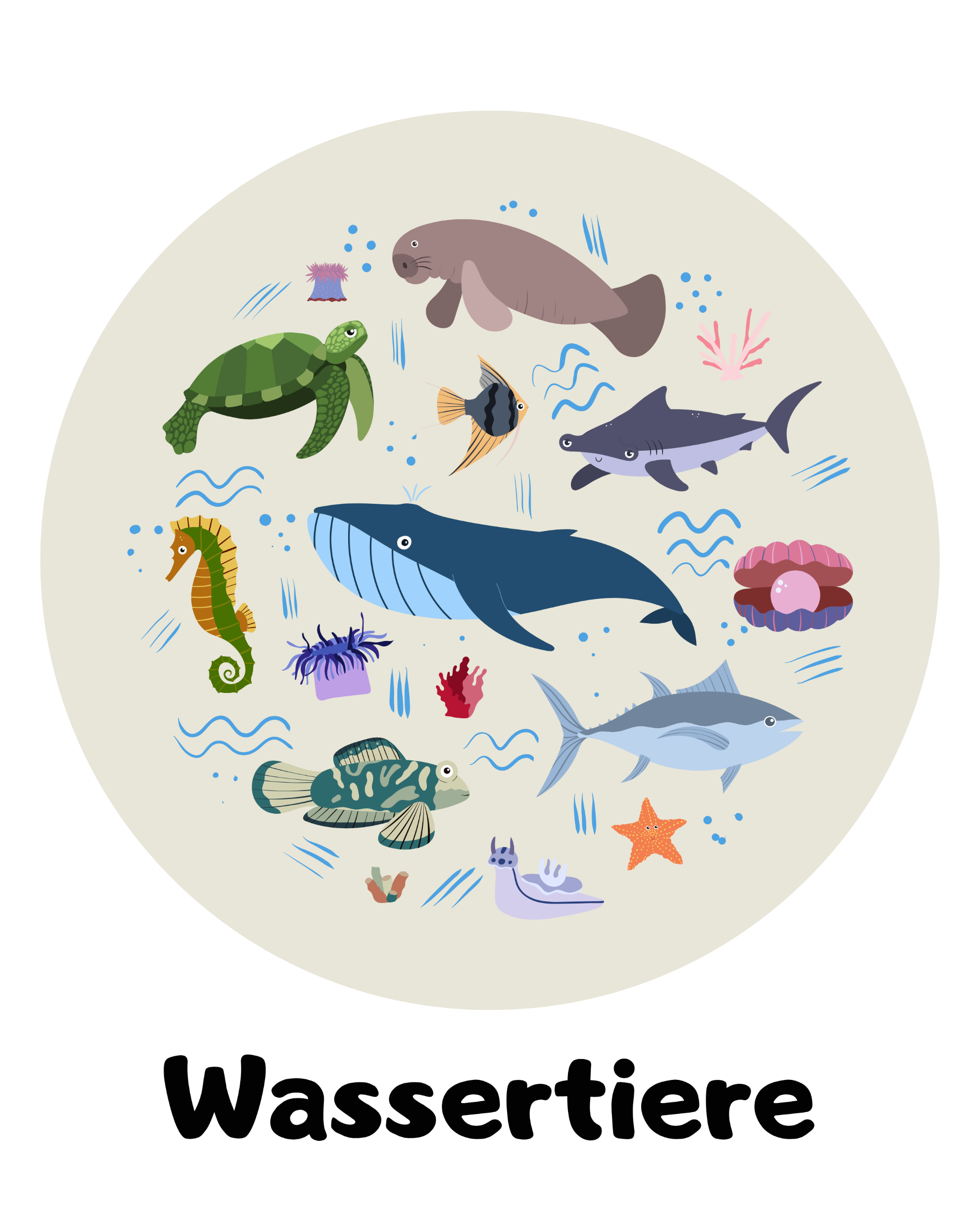 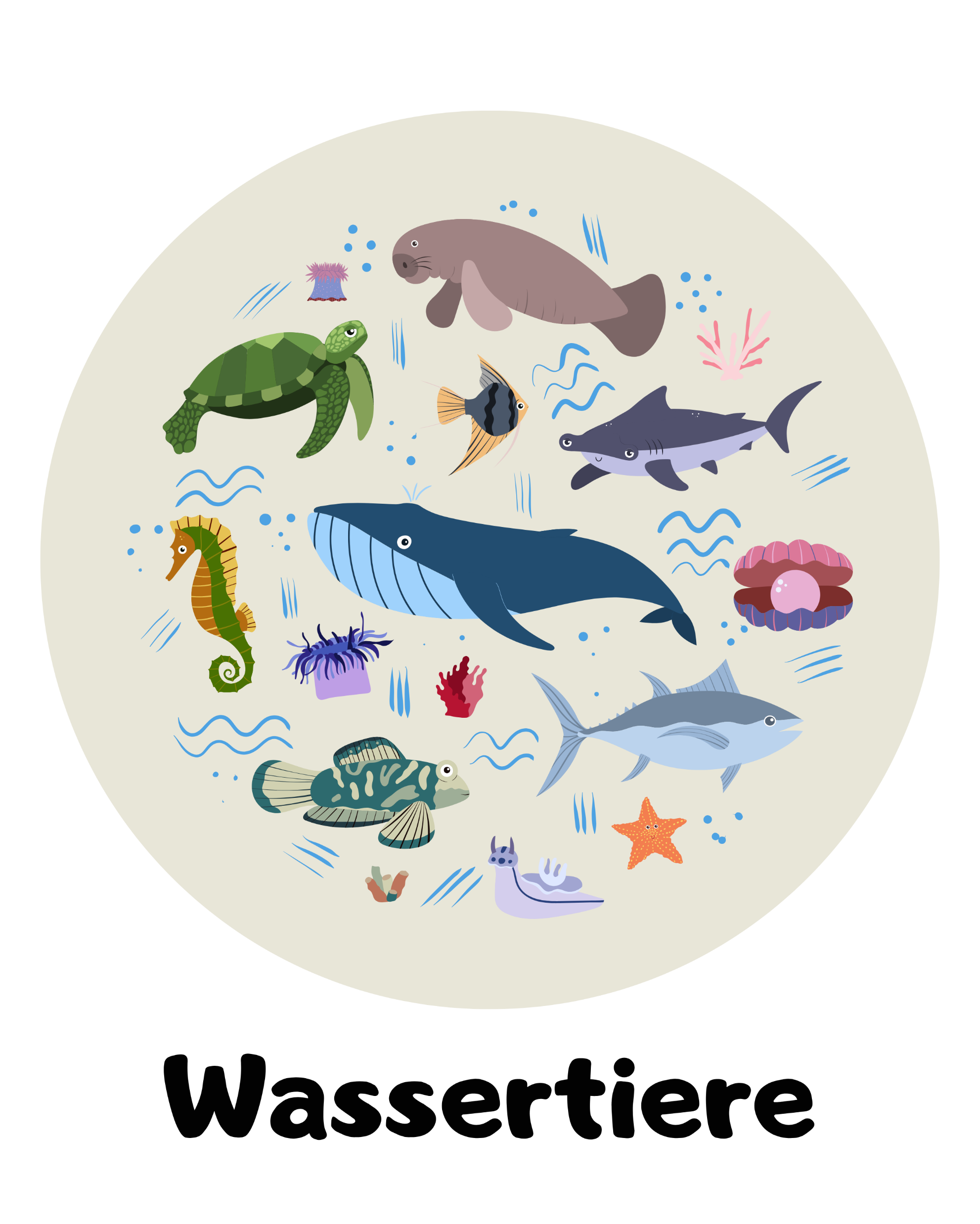 Hier immer die IK-Bilddatei in die Ecke reinkopieren!
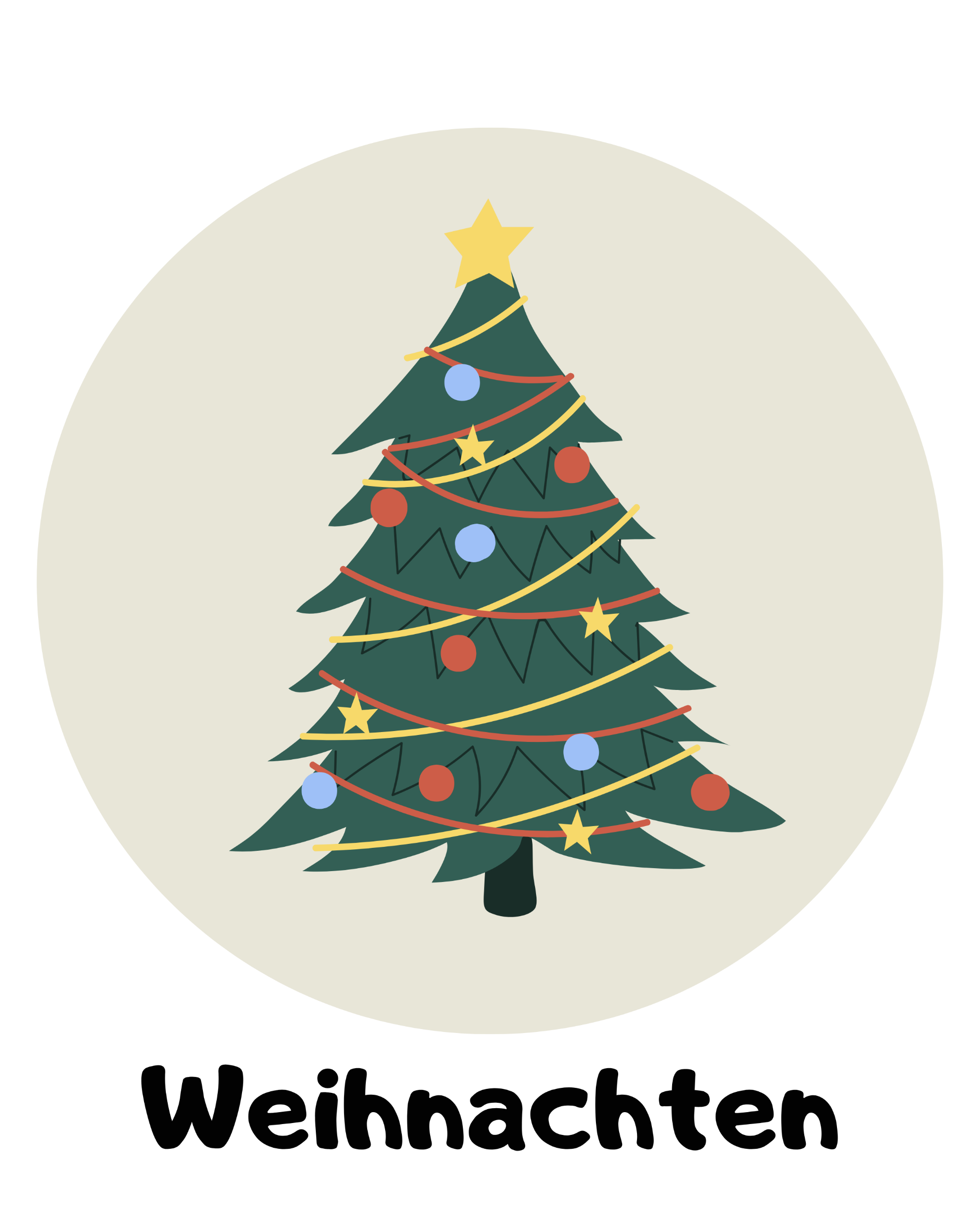 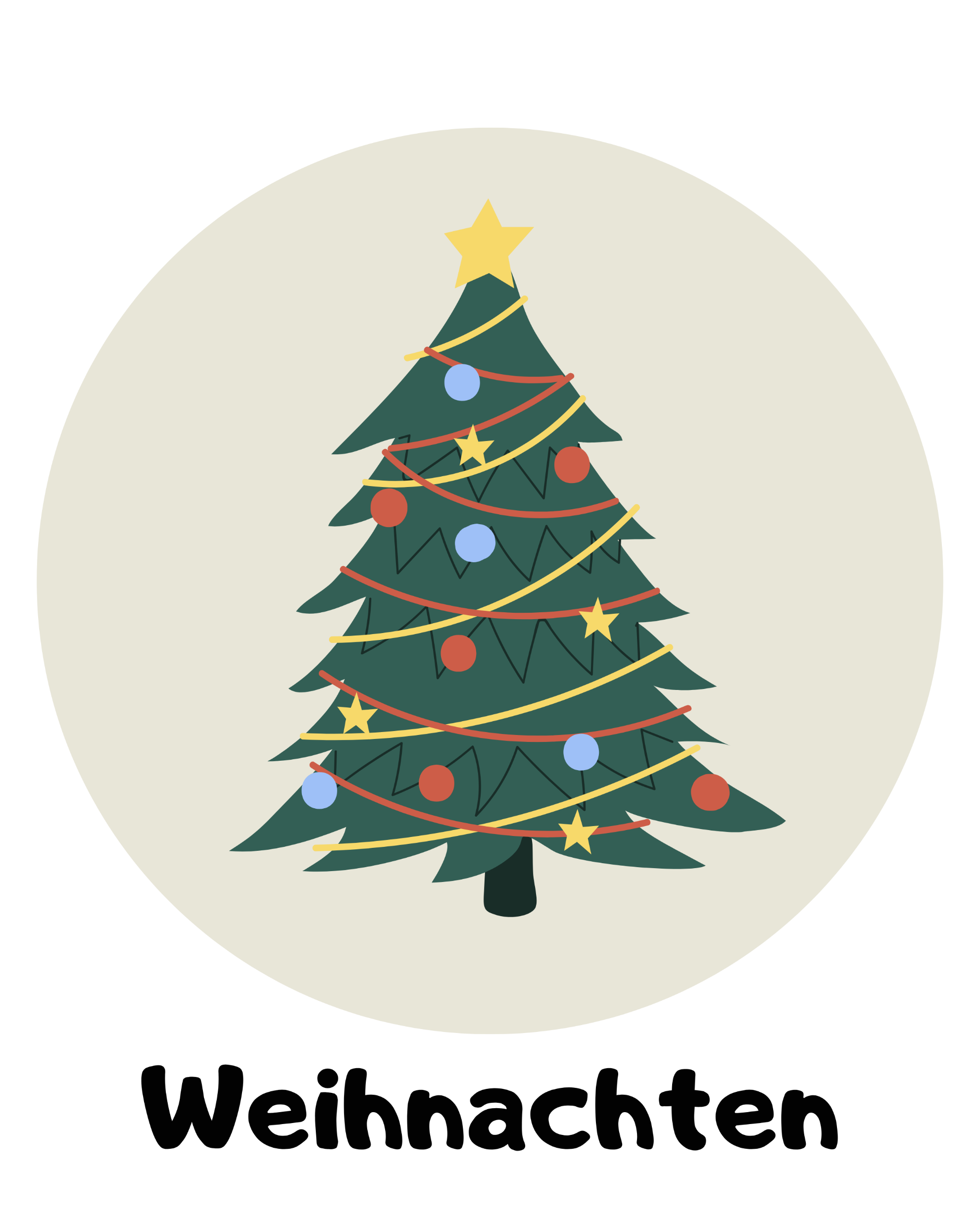 Hier immer die IK-Bilddatei in die Ecke reinkopieren!
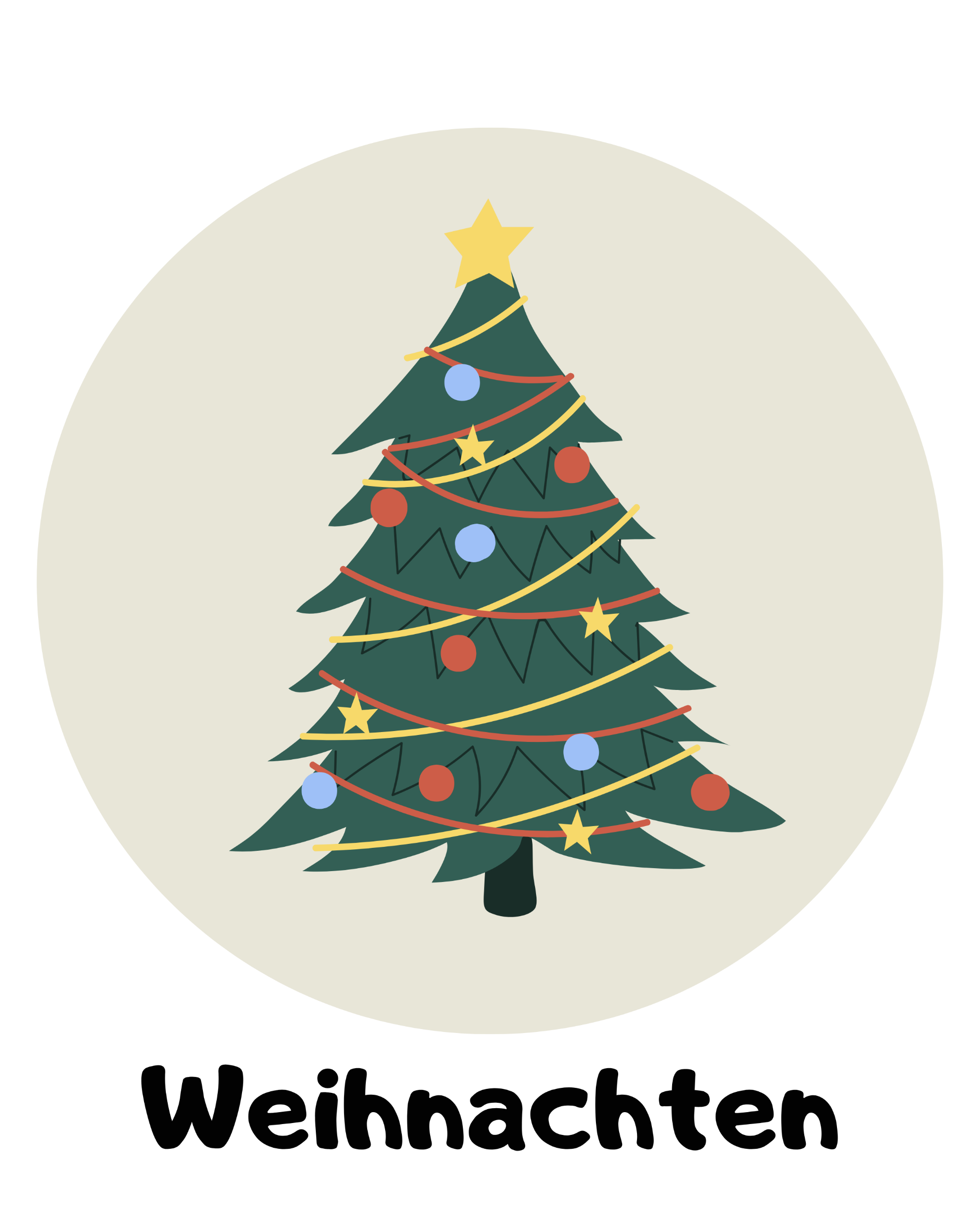 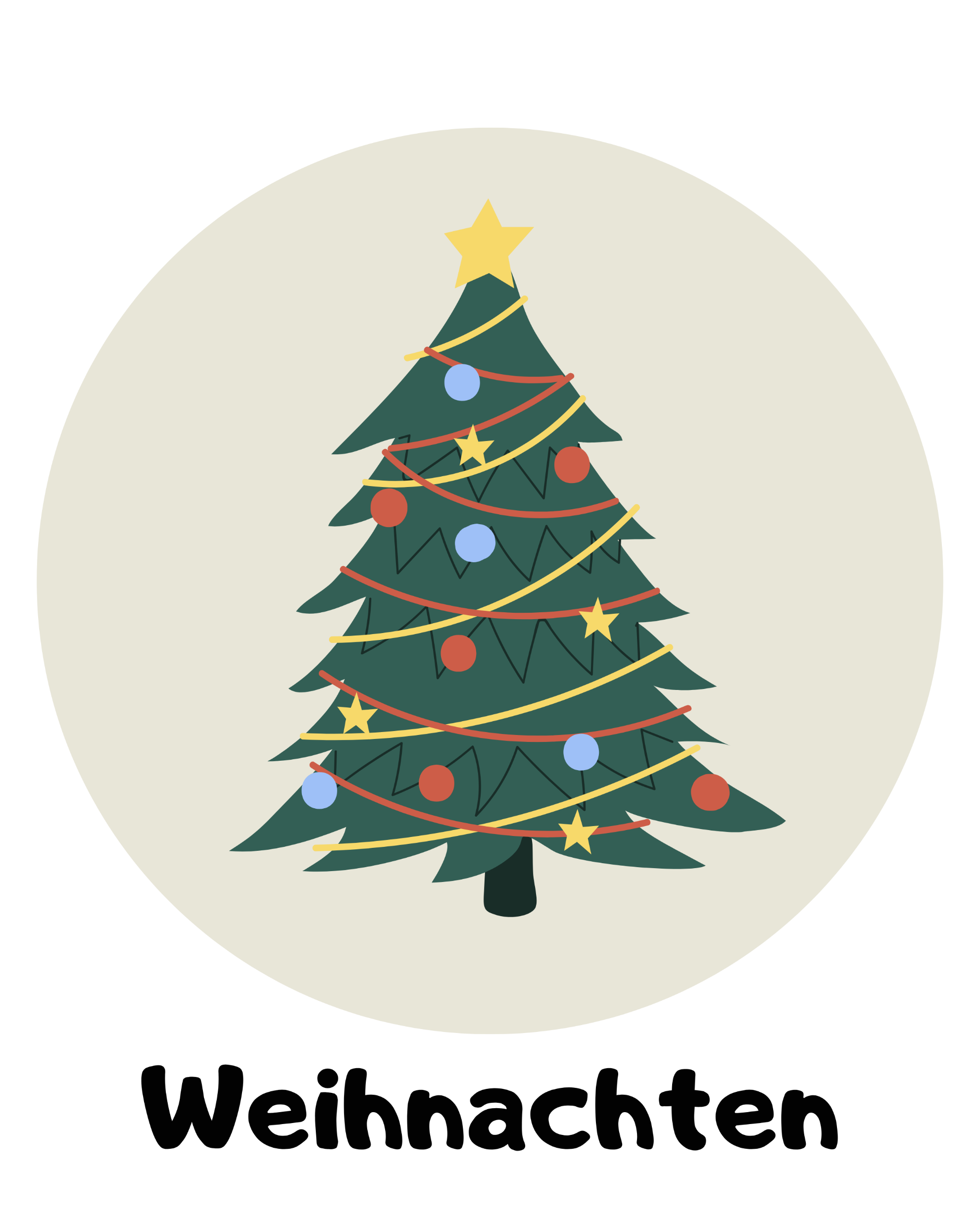 Hier immer die IK-Bilddatei in die Ecke reinkopieren!
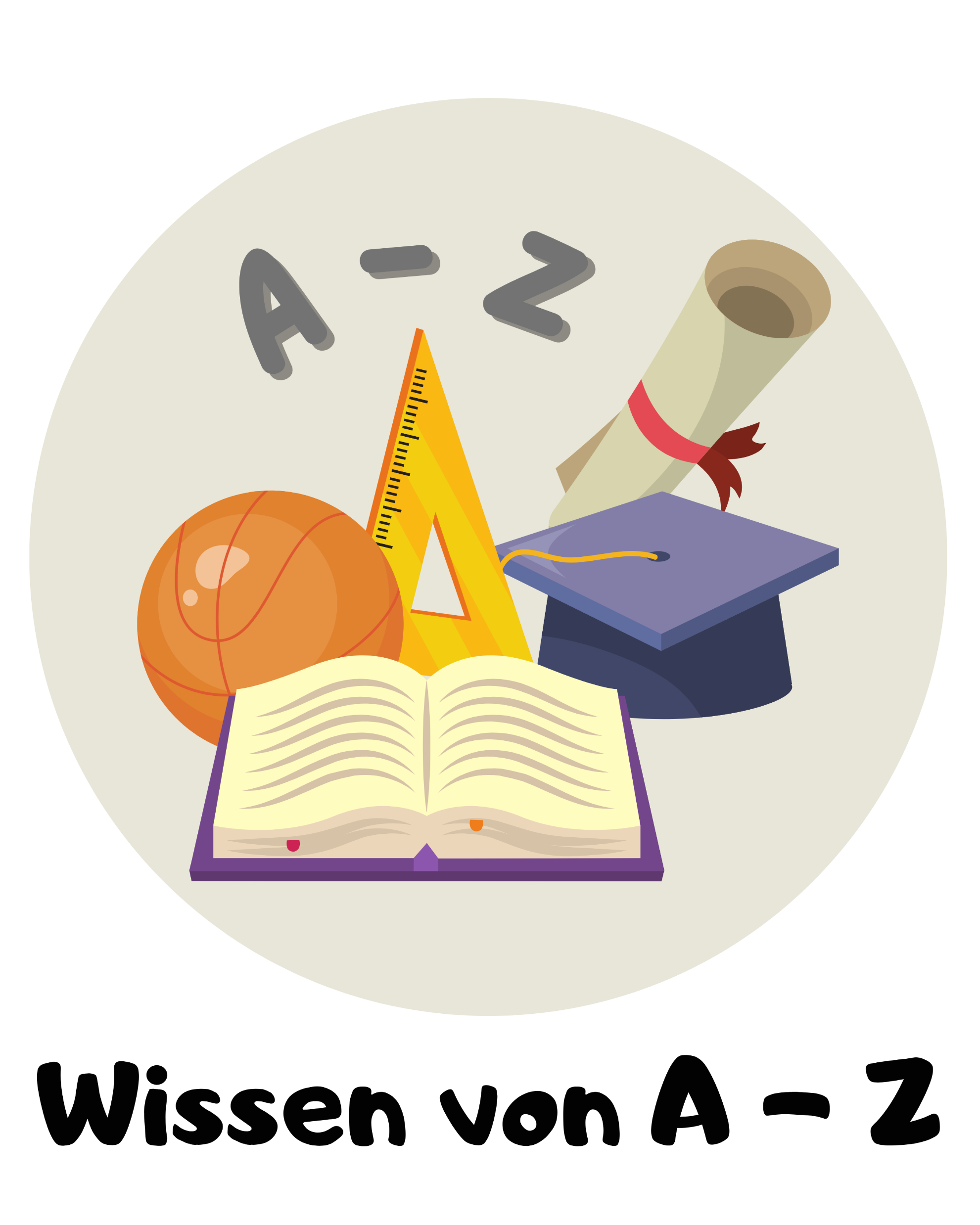 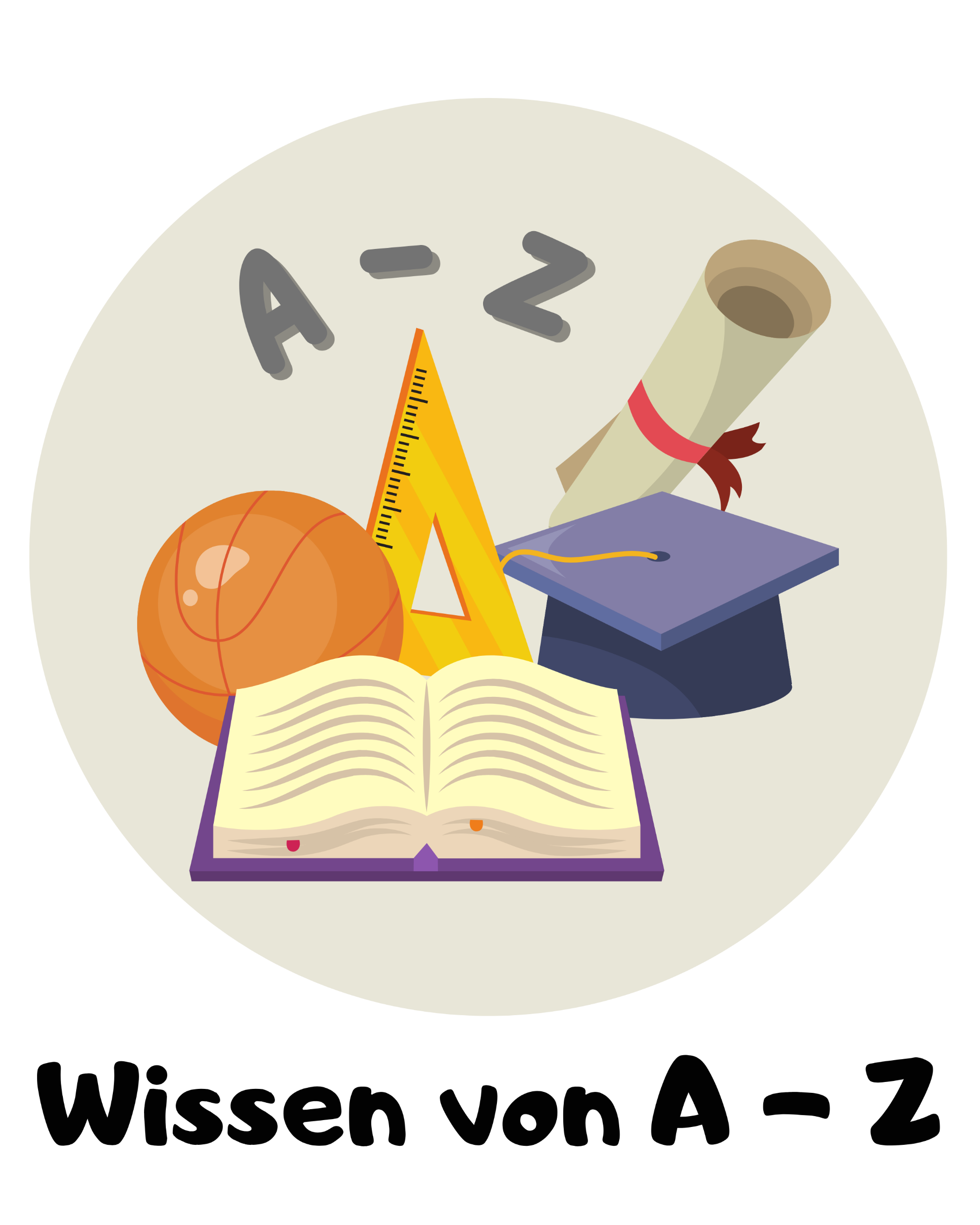 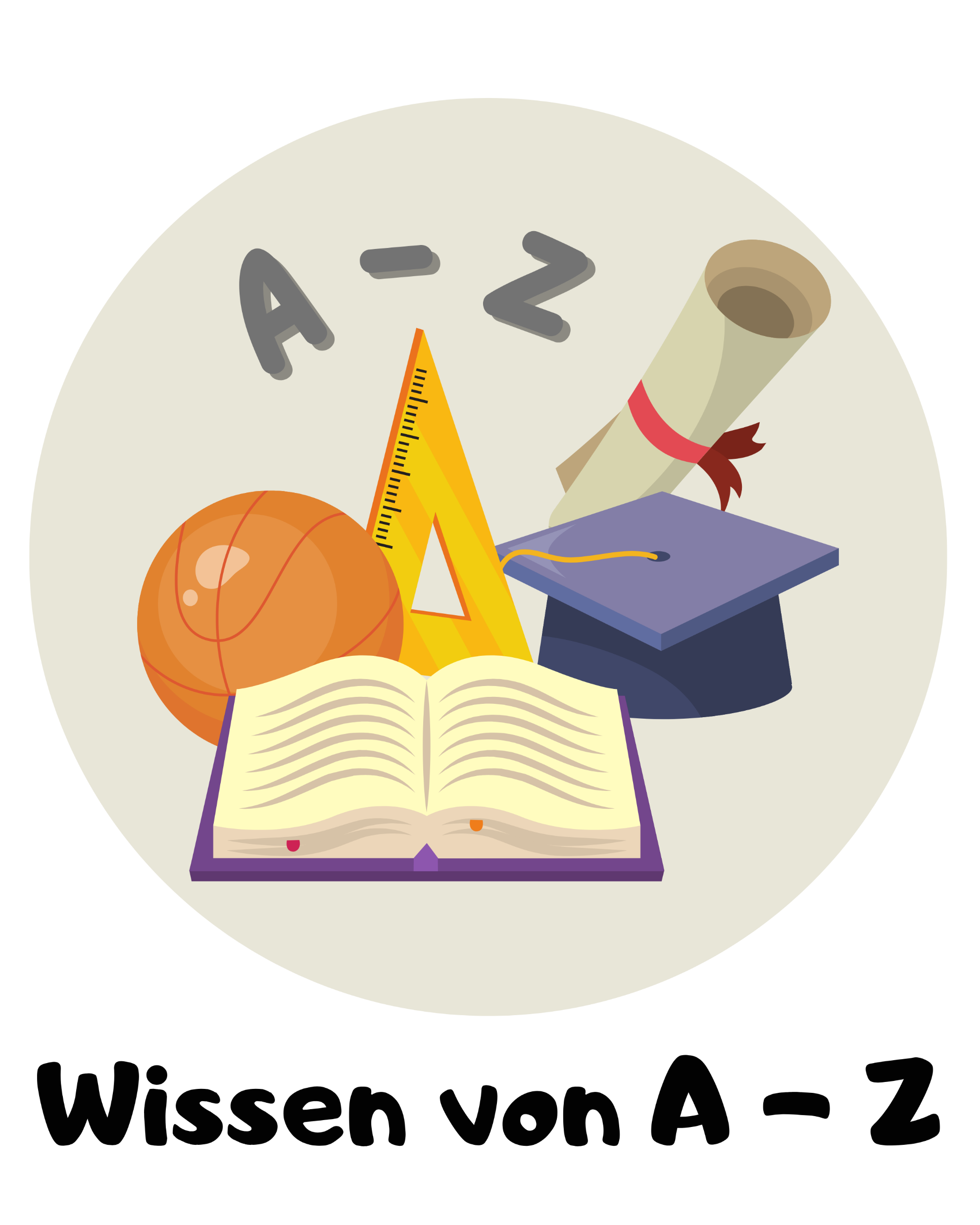 Hier immer die IK-Bilddatei in die Ecke reinkopieren!
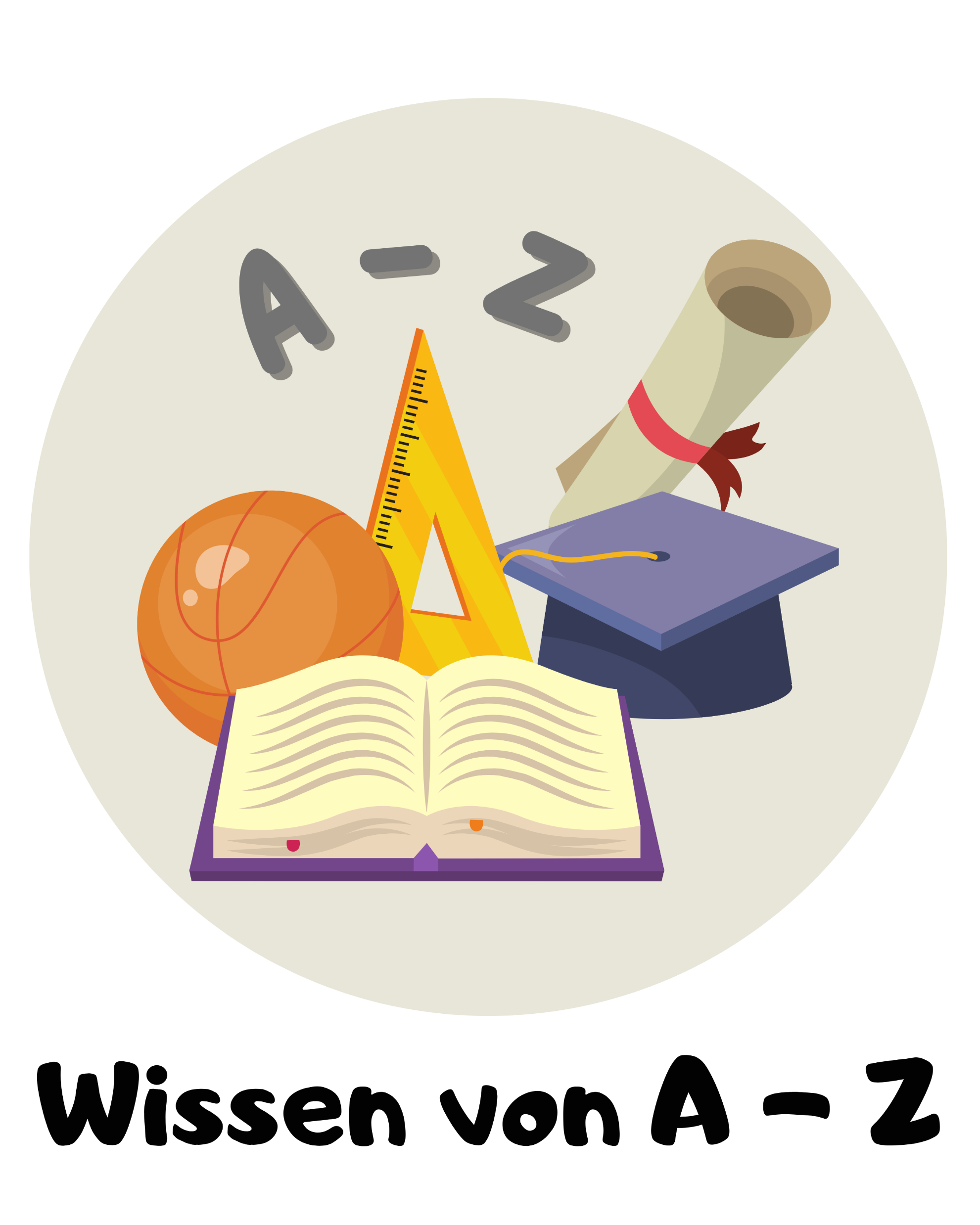 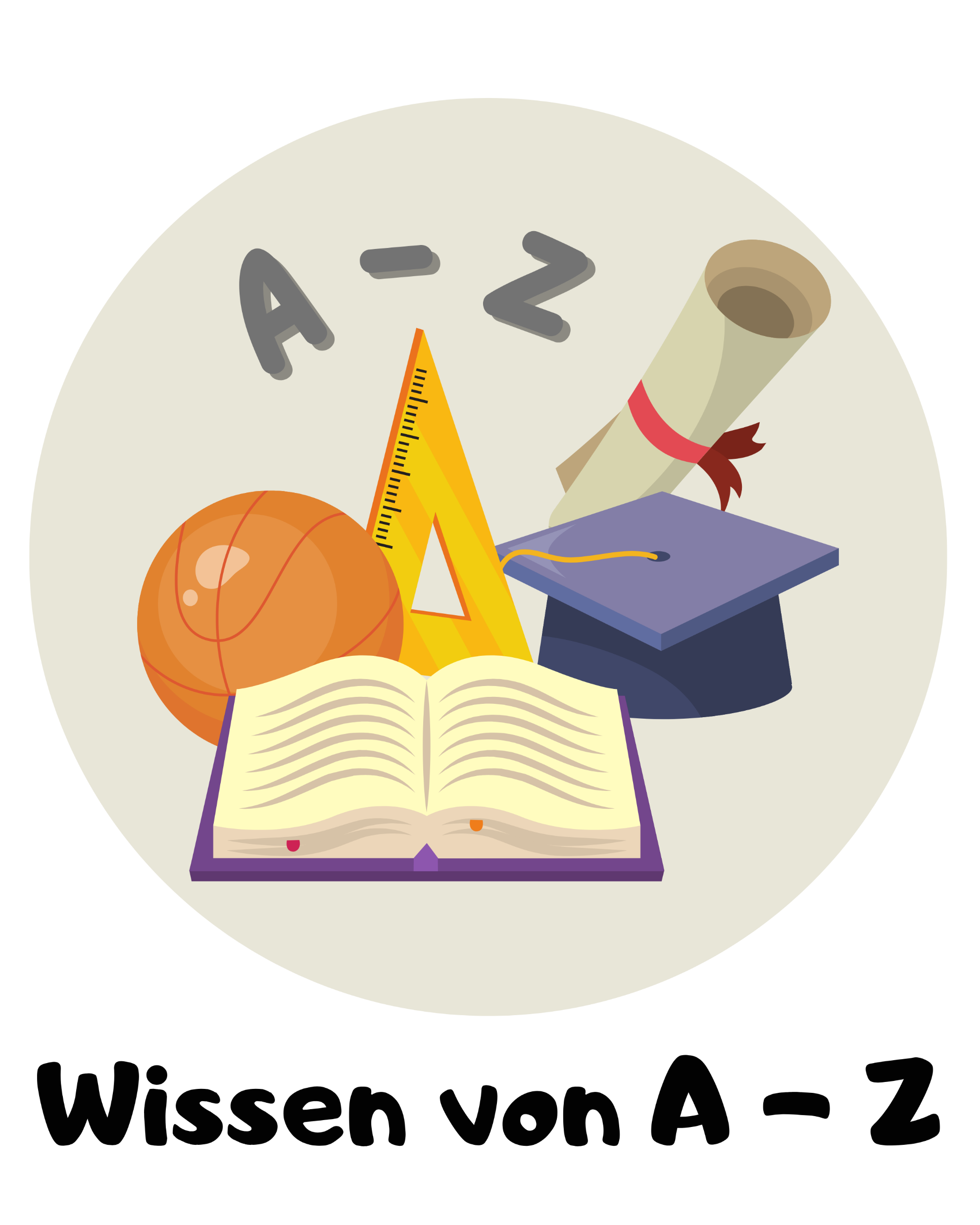 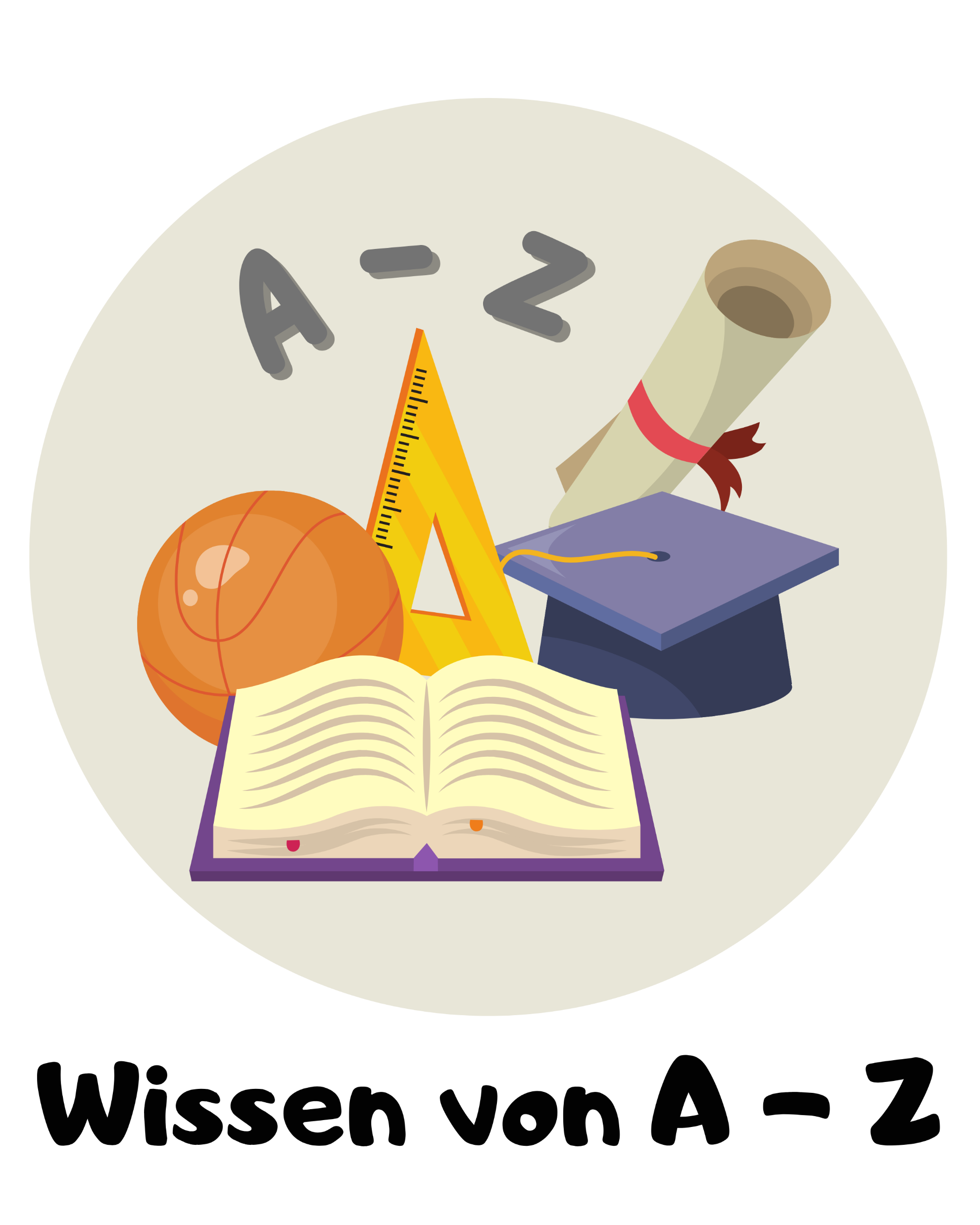